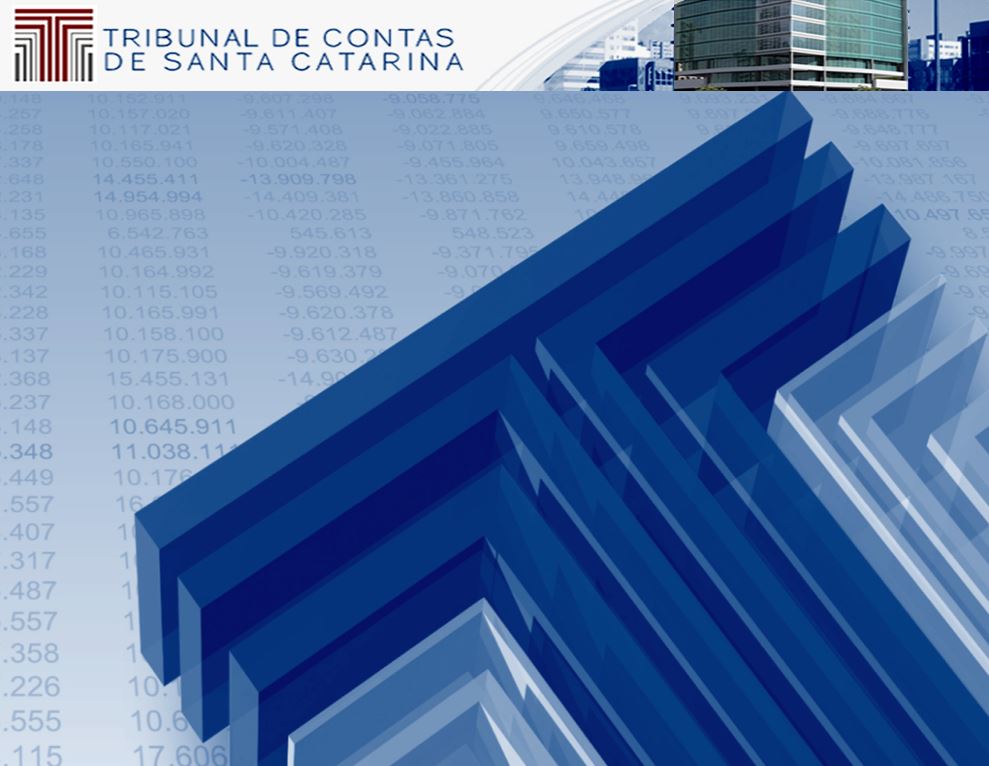 SISTEMÁTICA DA RESPONSABILIZAÇÃO DE AGENTES PÚBLICOS PERANTE O TCE, CONSEQUENCIALISMO E DIÁLOGOS INTERINSTITUCIONAIS
Associação dos Municípios da Região Carbonífera – AMREC

23 de outubro de 2019


Marco Aurélio S. da Silva
Auditor de Controle Externo
marcoaurelio@tce.sc.gov.br
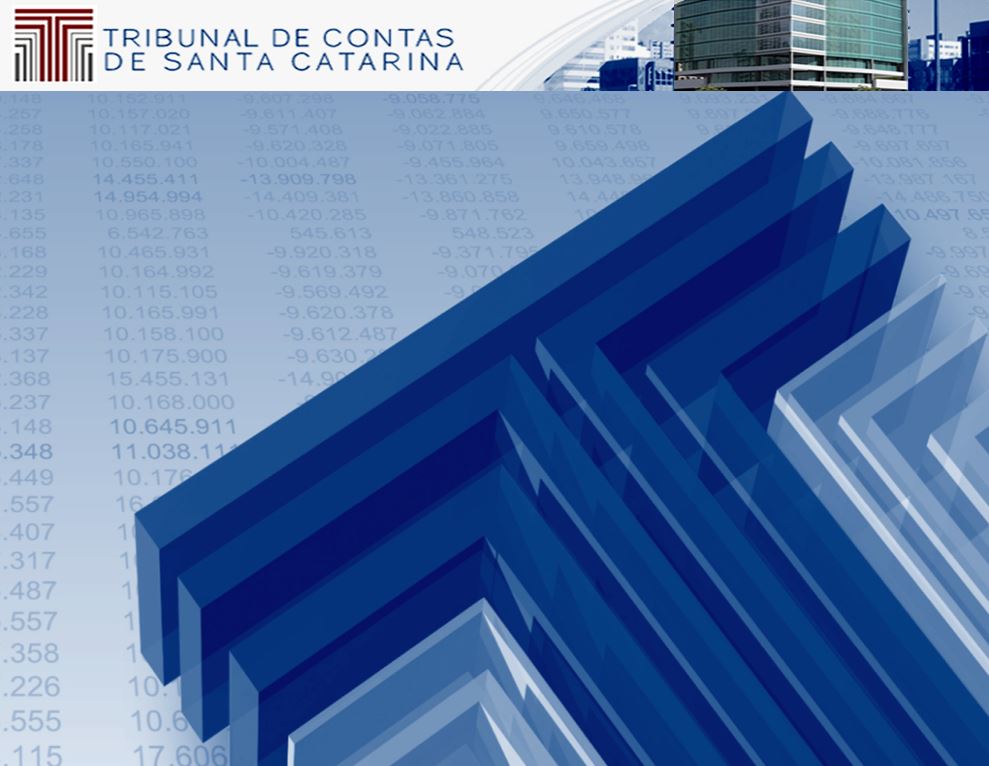 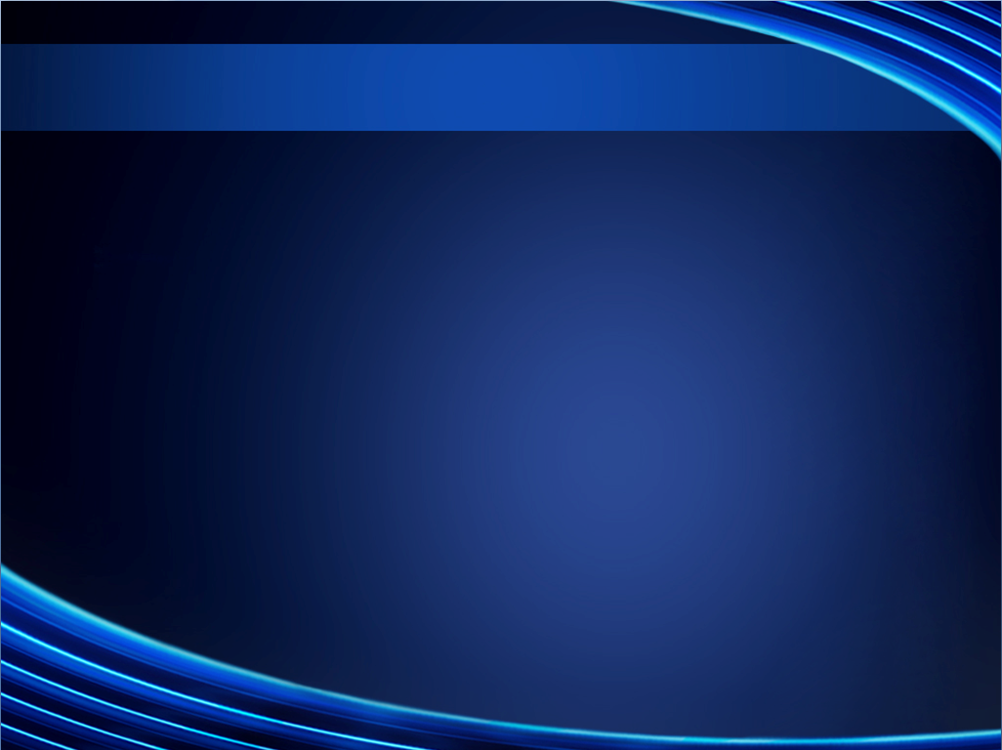 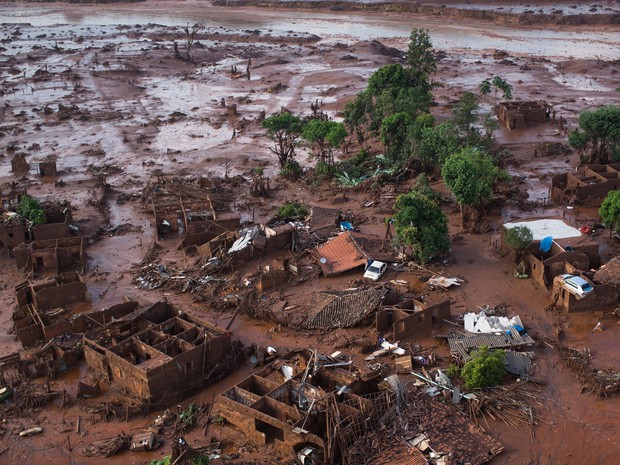 Mariana/MG, 05/11/2015, rompimento da barragem de rejeitos da mineradora Samarco S.A., mais de 500 pessoas desabrigadas, 19 mortos, danos ao meio ambiente, às populações ribeirinhas, aos indígenas...
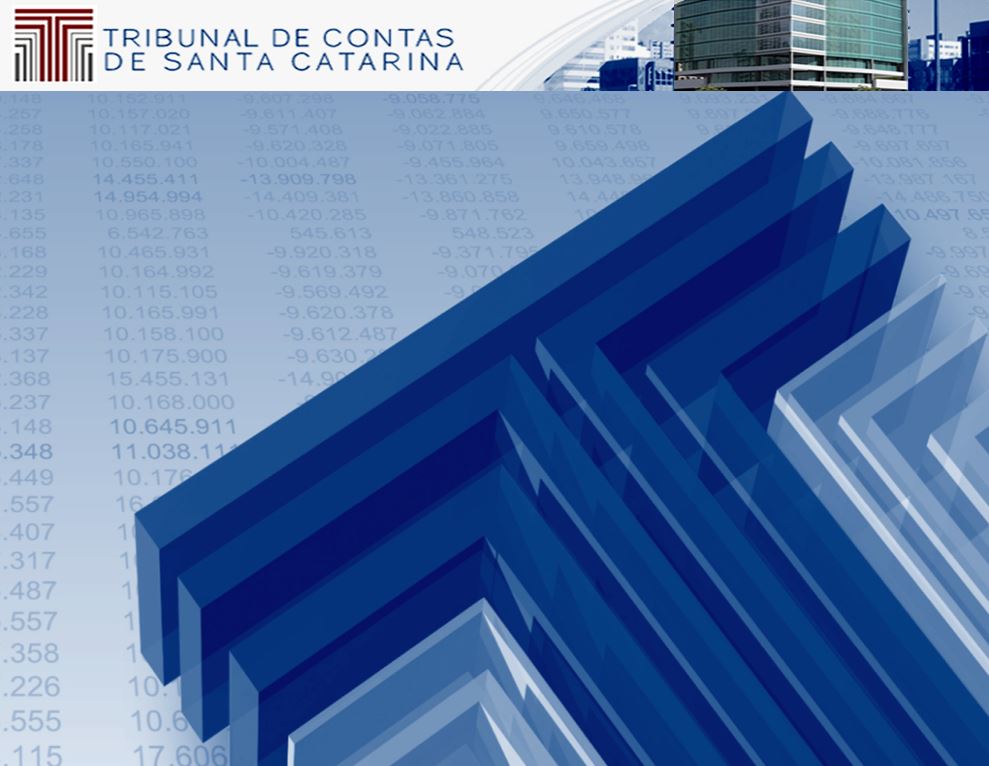 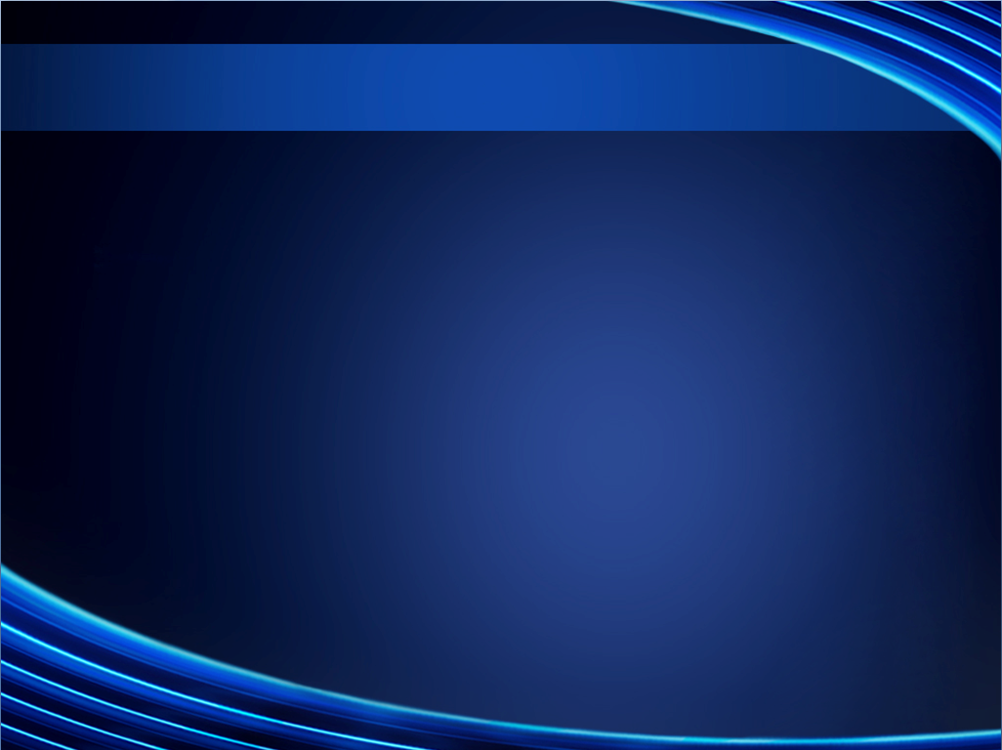 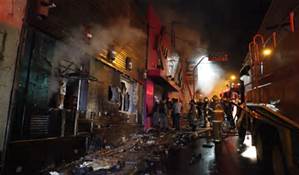 Incêndio na Boate Kiss, em Santa Maria/RS, 27/01/2013, 242 mortos, mais de 630 feridos...
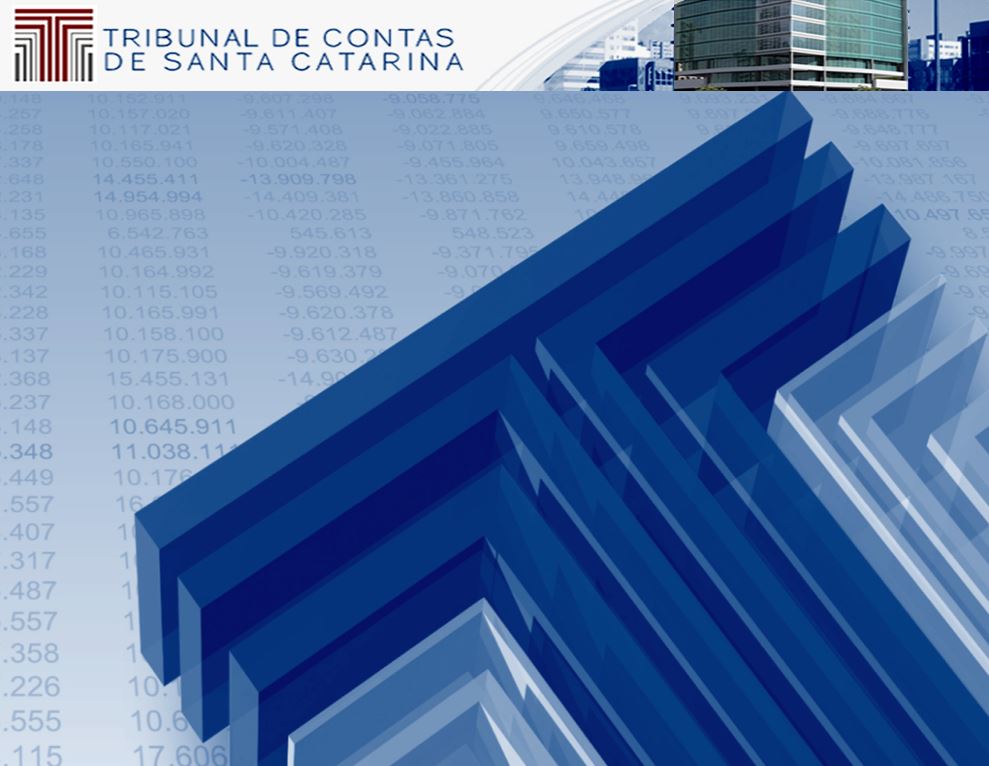 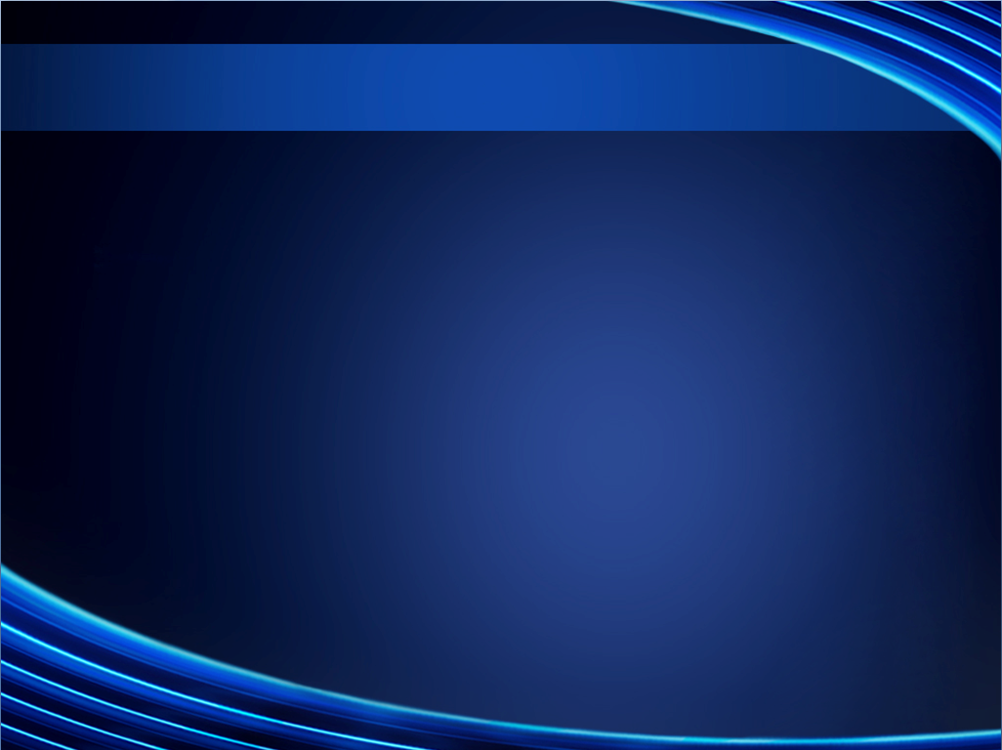 Sistema jurídico da responsabilidade
A responsabilidade nasce dos fatos ou atos (ilícitos)
Acusação, contraditório, ampla defesa e julgamento

Elementos mínimos da descrição:
O que aconteceu? (fato narrado)
Quem fez? (autor)
Onde aconteceu? (local do fato)
Como aconteceu? (modo que o fato ocorreu)
Quando aconteceu? (tempo do fato)
Por que aconteceu? (motivo do fato)
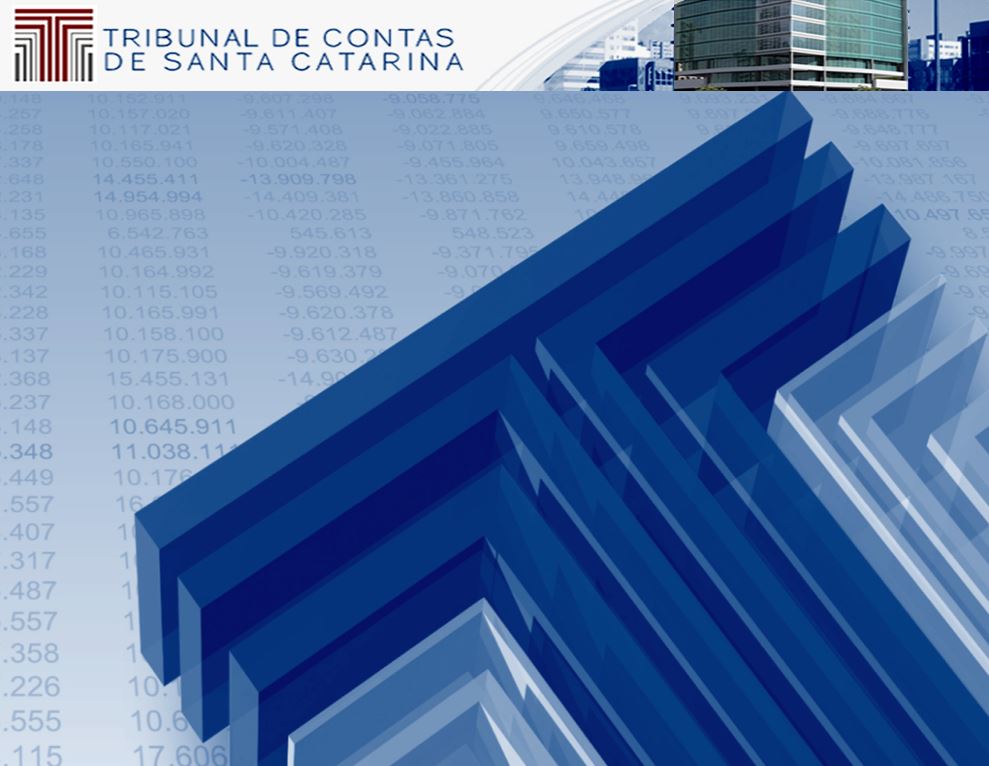 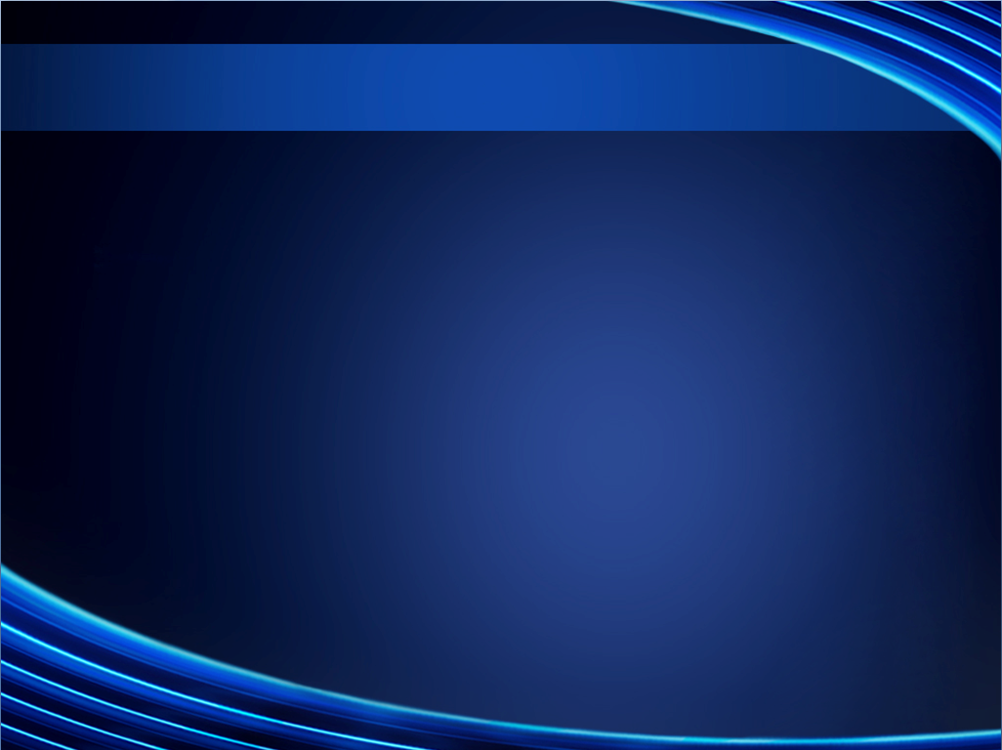 Campos ou esferas de responsabilidade
Responsabilidade civil
Responsabilidade contratual (relação jurídica contratual/inadimplemento de obrigação)
Responsabilidade extracontratual/aquiliana (violação legal, lesão a direito)
Responsabilidade penal
Responsabilidade administrativa
Outras (disciplinar, política, eleitoral etc.)
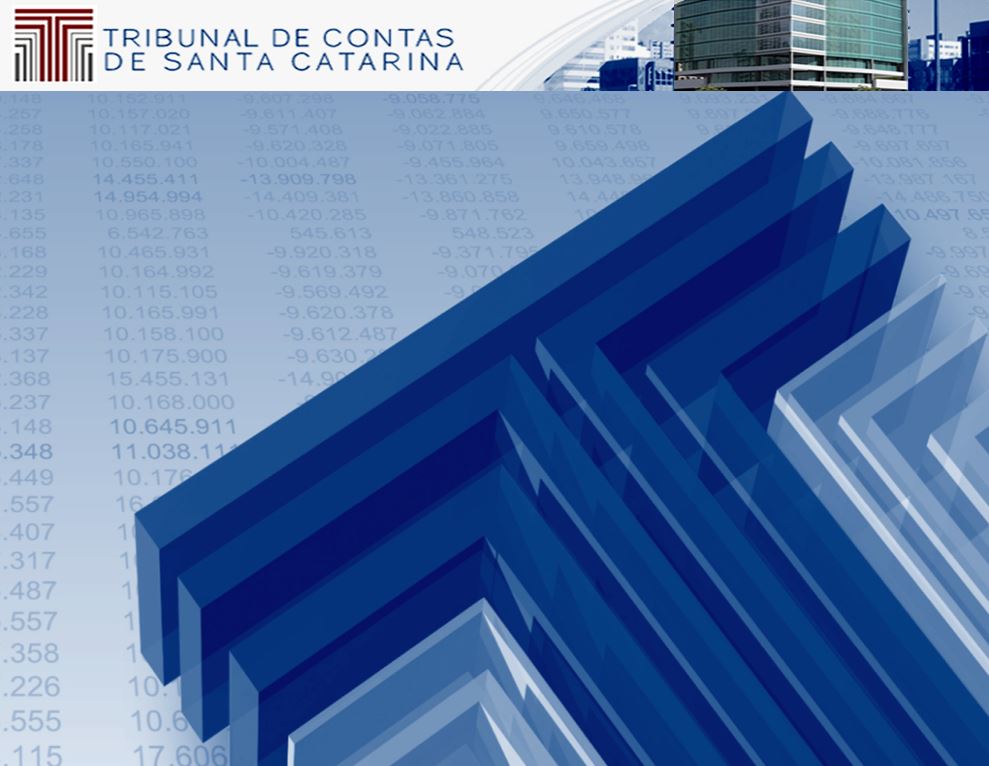 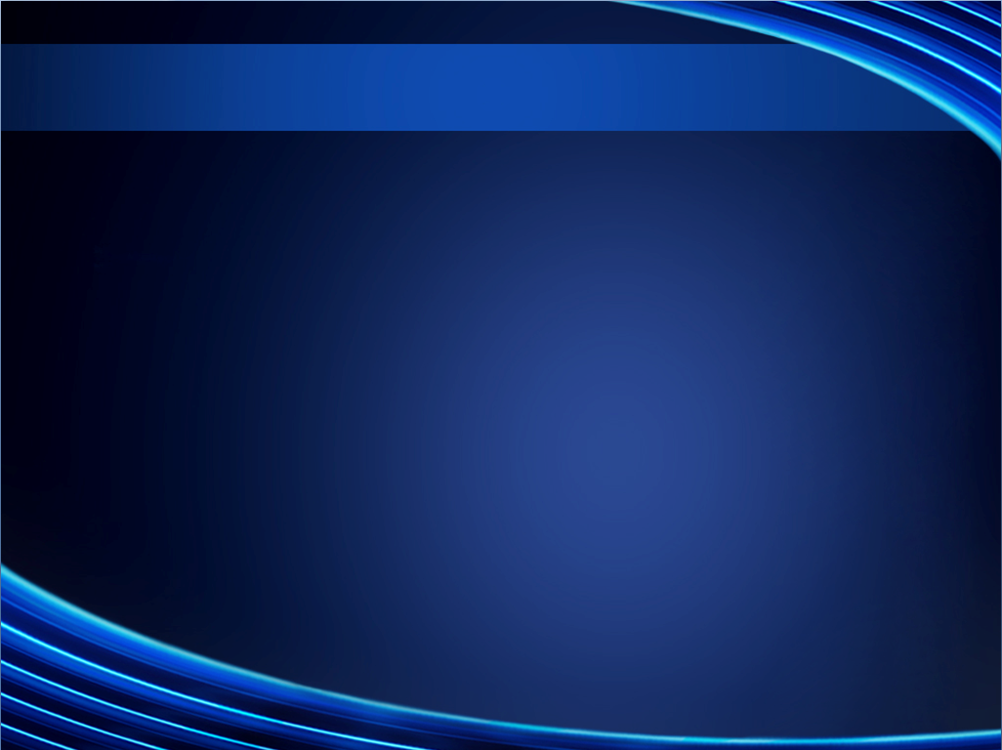 (In)dependência das instâncias
STF. MS 26969. Primeira Turma

6. As instâncias judicial e administrativa não se confundem, razão pela qual a fiscalização do TCU não  inibe  a  propositura da ação civil pública, tanto mais que, consoante informações prestadas  pela  autoridade  coatora,  “na  hipótese  de  ser condenada  ao  final  do  processo  judicial,  bastaria  à impetrante a apresentação dos documentos comprobatórios da quitação do débito na esfera administrativa ou vice-versa”. Assim, não ocorreria duplo ressarcimento em favor da União pelo mesmo fato.
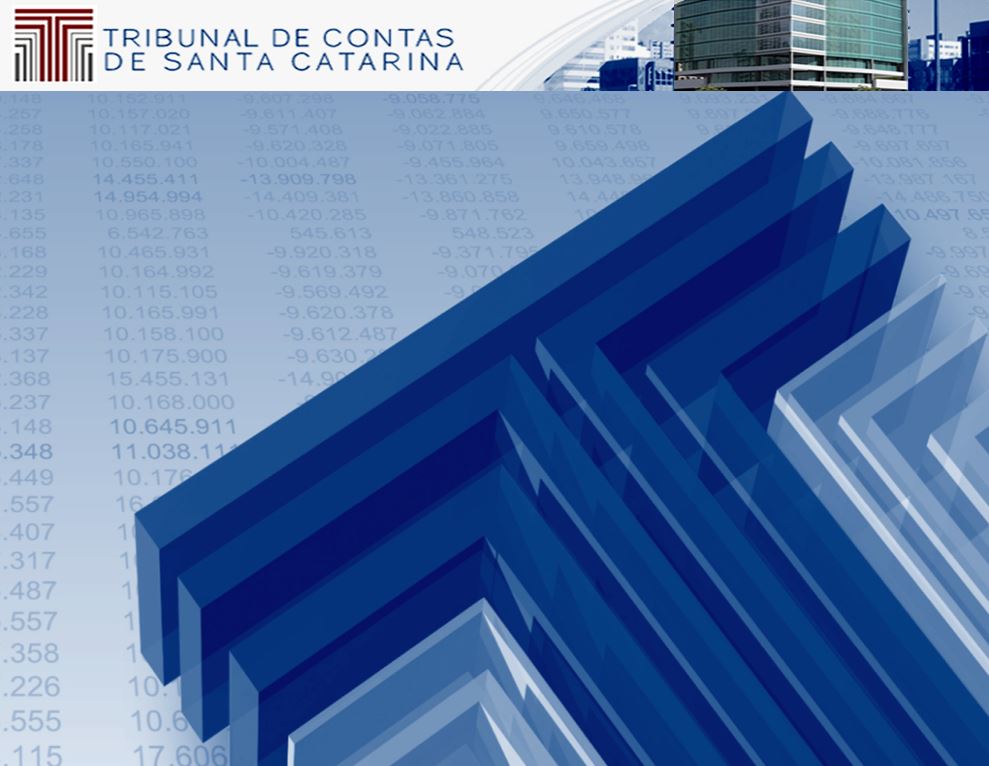 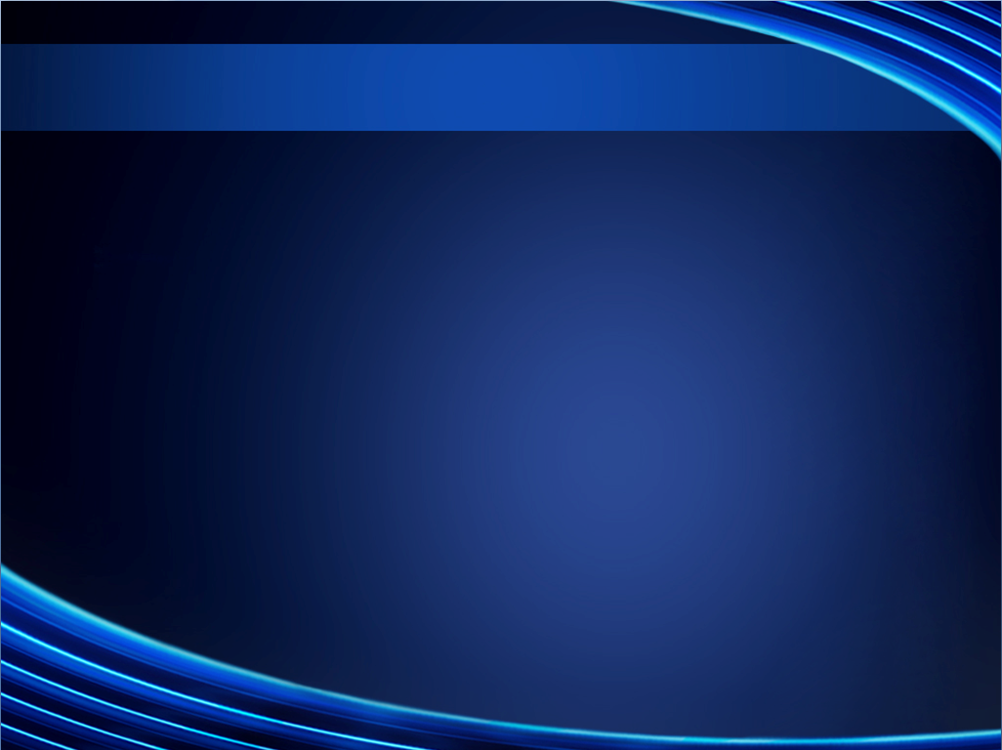 (In)dependência das instâncias
Exceção:
 
A decisão judicial na esfera penal gera efeitos sobre a administrativa quando se manifesta pela inexistência material do fato ou pela negativa de autoria.
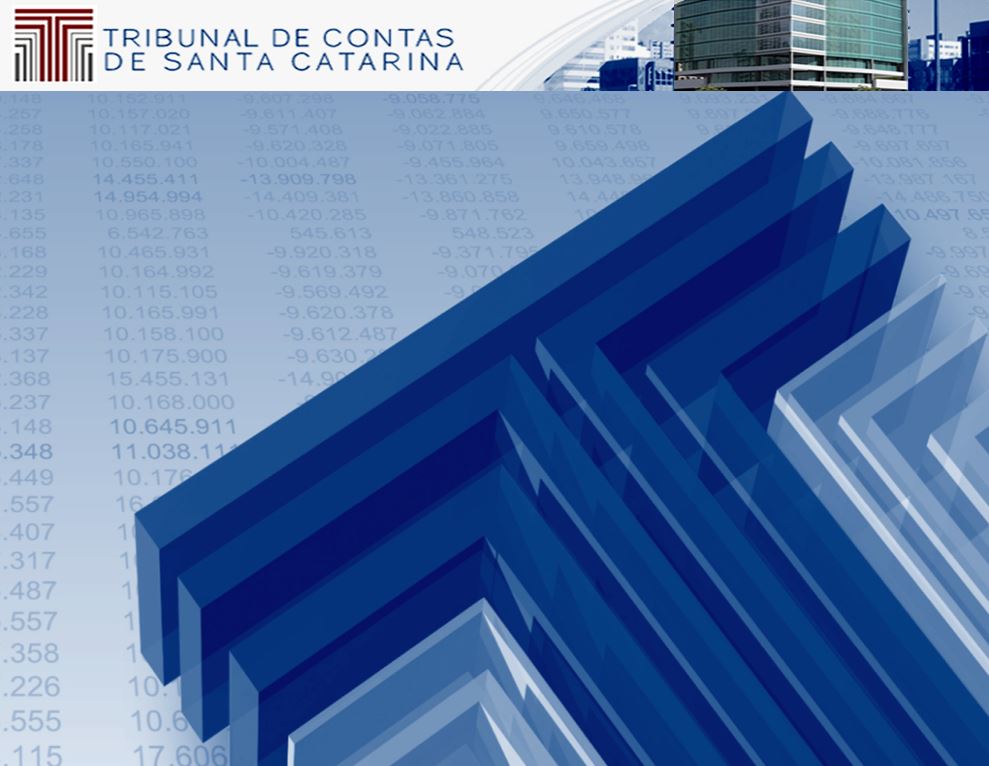 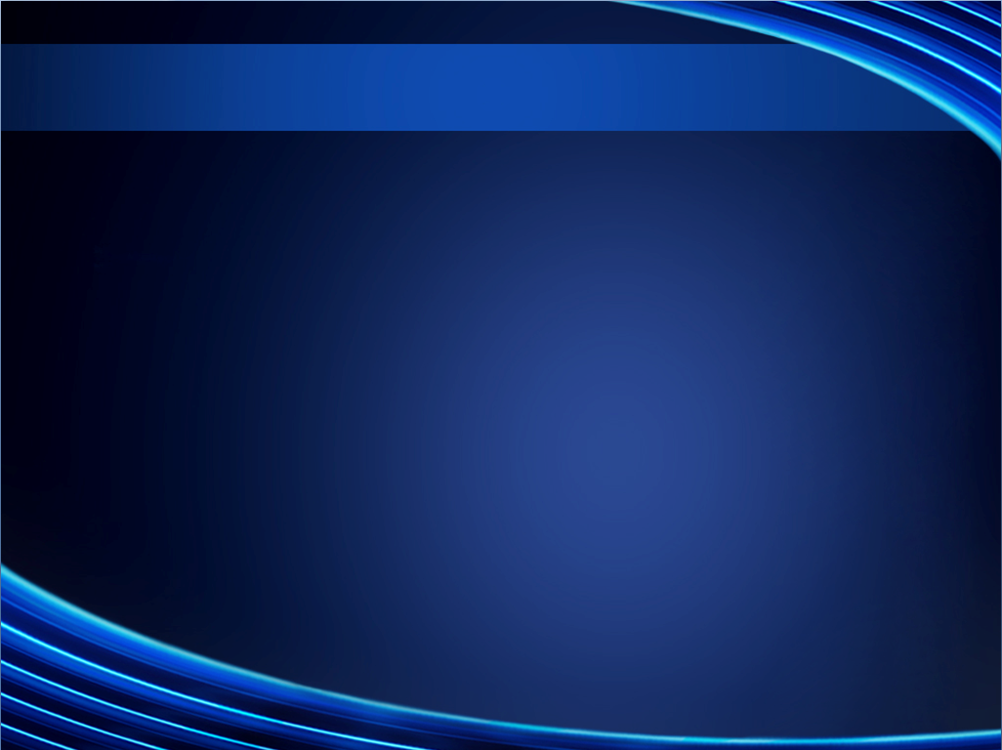 O contexto:
O papel dos sujeitos processuais
Processo penal (Poder Judiciário)
Investigação/apuração dos fatos (Polícia e MP)
Acusação (MP e particular/advogado)
Julgamento (juiz e Tribunal)

Processo civil (Poder Judiciário)
Investigação/apuração dos fatos (MP e particular/advogado)
Acusação (MP e particular/advogado)
Julgamento (juiz e Tribunal)
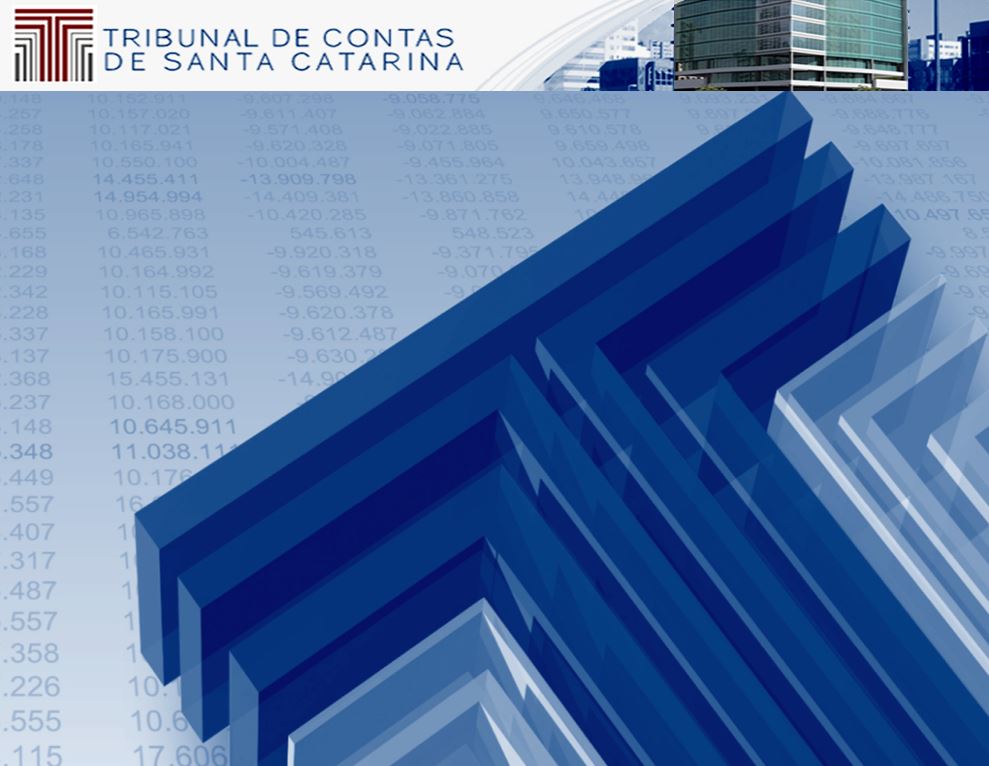 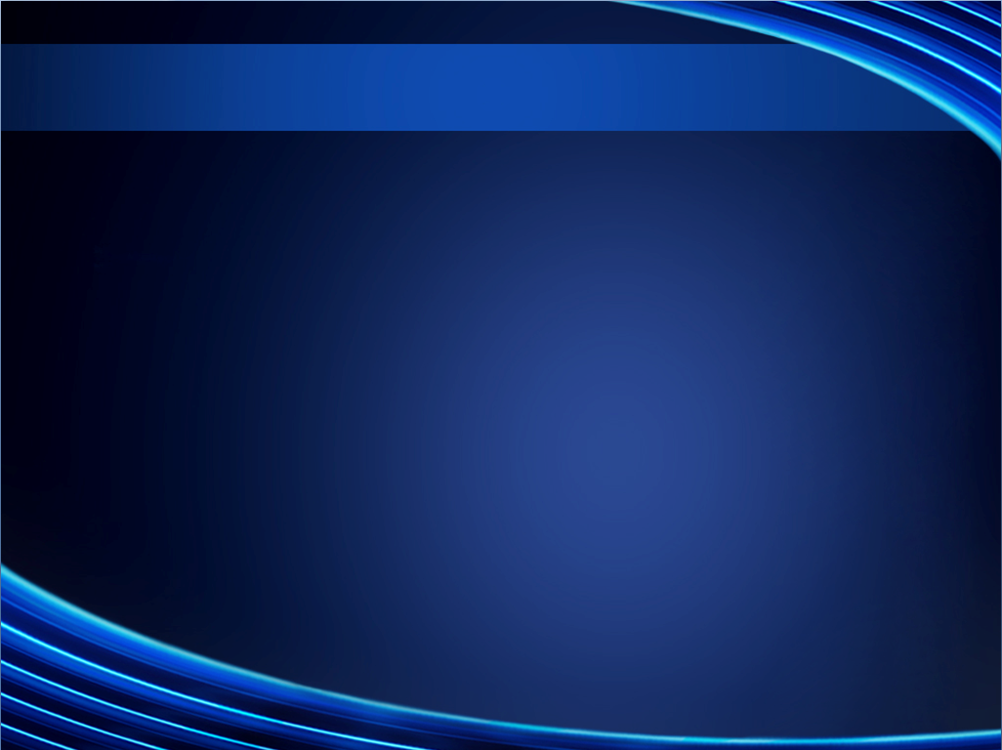 O papel dos sujeitos processuais
Processo administrativo de contas (Tribunal de Contas)
“Investigação/apuração dos fatos” (auditores)
“Acusação” (auditores e MPC/fiscal da lei)
“Julgamento” (Conselheiro e Tribunal de Contas)
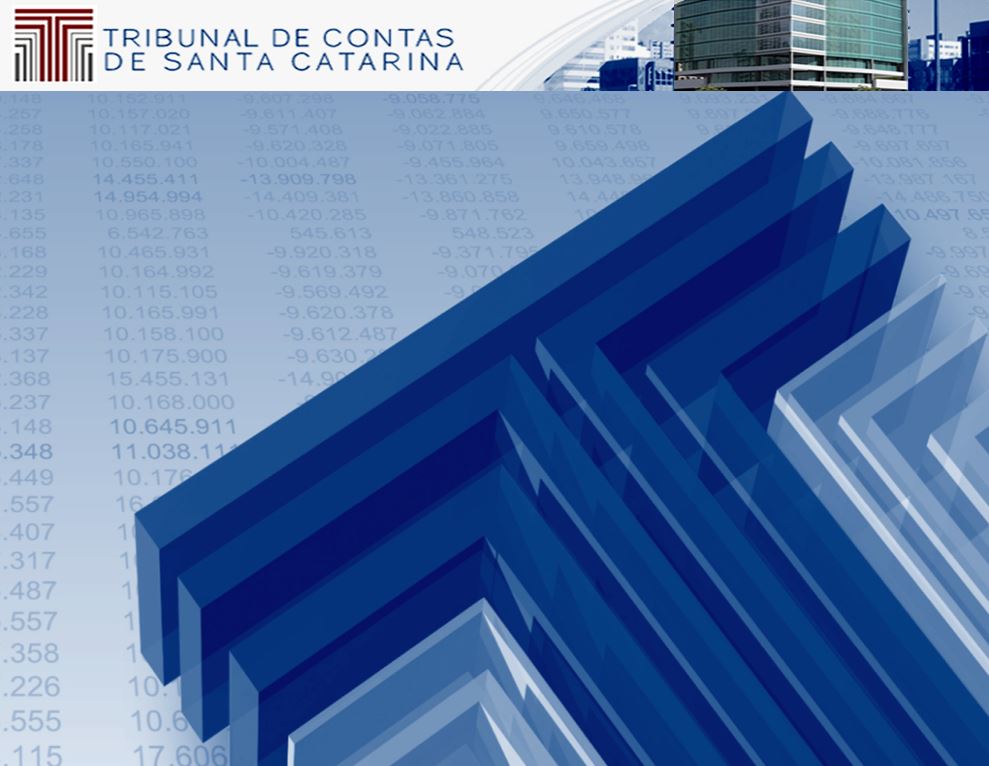 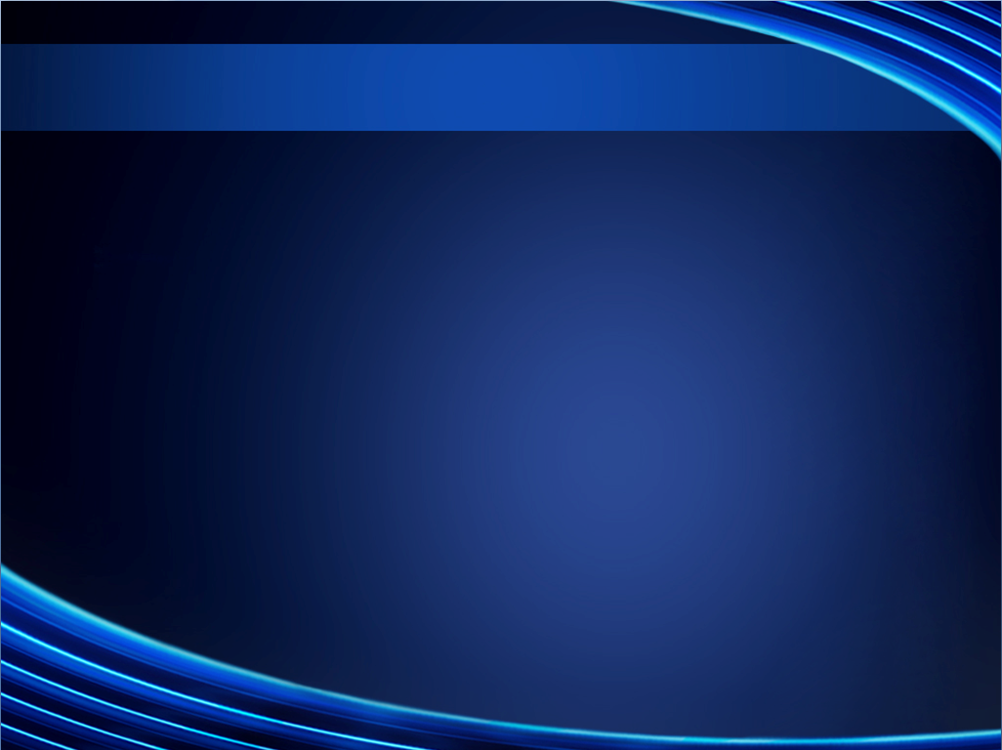 O contexto:
Gestor público
Eleito pelo seu programa de governo
Conhece os processos de formulação e execução das políticas públicas, o interesse público e as estratégias para implementação
Alocação de recursos                escassez
Discricionariedade               conveniência e oportunidade
Tomada de decisão                  consequências políticas, 
     sociais e econômicas
Gestor pode errar?
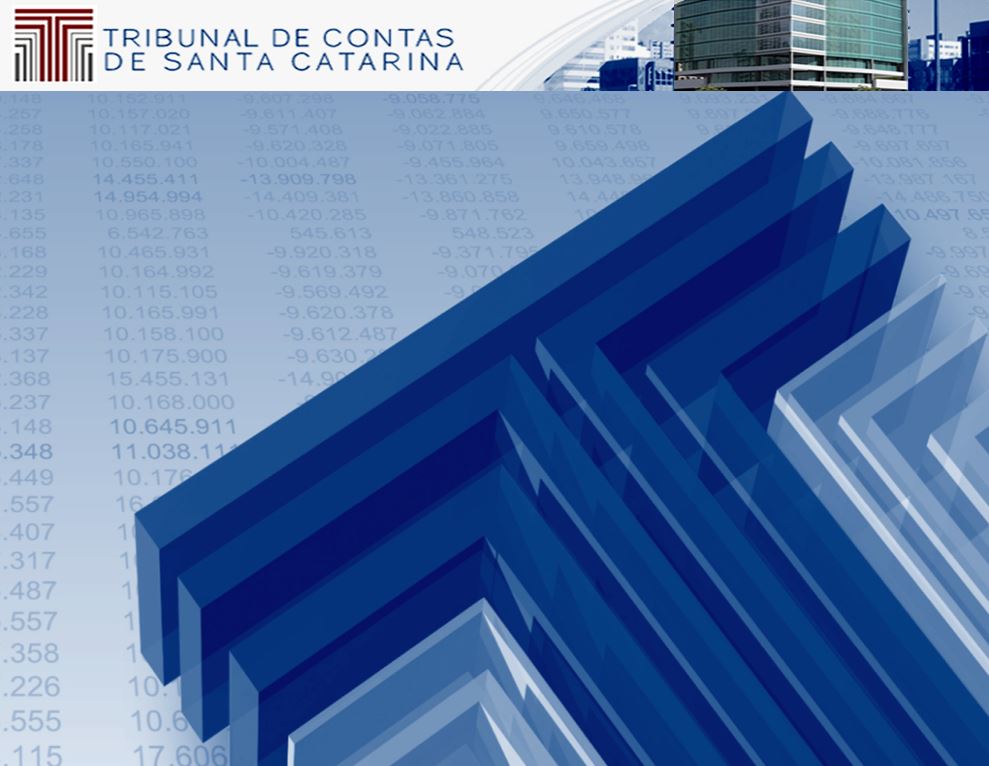 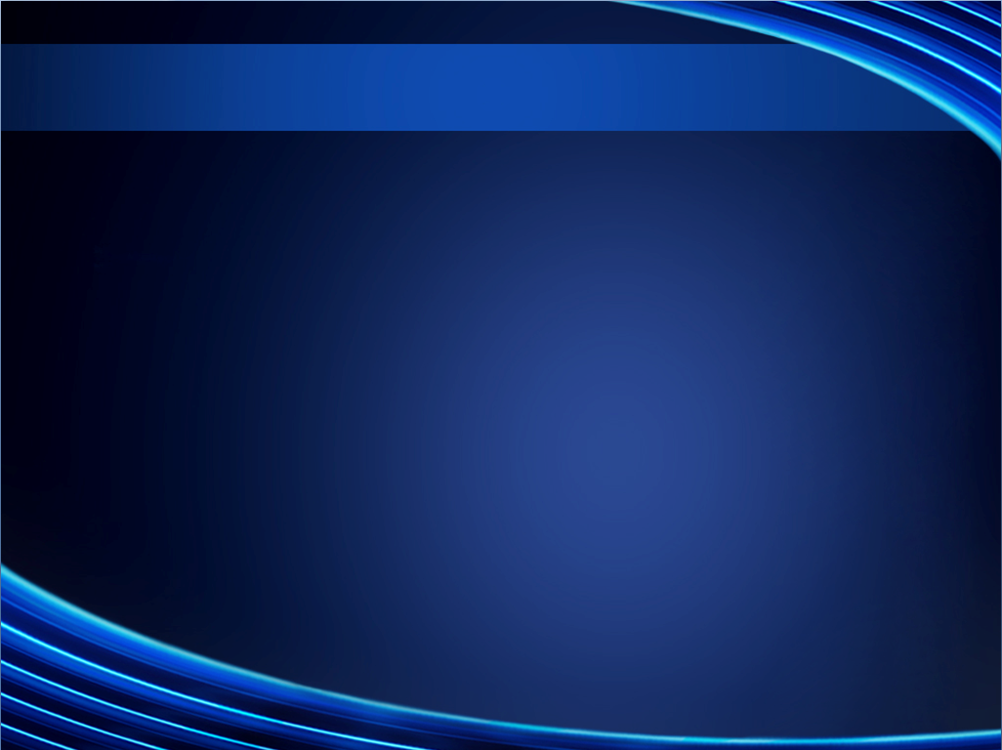 O contexto:
Órgão de controle (TCE e outros)
Fiscalização da legalidade
Pouco conhecimento dos processos de formulação e execução das políticas públicas, os interesses e as estratégias que sustentam a opção do gestor
Pouco conhecimento das circunstâncias de implementação das políticas públicas submetidas ao controle
Não enfrentam as consequências políticas da tomada de decisão
O controlador/fiscalizador pode errar?
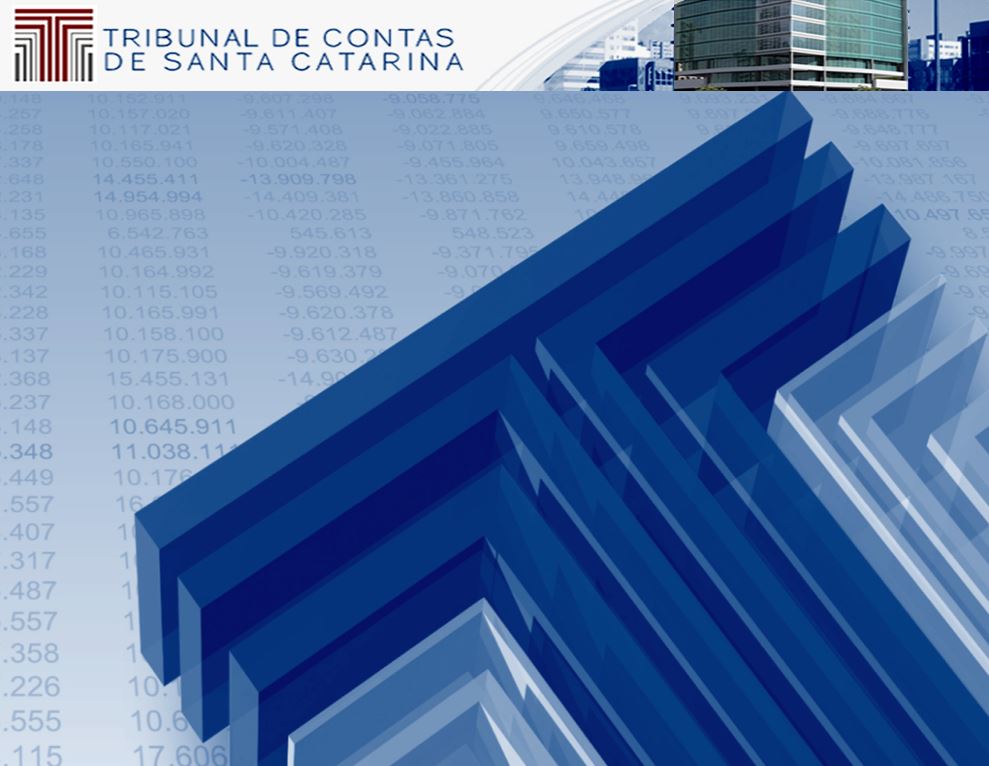 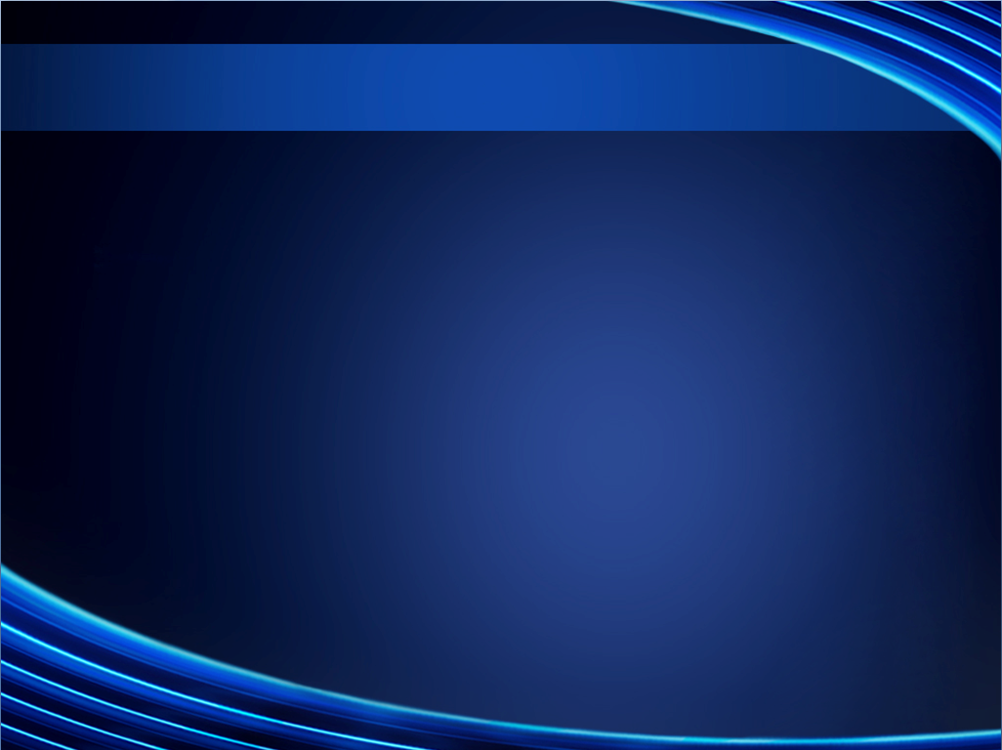 Consequências das distintas atividades
Tempo da Administração 
X 
Tempo dos órgãos de controle
Direito administrativo do medo
Apagão das 
canetas
Quem controla o controlador?
Transparência
Diálogos interinstitucionais
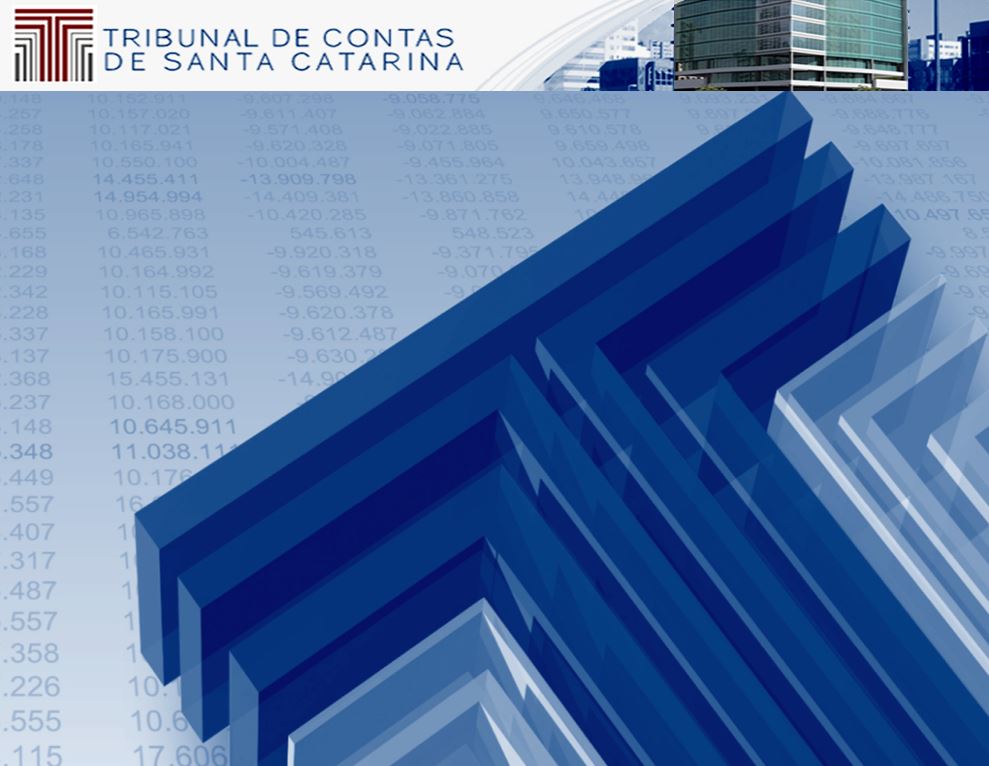 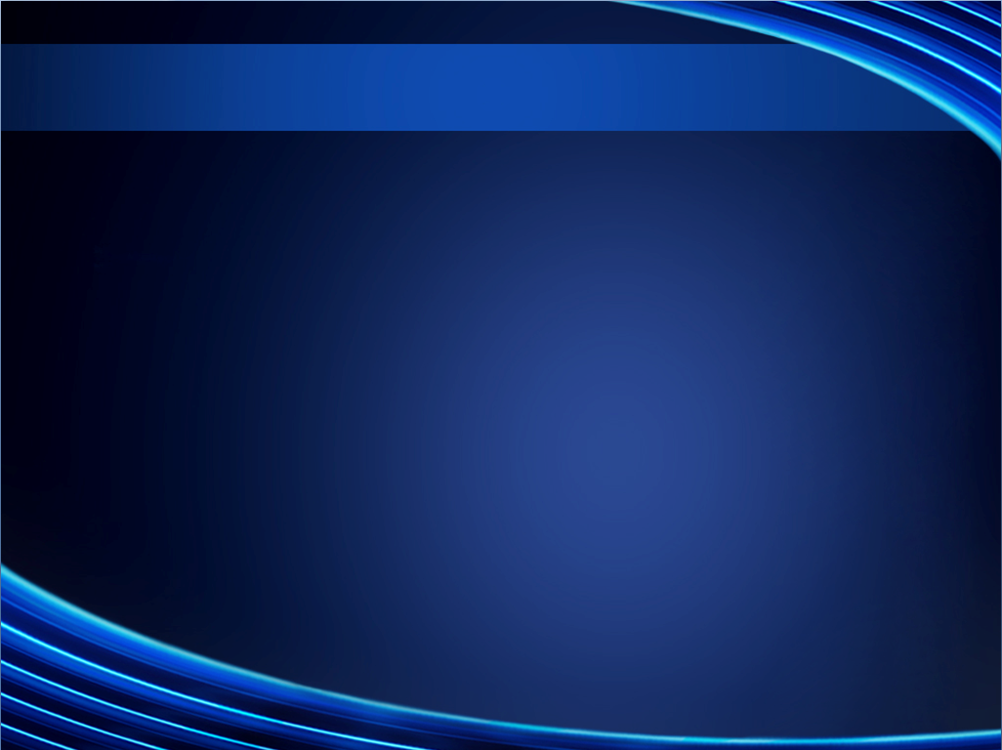 Responsabilidade Previsão legal
Constituição Federal

Art. 37. (...)
§ 6º As pessoas jurídicas de direito público e as de direito privado prestadoras de serviços públicos responderão pelos danos que seus agentes, nessa qualidade, causarem a terceiros, assegurado o direito de regresso contra o responsável nos casos de dolo ou culpa.
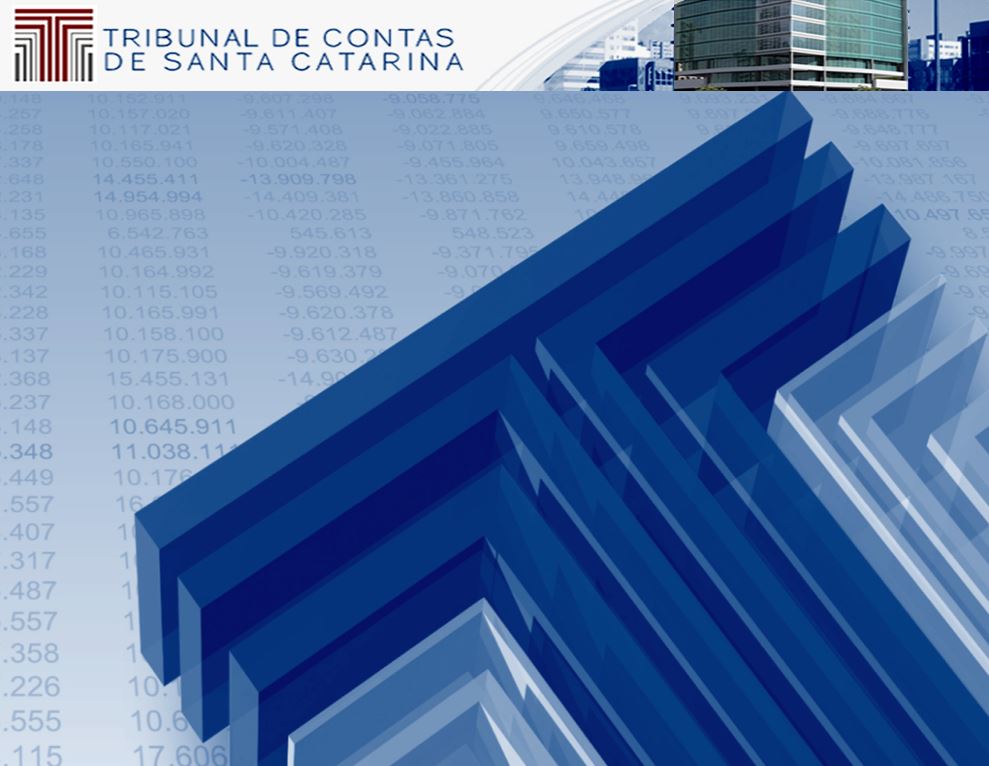 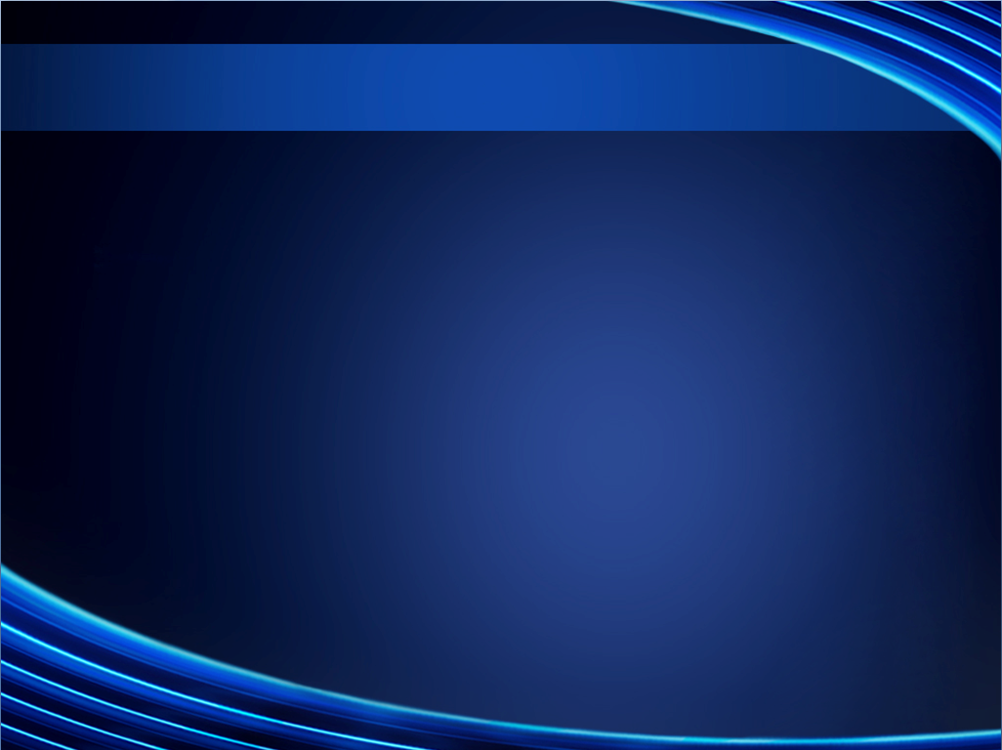 Previsão legal
Código Civil

Art. 186. Aquele que, por ação ou omissão voluntária, negligência ou imprudência, violar direito e causar dano a outrem, ainda que exclusivamente moral, comete ato ilícito.

Art. 927. Aquele que, por ato ilícito (arts. 186 e 187), causar dano a outrem, fica obrigado a repará-lo.
Parágrafo único. (...)
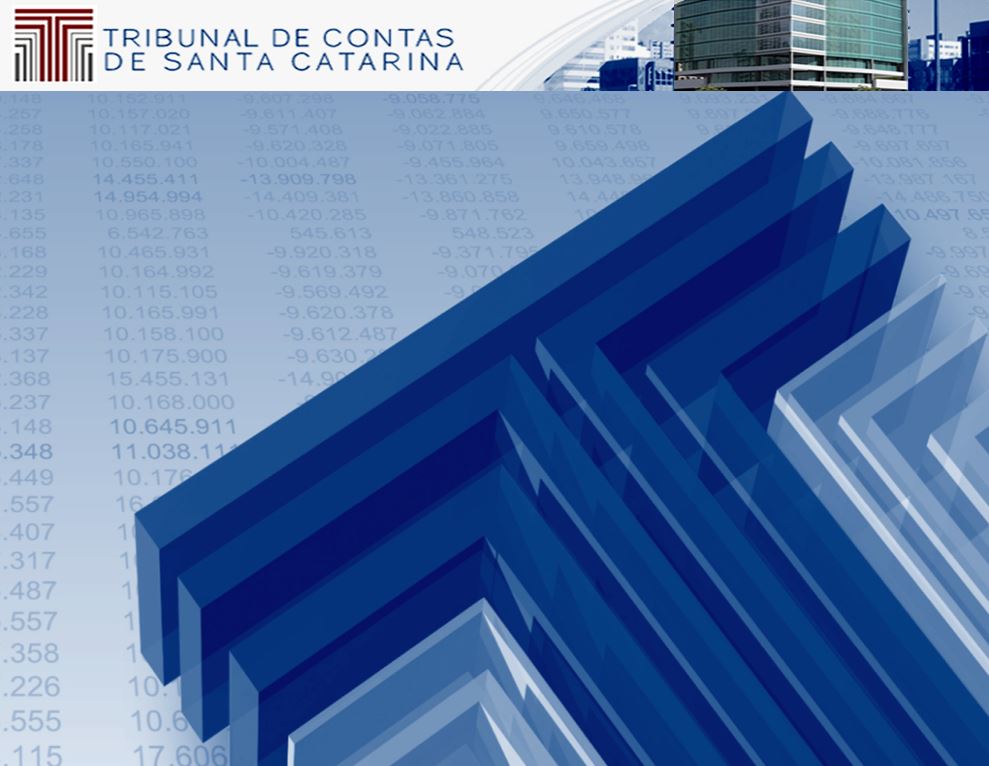 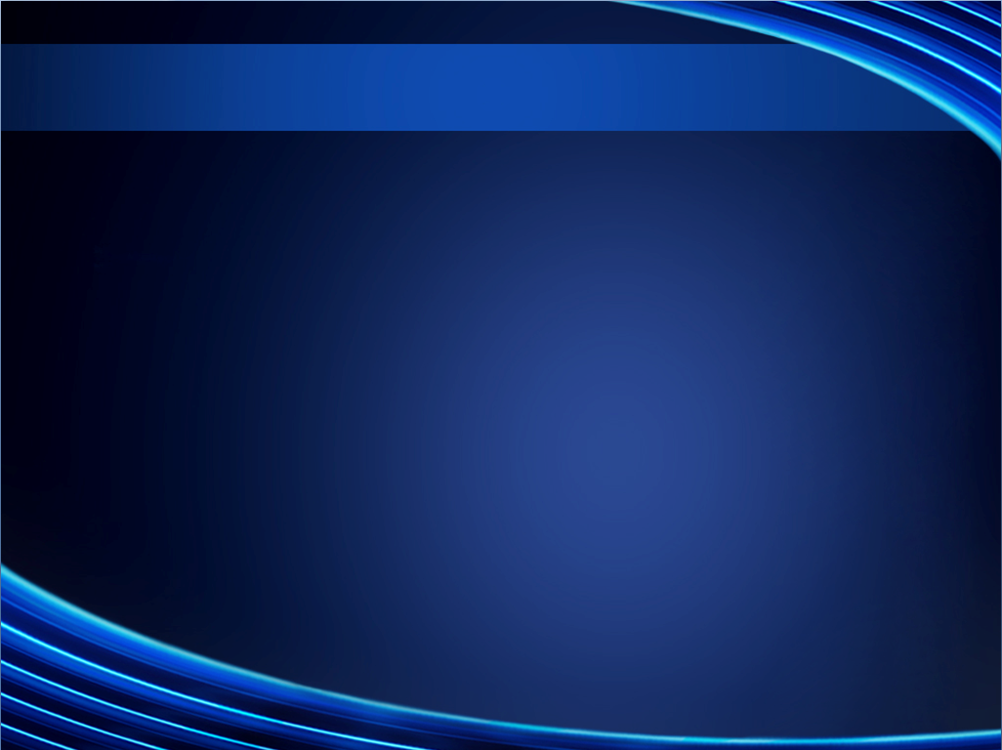 Previsão legal
Código Penal

Art. 13 - O resultado, de que depende a existência do crime, somente é imputável a quem lhe deu causa. Considera-se causa a ação ou omissão sem a qual o resultado não teria ocorrido.
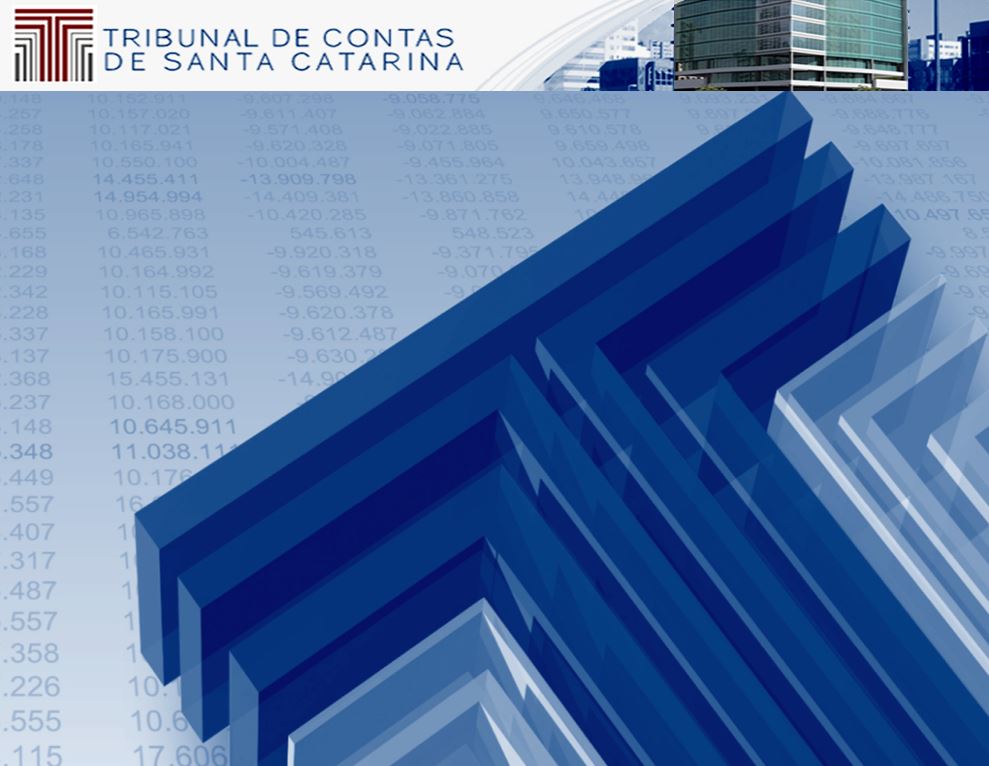 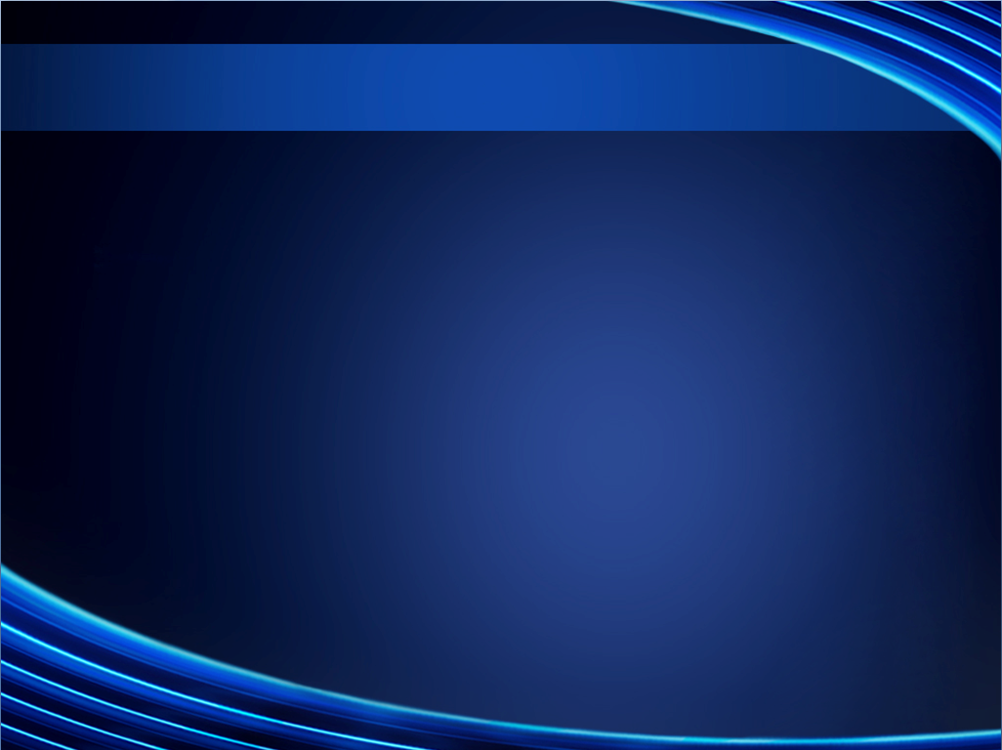 Previsão legal
Código de Defesa do Consumidor

Art. 12. O fabricante, o produtor, o construtor, nacional ou estrangeiro, e o importador respondem, independentemente da existência de culpa, pela reparação dos danos causados aos consumidores por defeitos decorrentes de projeto, fabricação, construção, montagem, fórmulas, manipulação, apresentação ou acondicionamento de seus produtos, bem como por informações insuficientes ou inadequadas sobre sua utilização e riscos.
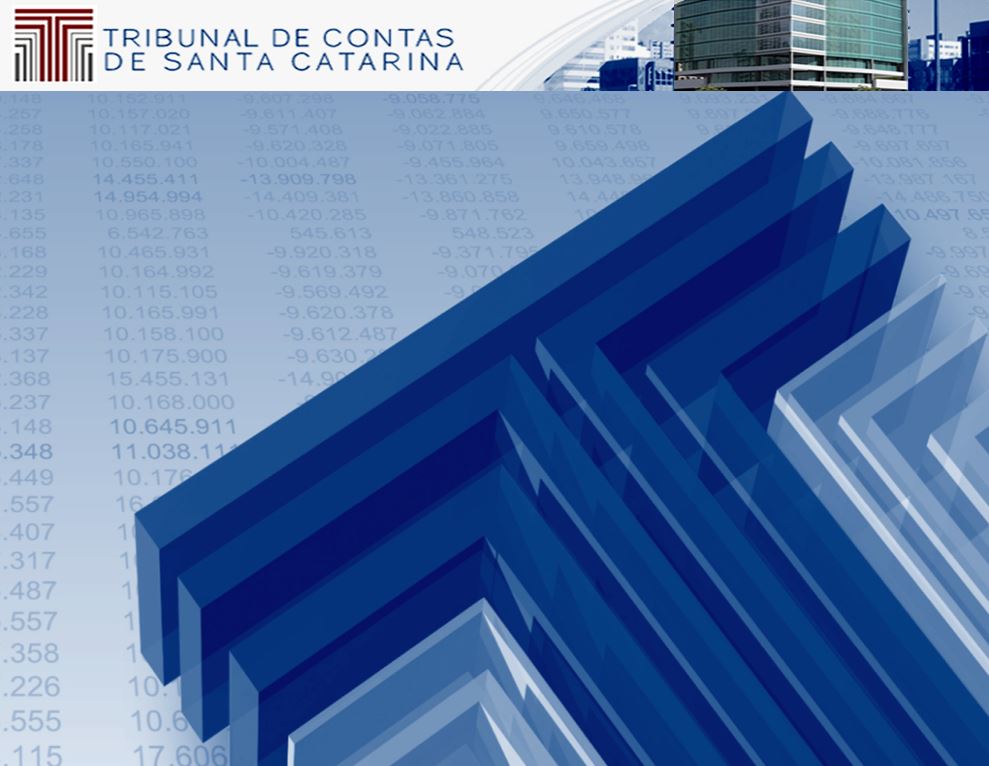 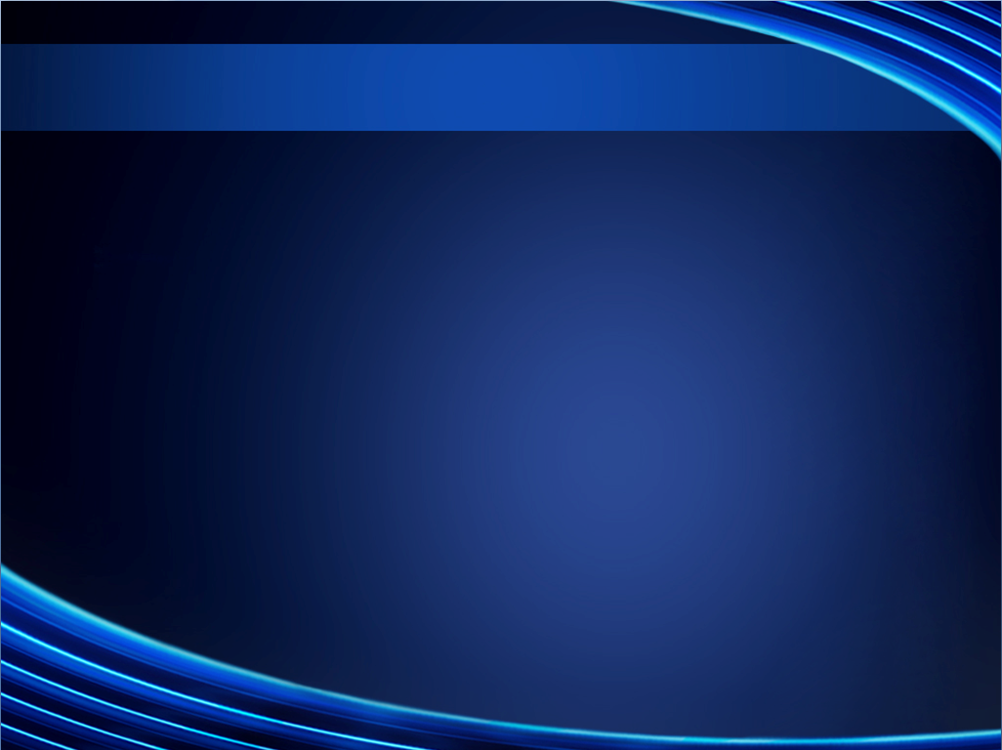 Previsão legal
Lei de Improbidade Administrativa 

Art. 1° Os atos de improbidade praticados por qualquer agente público, servidor ou não, contra a administração direta, indireta ou fundacional de qualquer dos Poderes da União, dos Estados, do Distrito Federal, dos Municípios, de Território, de empresa incorporada ao patrimônio público ou de entidade para cuja criação ou custeio o erário haja concorrido ou concorra com mais de cinquenta por cento do patrimônio ou da receita anual, serão punidos na forma desta lei.
Parágrafo único. (...)
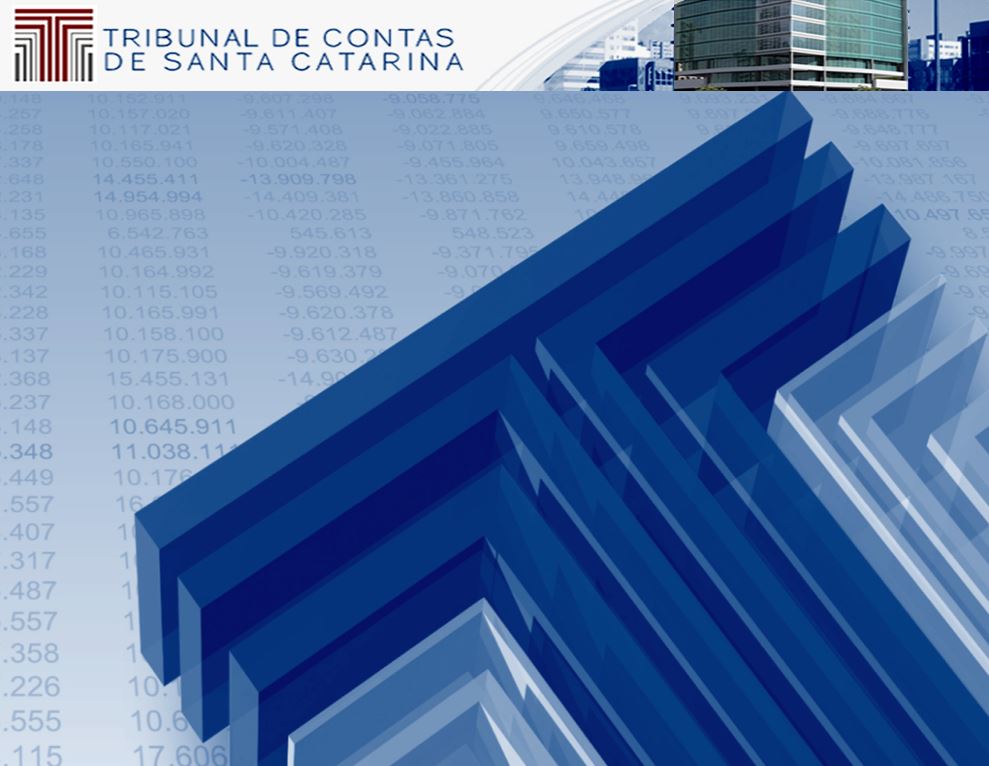 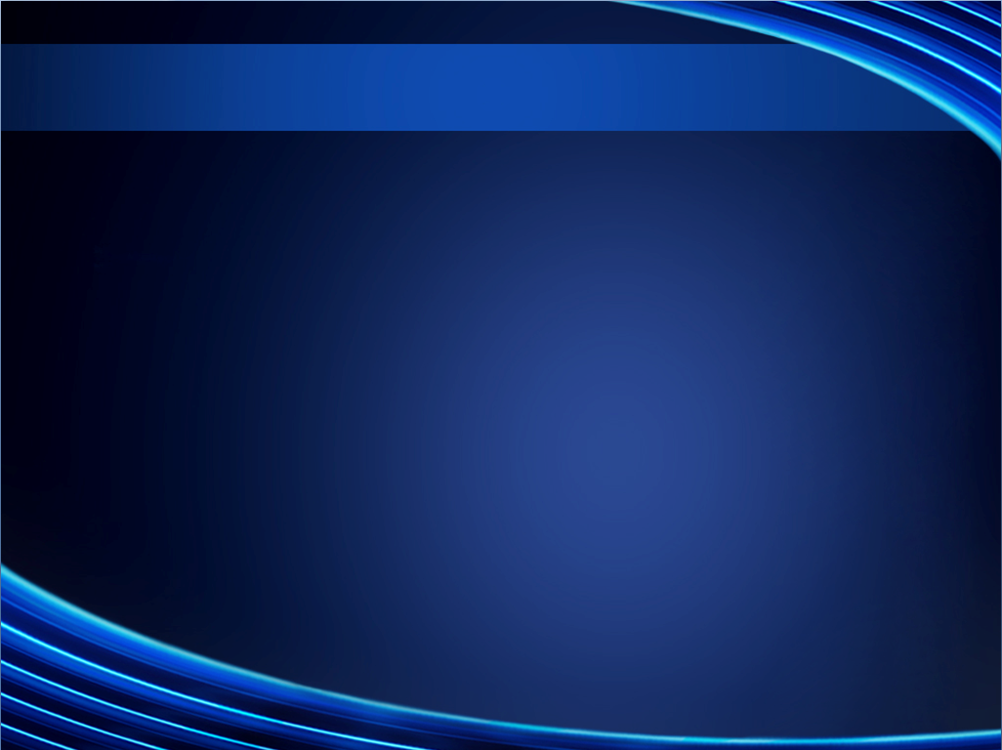 Previsão legal
Lei Orgânica do TCE/SC (LC n. 202/00)

Art. 17. Ao julgar as contas, o Tribunal decidirá se estas são regulares, regulares com ressalva ou irregulares, definindo, conforme o caso, a responsabilidade civil dos gestores.
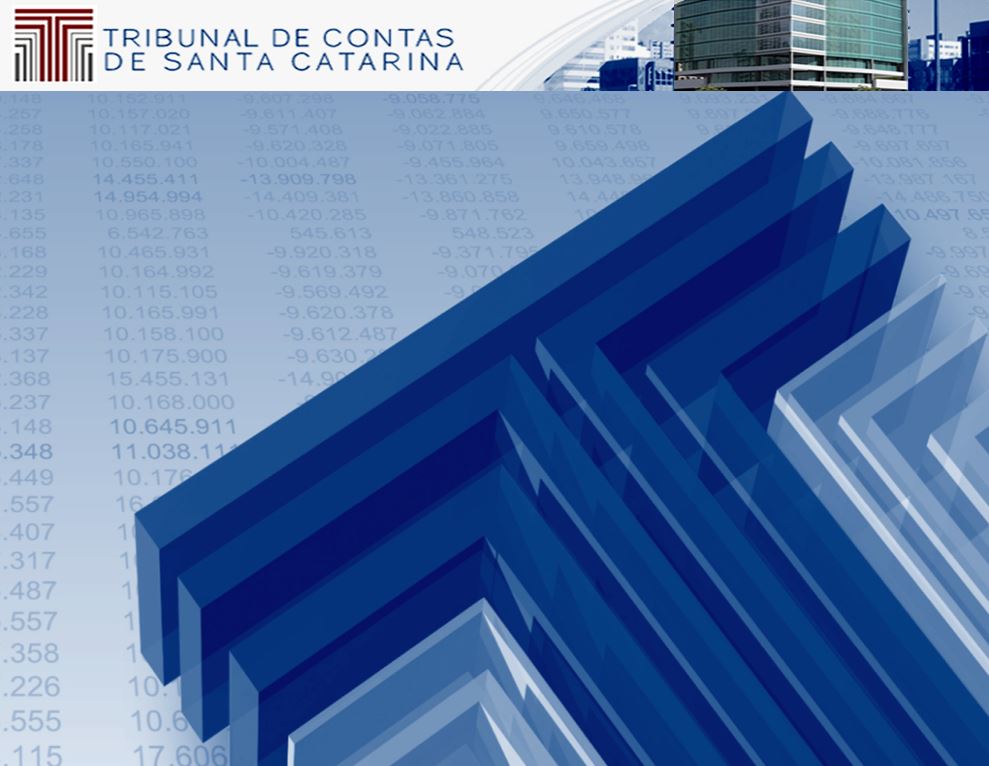 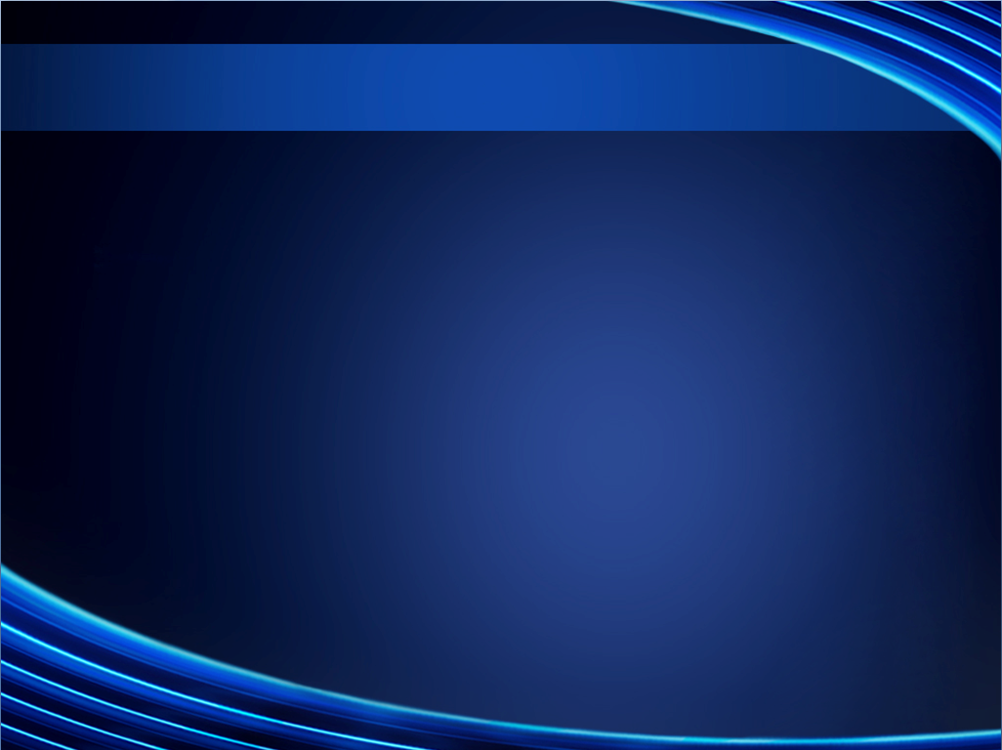 Previsão legal
Regimento Interno do TCE/SC (Res. n. TC-06/01)
(repetição do art. 15 da LOTCE)

Art. 17. Verificada irregularidade nas contas, o Relator ou o Tribunal:                   
I - definirá a responsabilidade individual ou solidária pelo ato de gestão inquinado; 
II - se houver débito ou irregularidade passível de multa, ordenará a citação do responsável para, no prazo de trinta dias, apresentar defesa ou recolher a quantia devida; 
III - adotará outras medidas cabíveis.
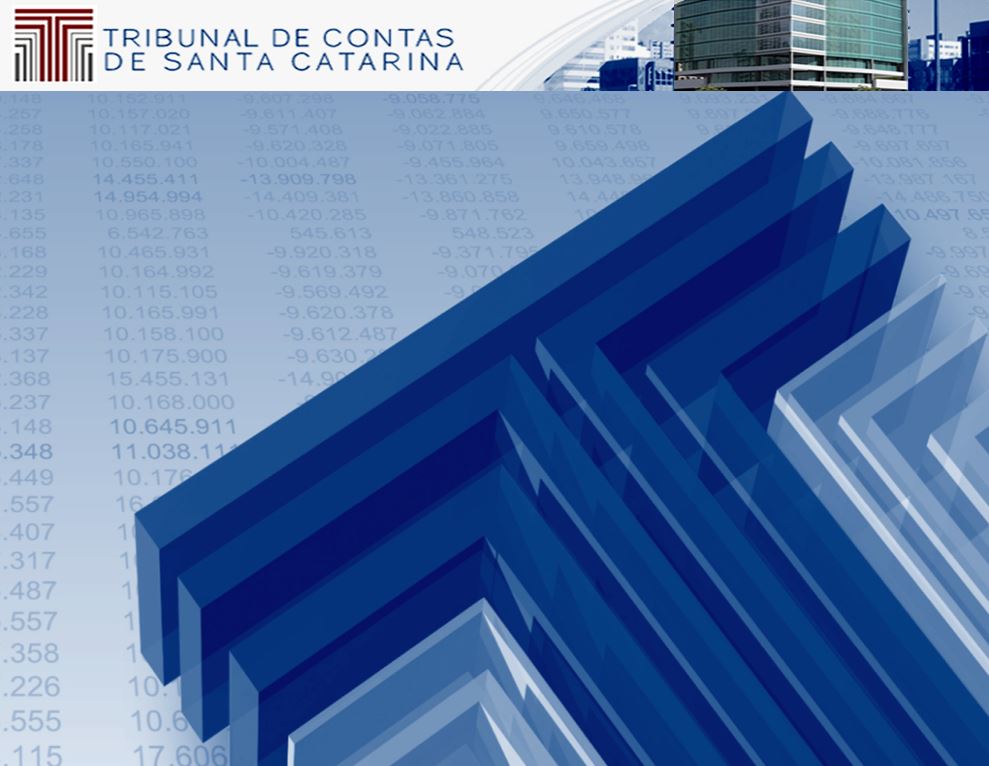 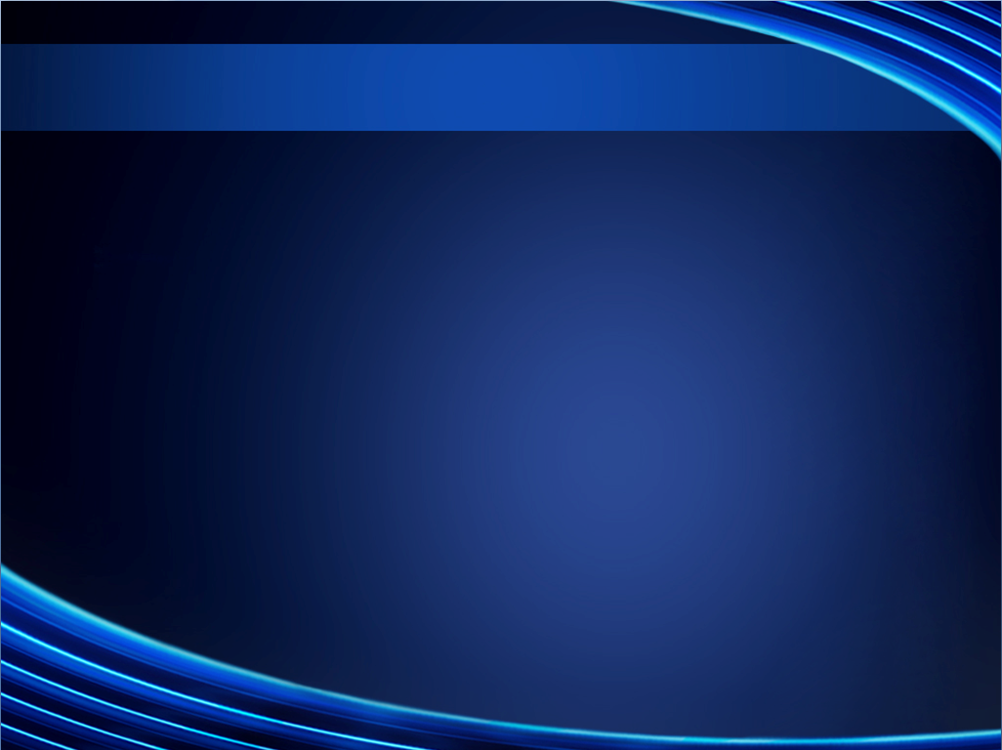 Previsão legal
Lei Orgânica do TCE/SC (LC n. 202/00)

Art. 10. A autoridade administrativa competente, sob pena de responsabilidade solidária, deverá imediatamente adotar providências com vistas à instauração de tomada de contas especial para apuração de fatos, identificação dos responsáveis e quantificação do dano, quando não forem prestadas as contas ou quando ocorrer desfalque, desvio de dinheiro, bens ou valores públicos, ou ainda se caracterizada a prática de qualquer ato ilegal, ilegítimo ou antieconômico de que resulte prejuízo ao erário.
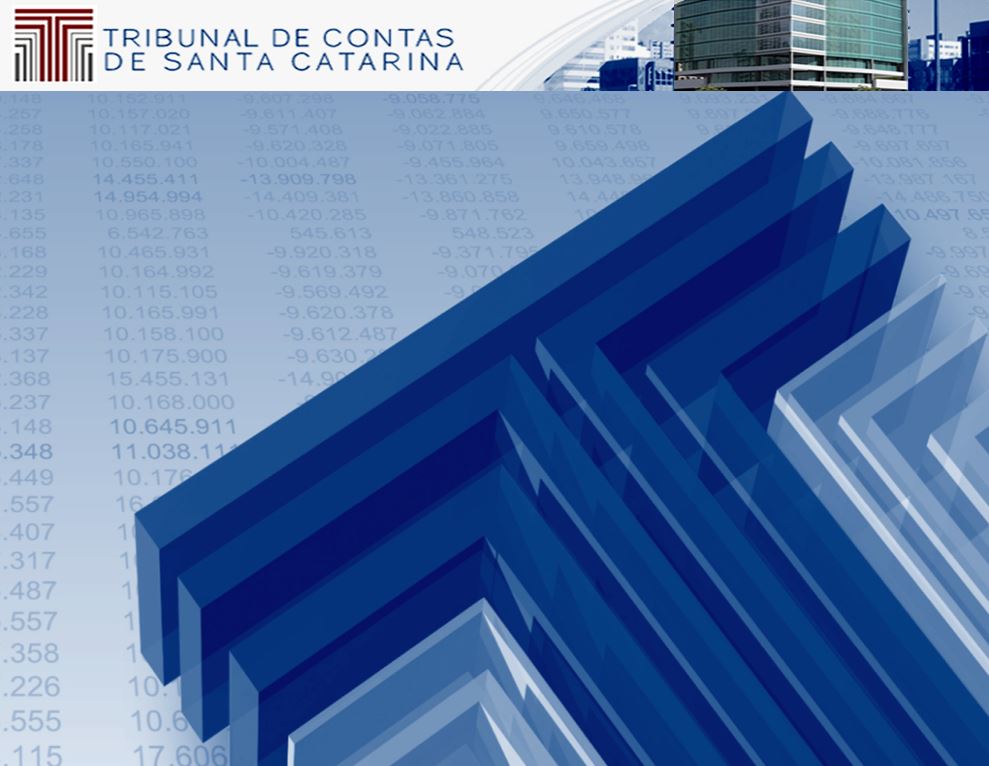 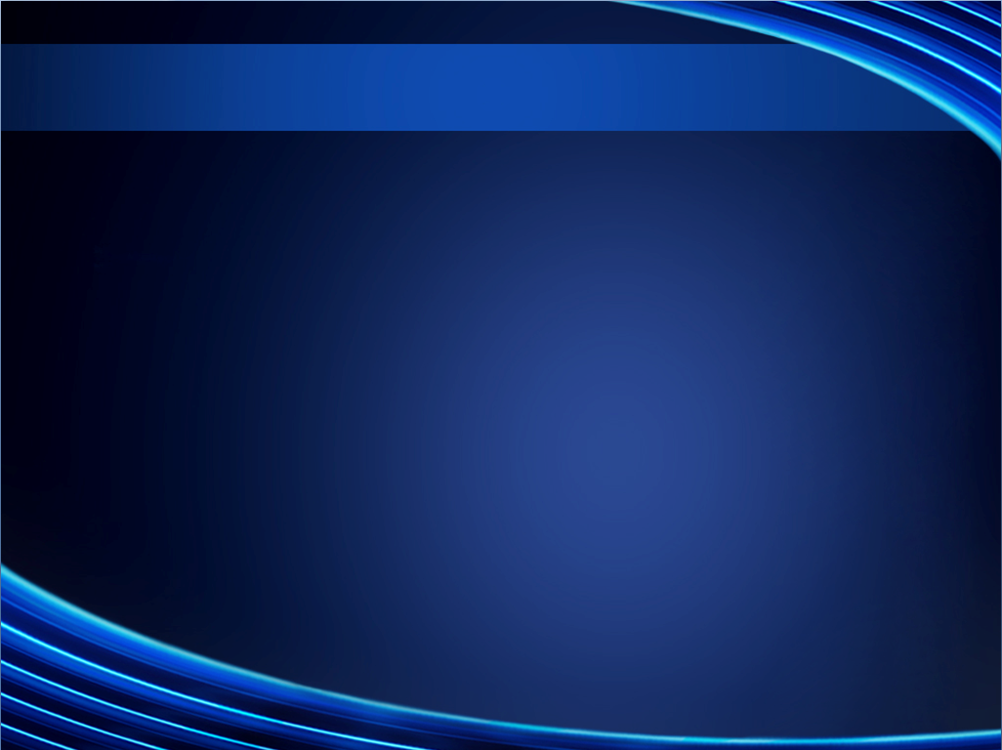 Responsabilidade subjetiva e objetiva
Subjetiva – exigência de dolo ou culpa do agente na violação normativa
 
Regra geral no ordenamento jurídico
Responsabilidade civil (arts. 186, 187 e 927, CC)
Improbidade administrativa (Lei n. 8.429/92)
Responsabilidade penal (somente)
Responsabilidade administrativa 

Obs: direito de regresso das pessoas jurídicas contra os seus agentes exige dolo ou culpa (art. 37, XXII, § 6º, CF)
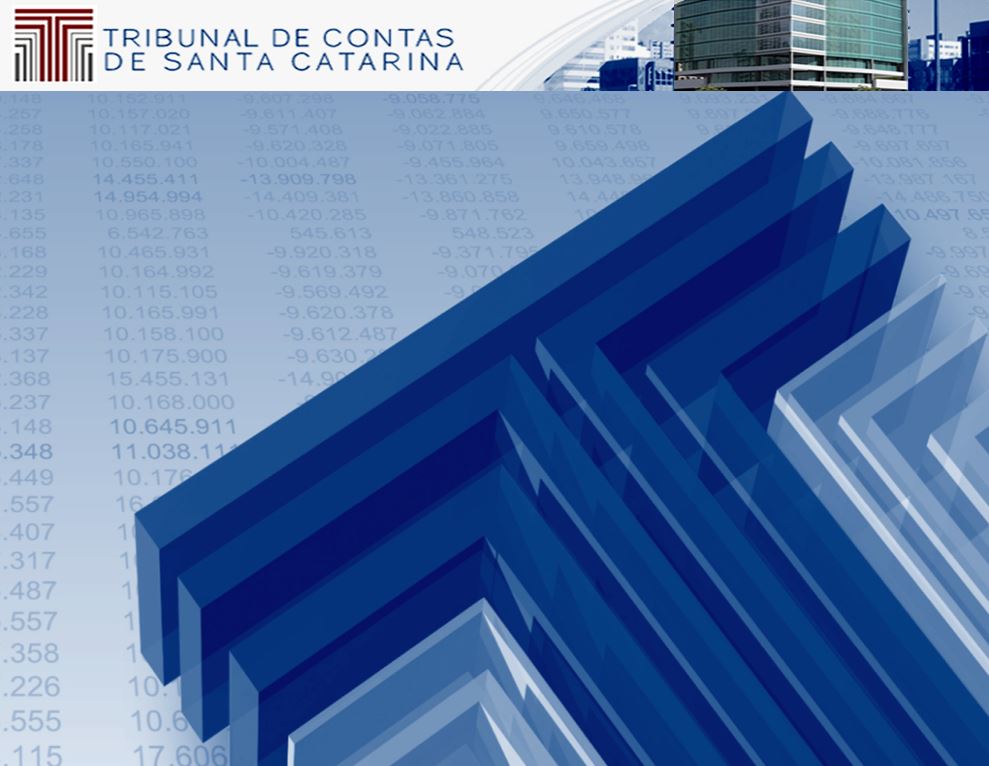 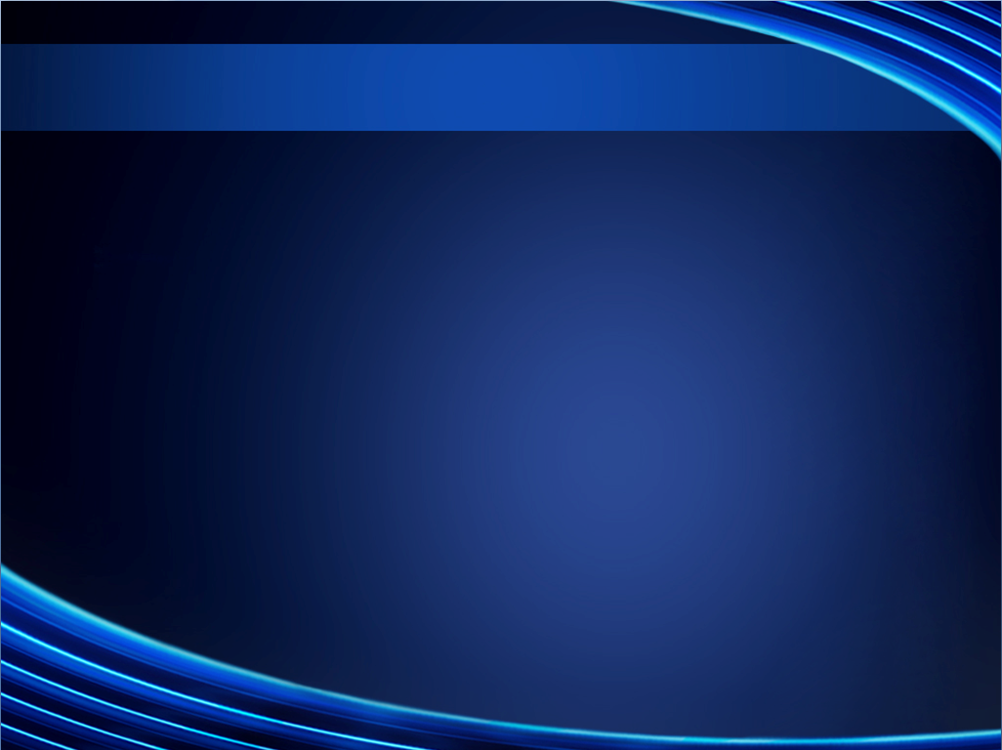 Responsabilidade subjetiva e objetiva
Objetiva – independe da existência de dolo ou culpa

Basta a comprovação da conduta comissiva ou omissiva do agente, do dano e do nexo causal
Exceção no ordenamento jurídico (complementar)
Teoria do risco administrativo – risco que a atividade estatal representa. 
Pessoas jurídicas de direito público e de direito privado prestadoras de serviços públicos (art. 37, § 6º, CF; art. 927, parágrafo único, CC; art. 12, CDC)
Dano nuclear (art. 21, XXIII, d, CF)
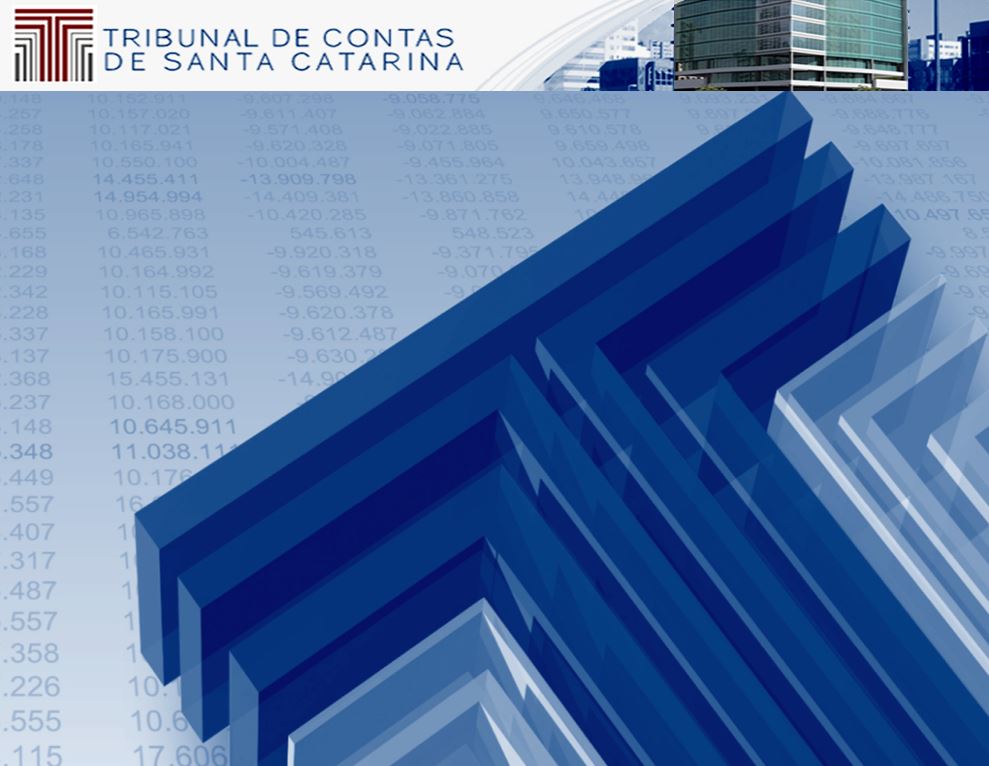 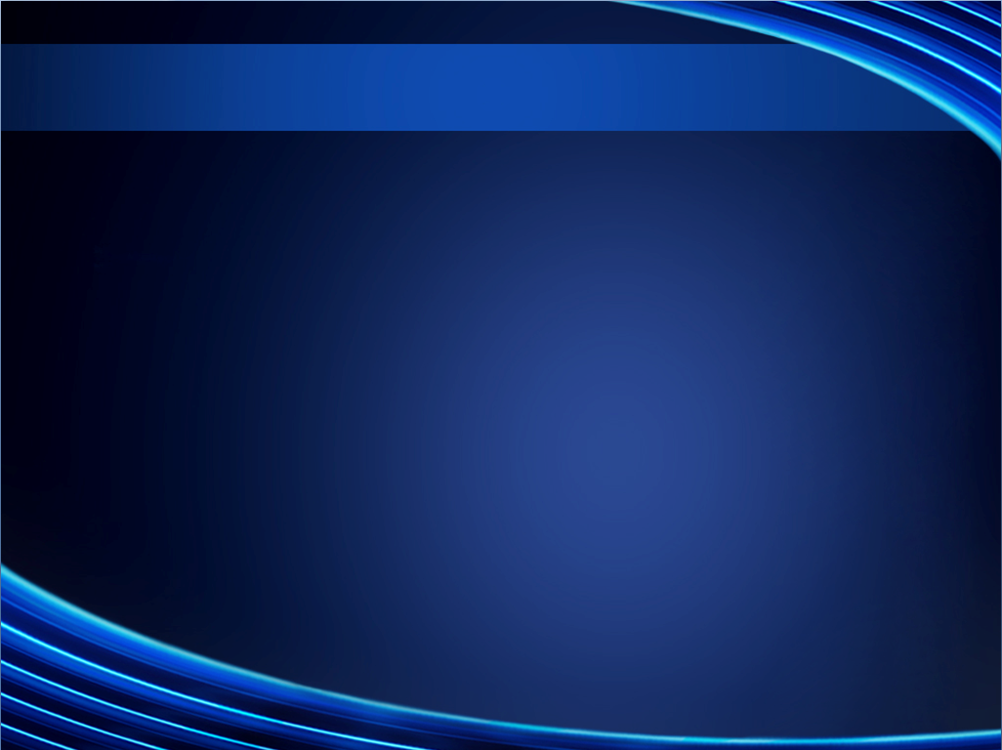 Sujeição à responsabilidade
Art. 6º da LC n. 202/2000 (LOTCE/SC)

Qualquer pessoa física ou jurídica, pública ou privada, que utilize, arrecade, guarde, gerencie ou administre dinheiros, bens e valores públicos, ou pelos quais o Estado ou o Município respondam, ou que em nome destes, assuma obrigações de natureza pecuniária;
 
Aqueles que derem causa à perda, extravio ou outra irregularidade de que resulte dano ao erário;
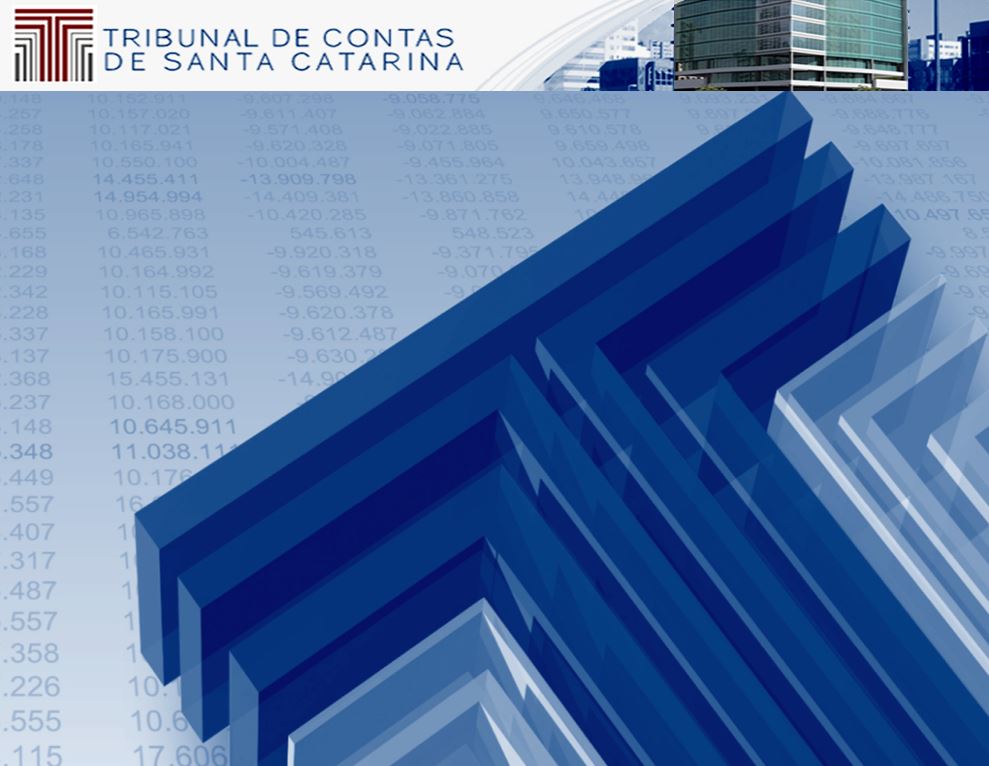 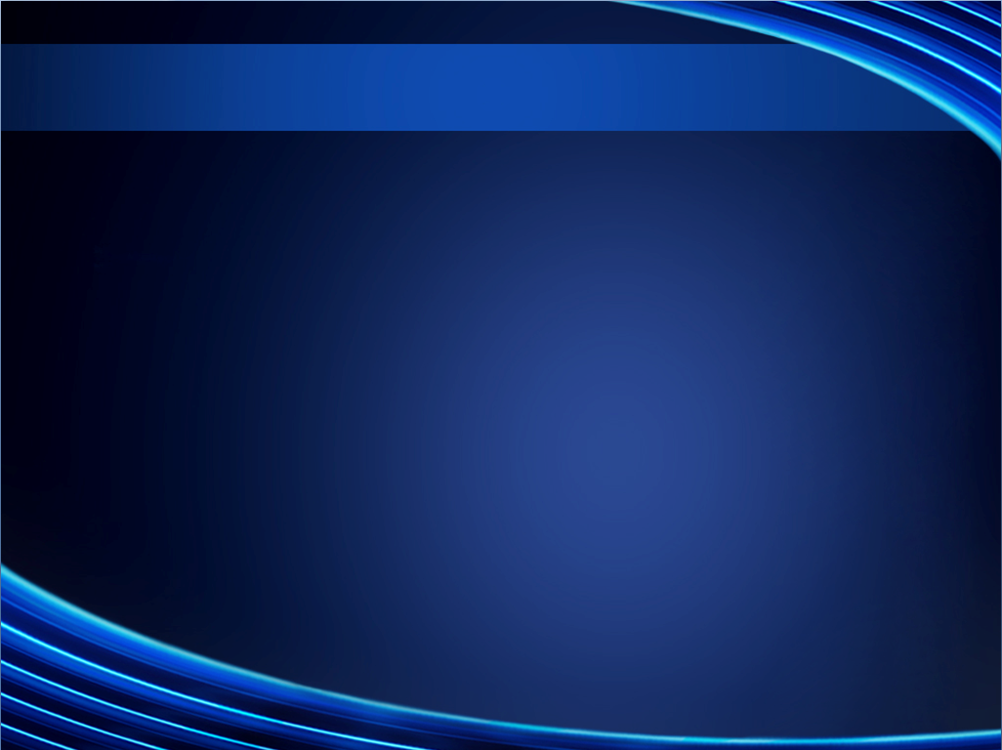 Sujeição à responsabilidade
Os dirigentes ou liquidantes das empresas encampadas ou sob intervenção ou que de qualquer modo venham a integrar, provisória ou permanentemente, o patrimônio do Estado ou do Município ou de outra entidade pública estadual ou municipal; 

Todos aqueles que lhe devam prestar contas ou cujos atos estejam sujeitos à sua fiscalização por expressa disposição de lei;
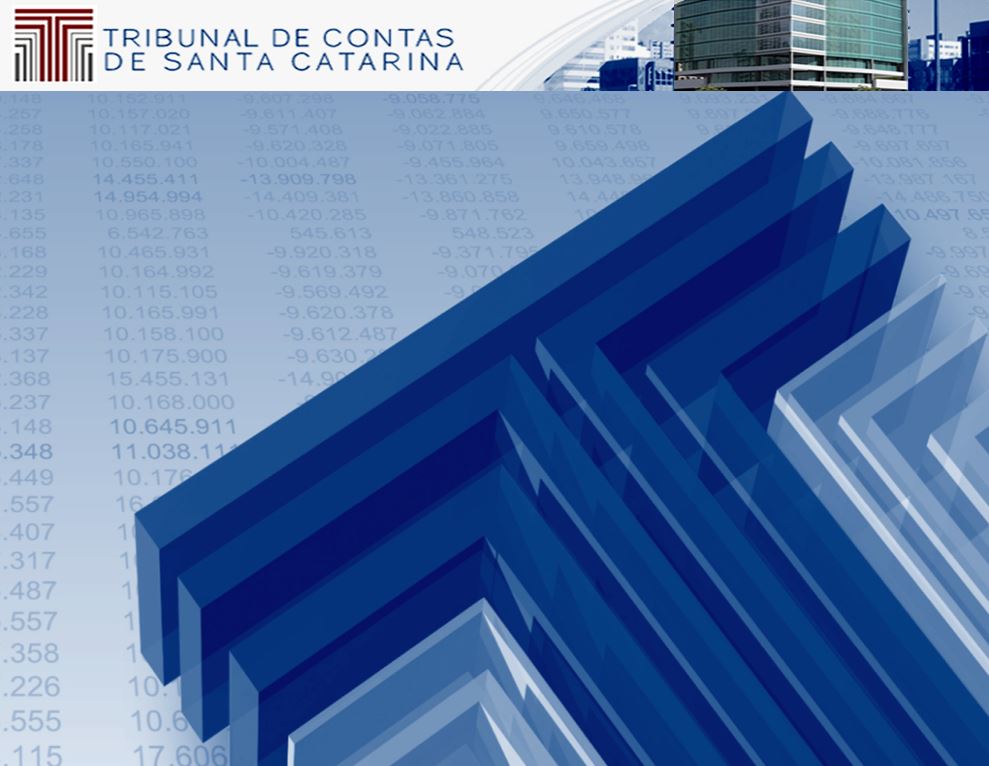 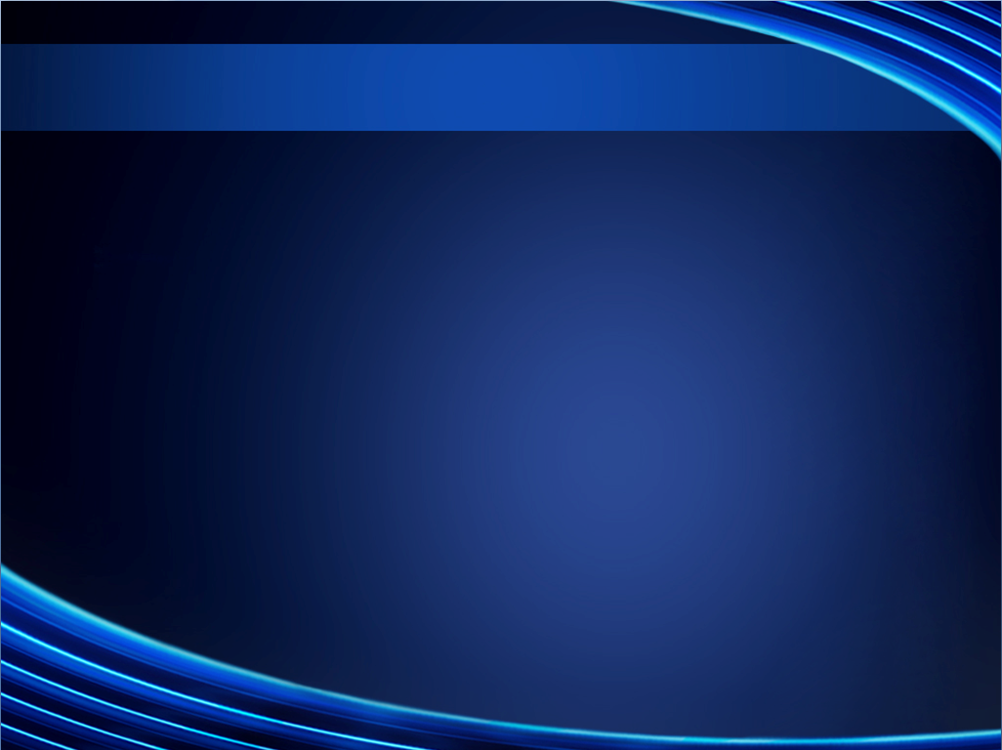 Sujeição à responsabilidade
Os responsáveis pela aplicação de quaisquer recursos repassados pelo Estado ou Município a pessoas jurídicas de direito público ou privado, mediante convênio, acordo, ajuste ou qualquer outro instrumento congênere, e pela aplicação das subvenções por eles concedidas a qualquer entidade de direito privado; 

Os herdeiros dos administradores e responsáveis, os quais responderão pelos débitos do falecido perante a Fazenda Pública, até a parte que na herança lhes couber; e
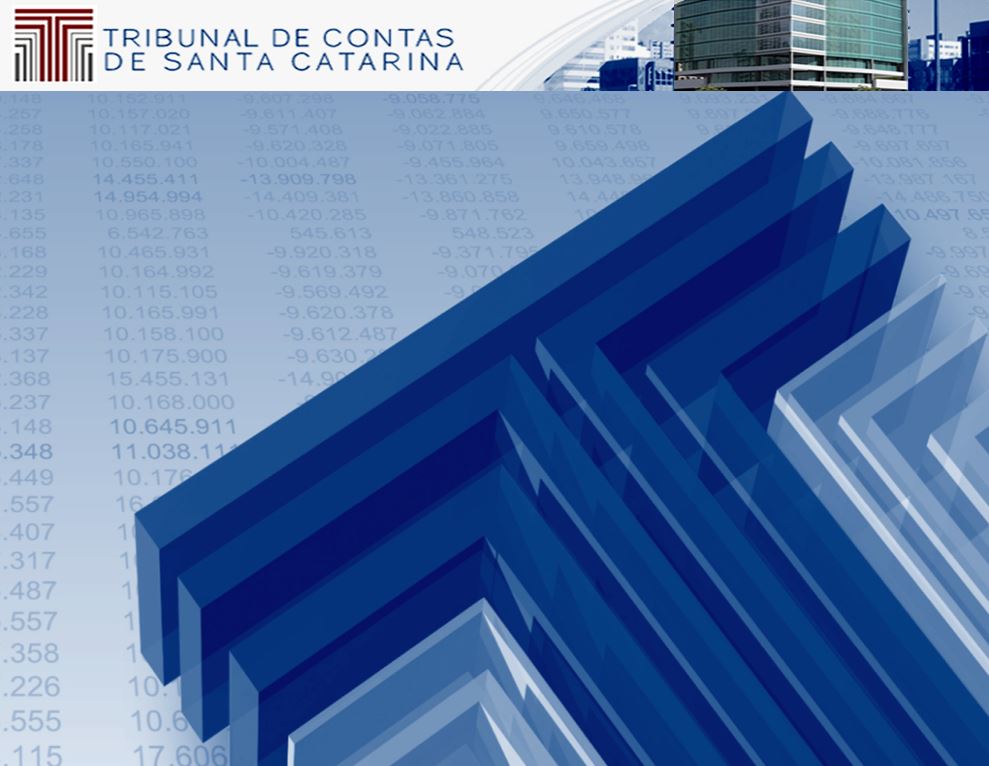 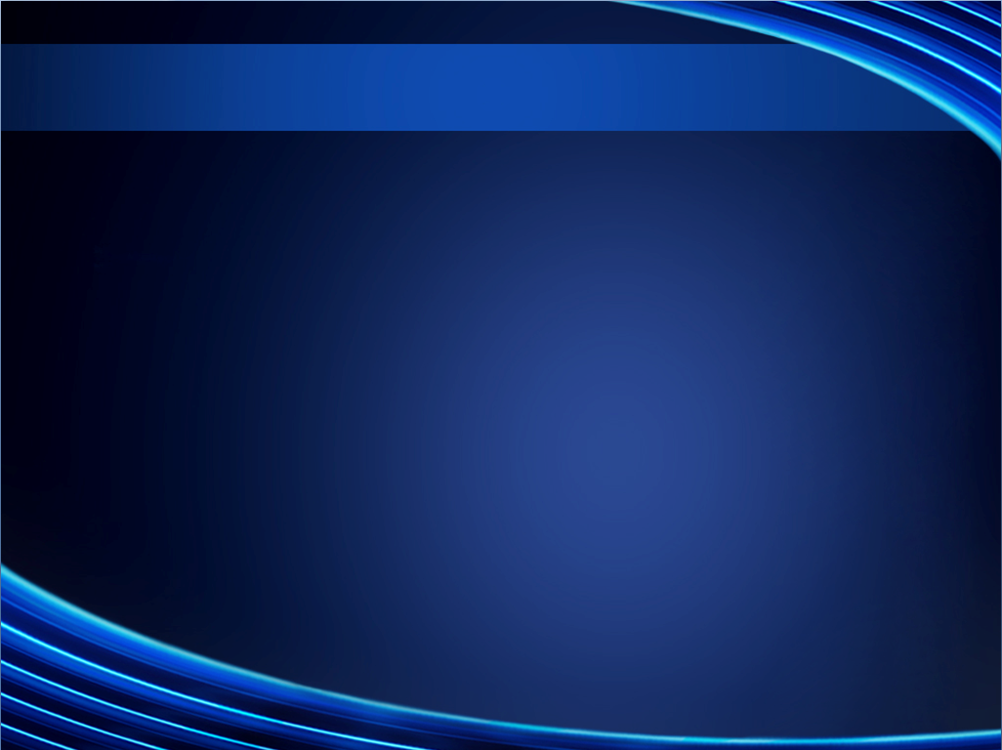 Sujeição à responsabilidade
Os representantes do Estado ou do Município na Assembleia Geral das empresas estatais e sociedades anônimas de cujo capital as pessoas jurídicas participem, solidariamente com os membros do Conselho Fiscal e de Administração, pela prática de atos de gestão ruinosa ou liberalidade a custa das respectivas sociedades.

Conclusão: Chefes de Poder, Secretários de Estado e Municípios, Servidores públicos, Pessoas jurídicas públicas e privadas, Particulares etc.
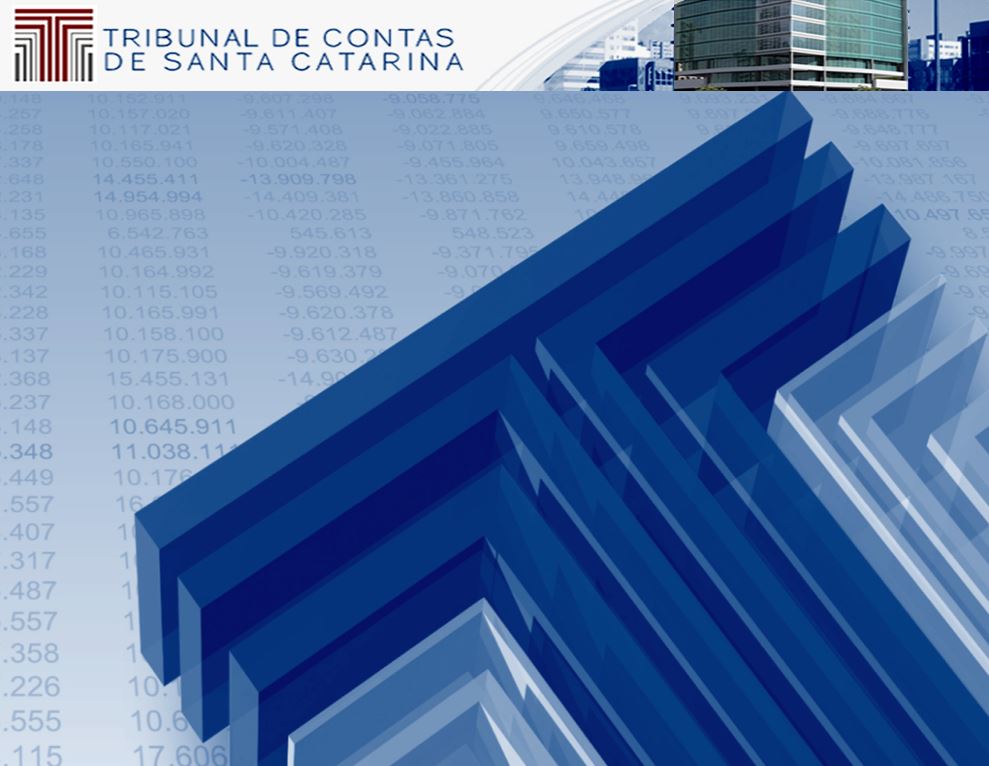 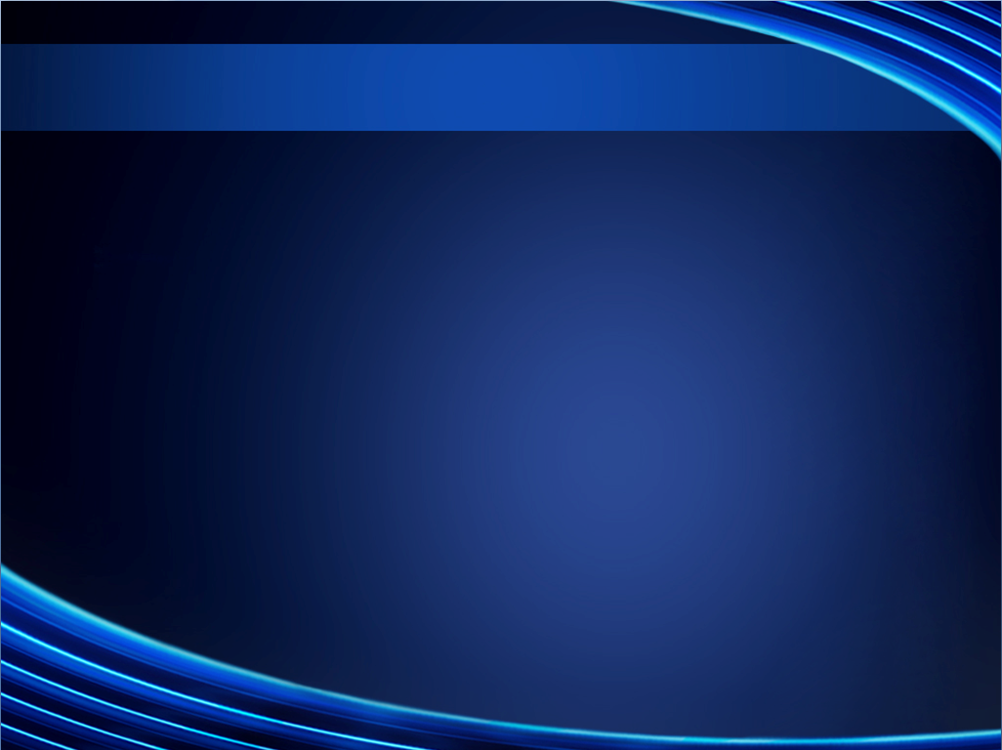 Infração ou ato ilícito: elementos estruturais (analíticos)
Tipicidade
Conduta individualizada como proibida por um tipo administrativo sancionador.

Conduta 
Comportamento humano juridicamente relevante.
Ação ou comissão
Praticar um ato (comportamento positivo).
Omissão
Deixar de praticar um ato (comportamento negativo).
Dolo
Vontade e a consciência de realizar a conduta (art. 18, inciso I, CP).
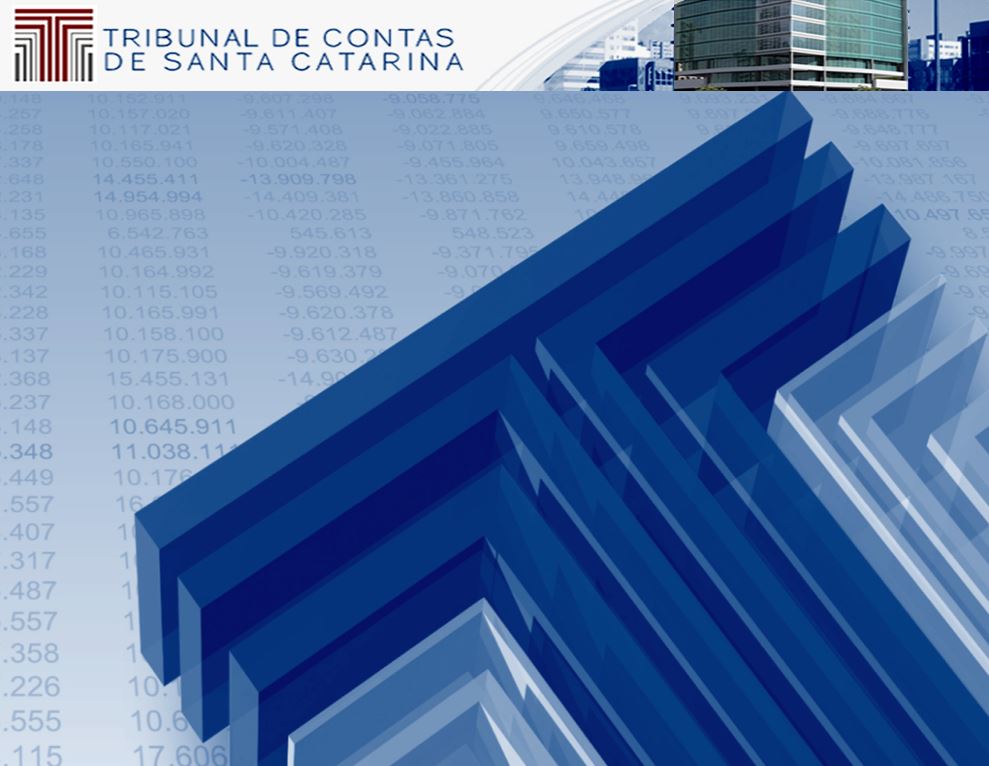 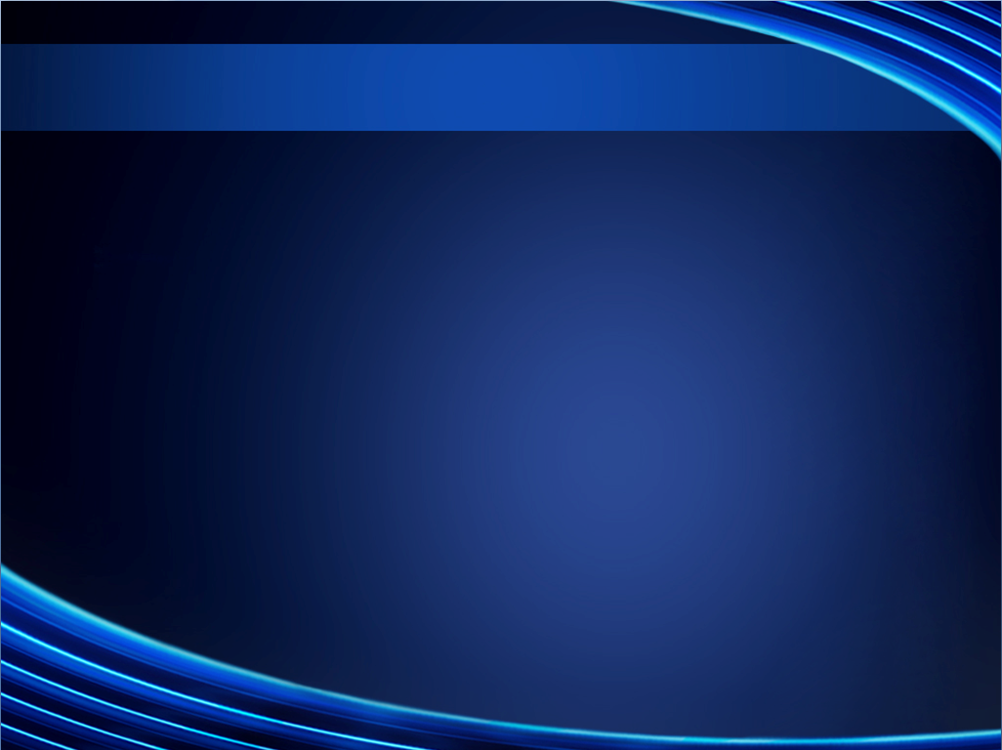 Infração ou ato ilícito: elementos estruturais (analítico)
Direto, determinado ou intencional
Vontade dirigida a um fim ilícito determinado (regra dir. adm.).
Indireto ou indeterminado
Vontade dirigida a um fim ilícito não determinado.
Alternativo (um ou outro resultado)
Eventual (assumir o risco do resultado)

Outros (de dano, de perigo, genérico, específico)
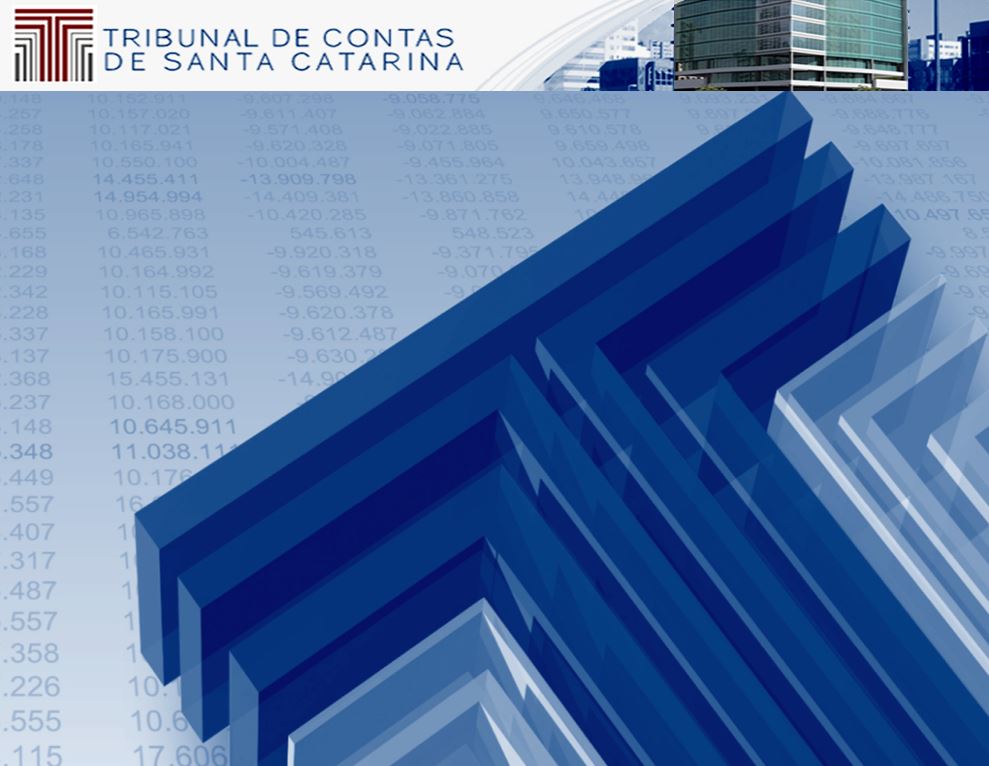 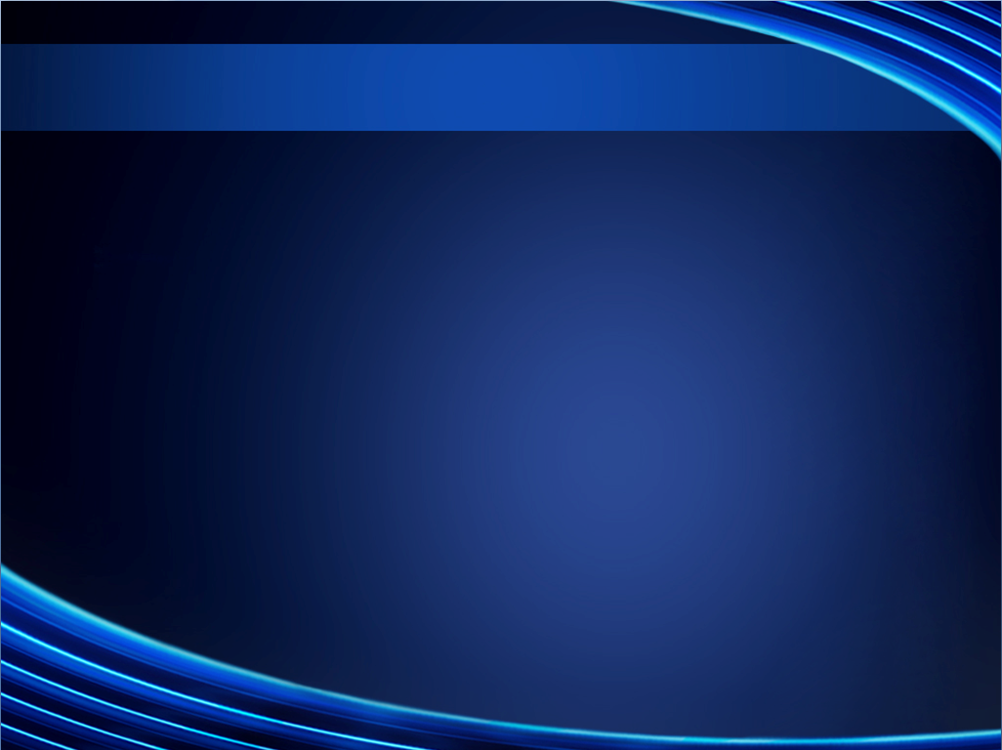 Infração ou ato ilícito: elementos estruturais (analítico)
Culpa
Quebra do dever objetivo de cuidado.

Imprudência
Falta de cautela relacionada a uma conduta comissiva.
Negligência
Falta de cautela relacionada a uma conduta omissiva.
Imperícia
Inabilidade do profissional no exercício de atividade técnica.
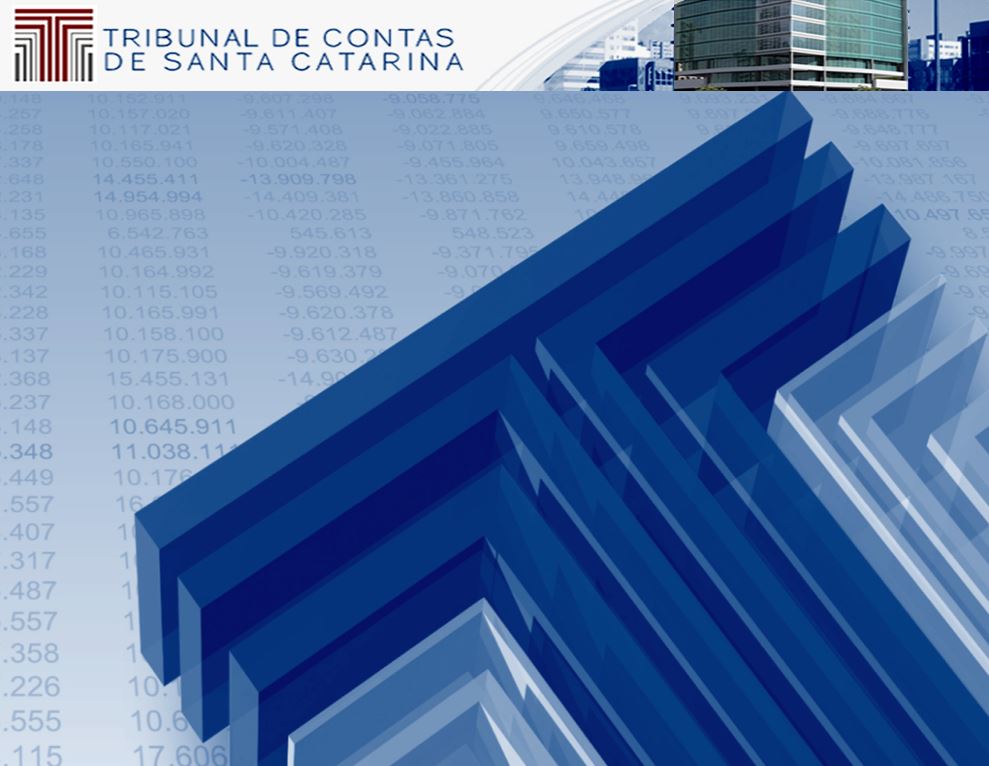 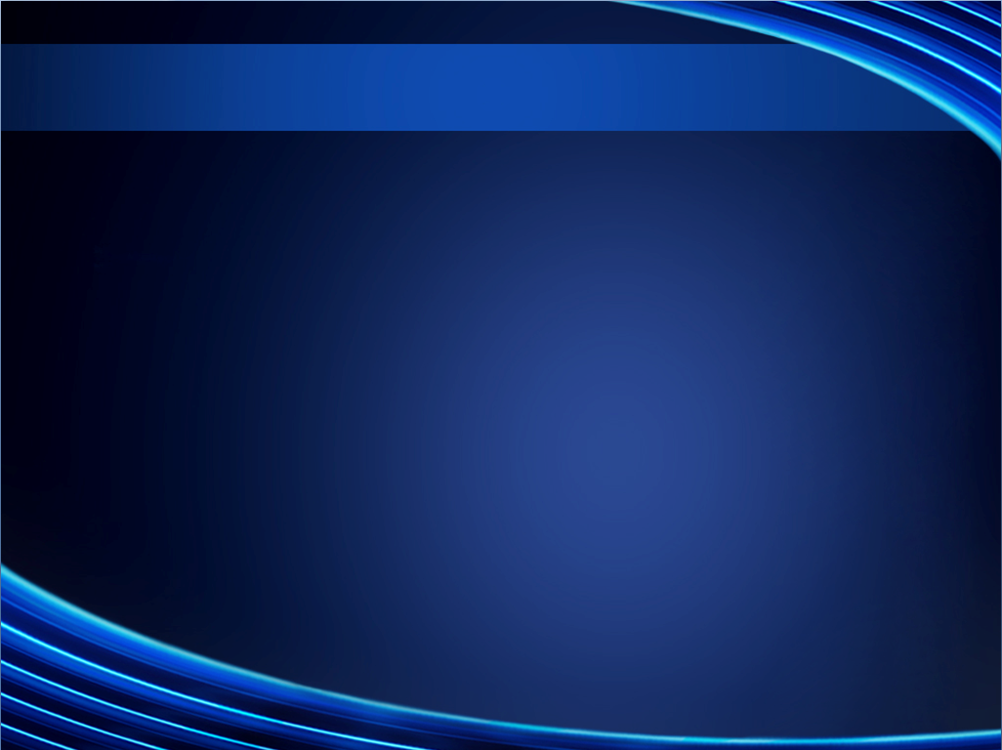 Infração ou ato ilícito: elementos estruturais (analítico)
Culpa in vigilando
Ausência de atenção ou cuidado sobre a atuação de outra pessoa que está sob a fiscalização ou responsabilidade do agente. Dever de supervisão imposto ao superior hierárquico sobre os atos do subordinado.

Culpa in eligendo
Má escolha de subordinado, representante ou preposto, comprovadamente despreparado para o exercício das funções.
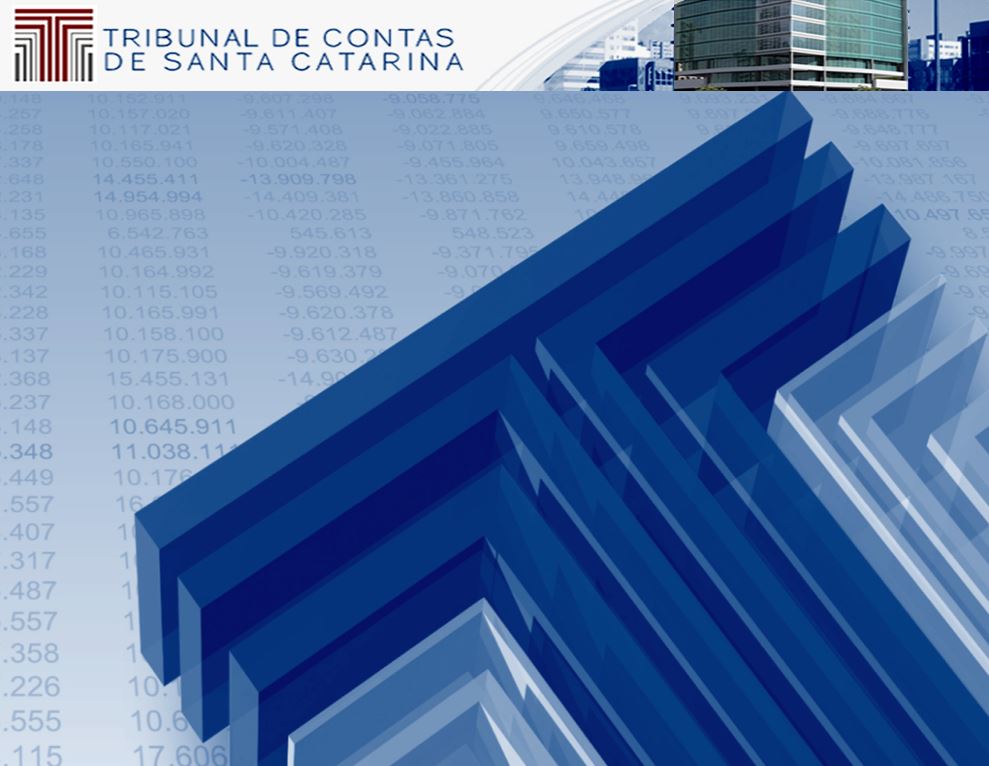 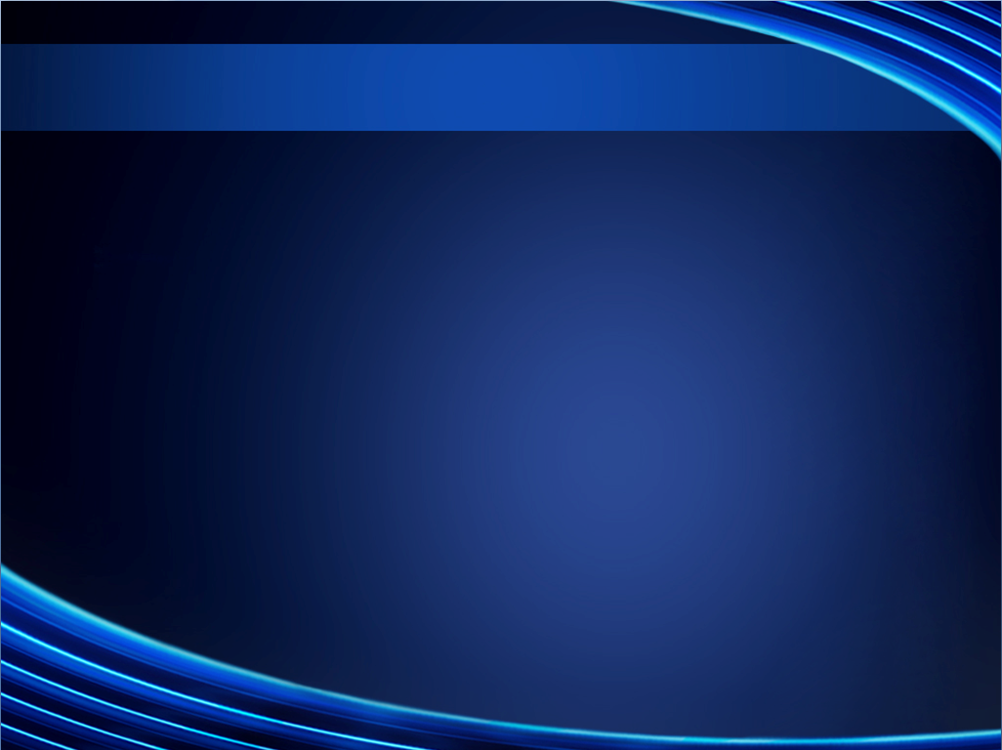 Infração ou ato ilícito: elementos estruturais (analítico)
Resultado
Modificação no mundo exterior provocada pela conduta.

Nexo de causalidade
Liame (elo) existente entre a conduta do agente e o resultado por ele produzido. 
(lembrar das tragédias de Mariana e da Boate Kiss)
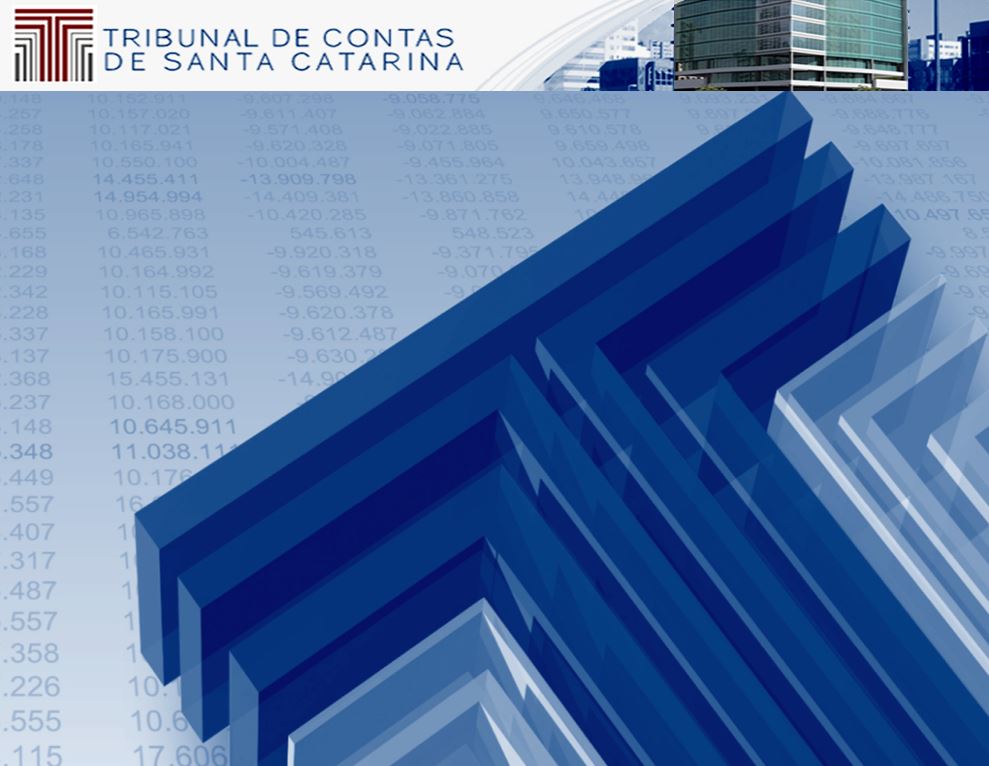 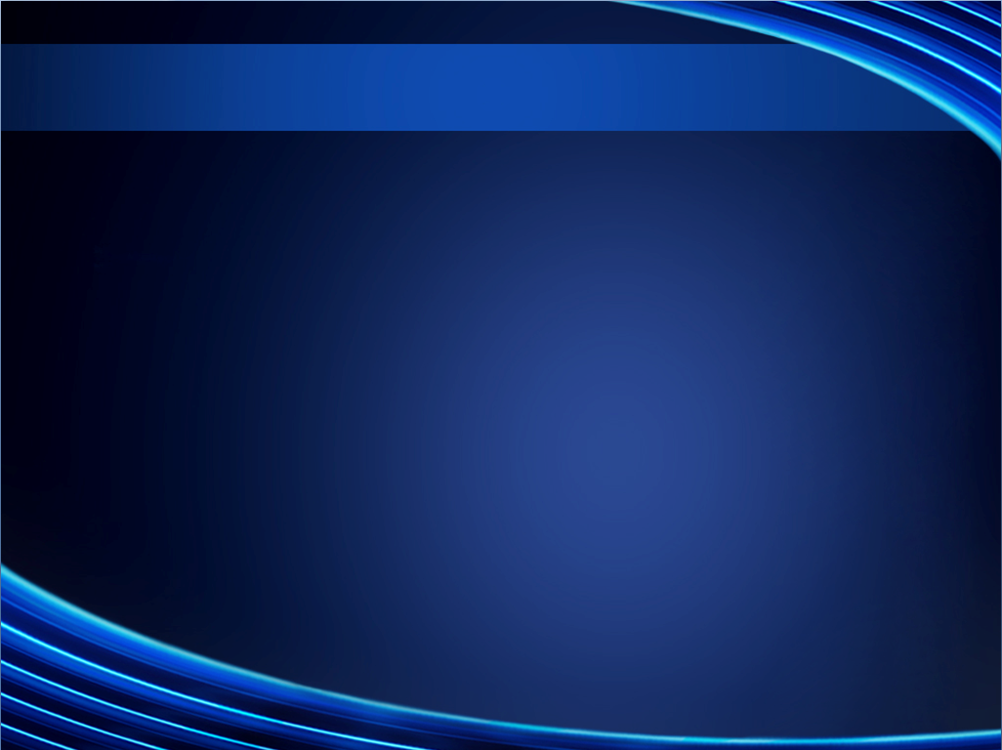 Infração ou ato ilícito: elementos estruturais (analítico)
Teorias do nexo de causalidade:
teoria da equivalência das condições, da conditio sine qua non ou dos antecedentes causais (CP) - causa é a ação ou omissão sem a qual o resultado não teria ocorrido. Processo hipotético de eliminação de Thyrén: se, suprimindo mentalmente a ação, vier a ocorrer uma modificação no resultado, é sinal de que aquela não é causa deste último. Ex: homicídio por arma de fogo, fraude em contrato, motorista embriagado que provoca colisão etc. A busca das causas levaria a uma regressão ao infinito. Para evitar tal regressão, deve-se interromper a cadeia causal no instante em que não houver dolo ou culpa por parte daquelas pessoas que tiveram alguma importância na produção do resultado.
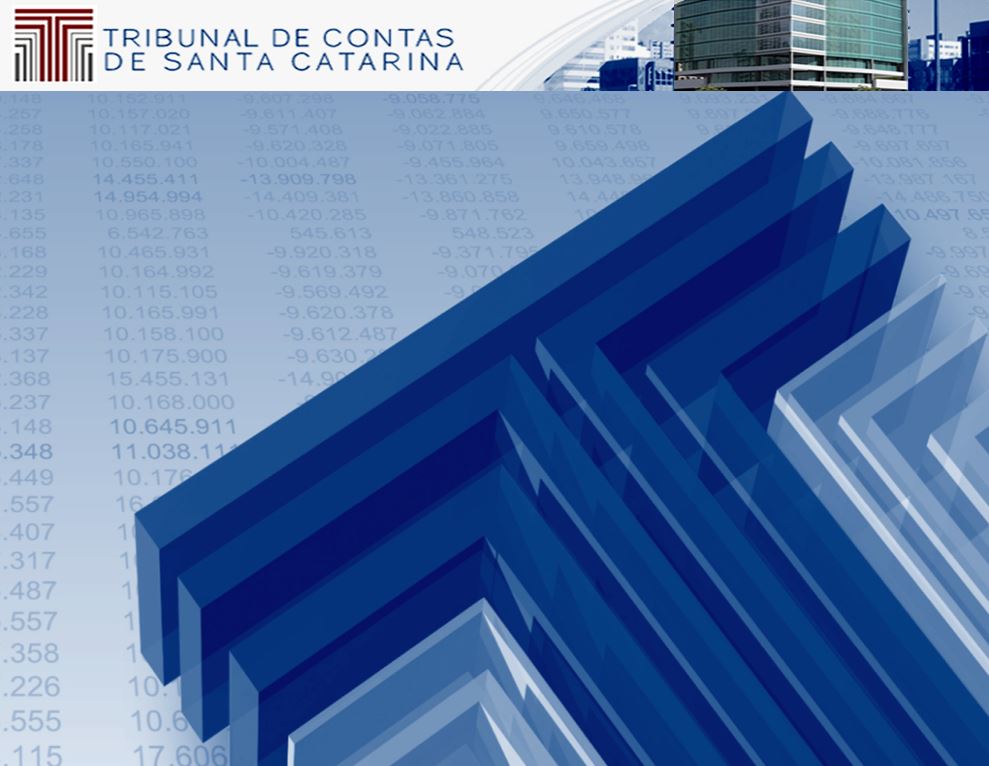 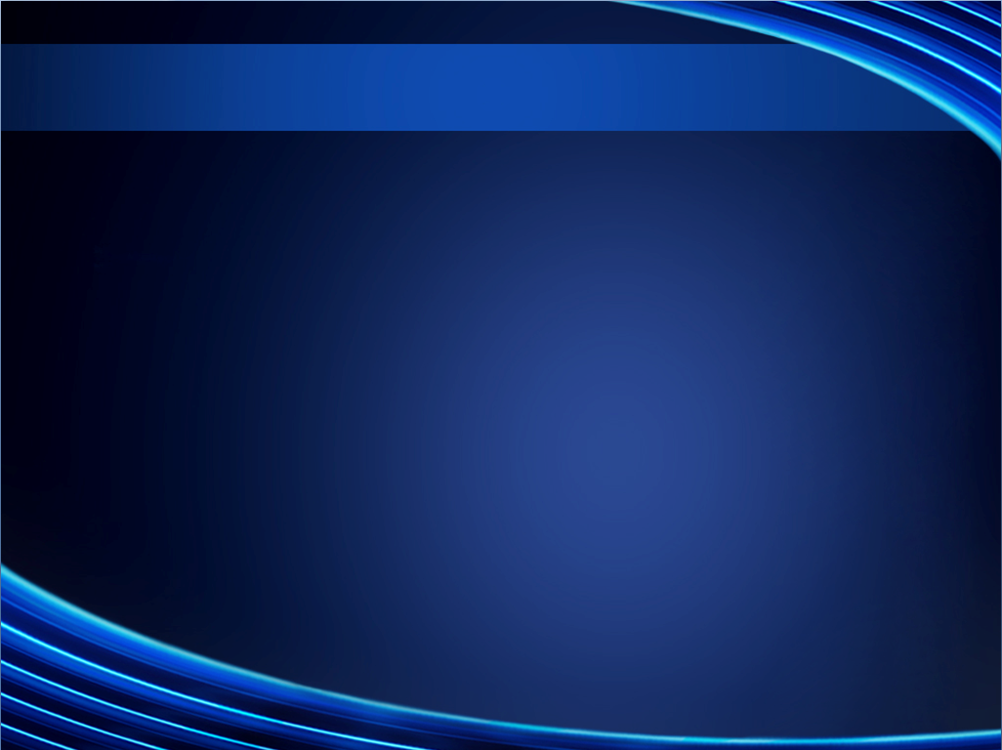 Infração ou ato ilícito: elementos estruturais (analítico)
teoria da causalidade adequada - causa é a condição necessária e adequada a determinar a produção do evento. Ex: persuadir alguém a uma viagem de avião, que cai no mar pela explosão de uma bomba, não constitui condição adequada para a morte da vítima, porque um observador inteligente consideraria esse evento, antes da viagem, como inteiramente improvável (exceto se tivesse conhecimento da existência da bomba).

teoria da causalidade direta e imediata ou da causalidade necessária ou da causalidade próxima (CC) - o responsável pelo dano é o último agente da cadeia causal, da qual dependeu diretamente o dano. Ex: inexecução das obrigações.
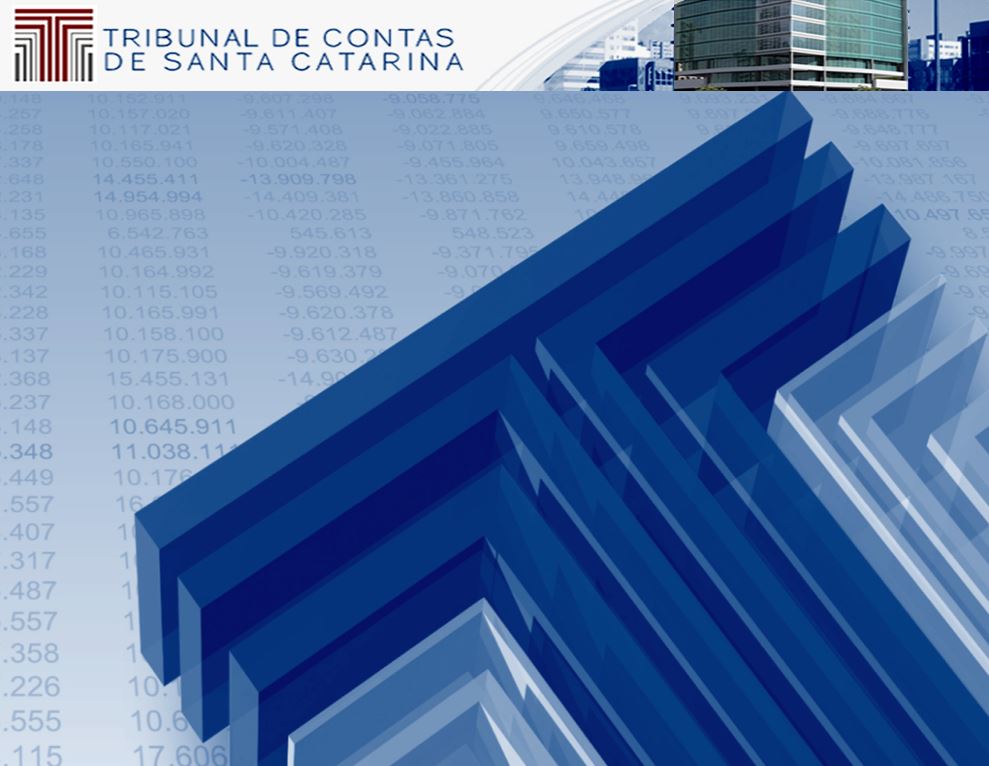 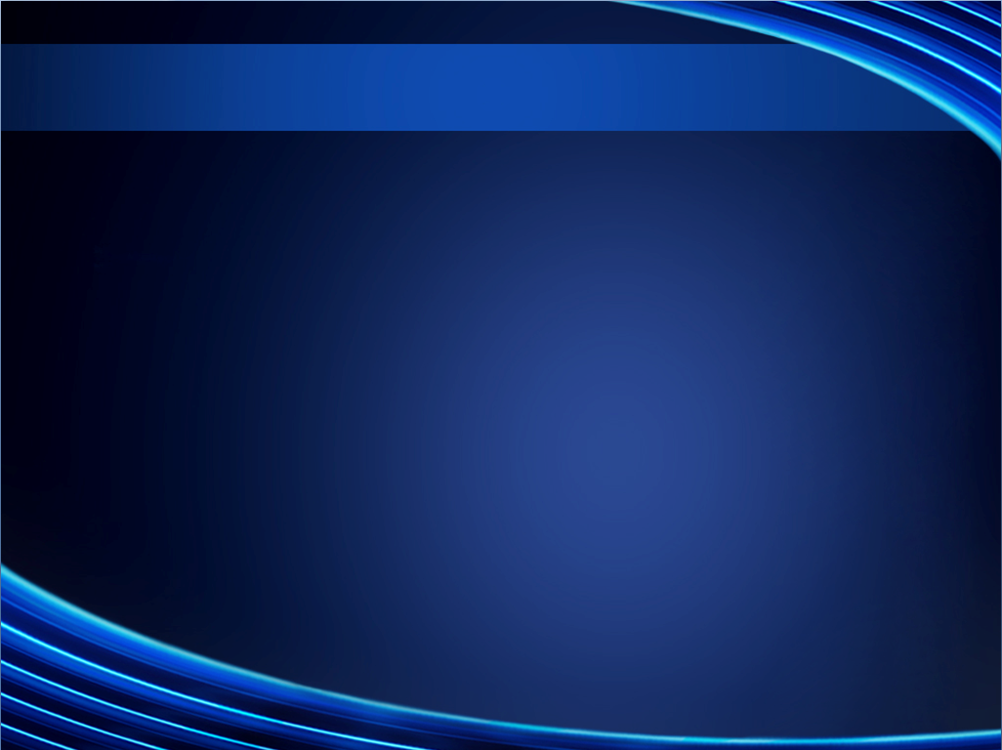 Infração ou ato ilícito: elementos estruturais (analítico)
Qual a teoria do nexo de causalidade foi adotada pelo direito administrativo, especialmente no âmbito dos Tribunais de Contas?


Não se constata uma teoria consolidada como regra para investigação e definição do vínculo causal ou nexo de causalidade, o que tem sido avaliado em cada caso concreto.
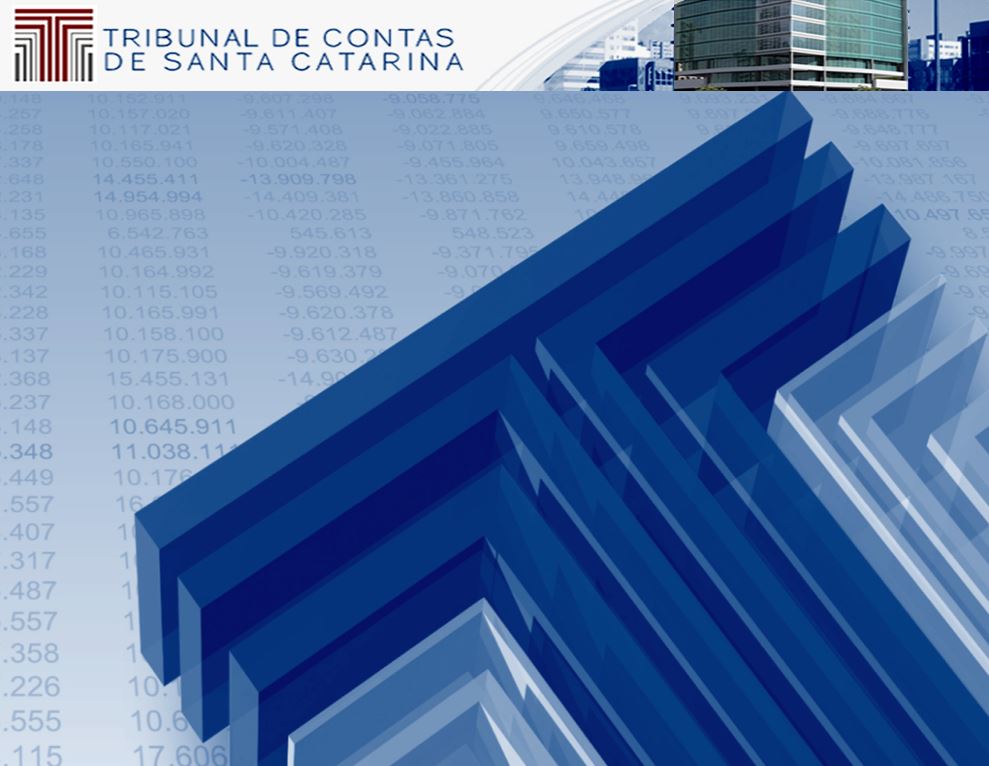 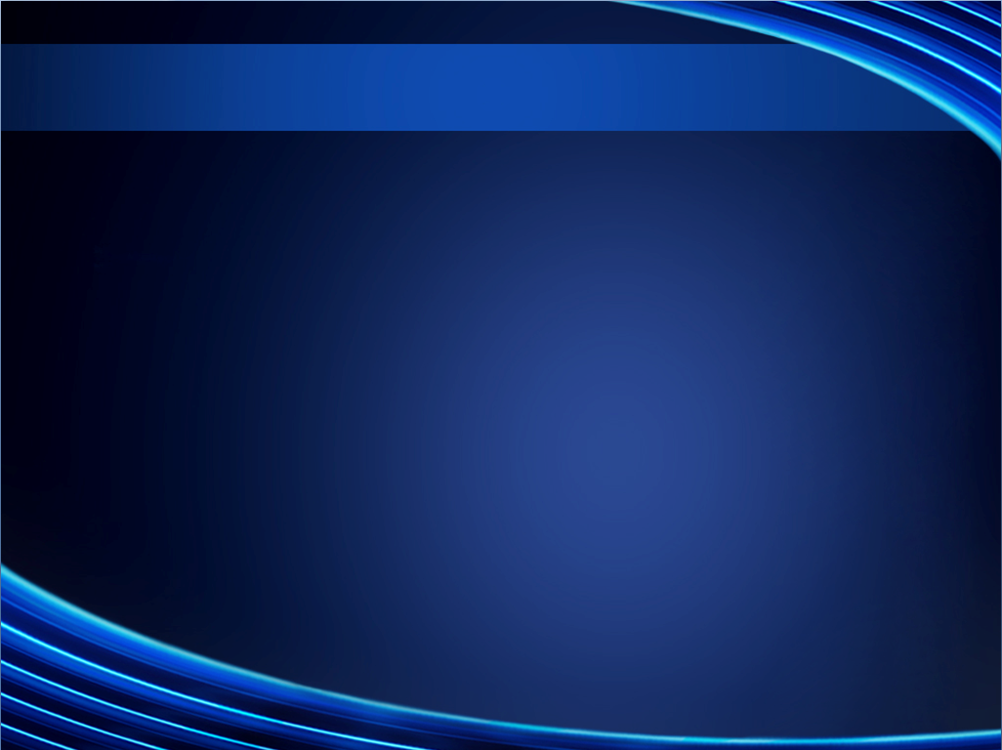 Infração ou ato ilícito: elementos estruturais (analítico)
Antijuridicidade 
Contradição ao direito. 

Excludentes 

Legítima defesa
Repelir, usando moderadamente dos meios necessários, injusta agressão, atual ou iminente, a direito seu ou de outrem (art. 25, CP) (art. 188, I, CC). 
Ex: enfermeiro que, defendendo-se de paciente enlouquecido que tenta perfurá-lo com bisturi, empurra-o, fazendo com que este venha a cair e se machucar.
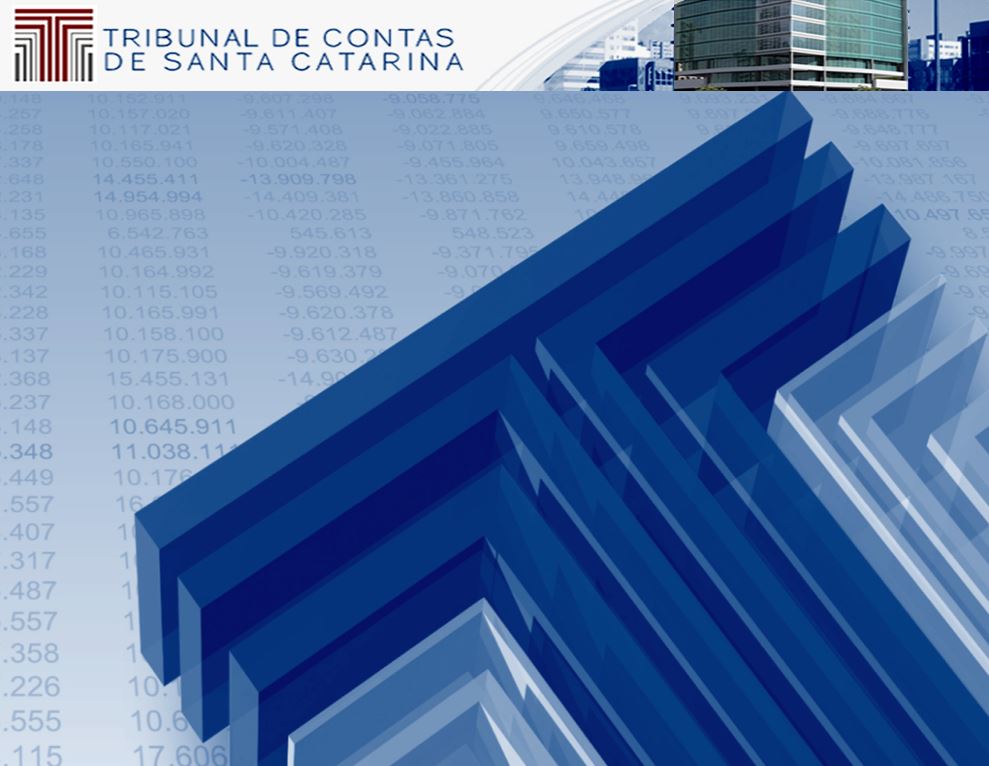 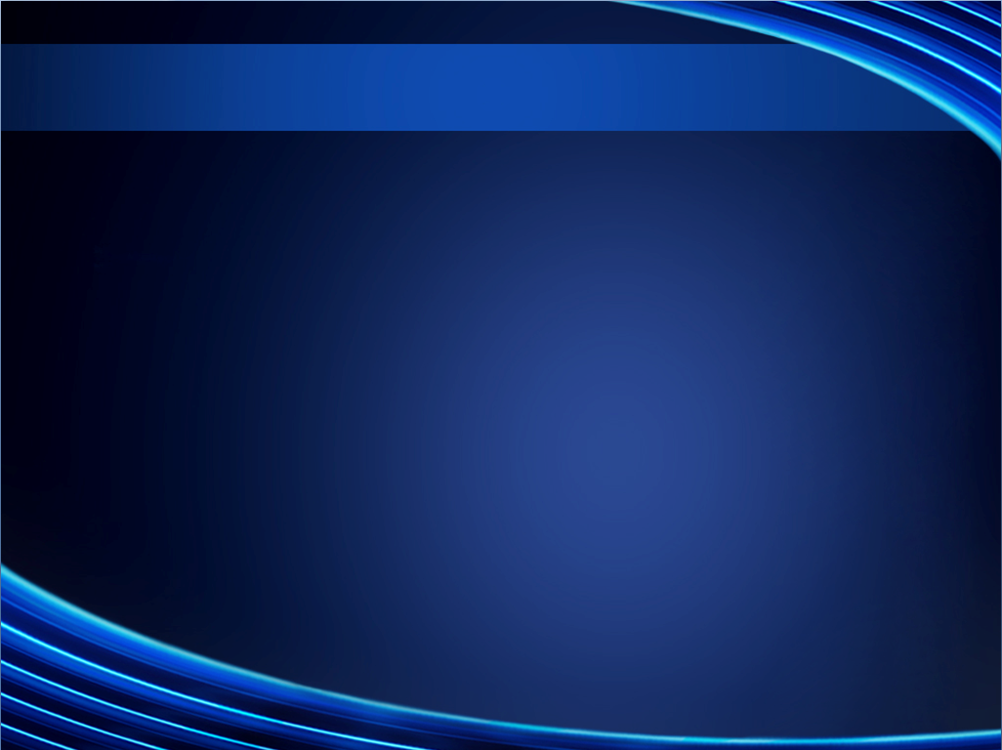 Infração ou ato ilícito: elementos estruturais (analítico)
Estado de necessidade
Praticar ato para salvar de perigo atual, que não provocou por sua vontade, nem podia de outro modo evitar, direito próprio ou alheio, cujo sacrifício não era razoável se exigir nas circunstâncias (art. 24, CP) (art. 188, II, CC). 
Ex: alguém cai dentro de um fosso repleto de animais ferozes, preservados pelo Estado em razão de serem consideradas espécies em extinção. Para salvar sua vida, atira (ou outro o faz) matando os animais. A infração consistiria em eliminar os animais, de rara espécie, mas não estará caracterizada, apesar de se cuidar de ação típica.
Ex: condutor de veículo que, sozinho e se sentindo enfartando, excede a velocidade máxima permitida.
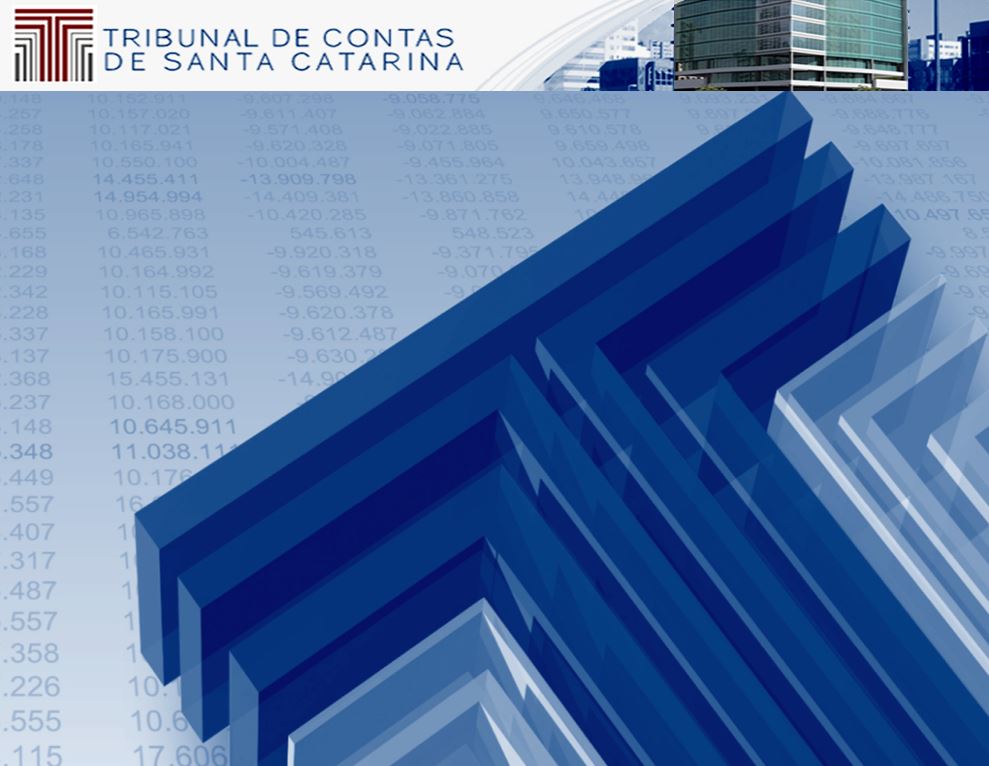 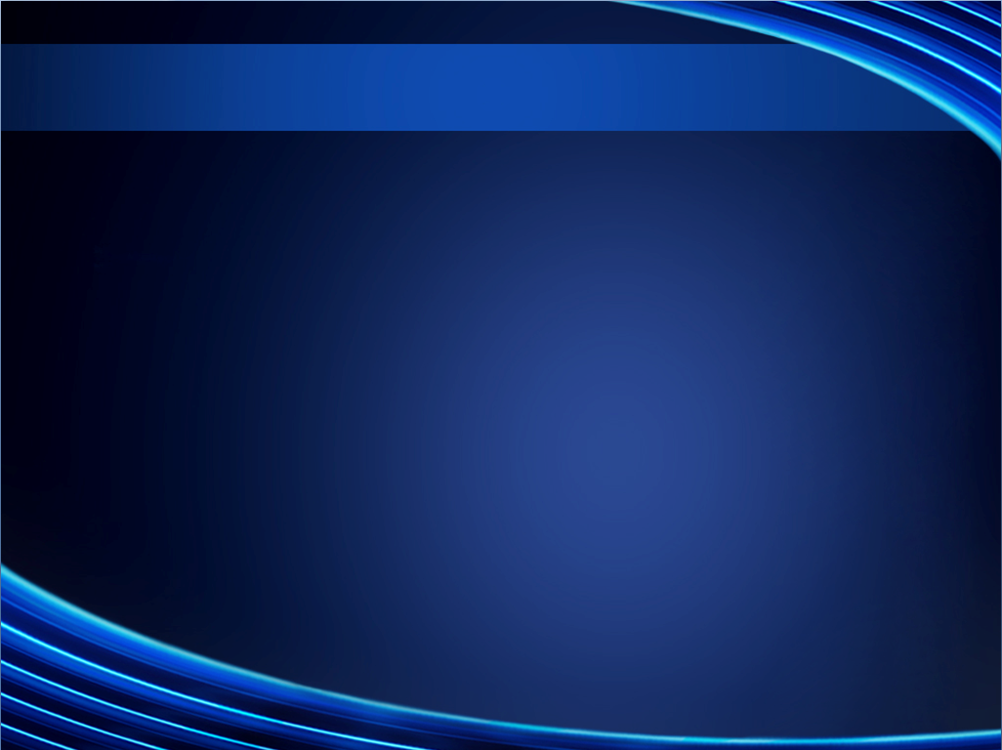 Infração ou ato ilícito: elementos estruturais (analítico)
Exercício regular de direito
Exercício de uma prerrogativa conferida pelo ordenamento jurídico, caracterizada como fato típico (art. 23, III, CP) (art. 188, I, CC). 
Ex: sujeito que recebe autorização do Poder Público para o desmatamento controlado de determinada área rural.

Estrito cumprimento do dever legal
           	Intervenção do servidor público na esfera privada para 	assegurar o cumprimento da lei (art. 23, III, CP). 
	Ex: oficial de justiça que cumpre mandado de busca e 	apreensão de documentos.
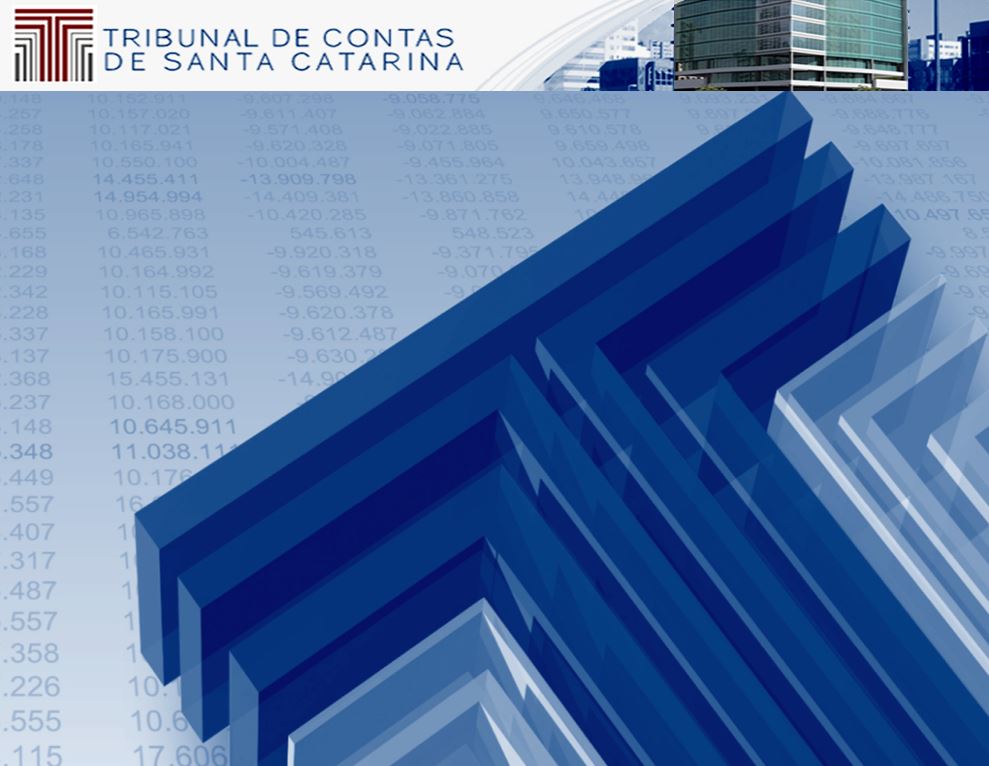 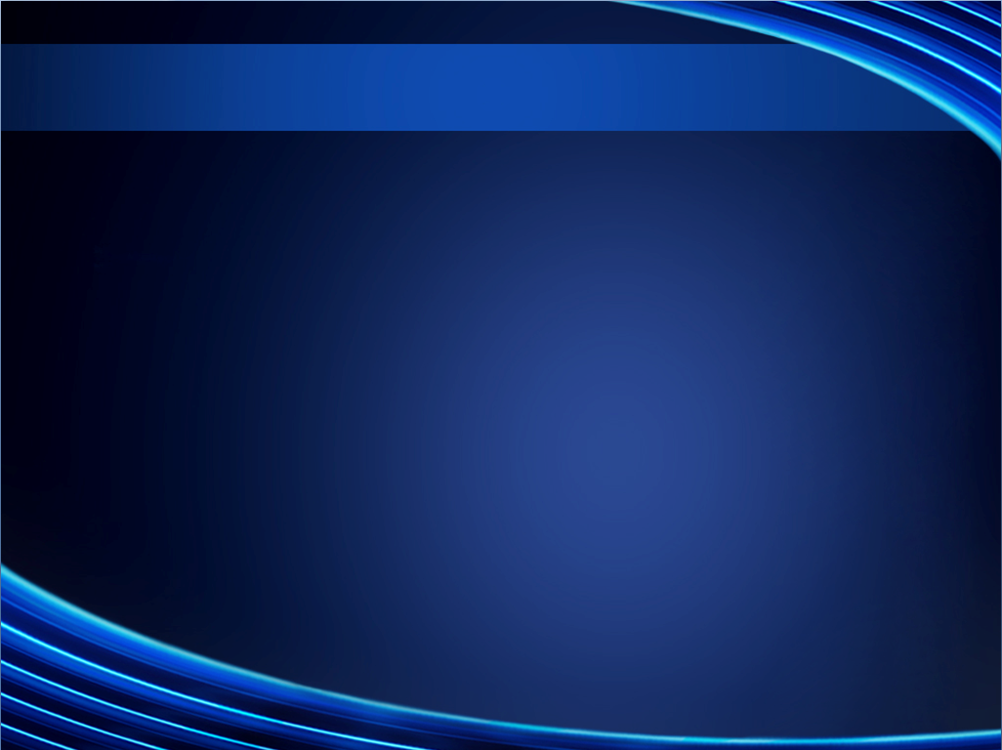 Infração ou ato ilícito: elementos estruturais (analítico)
Culpabilidade 
Juízo de reprovação sobre o sujeito que realiza o injusto.
Imputabilidade 
Capacidade de entender o caráter ilícito do fato e de se determinar de acordo com esse entendimento.

Excludentes 
Doença mental ou desenvolvimento mental incompleto ou retardado (art. 26, CP). 
Ex: falta ao serviço (mesmo que reiterada) em decorrência de depressão. 
Imaturidade natural (arts. 228, CF e 27, CP) Menor de 18 anos.
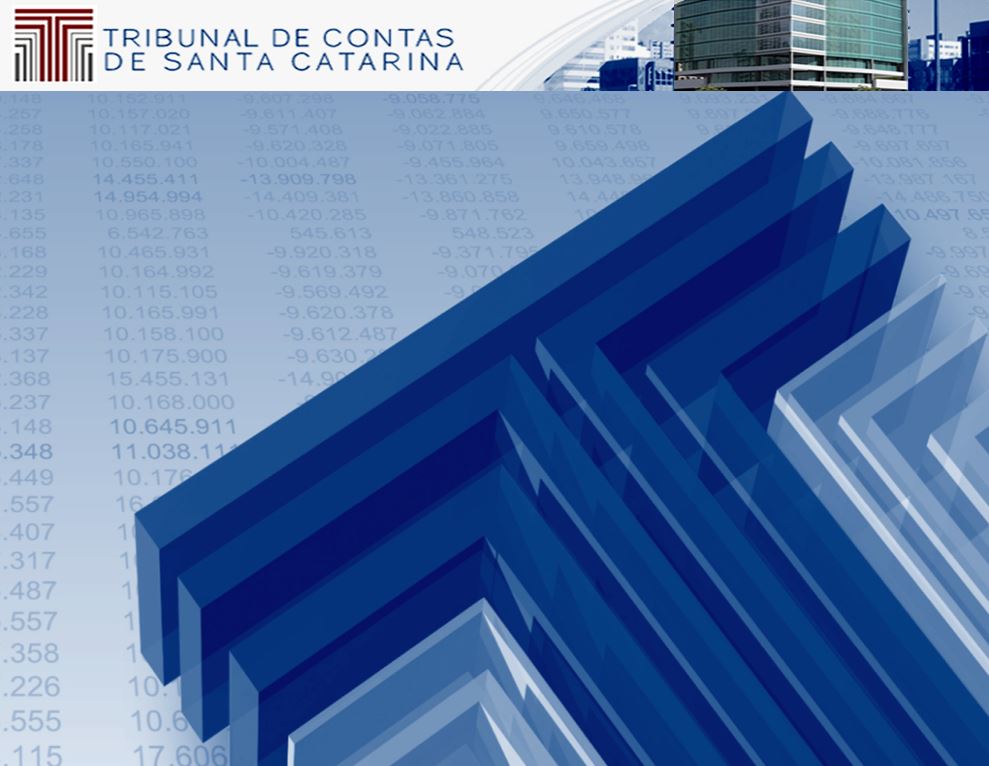 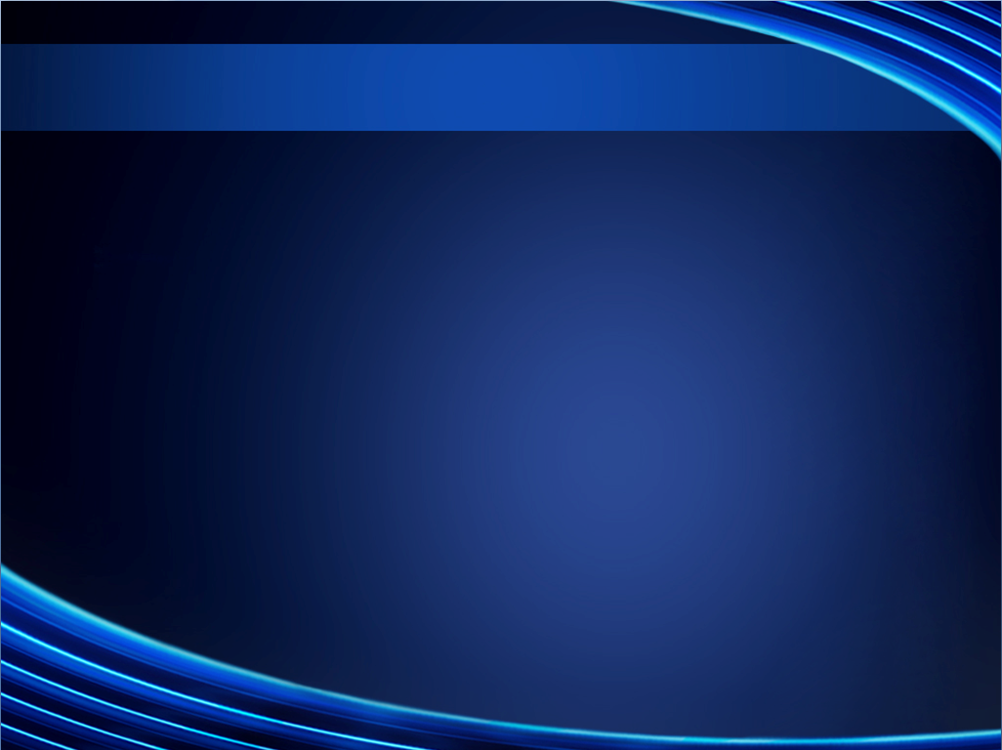 Infração ou ato ilícito: elementos estruturais (analítico)
Potencial consciência da ilicitude
Consciência do agente acerca da lesividade de sua conduta.

Excludente
Erro de proibição
Ignorância ou desconhecimento da lei, de forma justificável, já que a ignorância, por si só, não desautoriza o reconhecimento da infração.
Ex: desconhecimento da ilegalidade, conflito intertemporal de lei.
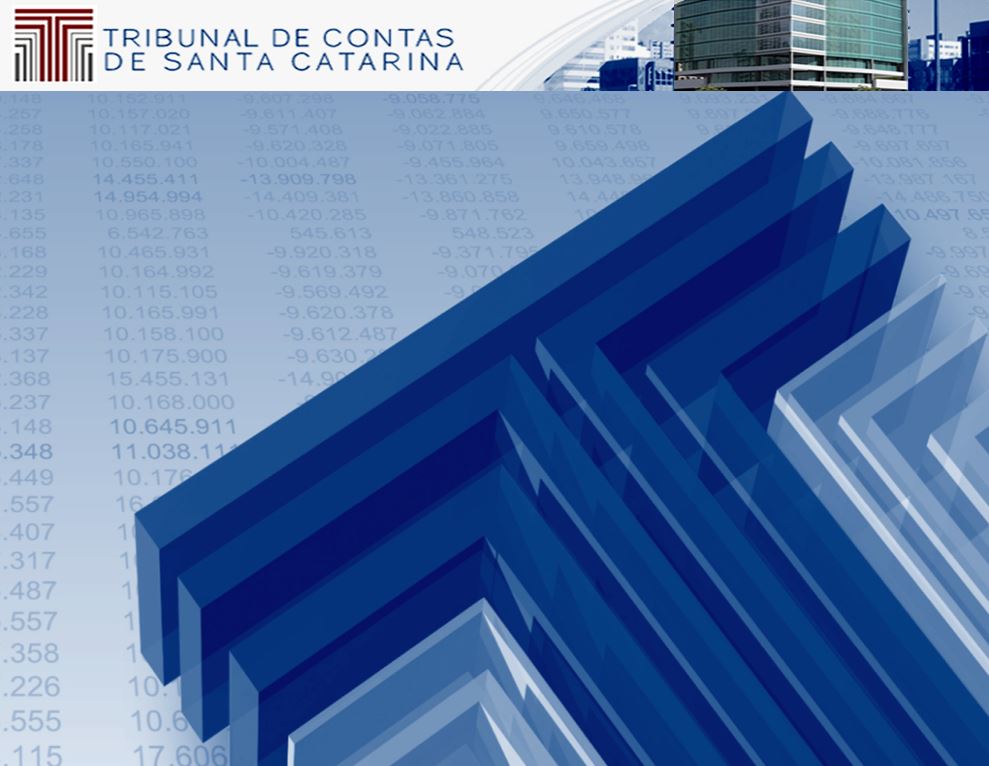 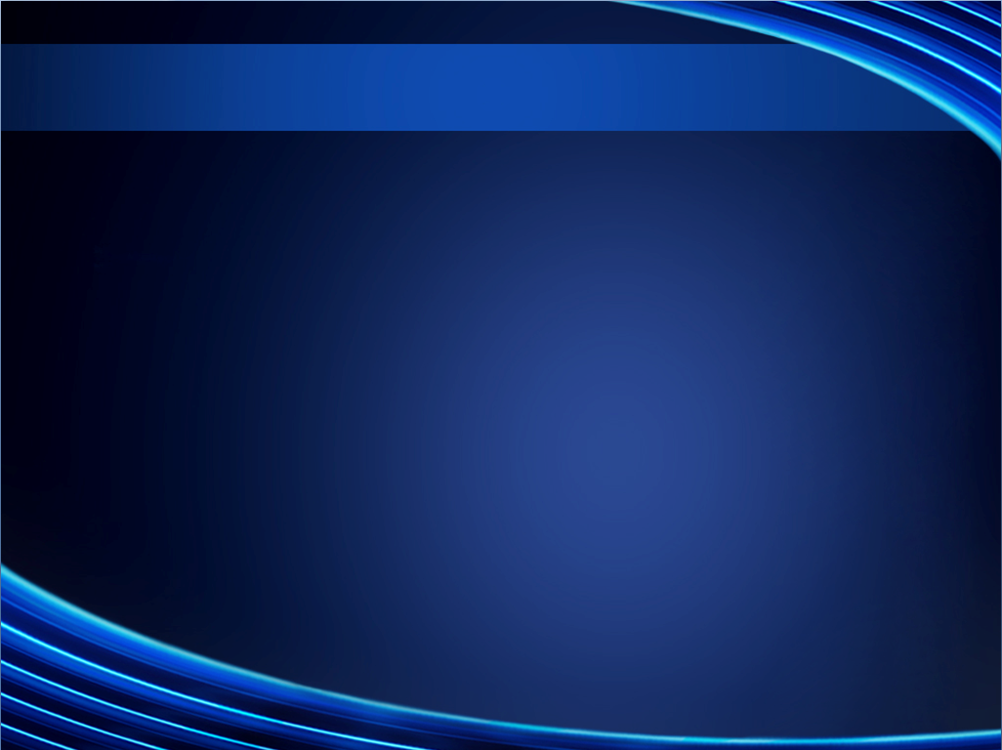 Infração ou ato ilícito: elementos estruturais (analítico)
Exigibilidade de conduta diversa
Possibilidade que tinha o agente de, no momento da ação ou omissão, agir de acordo com o direito.

Excludentes
Coação moral irresistível
Ex: médico do INSS obrigado a emitir um falso laudo de incapacidade laboral, por conta de ameaça feita a seu filho pelo interessado na aposentadoria por invalidez, sendo este sujeito notoriamente conhecido por homicídios.
Obediência hierárquica (desde que a ordem não seja manifestamente ilegal).
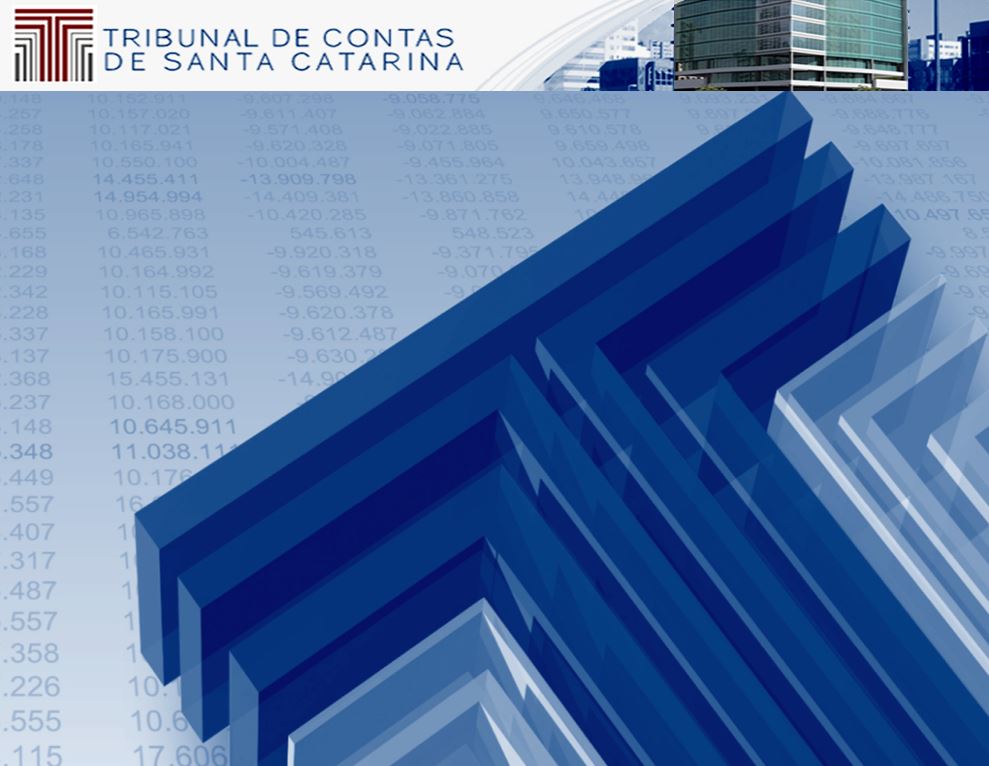 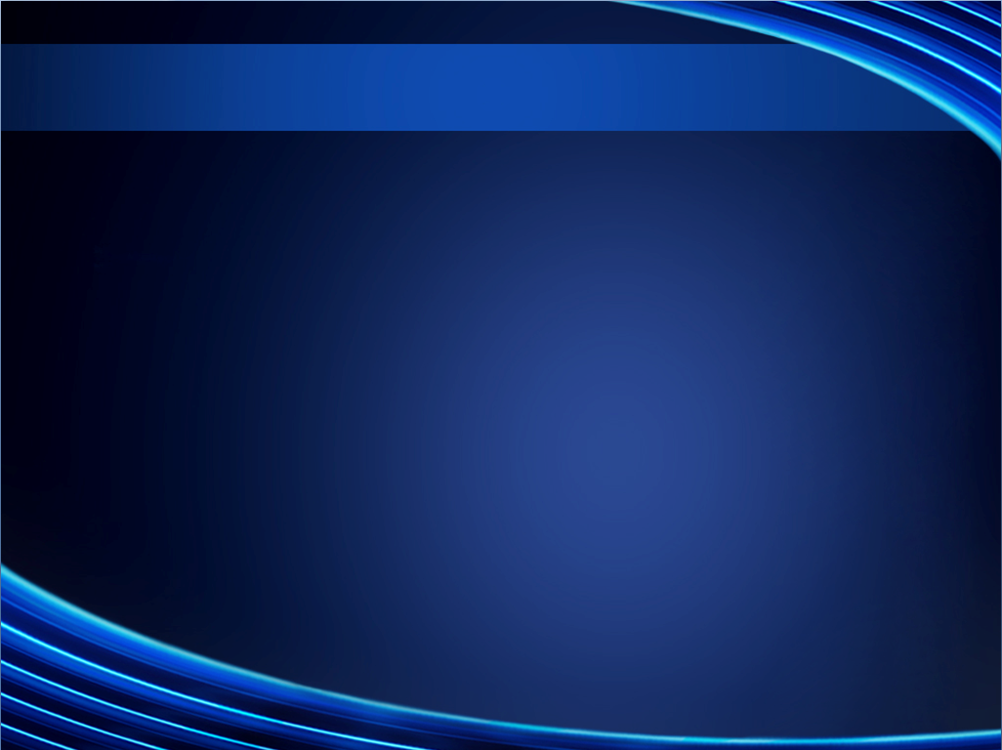 Infração ou ato ilícito: outras excludentes
Outras excludentes
Caso fortuito (imprevisibilidade. Ex: automóvel desvia de atropelamento e bate em muro) (art. 399, CC)
Força maior (inevitabilidade. Ex: raio atinge automóvel, que bate em outro) (art. 399, CC)
Fato de terceiro (conduta ilícita praticada por terceiro. Ex: abandono de um veículo furtado em local proibido, sujeito à sanção administrativa)
Culpa exclusiva da vítima (exclusiva atuação culposa da vítima. Ex: vítima se arremessa sobre seu carro)
Culpa exclusiva da Administração (Ex: servidor trabalha mais tempo que o necessário para se aposentar por erro de cálculo de Administração)
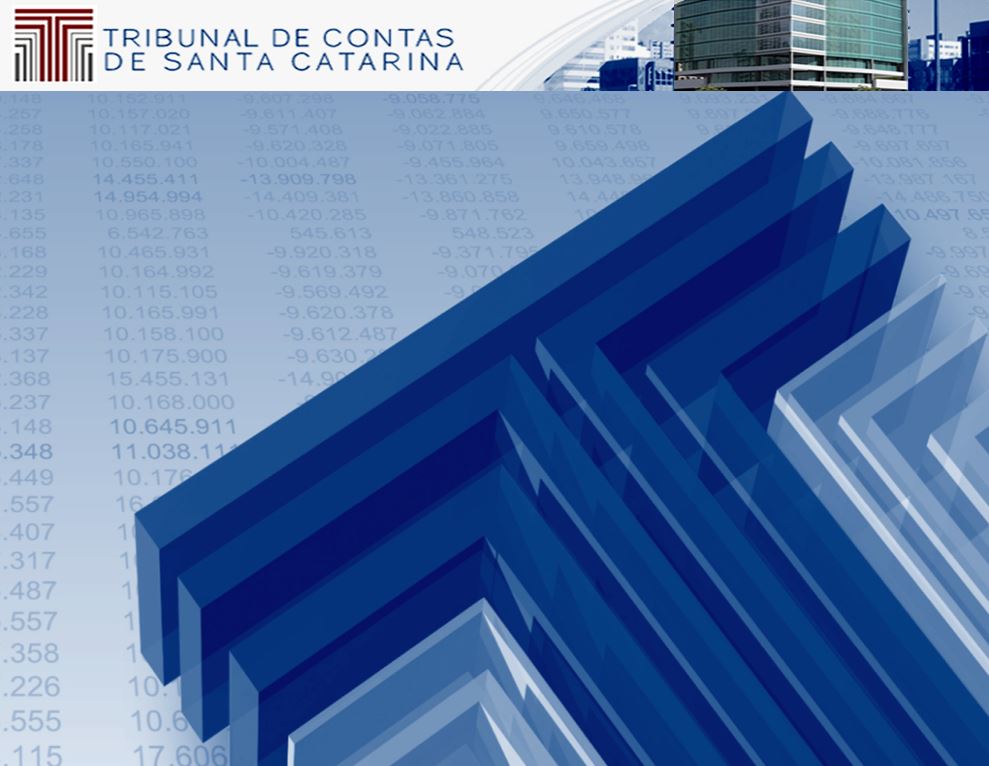 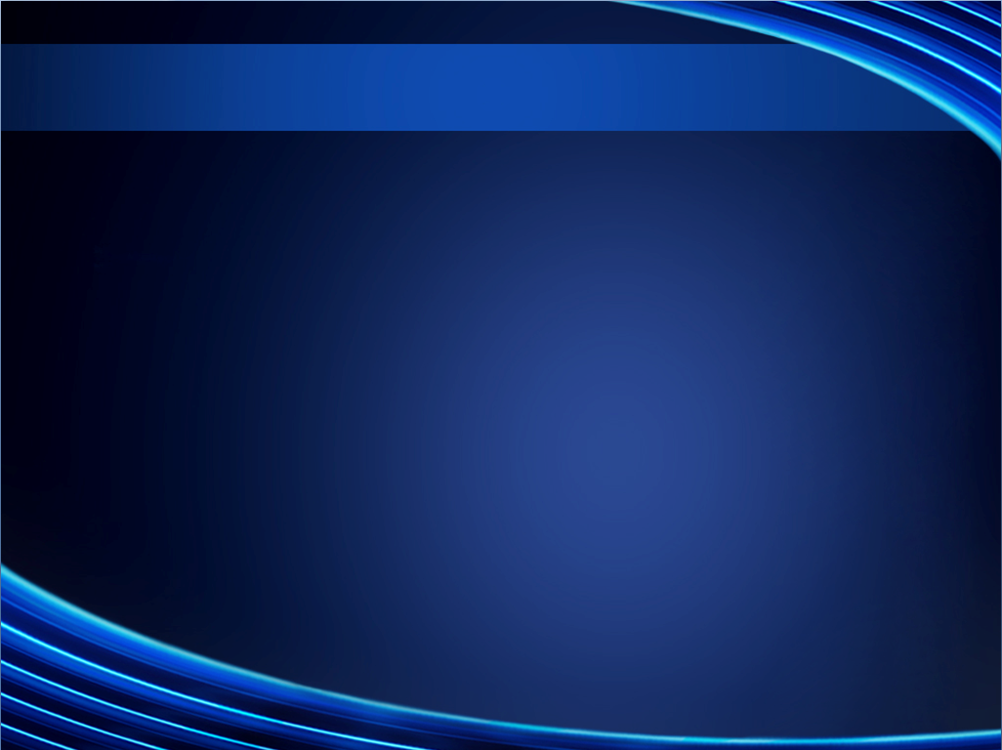 Infração ou ato ilícito: extinção da punibilidade
Morte
Art. 5º, XLV, CF.
Art. 107, CP.
Arts. 1.784 e ss., CC.

Multa: natureza punitiva e pedagógica (penal)
Princípio da intranscendência da pena.

Débito: dano quantificado, natureza ressarcitória (civil).
Dívida se transmite aos herdeiros nos limites da herança.
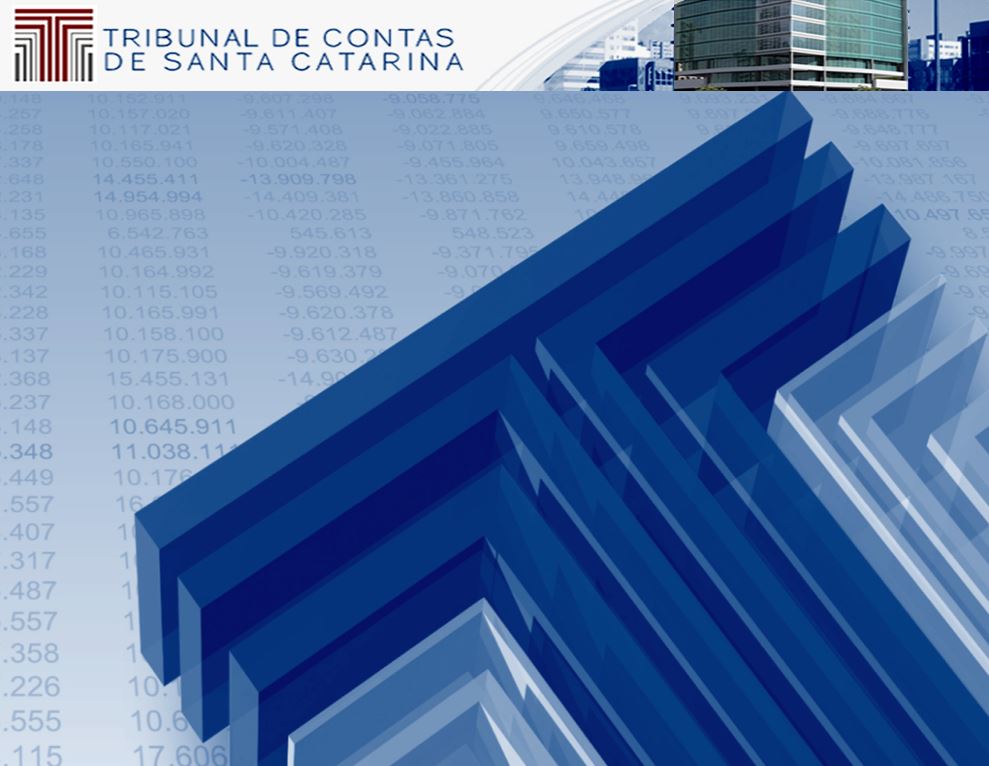 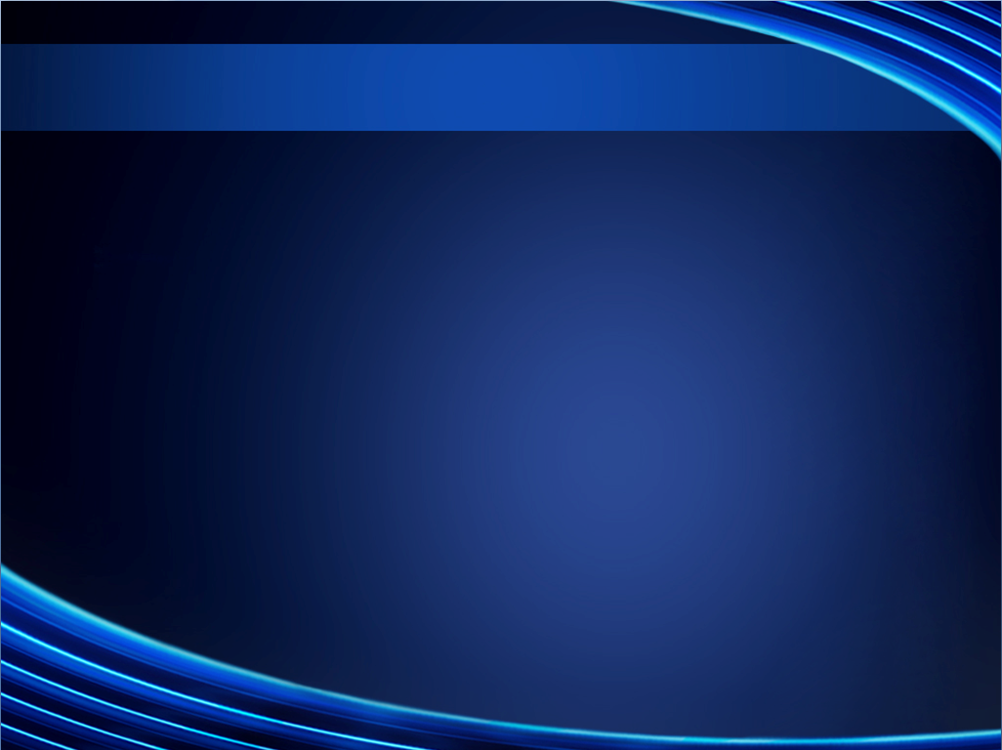 Infração ou ato ilícito: extinção da punibilidade
Prescrição 

Causa extintiva da pretensão de direito material pelo seu não exercício no prazo estipulado pela lei 

Multa
A multa possui natureza punitiva e pedagógica.
Prescrição da pretensão punitiva: 10 anos 
(prazo geral do art. 205, CC; TCU. Acórdão 1441/2016. Plenário. Incidente de Uniformização)
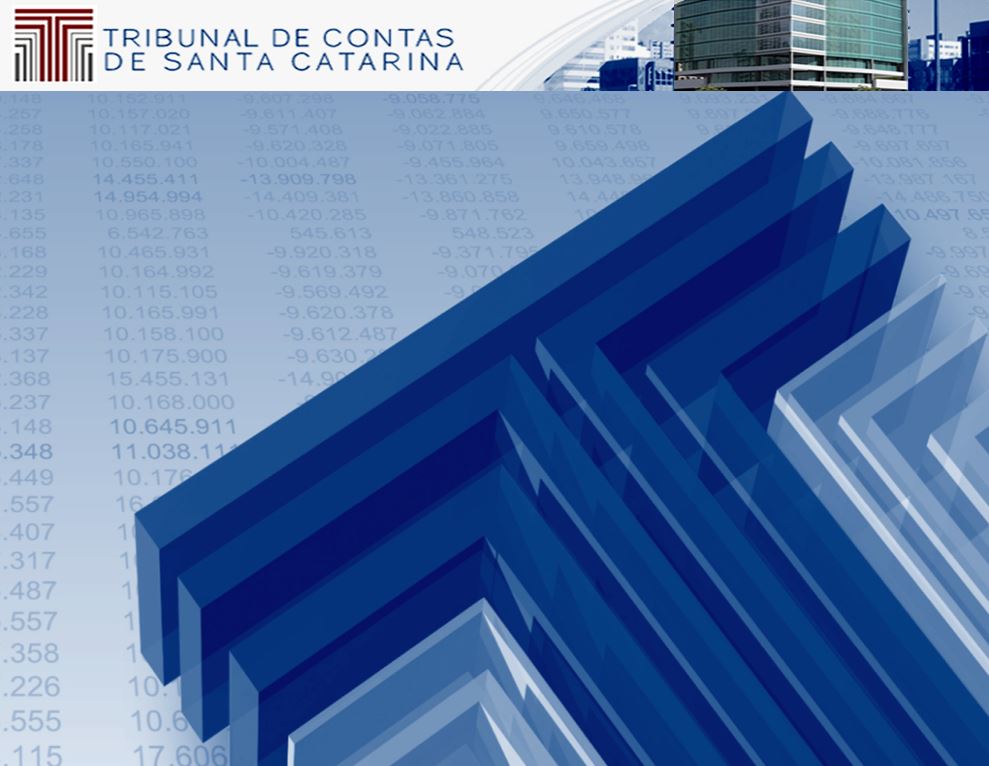 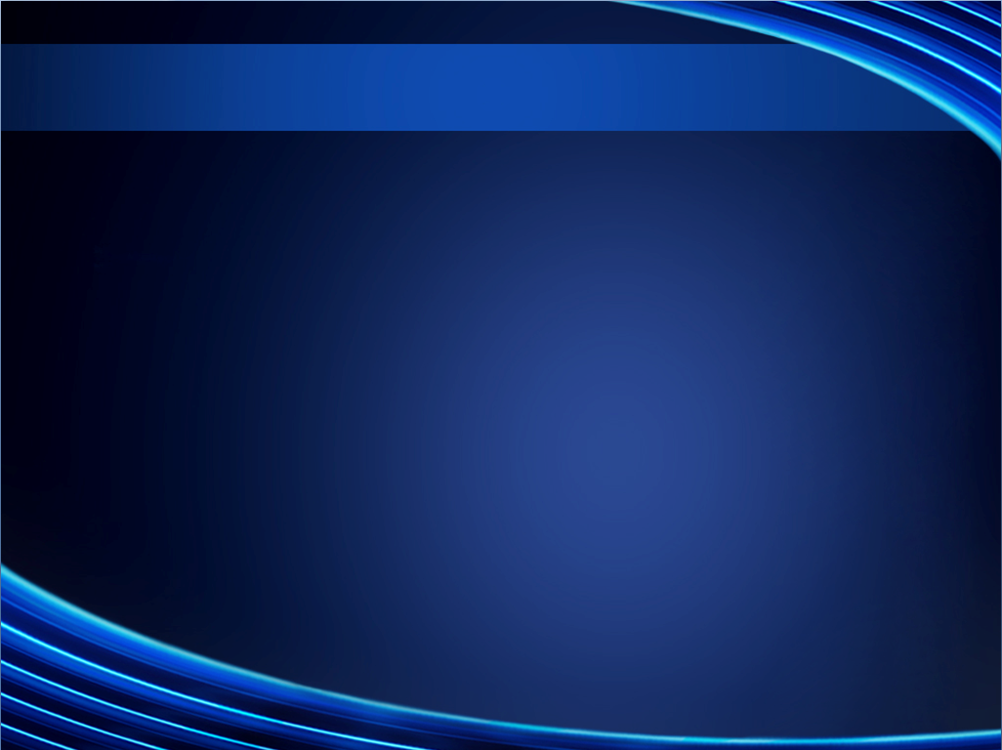 Infração ou ato ilícito: extinção da punibilidade
Débito
Natureza ressarcitória. 
Imprescritibilidade das ações de ressarcimento do      Estado (precedentes do STF).
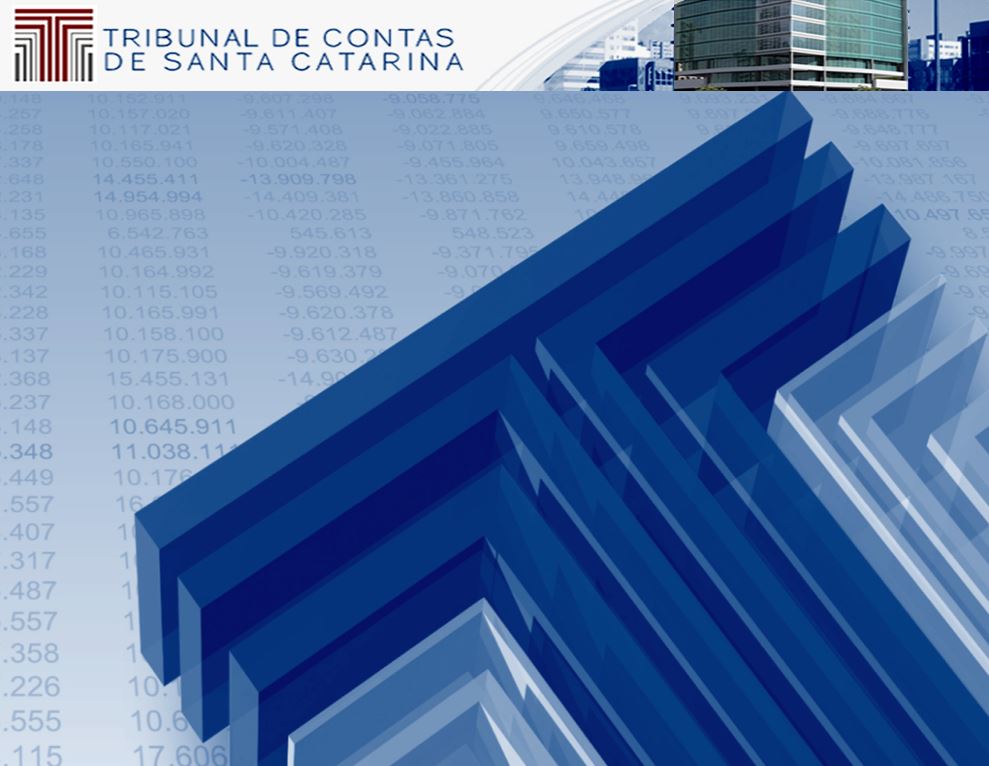 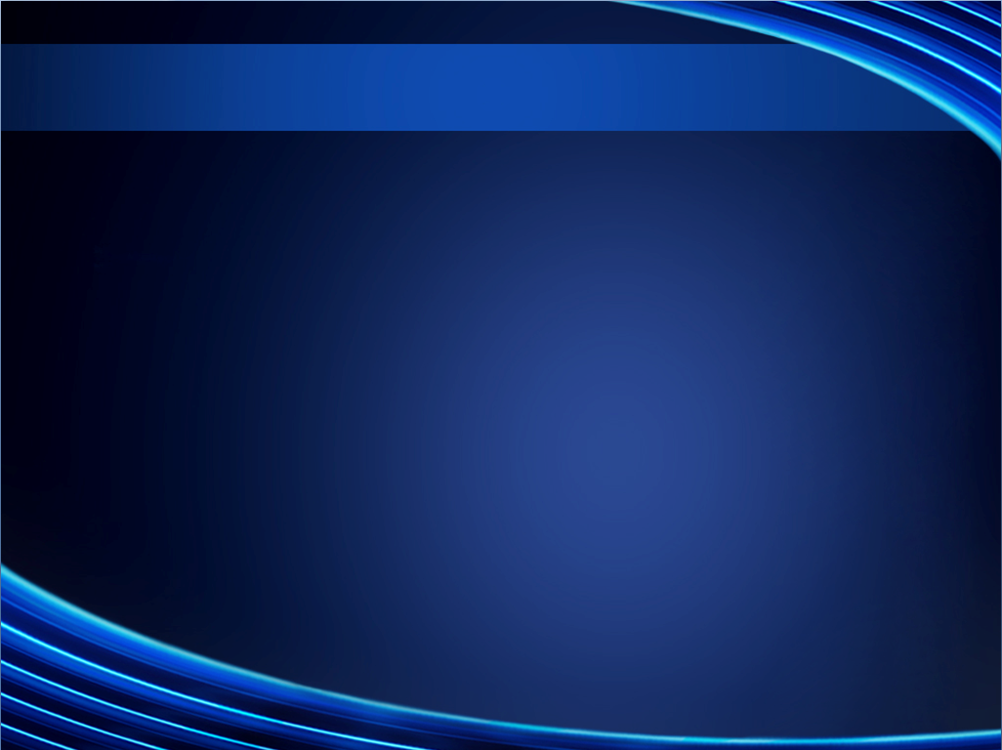 Estratificação dos elementos da infração administrativa
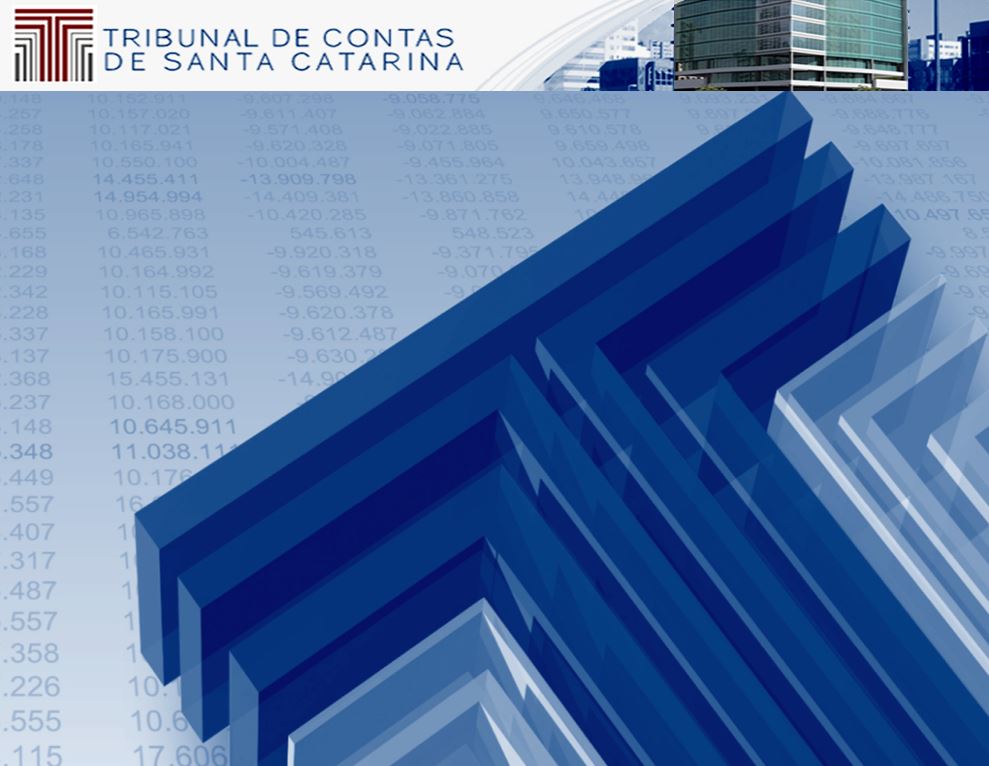 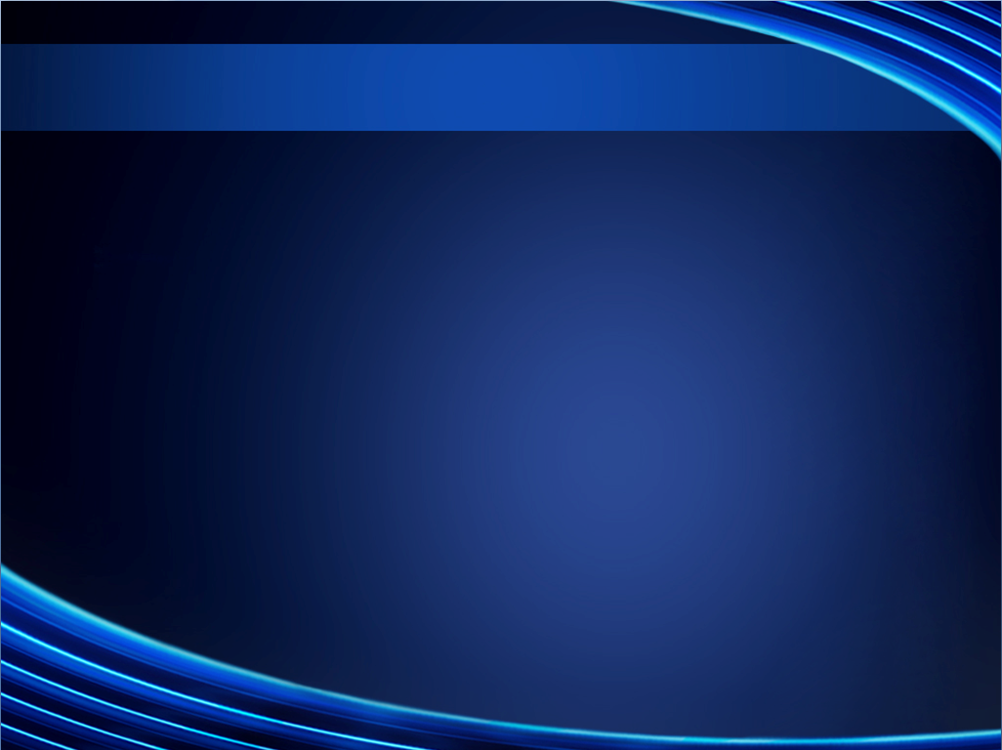 Estudo de casos concretos
TCU. Acórdão n. 2922/2013 – Plenário

“15. Com relação ao tema, cabe destacar que a jurisprudência do Tribunal consolidou-se no sentido de que não seria razoável responsabilizar os agentes políticos por irregularidades de natureza meramente operacional. A imputação de responsabilidade a tais autoridades, contudo, seria possível, razoável e necessária nos casos de "irregularidades grosseiras, avaliadas sob enfoque amplo, ocorridas na condução de assuntos de sua competência", (...)
16. Percebe-se, portanto, que o fato de alguém ser agente político não implica, de per si, sua isenção de qualquer responsabilidade por irregularidades perpetradas em sua gestão. Pelo contrário, é perfeitamente possível essa responsabilização, desde que comprovado que o agente tenha contribuído de alguma forma para as irregularidades, ou que delas tinha conhecimento, ou, ainda, que houve alguma omissão grave de sua parte (...)”
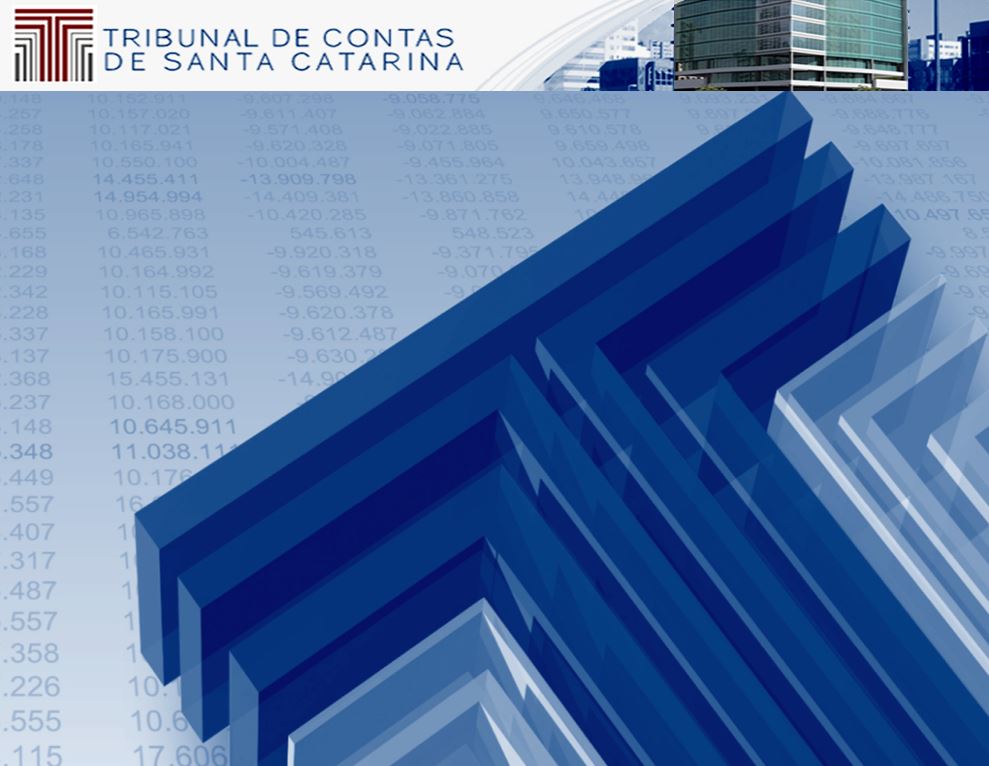 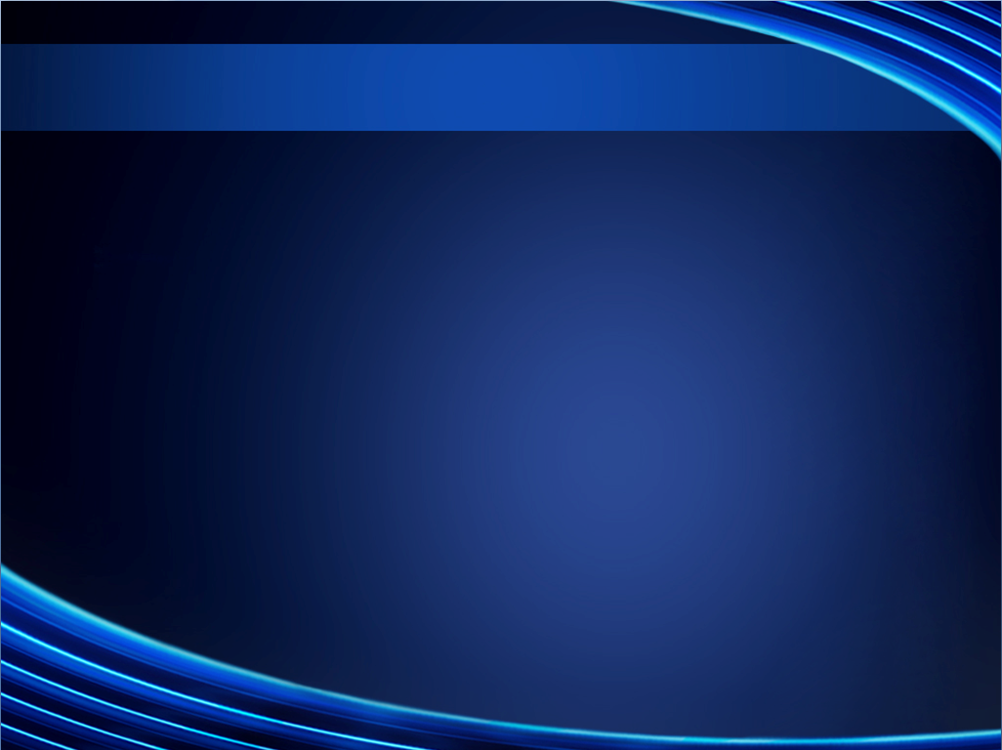 Estudo de casos concretos
TCU. Acórdão 563/2019-Segunda Câmara 

A comprovação de que os atos de gestão do convênio foram praticados por secretário municipal, conforme competência prevista em lei municipal, afasta a responsabilidade do prefeito pela utilização dos recursos transferidos, mesmo que, na condição de agente político, figure como signatário do ajuste.
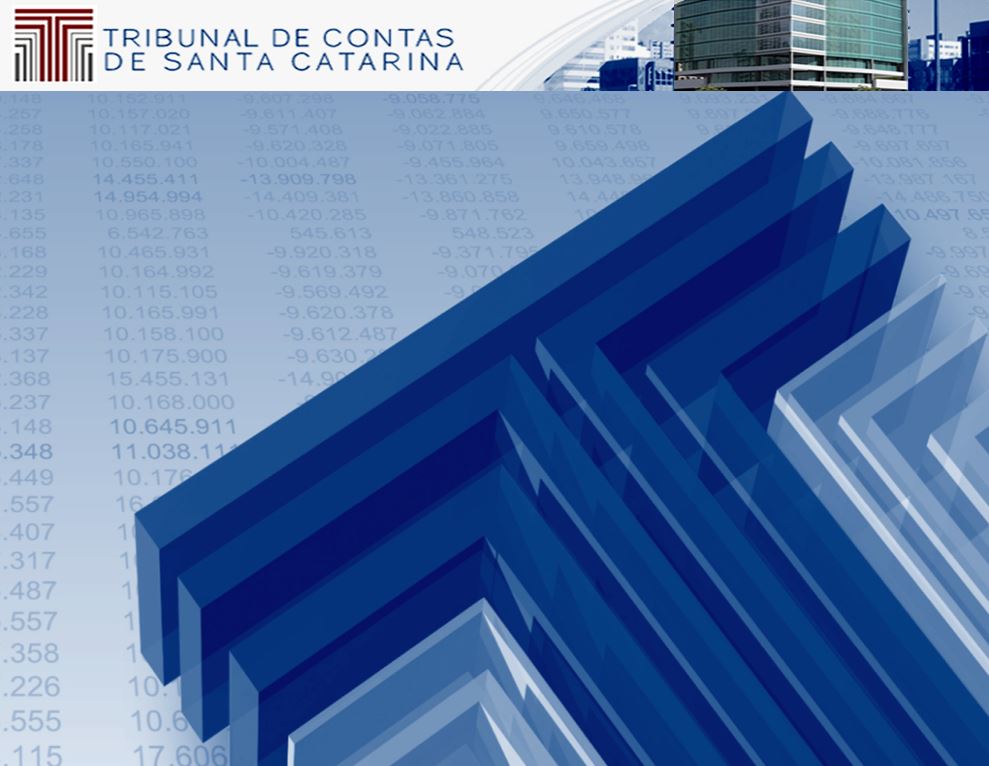 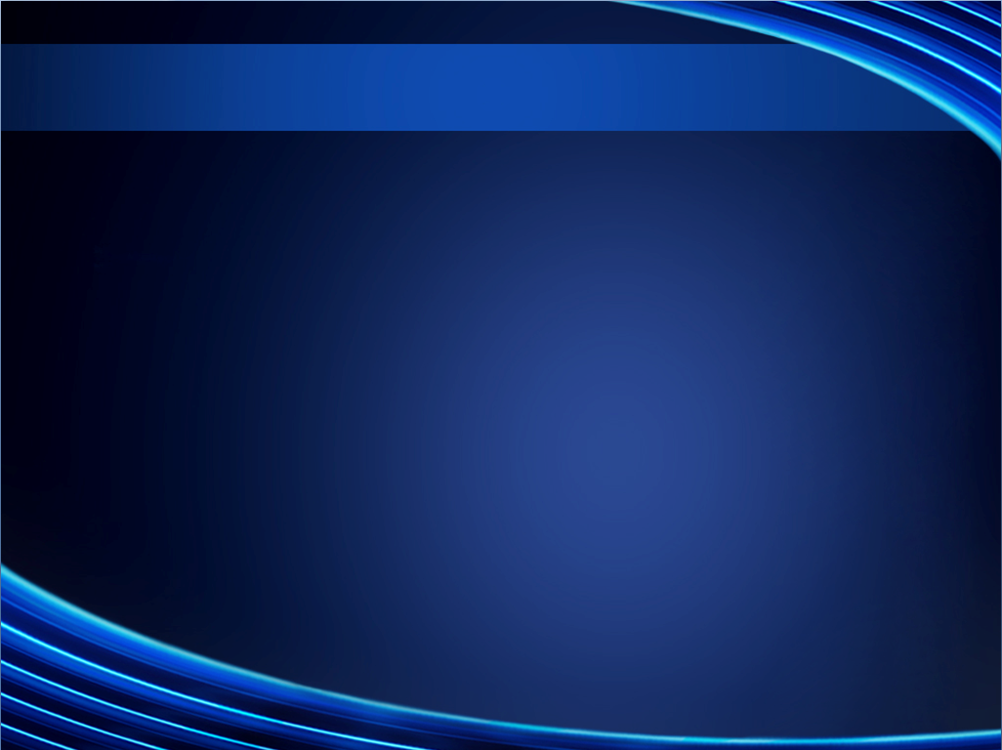 Estudo de casos concretos
TCU. Acórdão 2661/2015-Segunda Câmara 

Na execução de convênio, não é cabível responsabilizar o prefeito por inexecução do objeto quando ficar comprovado que não concorreu com dolo ou culpa para a produção do dano, especialmente quando adotou todas as providências ao seu alcance na tentativa de evitá-lo.
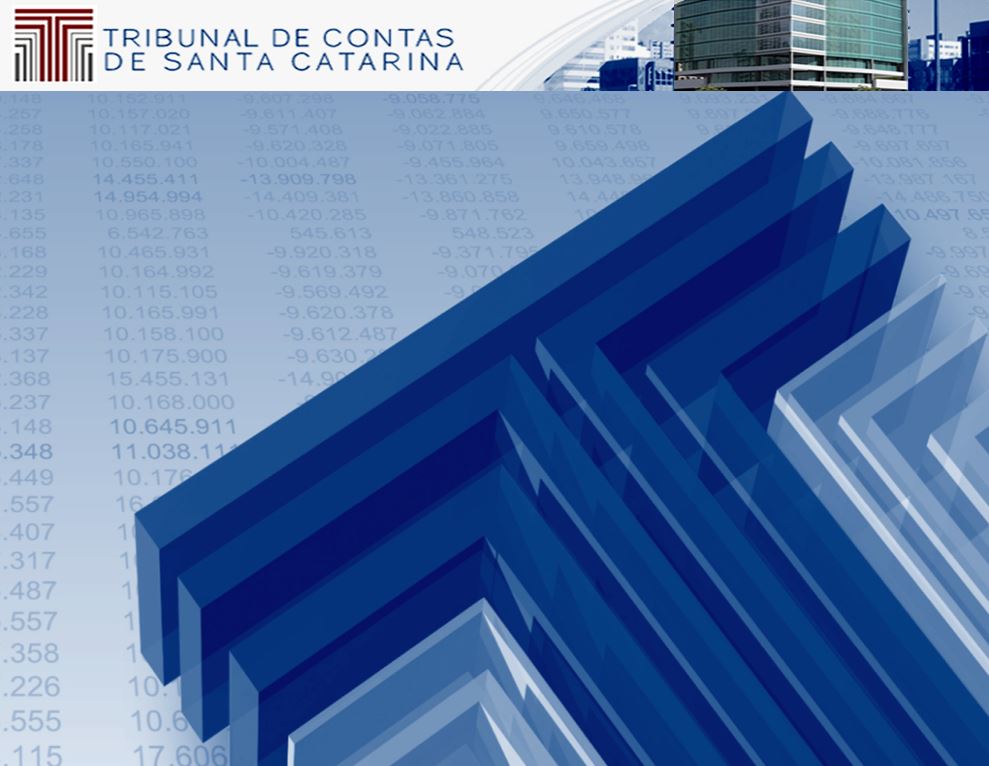 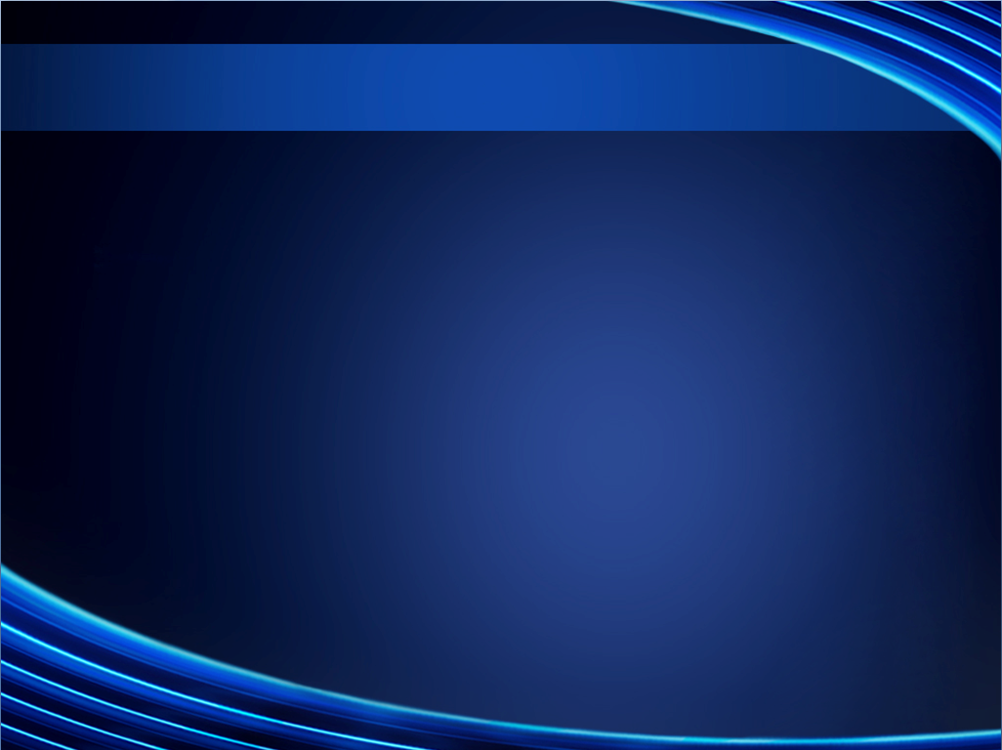 Estudo de casos concretos
TCU. Acórdão 1651/2010-Plenário 

A atuação do ordenador de despesas no processo de pagamento não é meramente formal, a exigência de sua assinatura tem por intuito obstar eventuais pagamentos irregulares.
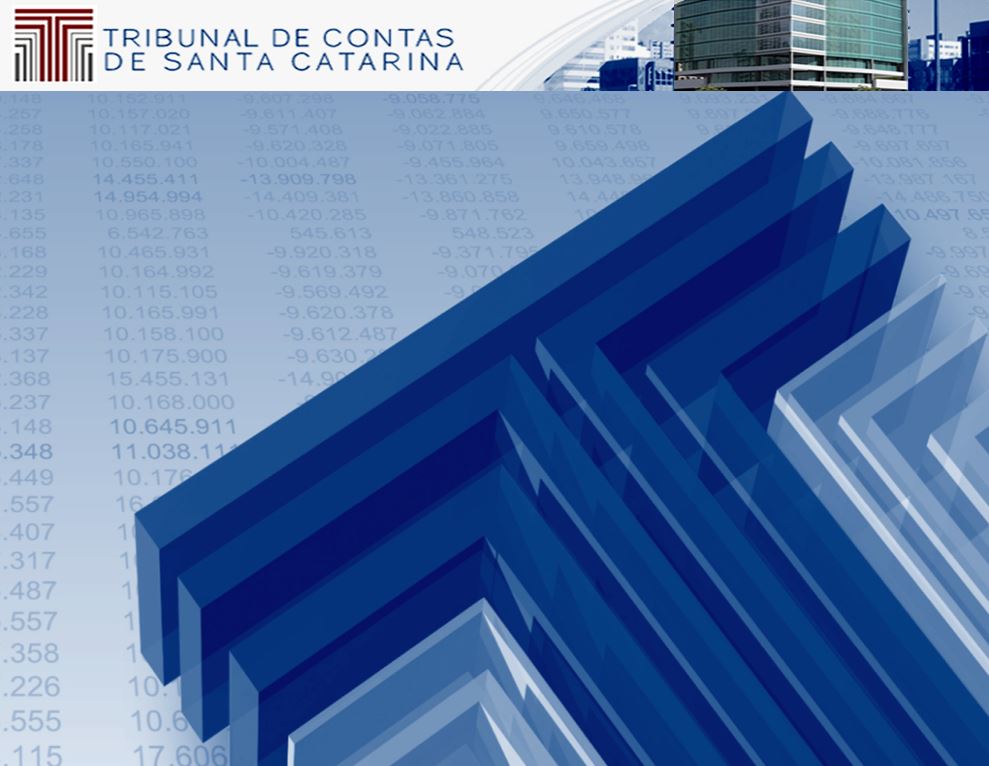 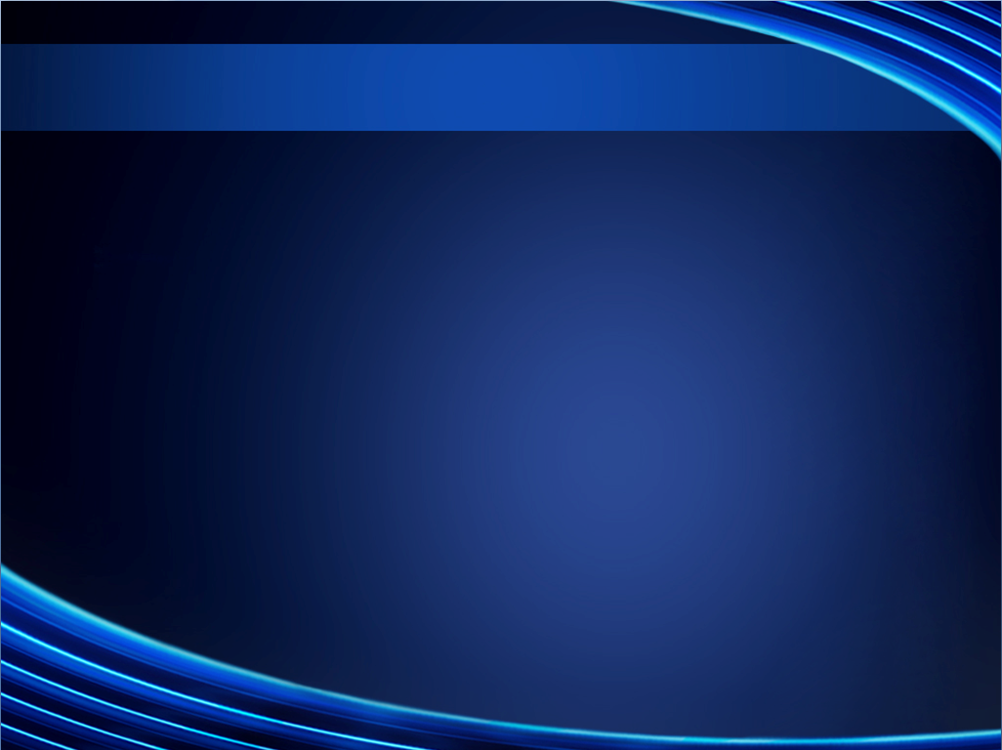 Estudo de casos concretos
TCU. Acórdão 1132/2007-Plenário 

Secretário de Estado quando assina convênios pode ser responsabilizado, mesmo não sendo o executor direto, pois não é considerado agente político. Para tanto, basta que tenha praticado atos administrativos, além do ato de natureza política consistente na decisão discricionária de celebrar determinado convênio. São agentes políticos: o Presidente da República; os governadores; e os prefeitos municipais quando assinam convênios, mas não são seus executores diretos. Caso tais agentes políticos pratiquem atos administrativos, podem ser responsabilizados pelas consequências desses atos.
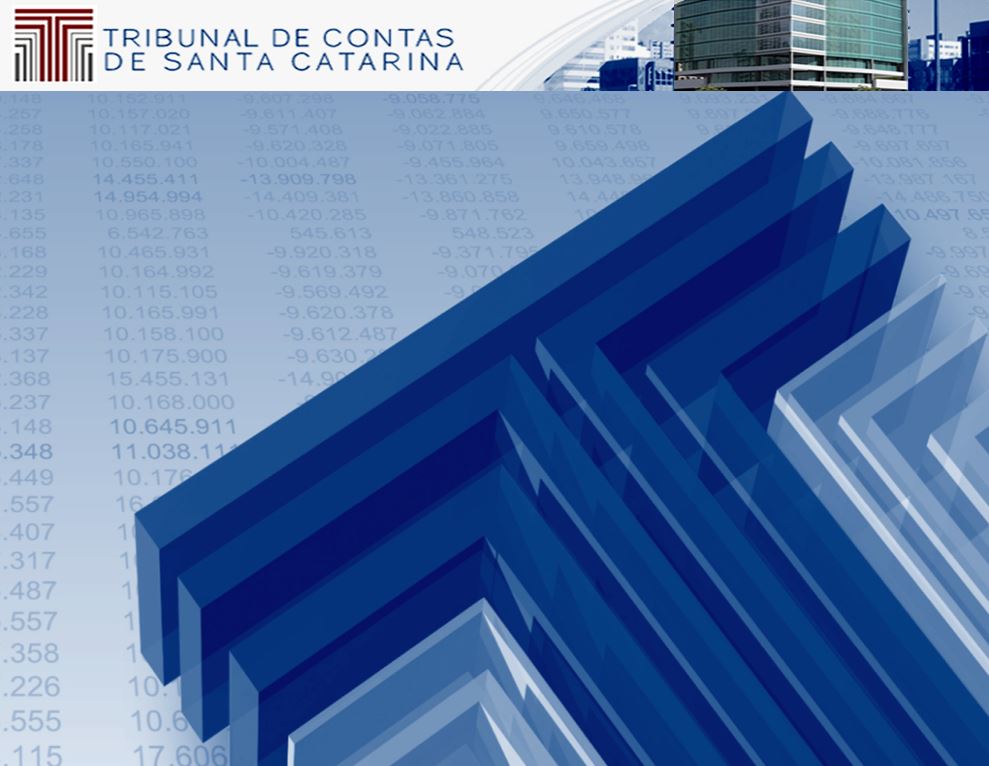 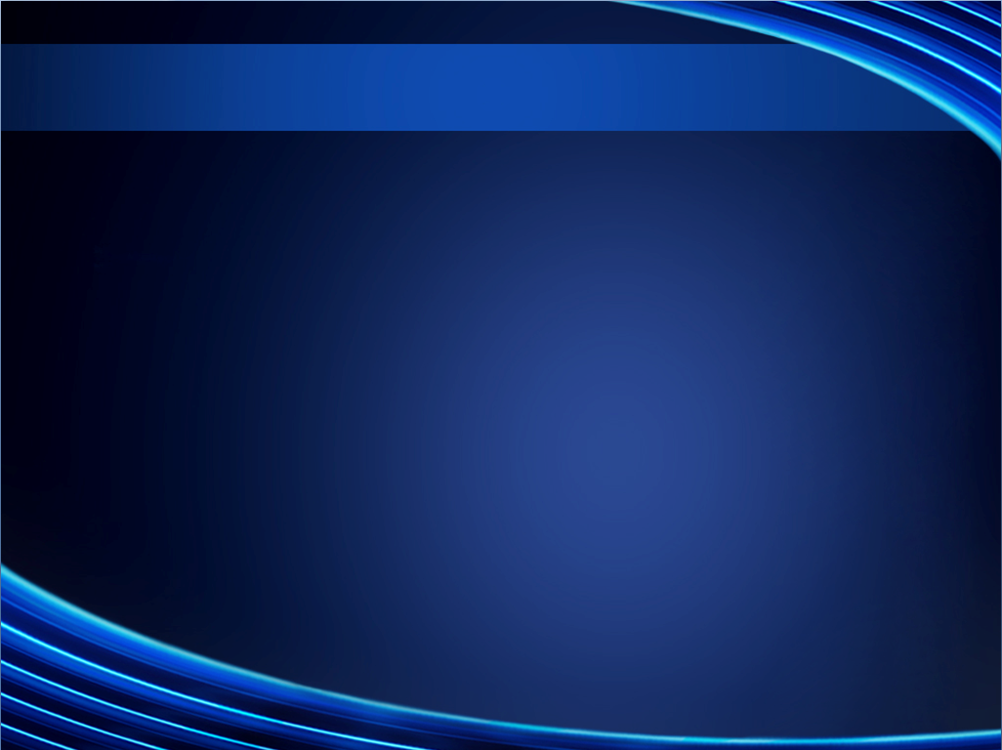 Estudo de casos concretos
TCU. Acórdão 3546/2019-Primeira Câmara 

A omissão na adoção de providências com vistas a coibir ou reverter abandono injustificado de obra pública configura culpa grave.
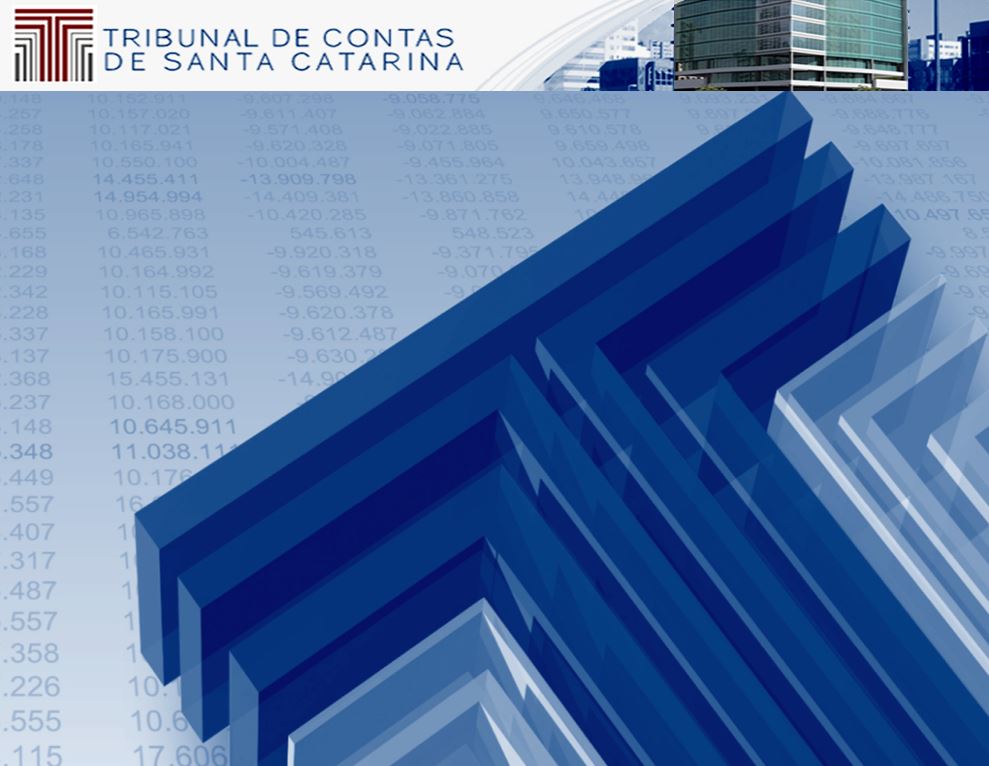 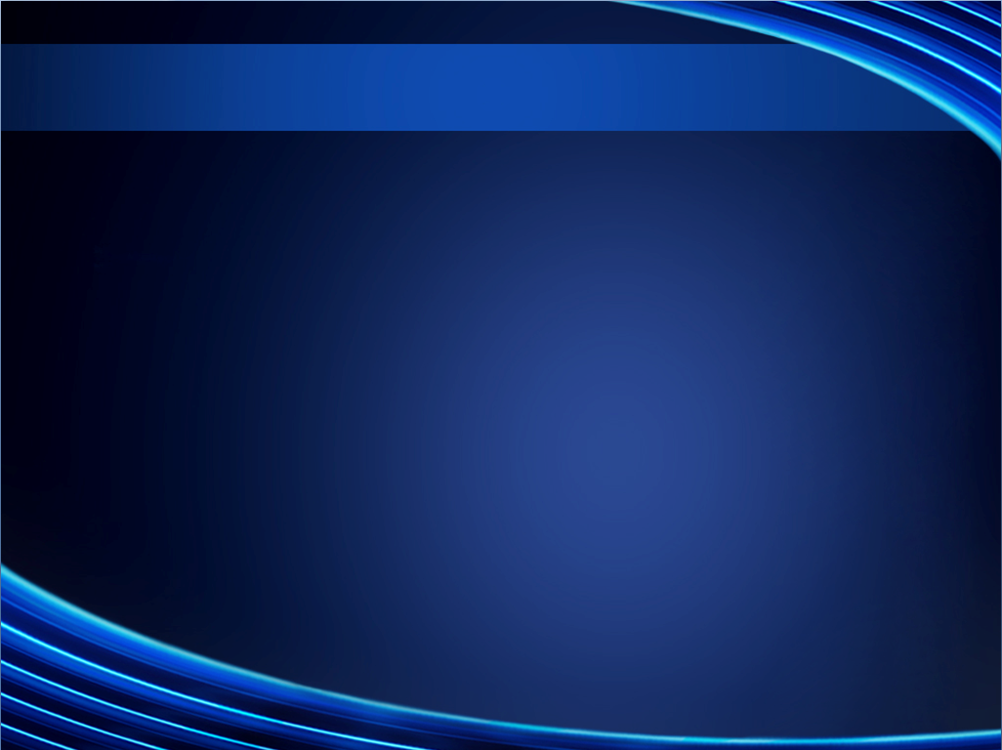 Estudo de casos concretos
TCU. Acórdão n. 1016/2013 – Plenário 

“10. Quanto à ex-Prefeita (...), o fato de ela ser a signatária do convênio não implica necessariamente responsabilidade por irregularidades na sua execução. A jurisprudência do Tribunal entende que os agentes políticos podem ser responsabilizados quando praticam atos administrativos de gestão. Quando não há a prática destes atos, via de regra, não cabe imputação de responsabilidade. Enquadram-se nessa situação os casos em que os agentes políticos assinam termos de convênio mas não participam de sua execução (...)
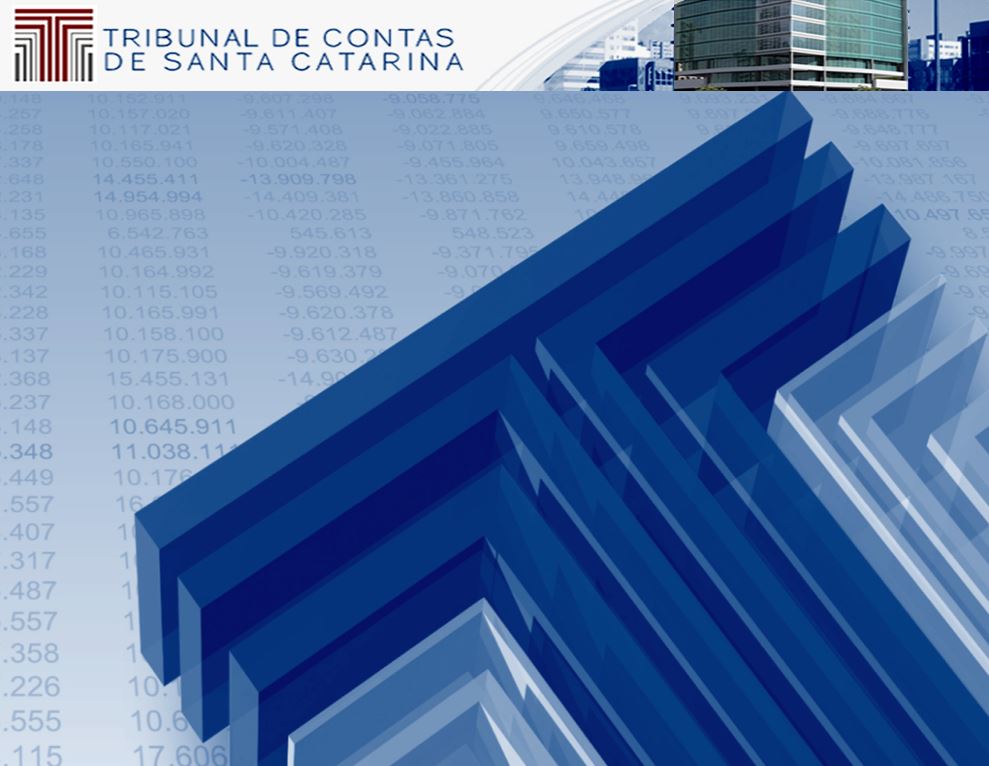 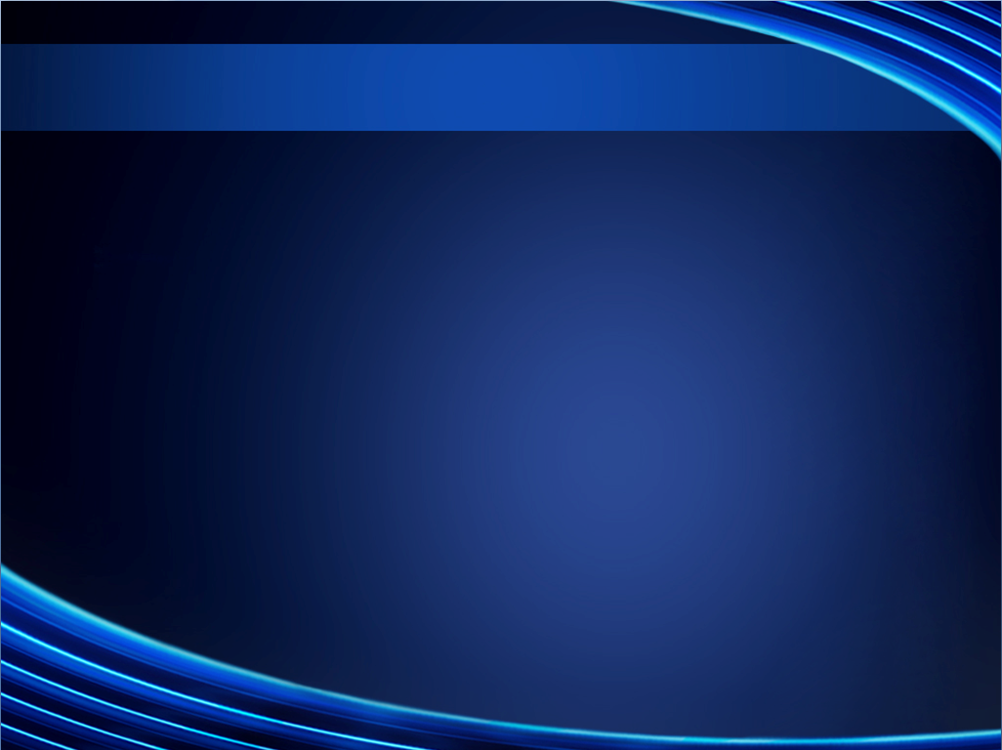 Estudo de casos concretos
11. Há outros casos em que o Tribunal responsabilizou agentes políticos, mesmo quando não praticaram diretamente atos administrativos, mas quando as irregularidades tinham um caráter de tal amplitude e relevância que, no mínimo, ficou caracterizada grave omissão no desempenho de suas atribuições de supervisão hierárquica (...). No caso presente, a irregularidade não tinha esse caráter amplo, pelo contrário, tinha um escopo bastante pontual. Não é razoável exigir que um Prefeito, notadamente de um grande município como Fortaleza, deva supervisionar a execução de contratos de rotina do município. (...)”
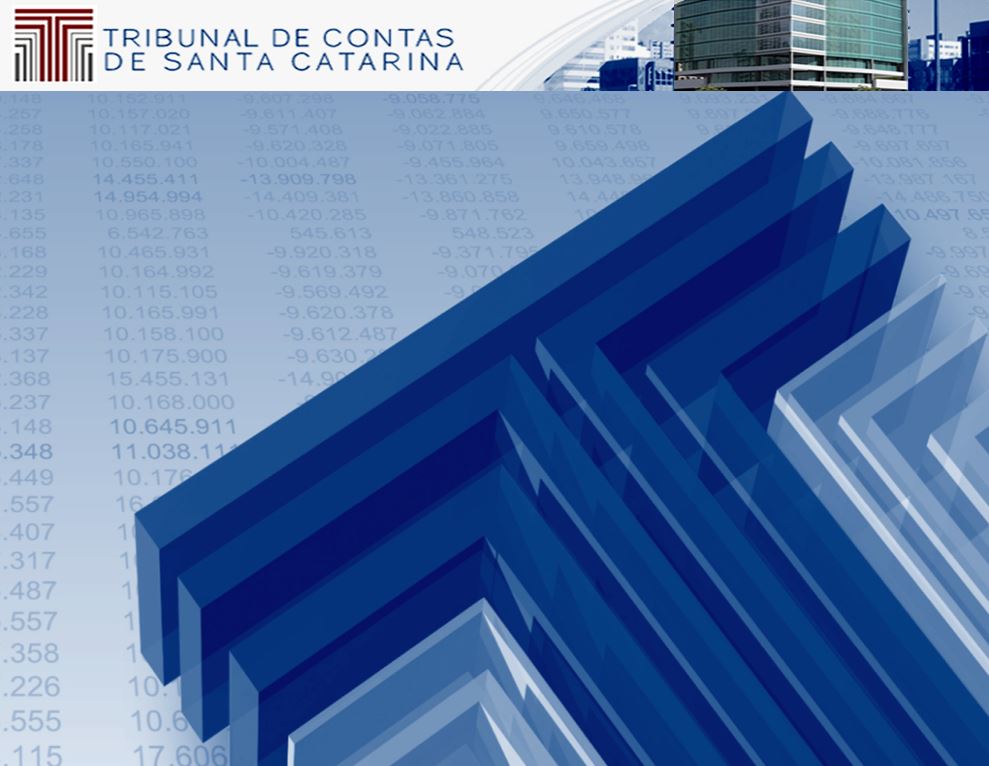 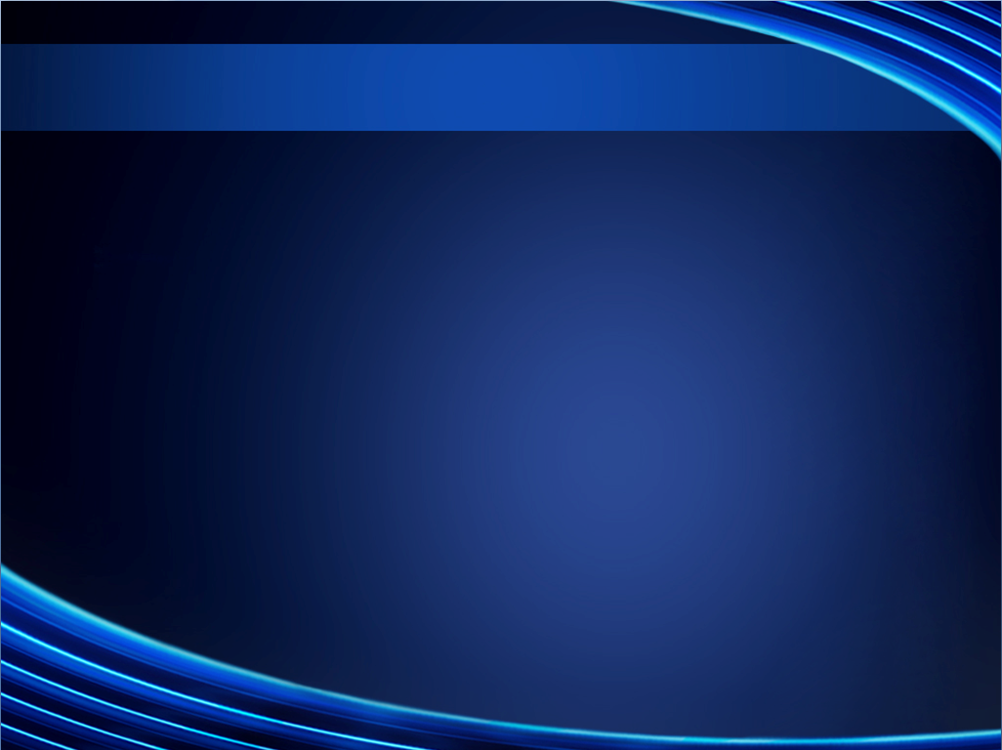 Estudo de casos concretos
TCU. Acórdão n. 2059/2015 – Plenário 

“8. (...) observo que a responsabilidade do ex-Prefeito advém em razão de ter sido signatário do convênio firmado com o FNDE e, em tal condição, ter-se colocado como garantidor da correta aplicação dos recursos.
9. É certo que esse entendimento não preconiza que o responsável deva praticar todos os atos de gestão referentes aos convênios, mas sim adotar providências para que execução da despesa ocorra dentro dos parâmetros legais. Nesse sentido, o titular de um órgão/entidade deve escolher seus auxiliares diretos com esmero, sob pena de responder por culpa in eligendo e acompanhar, mesmo que de forma geral, o desempenho de seus subordinados, sob pena de responder por culpa in vigilando. (...)
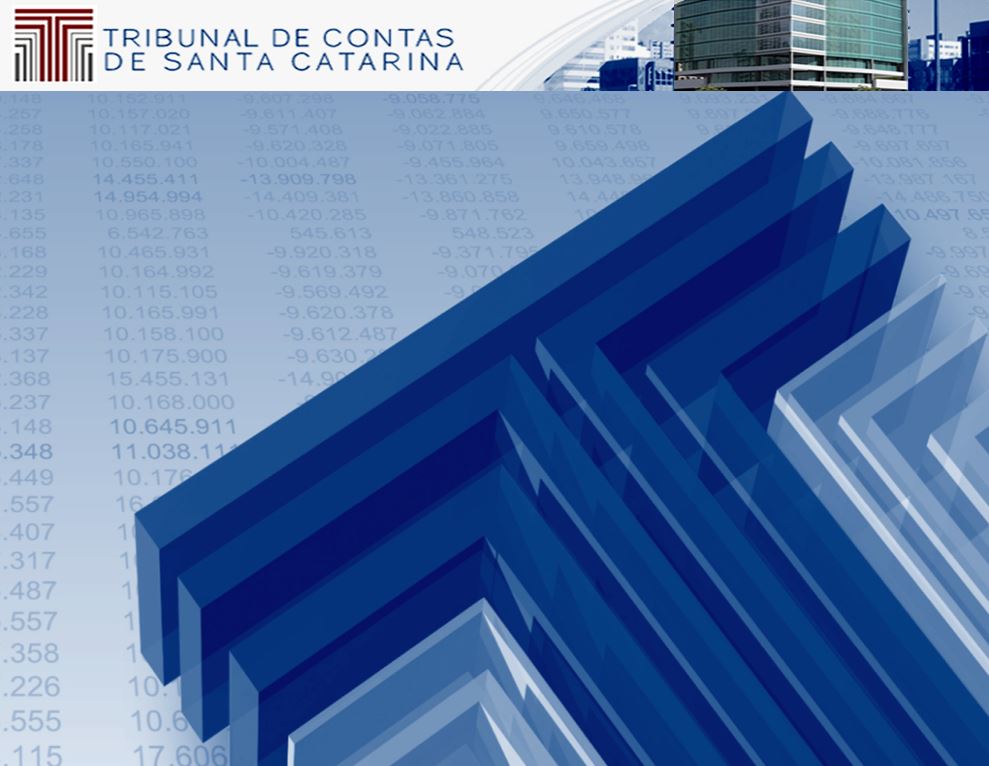 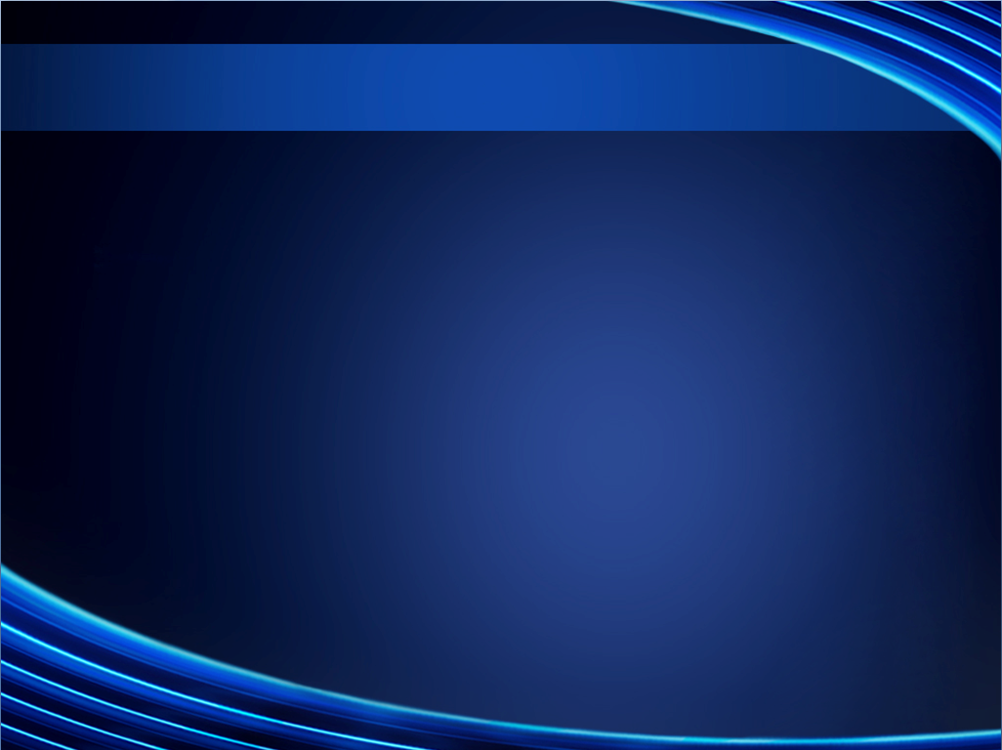 Estudo de casos concretos
9. [...], o pretexto de ter atuado apenas como agente político ao firmar os convênios sob enfoque, sem ter participado da execução dos mesmos, não lhe favorece nem afasta sua responsabilidade. O tema já mereceu judiciosas manifestações no âmbito desta Corte de Contas, prevalecendo o entendimento de que somente em circunstâncias especiais e claramente detectadas na documentação processual pode ser afastada a responsabilidade administrativa do gestor público relativamente à execução de convênios por ele firmados.”
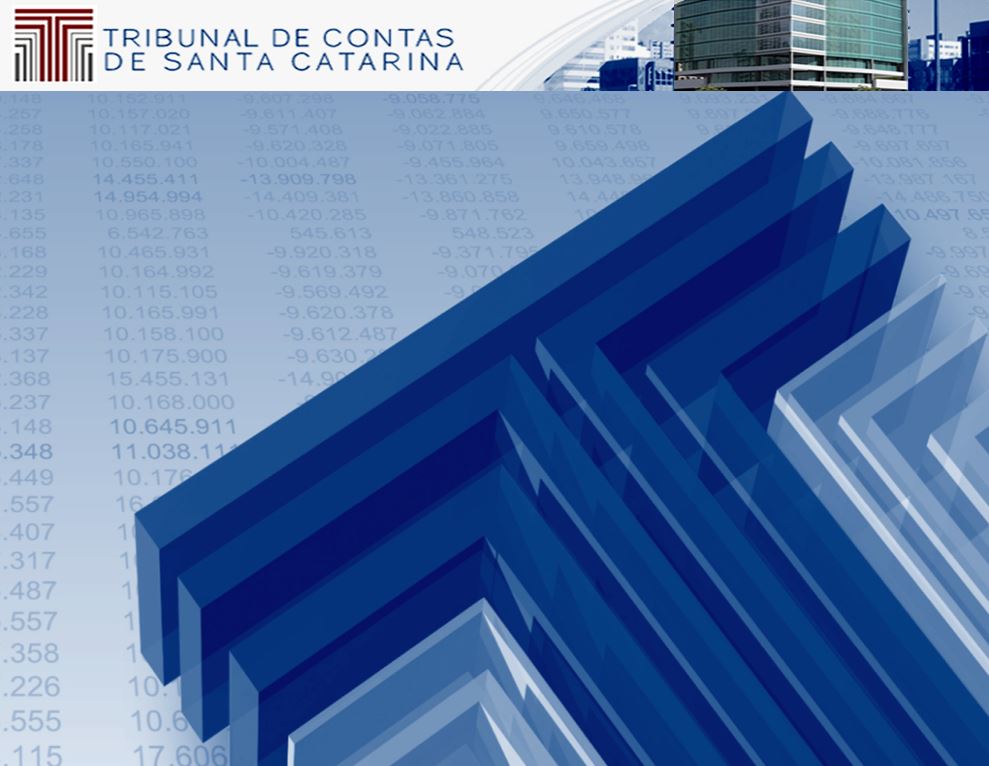 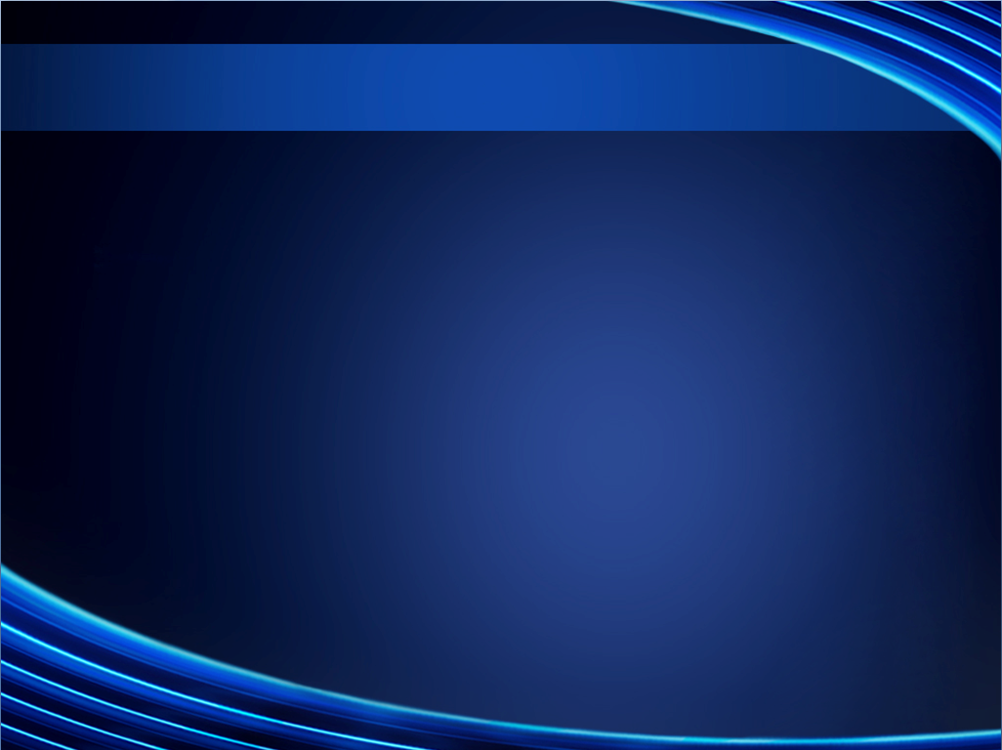 Estudo de casos concretos
TCU. Acórdão n. 1151/2015 – Plenário 

“198. Conforme apontado pela unidade técnica, a competência regimental para assinar contratos seria do dirigente da área administrativa. Ao assinar os aditivos com irregularidades, o titular do Ministério assumiu a responsabilidade pela celebração (...) 
A adesão à ata e os aditivos foram celebrados com irregularidades que poderiam e deveriam ter sido percebidas pelo signatário, especialmente pela importância e materialidade dos serviços envolvidos. Os atos irregulares praticados formaram um conjunto de ocorrências que deu causa aos prejuízos quantificados neste processo e o contexto aqui mostrado motiva e justifica a responsabilização direta do titular da pasta ante o dever de supervisão dele esperado e ante a própria assinatura do contrato e seus aditivos.”
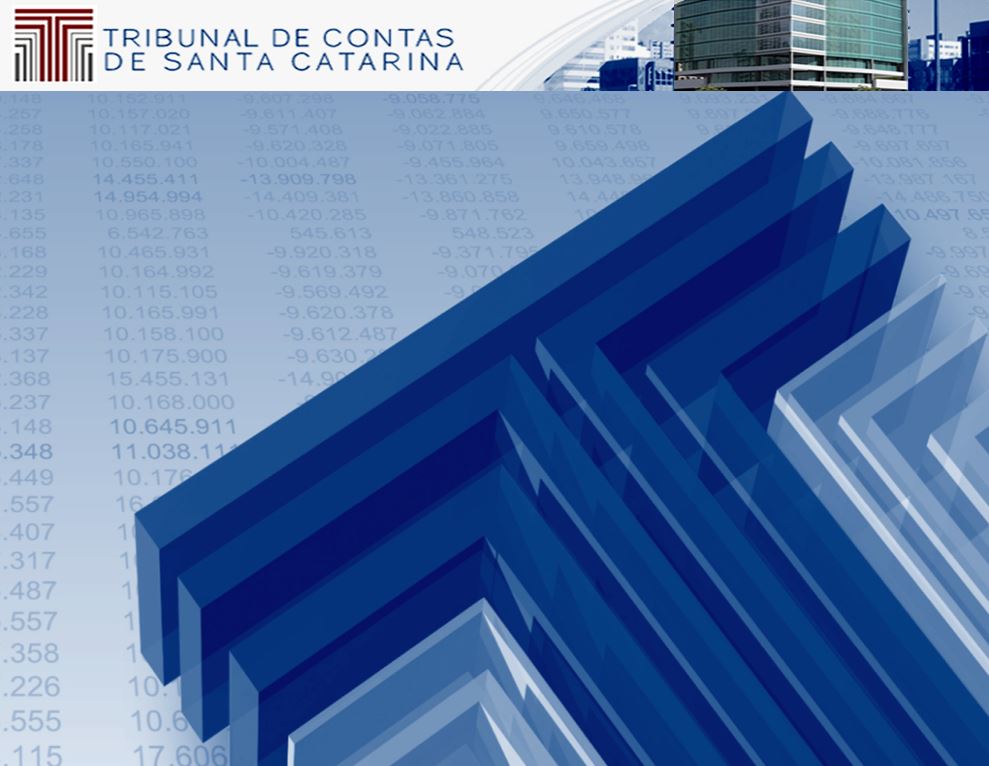 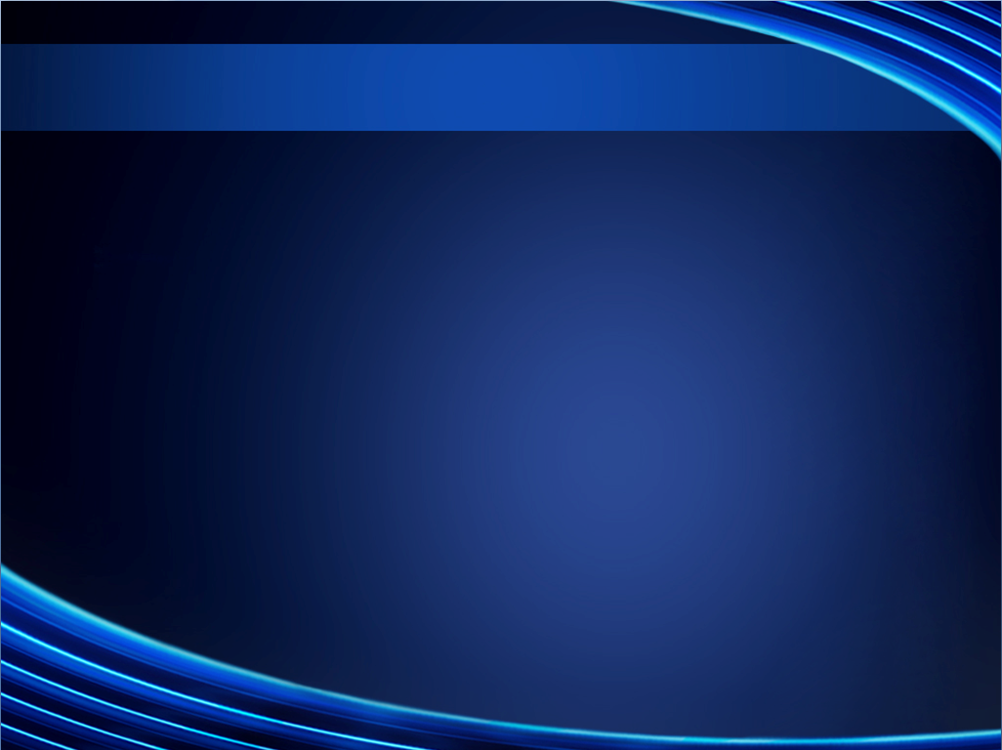 Estudo de casos concretos
TCU. Acórdão n. 1568/2015 - Segunda Turma 

“(...) No caso do superfaturamento, são responsáveis o então gestor e ordenador de despesa da SFA/RO, [...], e os membros da comissão de licitação que efetivamente atuaram no processo, (...). A função de ordenador de despesa não está adstrita ao mero acatamento ou acolhimento das solicitações de outras instâncias administrativas, porquanto deve representar um verdadeiro controle da regularidade e da legalidade da despesa pública. (...)”
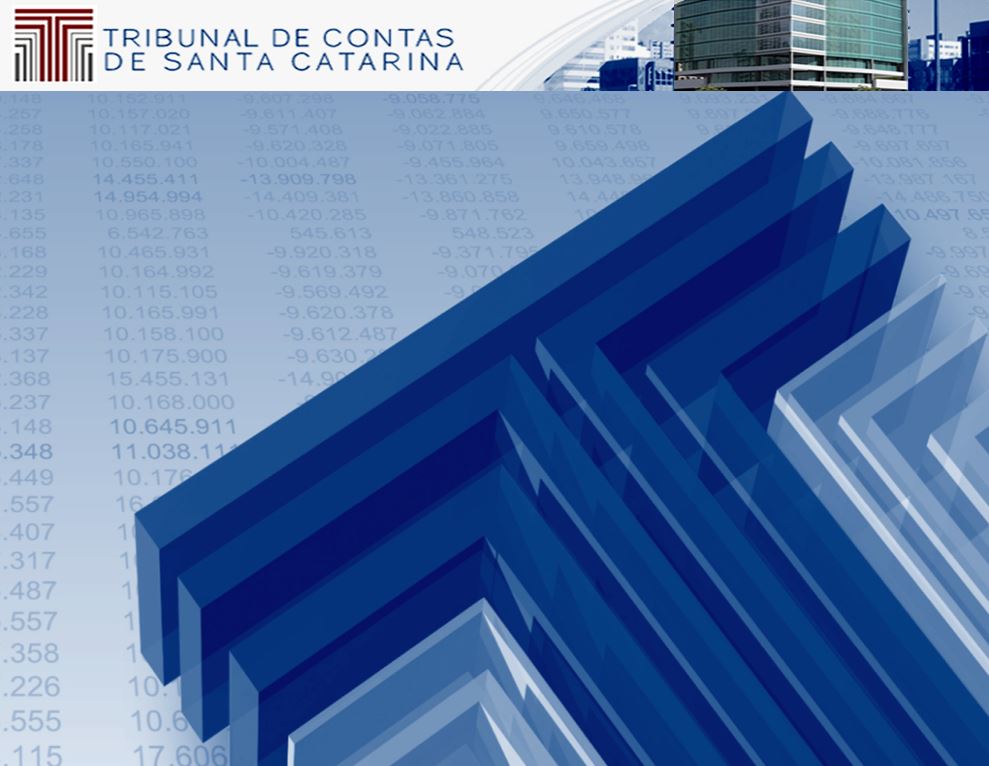 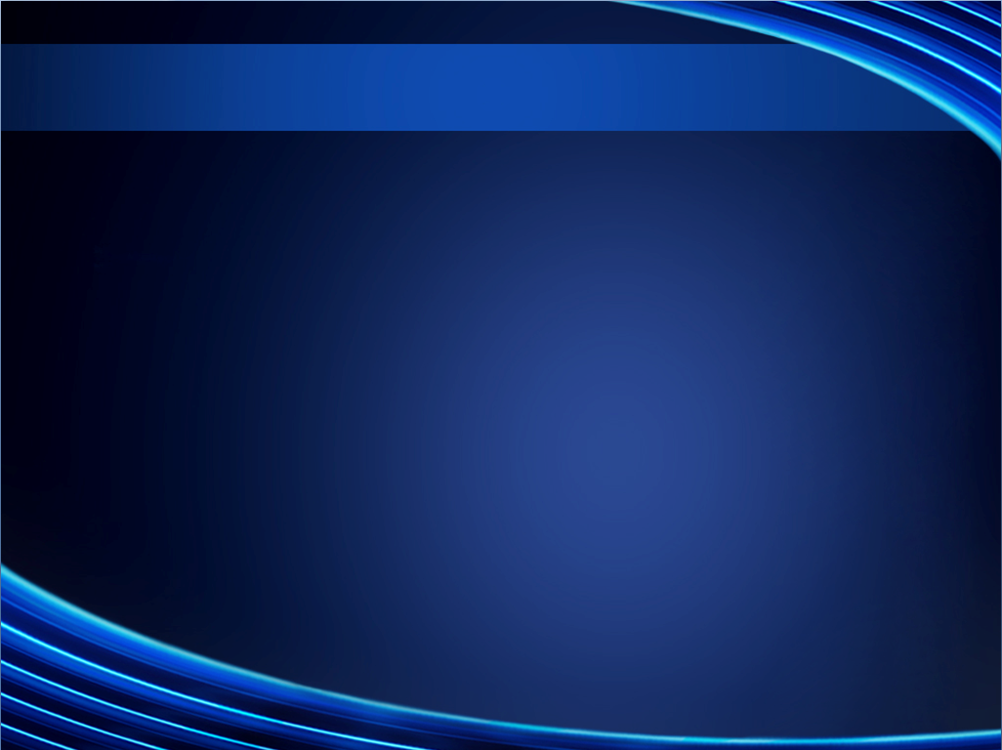 Estudo de casos concretos
TCU. Acórdão n. 550/2015 – Plenário 

“(...) cabe ao ordenador de despesa a verificação de todo o processo de dispêndio com o objetivo de detectar, dentre outras coisas, possíveis irregularidades, tais como o apurado superfaturamento das aquisições de máquinas de gelo. (...)
Ressalto, por oportuno, que este Tribunal já se manifestou em diversas oportunidades sobre a responsabilidade do ordenador de despesas em situações similares à apreciada, ratificando que sua assinatura não configura uma mera formalidade, mas autêntica instância de controle de dispêndio de recursos públicos.”
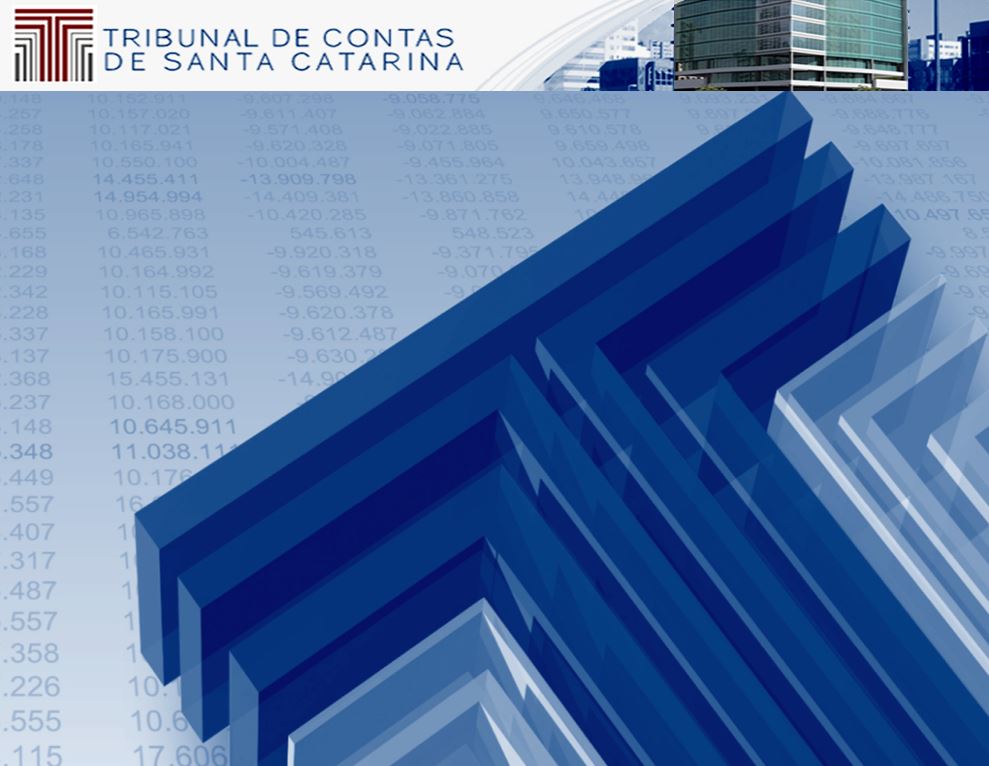 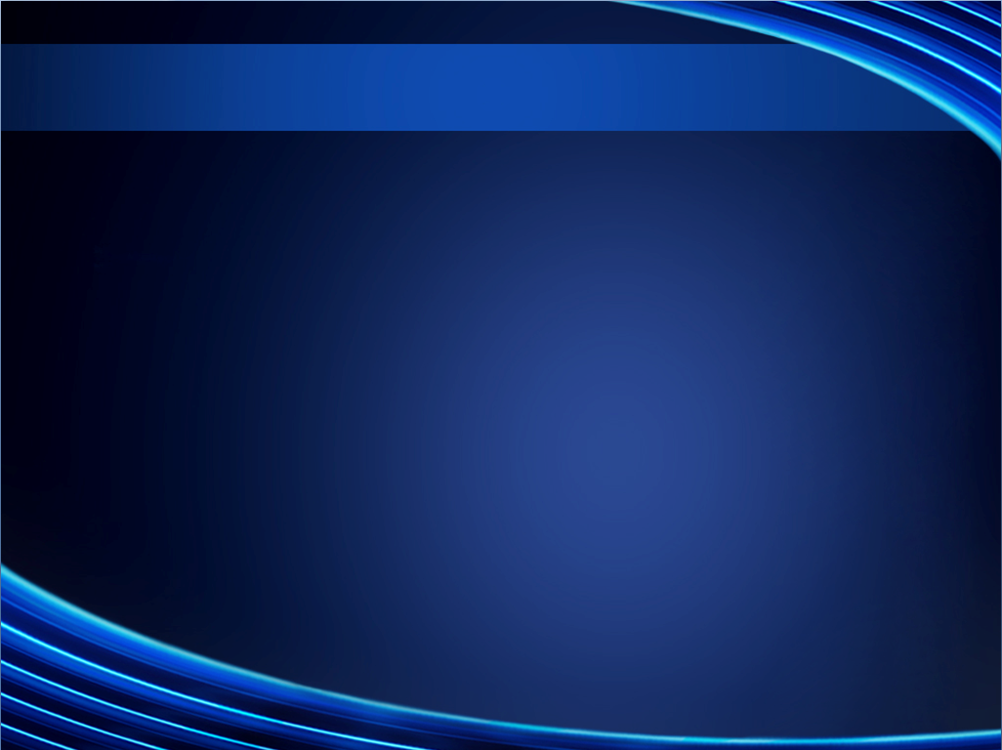 Estudo de casos concretos
TCU. Acórdão 1656/2015-Plenário 

Ainda que a natureza opinativa do parecer jurídico afaste, em regra, a responsabilidade de seu emitente, essa subsiste, caso se demonstre culpa ou erro grosseiro.
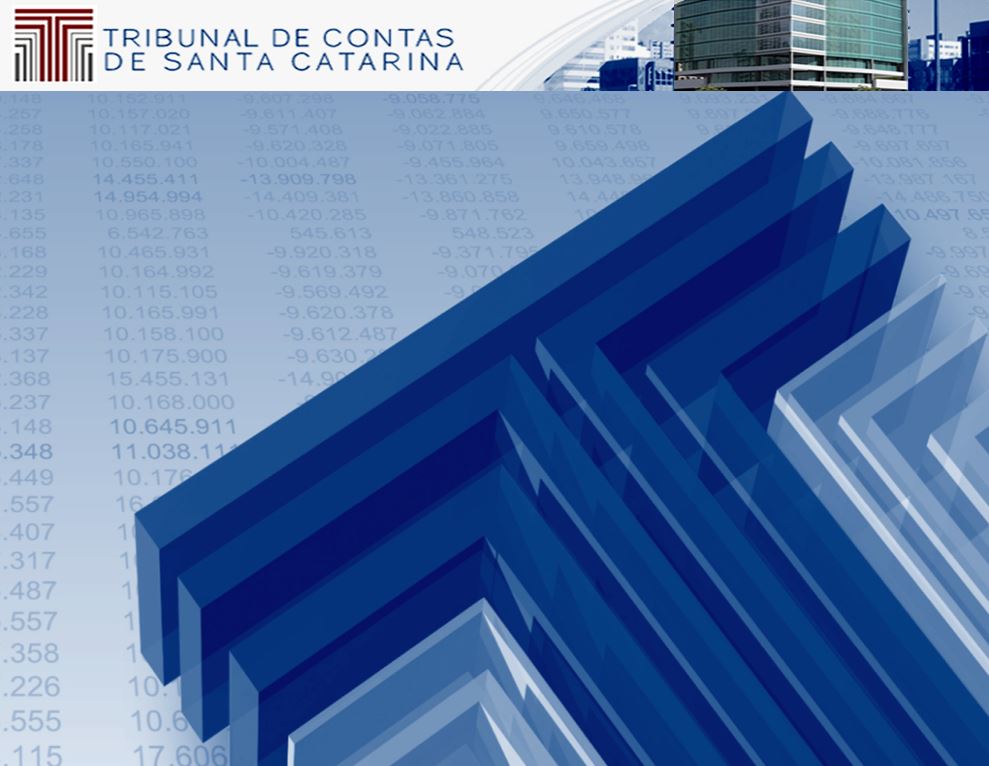 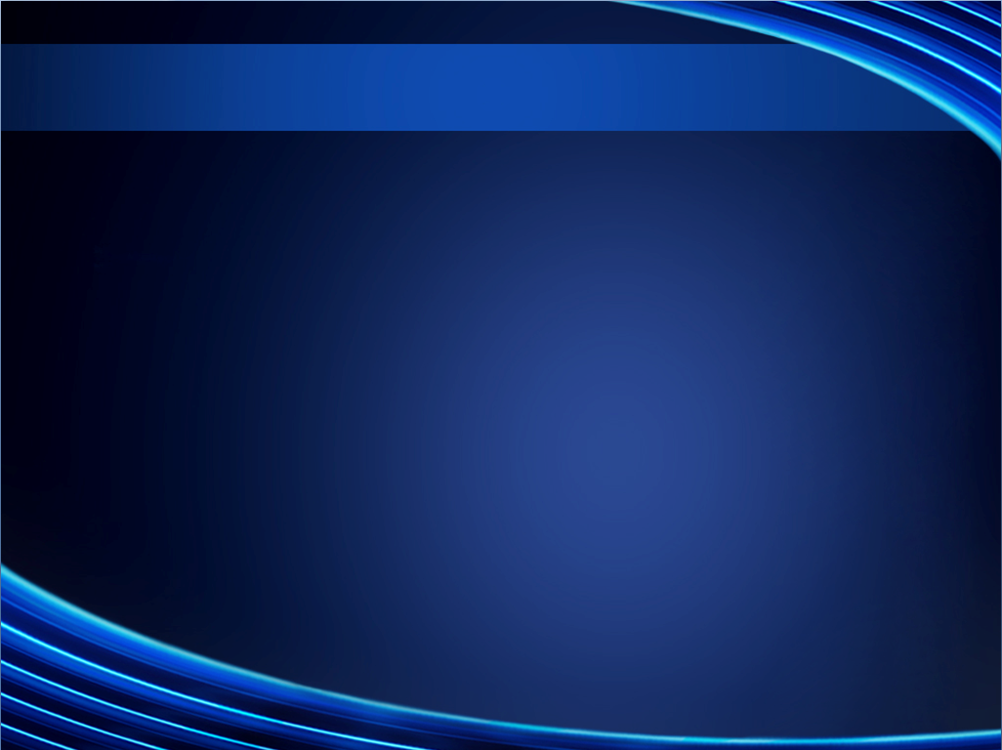 Estudo de casos concretos
TCU. Acórdão n. 1801/2007 – Plenário

“5. Ou seja, ao parecerista que sustenta opiniões técnicas plausíveis, razoáveis, embasado na boa técnica jurídica e na doutrina consagrada, ainda que fundamentado em convicções pessoais, e sendo seu parecer um instrumento que servirá para orientar o administrador público a tomar decisões, não deverá existir a imputação de responsabilização solidária ao gestor faltoso, porquanto tal parecer estará, como mencionado, livre de opiniões que possam ter carreado em si dolo ou culpa que, de alguma forma, poderiam induzir a erro.
1. 6. Ao contrário, se houver parecer que induza o administrador público à prática de irregularidade, ilegalidade ou quaisquer outros atos que
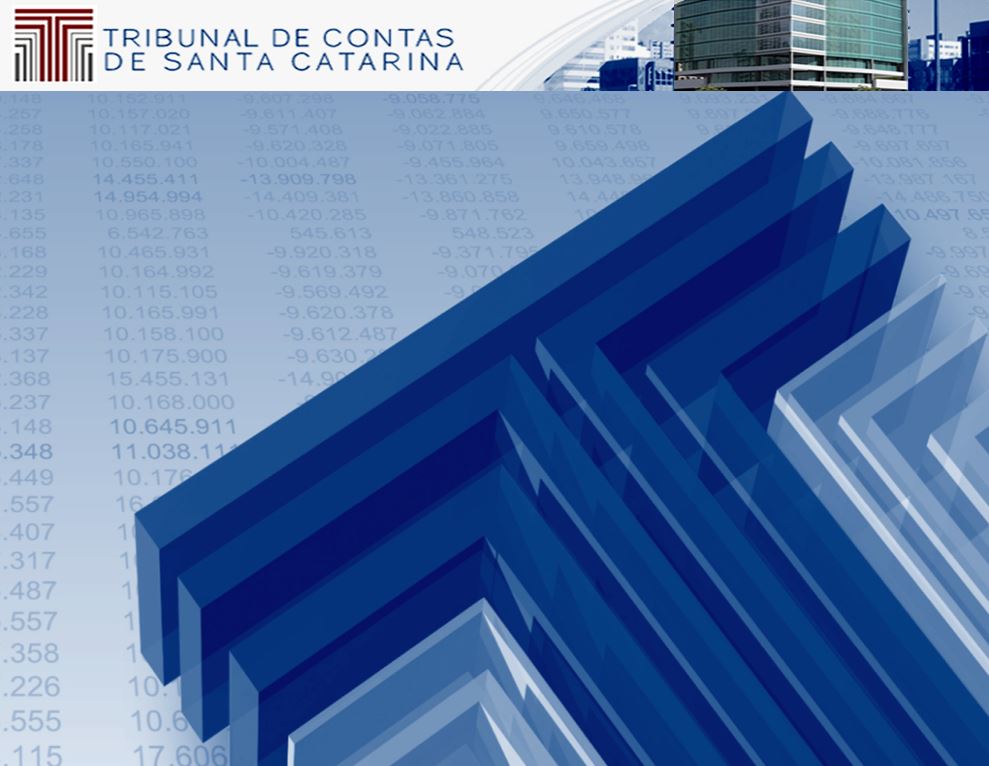 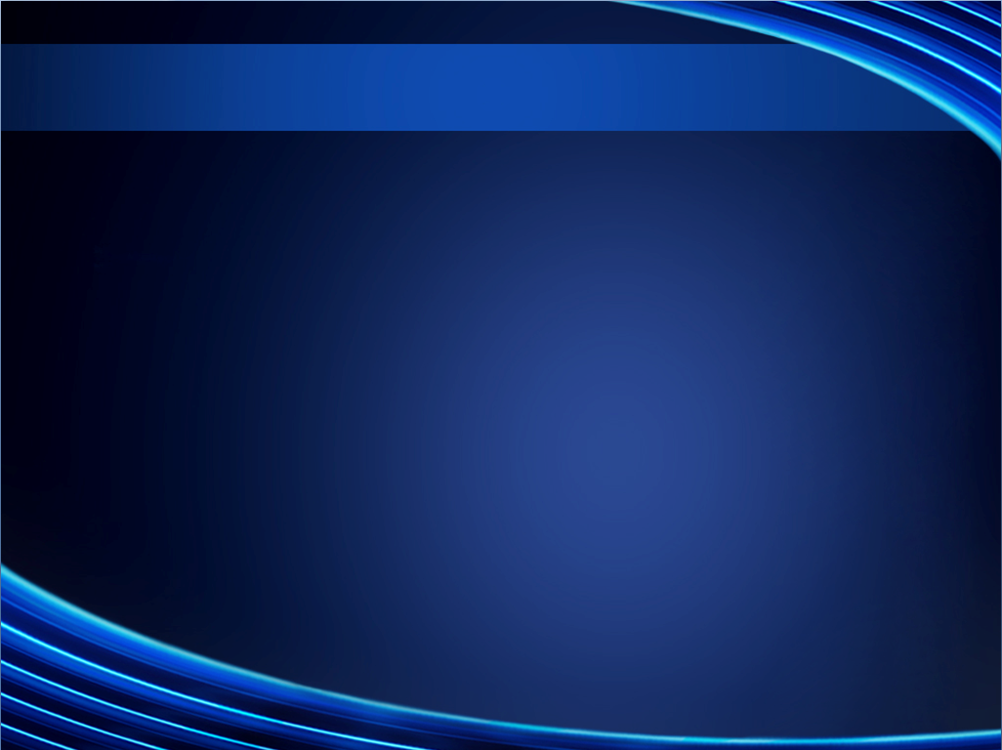 Estudo de casos concretos
possam ferir princípios como o da moralidade, da legalidade ou da publicidade, só para citar alguns exemplos, ou que, por dolo ou culpa, tenham  concorrido  para  a  prática  de  graves  irregularidades  ou ilegalidades, haverá de existir solidariedade entre gestores e pareceristas, já que deverão ser considerados os responsáveis pela prática desses atos inquinados.”
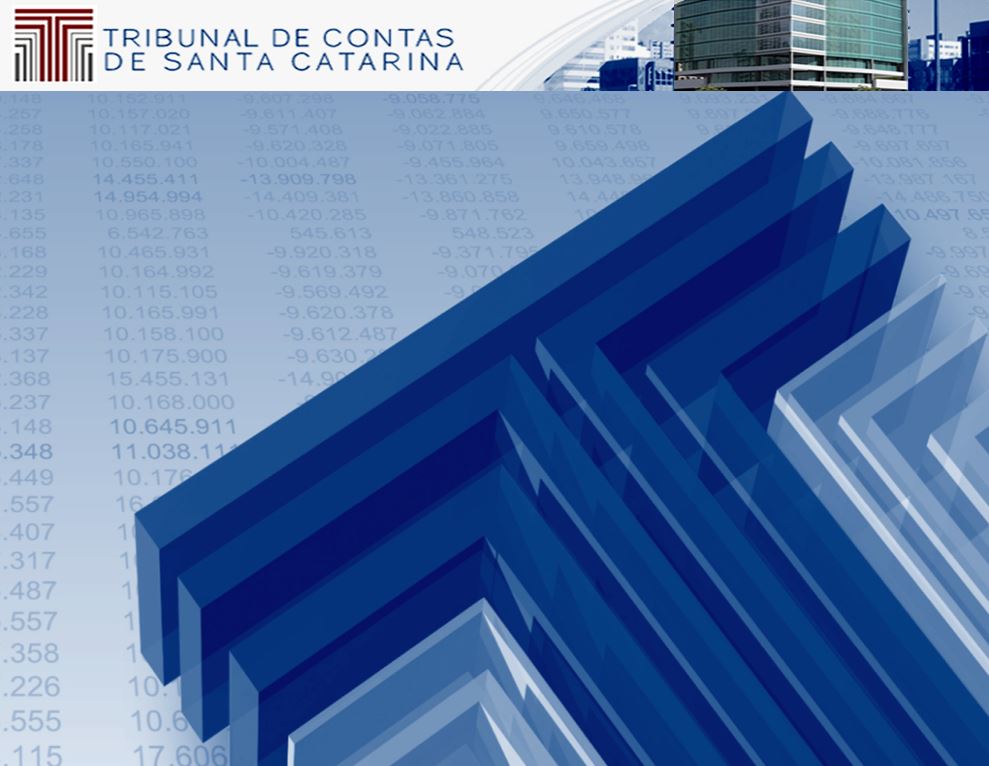 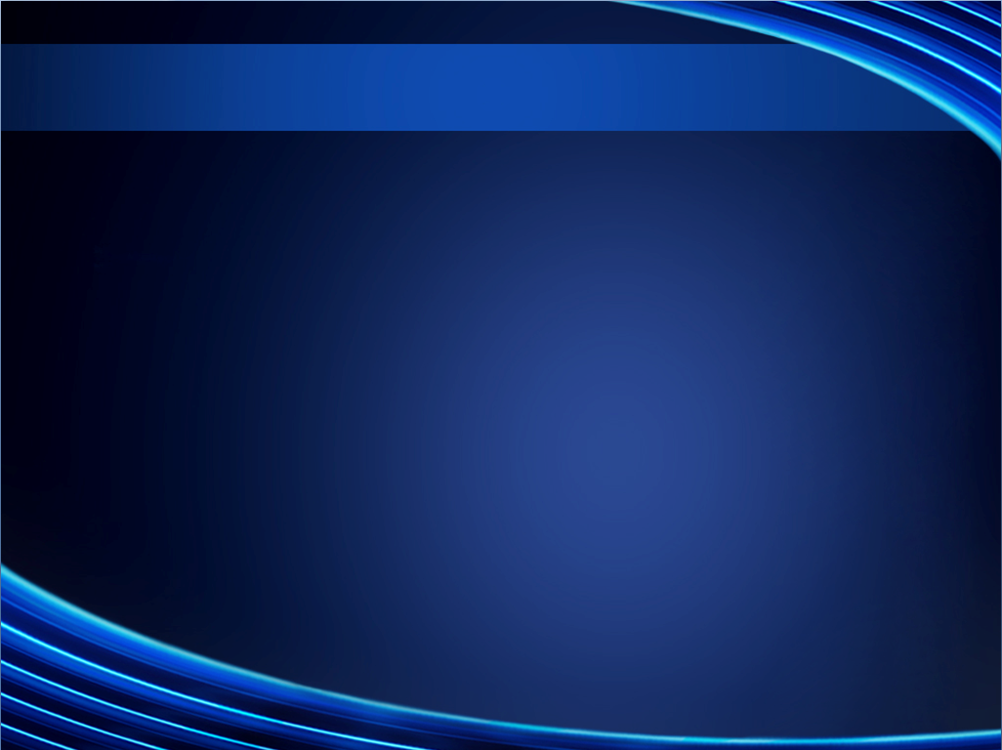 Estudo de casos concretos
TCU. Acórdão n. 10642/2015 - Segunda Turma 

“8. (...) a responsabilização do gestor deve ser acompanhada de prova concreta e objetiva de que o parecer técnico apresentava falhas perceptíveis por qualquer administrador de conhecimento mediano, especialmente quando emitido em razão de competência regular do técnico e não por delegação de competência.”

TCU. Acórdão n. 0250/2014 - Plenário. 

[...] Esclareço que o parecer técnico não vincula o gestor, que tem a
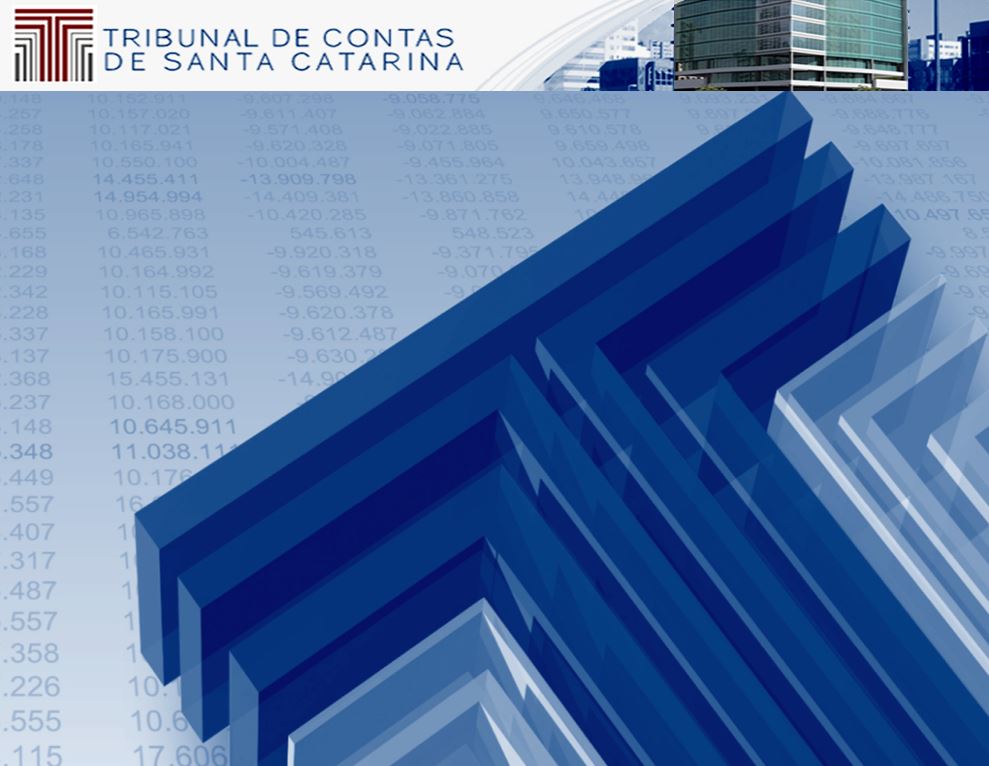 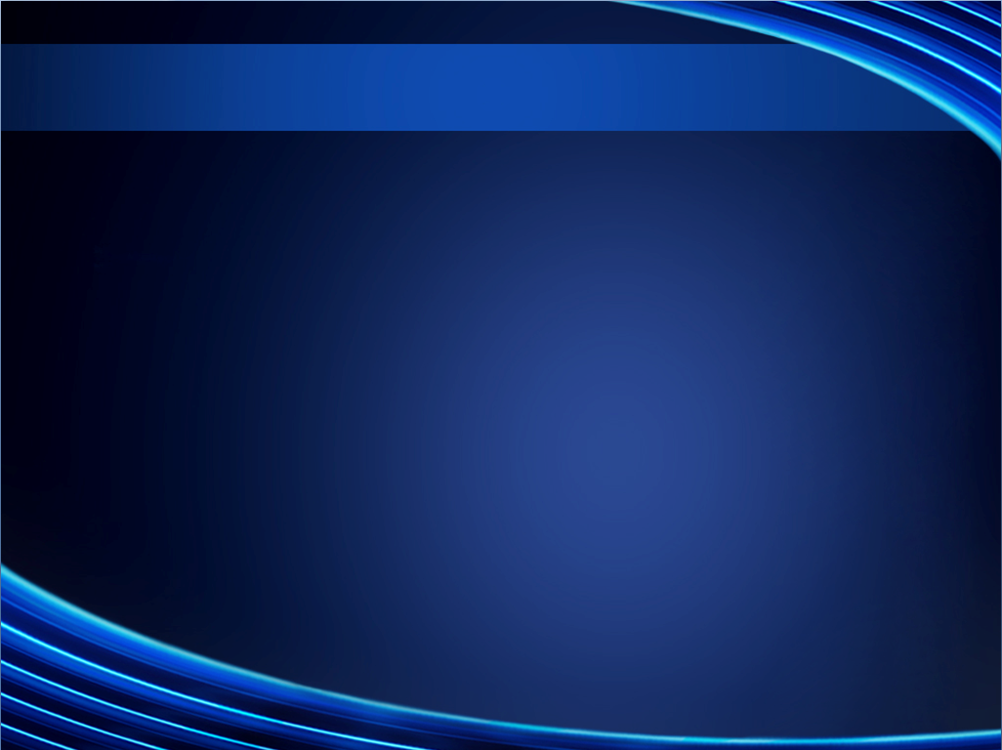 Estudo de casos concretos
obrigação de examiná-lo ou pelo menos de questioná-lo, junto à equipe técnica, exigindo a mostra da correta fundamentação para os quantitativos físicos e financeiros, até mesmo para  corrigir  eventuais disfunções administrativas, de modo que a decisão tomada com base em parecer deficiente não afasta, por si só, a responsabilidade do gestor-supervisor por atos considerados irregulares pelo TCU.
Registro que, nesses casos, é preciso avaliar se os vícios apresentados no parecer técnico seriam de difícil detecção, o que poderia caracterizar excludente de responsabilidade do gestor-supervisor (...), desde que o parecerista não tenha consignado ressalvas a serem observadas na tomada de decisão.”
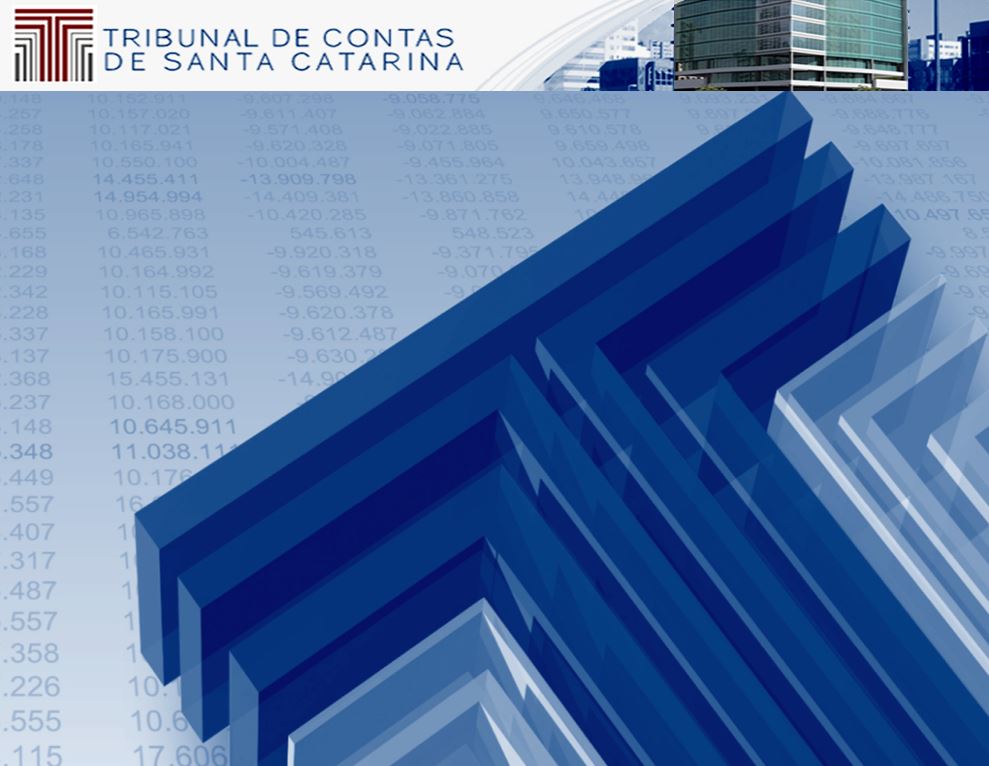 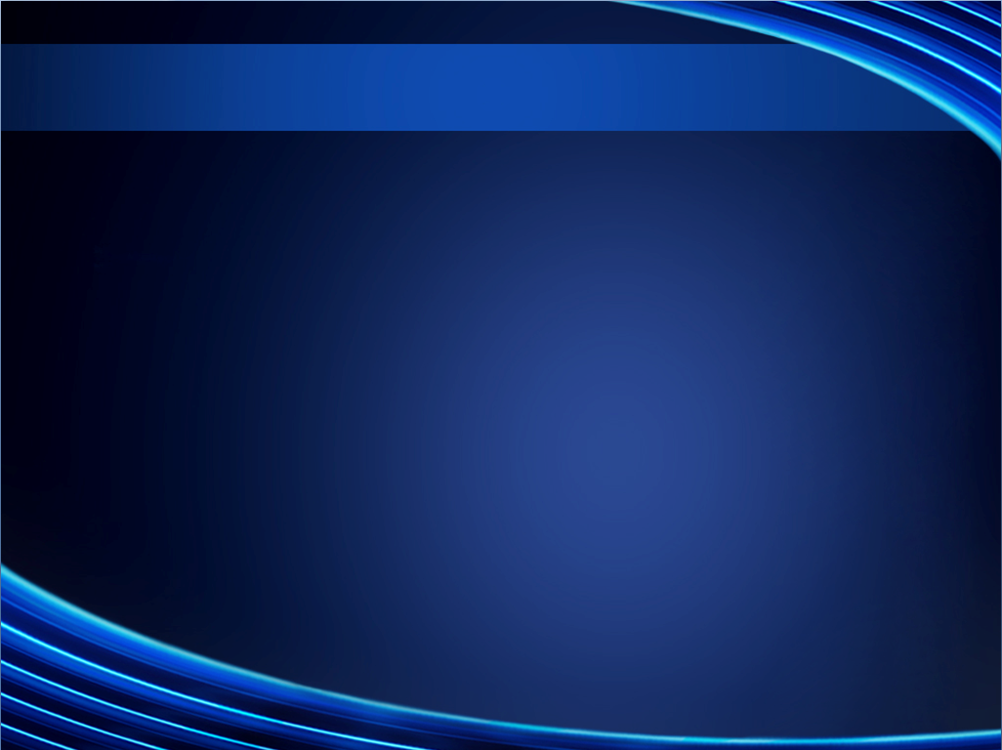 Solidariedade
Solidariedade no âmbito dos processos civil e administrativo 

Requisitos:
Art. 264, CC. Há solidariedade, quando na mesma obrigação concorre mais de um credor, ou mais de um devedor, cada um com direito, ou obrigado, à dívida toda.
Art. 265, CC. A solidariedade não se presume; resulta da lei ou da vontade das partes.
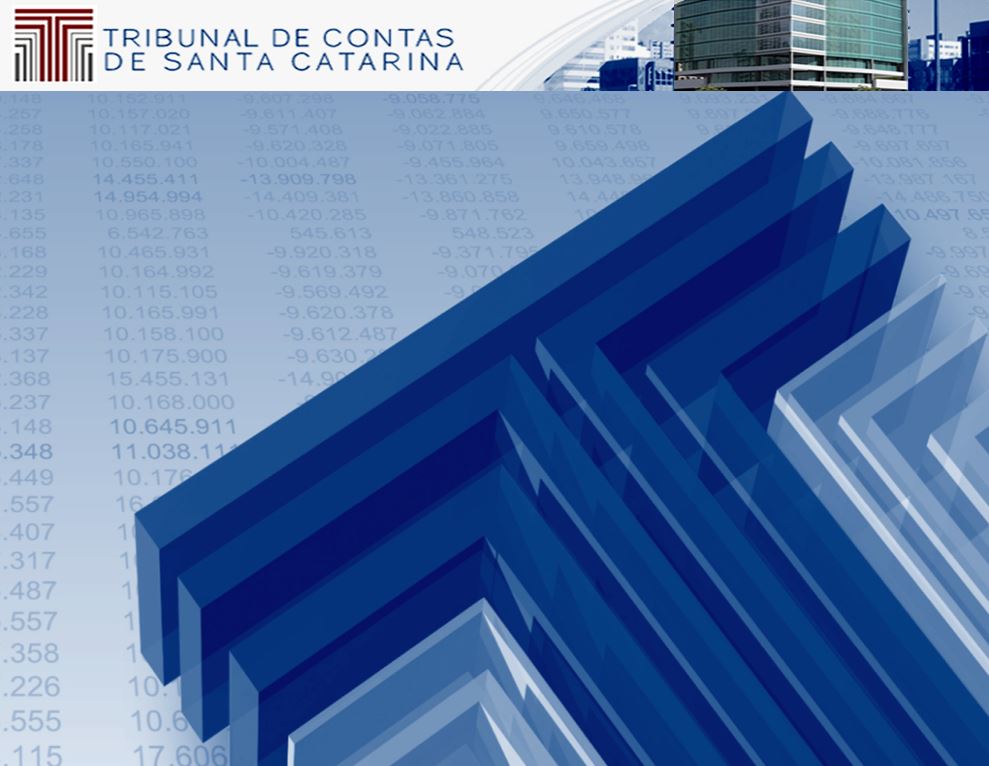 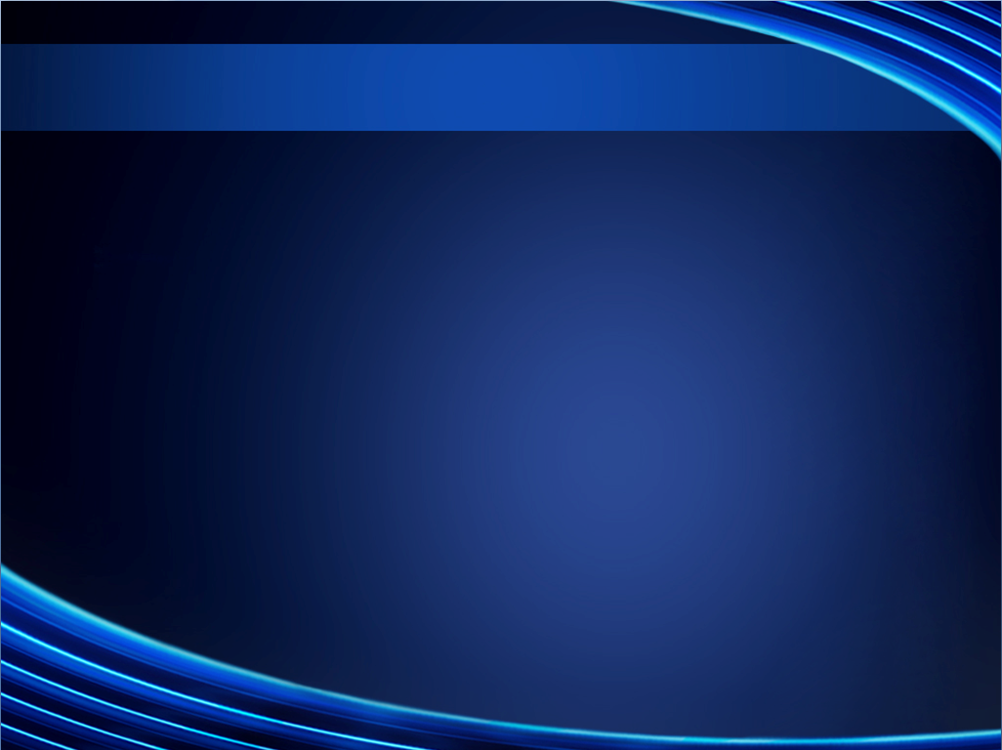 Solidariedade
Art. 275, CC. O credor tem direito a exigir e receber de um ou de alguns dos devedores, parcial ou totalmente, a dívida comum; se o pagamento tiver sido parcial, todos os demais devedores continuam obrigados solidariamente pelo resto.

Art. 942, CC. Os bens do responsável pela ofensa ou violação do direito de outrem ficam sujeitos à reparação do dano causado; e, se a ofensa tiver mais de um autor, todos responderão solidariamente pela reparação.
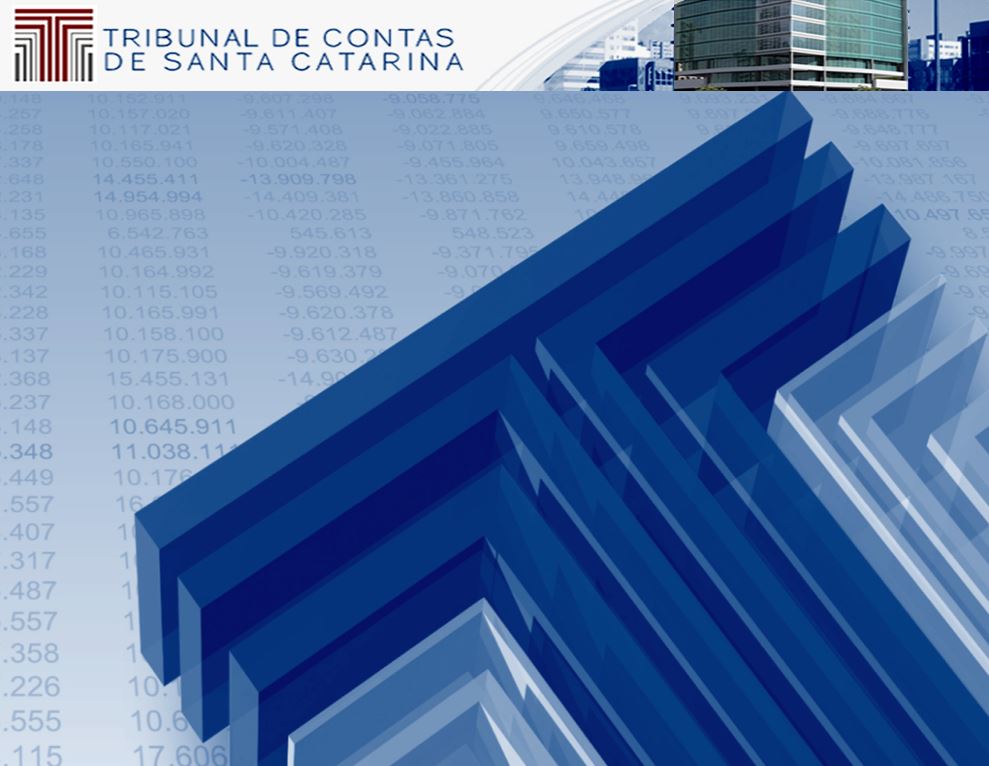 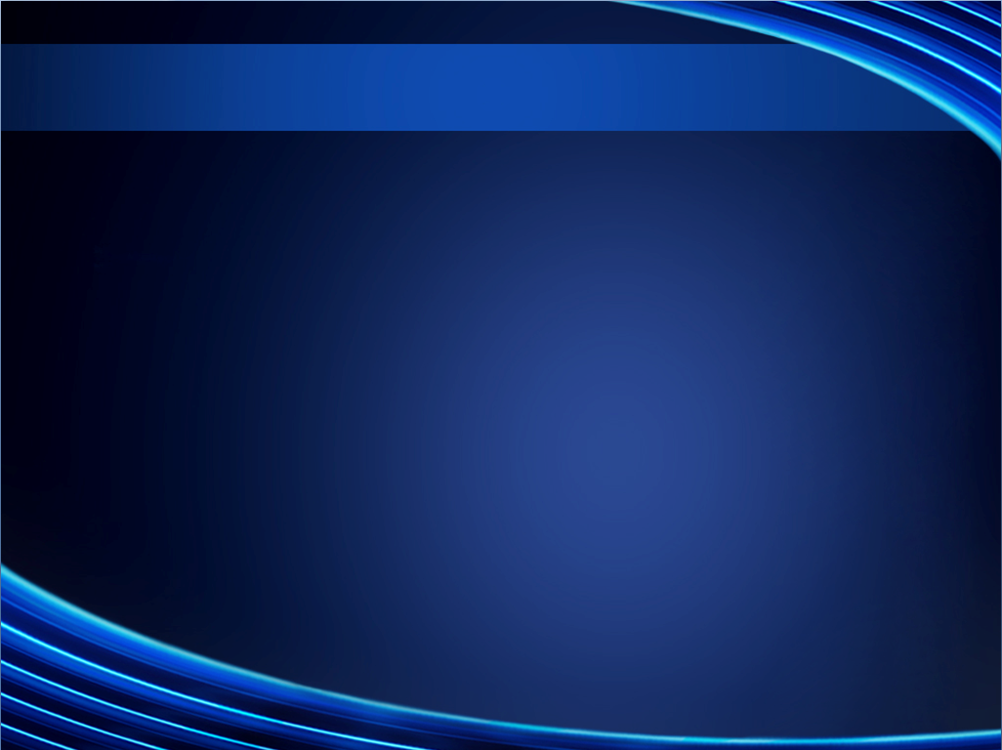 Solidariedade
Lei Orgânica do TCE

Art. 18. As contas serão julgadas: 
I — (...); 
II — (...); e 
III — irregulares, quando comprovada qualquer das seguintes ocorrências:
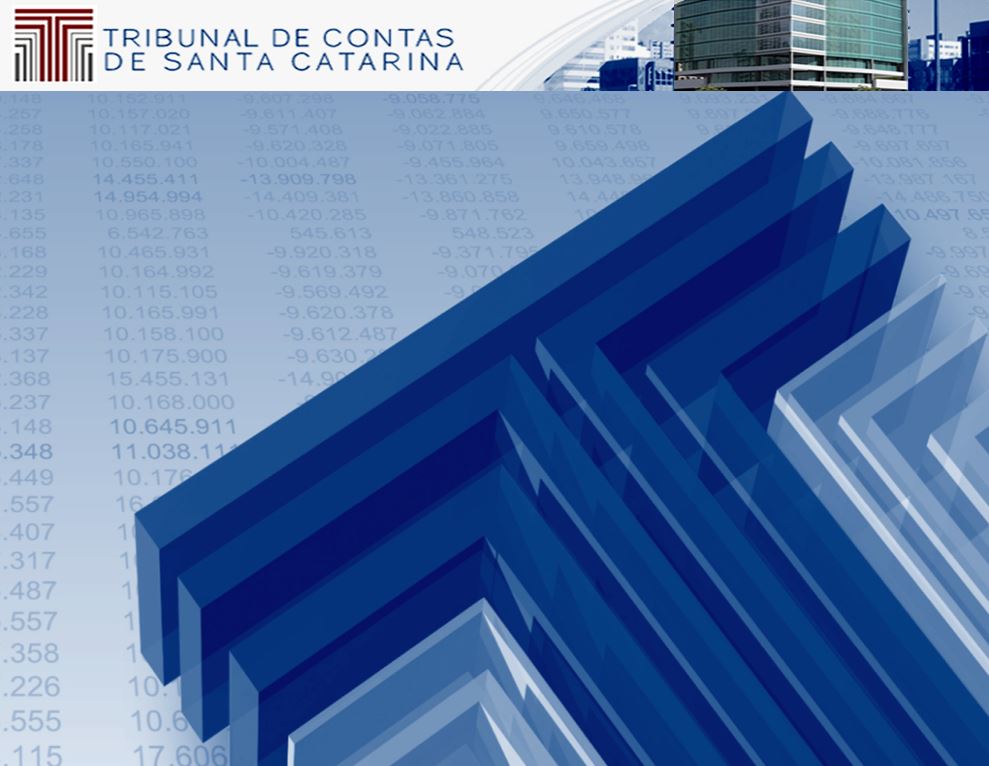 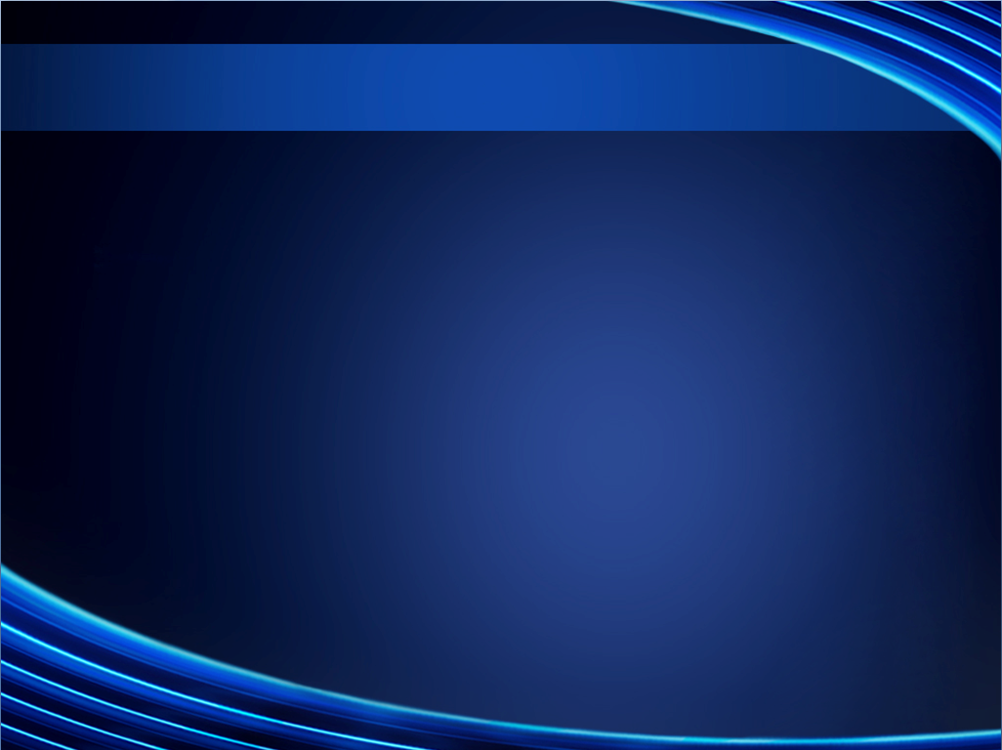 Solidariedade
a) (...); 
b) (...); 
c) dano ao erário decorrente de ato de gestão ilegítimo ou antieconômico injustificado; e 
d) desfalque, desvio de dinheiro, bens ou valores públicos.
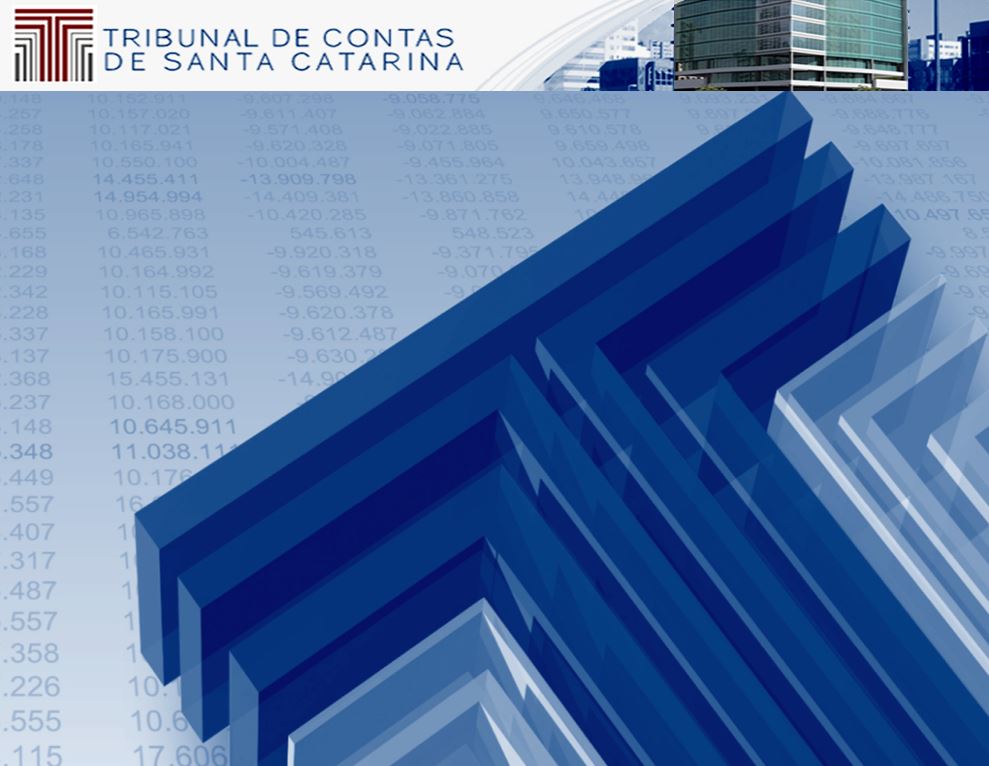 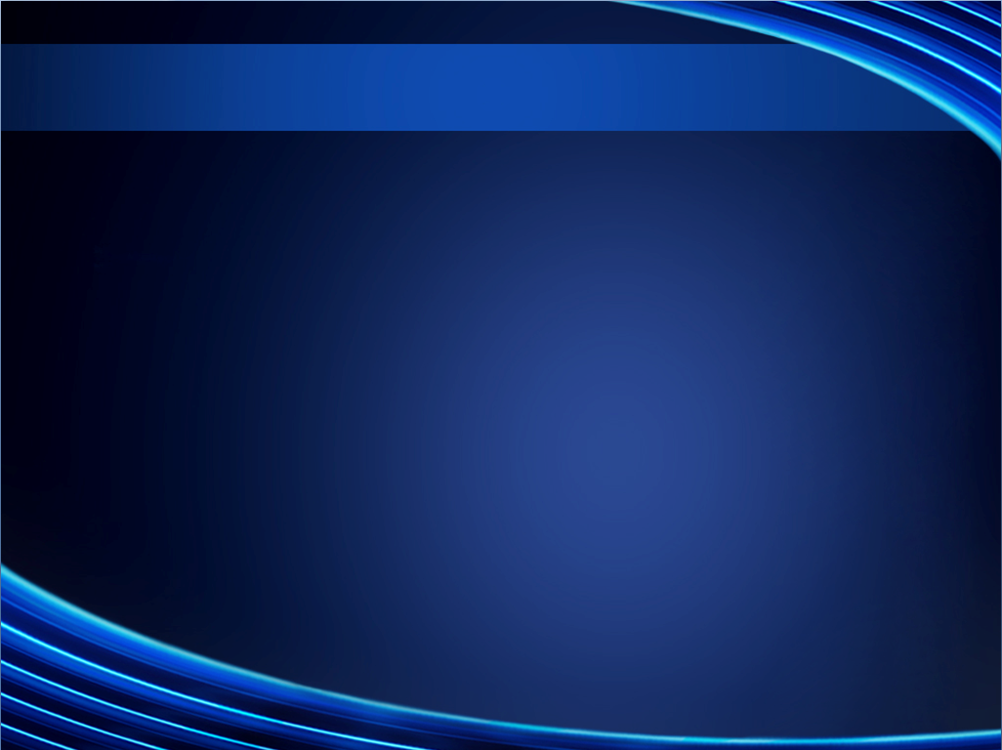 Solidariedade
§ 1º (...)
§ 2º Nas hipóteses do inciso III, alíneas c e d, deste artigo, o Tribunal, ao julgar irregulares as contas, fixará a responsabilidade solidária: 
a) do agente público que praticou o ato irregular e 
b) do terceiro que, como contratante ou parte interessada na prática do mesmo ato, de qualquer modo, haja concorrido para a ocorrência do dano apurado.
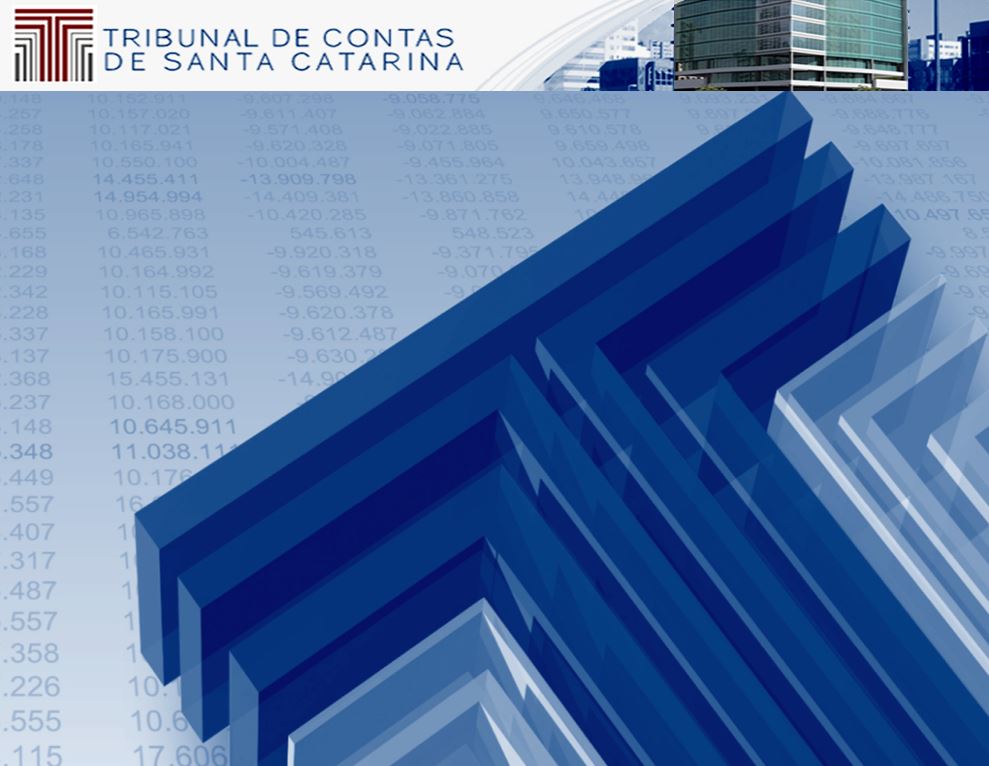 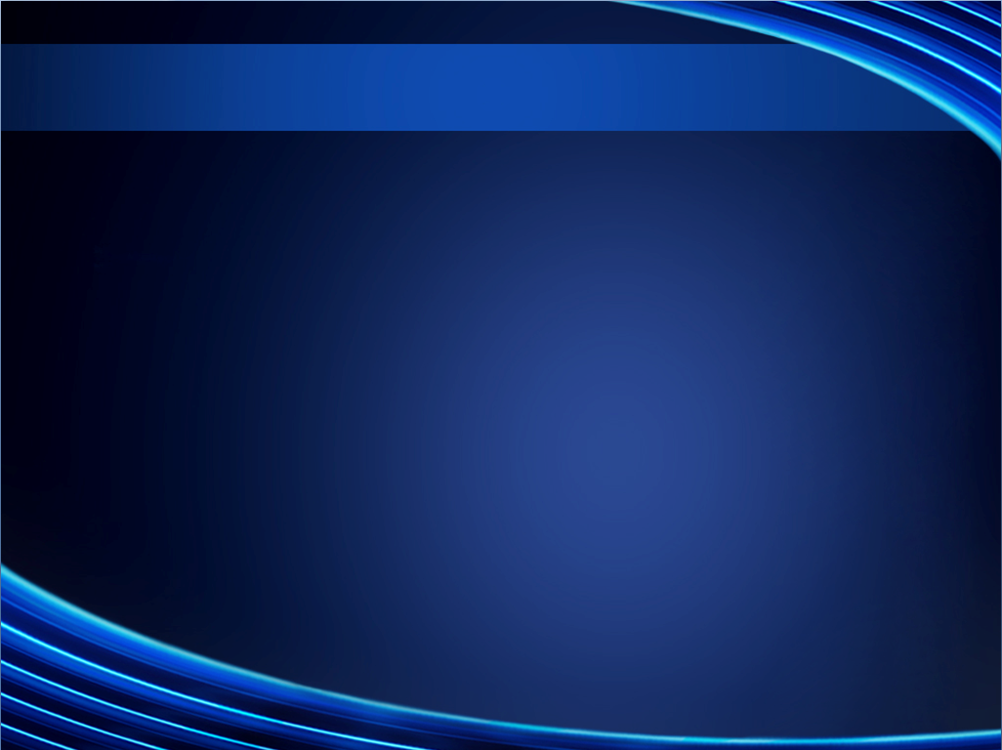 Estudo de casos concretos
Solidariedade

TCU. Acórdão 2763/2011-Plenário 

Na hipótese em que a pessoa jurídica de direito privado e seus administradores derem causa a dano ao erário na execução de avença celebrada com o poder público federal com vistas à realização de uma finalidade pública, incide sobre ambos a responsabilidade solidária pelo dano.
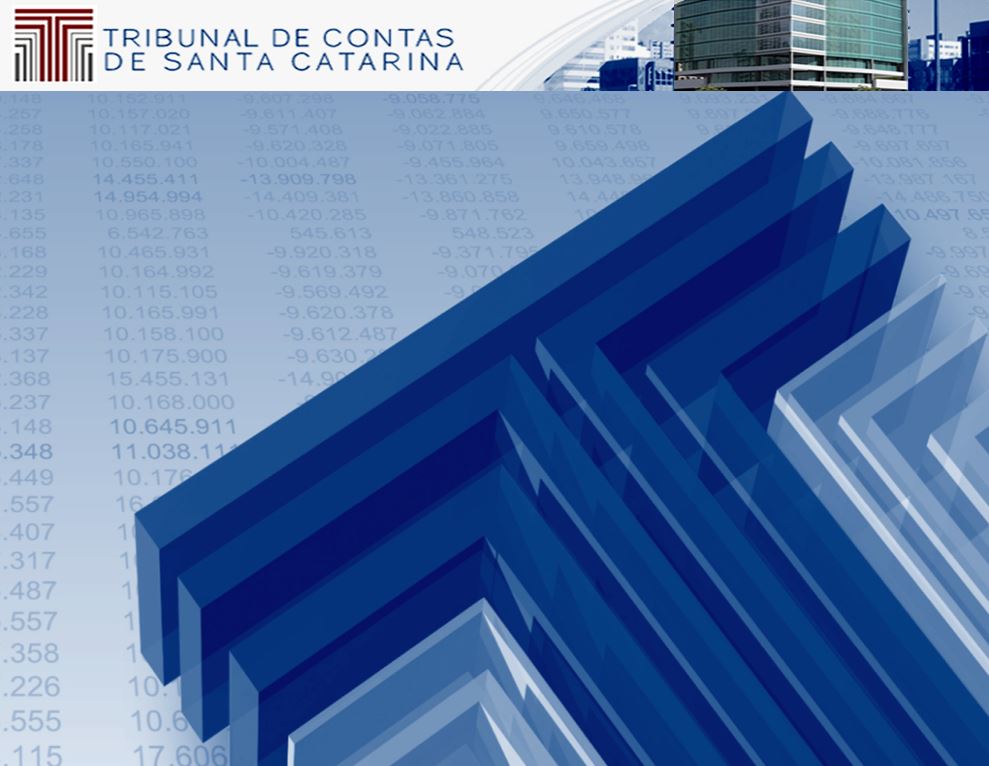 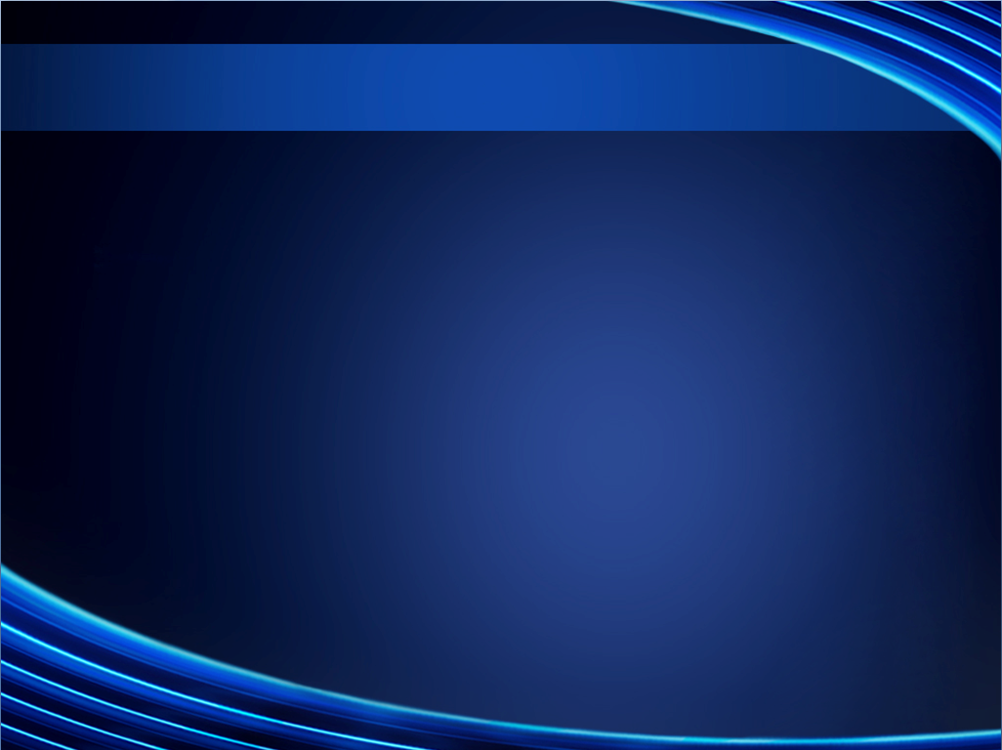 Estudo de casos concretos
TCU. Acórdão 3320/2015-Plenário 

A ausência de um possível responsável solidário no polo passivo não obriga o retorno dos autos para nova citação dos responsáveis, uma vez que o instituto da solidariedade passiva é benefício conferido pelo legislador ordinário ao credor, que pode exigir de um ou de alguns dos devedores, parcial ou totalmente, o pagamento da integralidade da dívida, bem como renunciar à solidariedade em favor de um, de alguns ou de todos os devedores, sem prejuízo do direito do devedor que satisfaz a dívida por inteiro de exigir de cada um dos codevedores a sua quota.
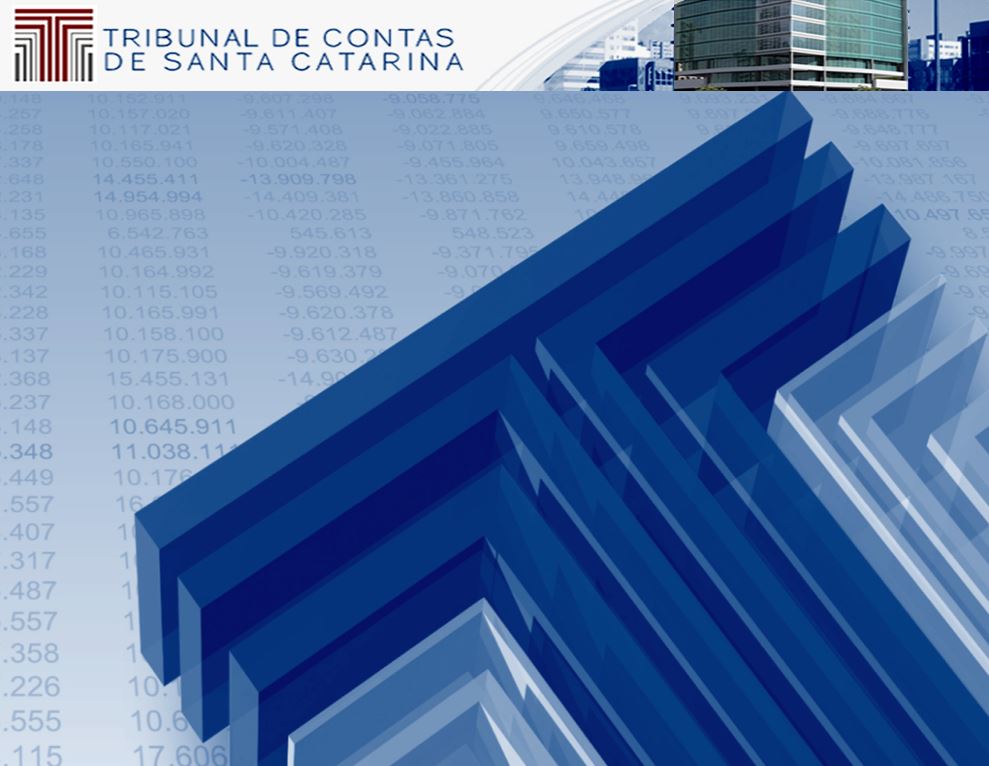 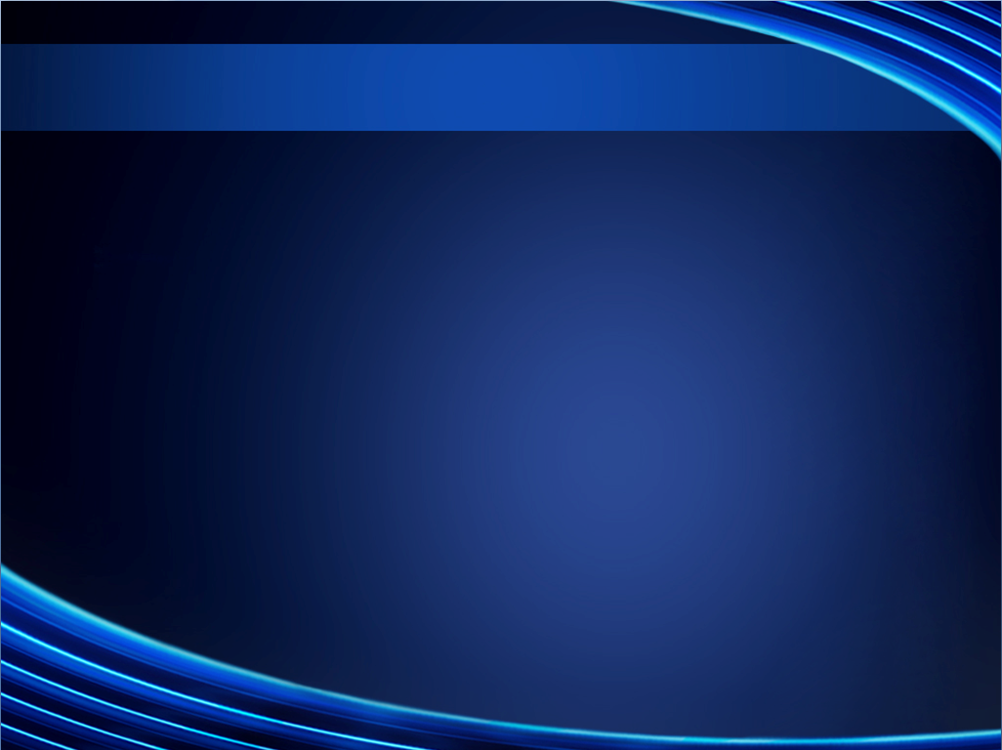 Delegação de competência
Decreto-Lei n. 200/67

Art. 11. A delegação de competência será utilizada como instrumento de descentralização administrativa, com o objetivo de assegurar maior rapidez e objetividade às decisões, situando-as na proximidade dos fatos, pessoas ou problemas a atender.
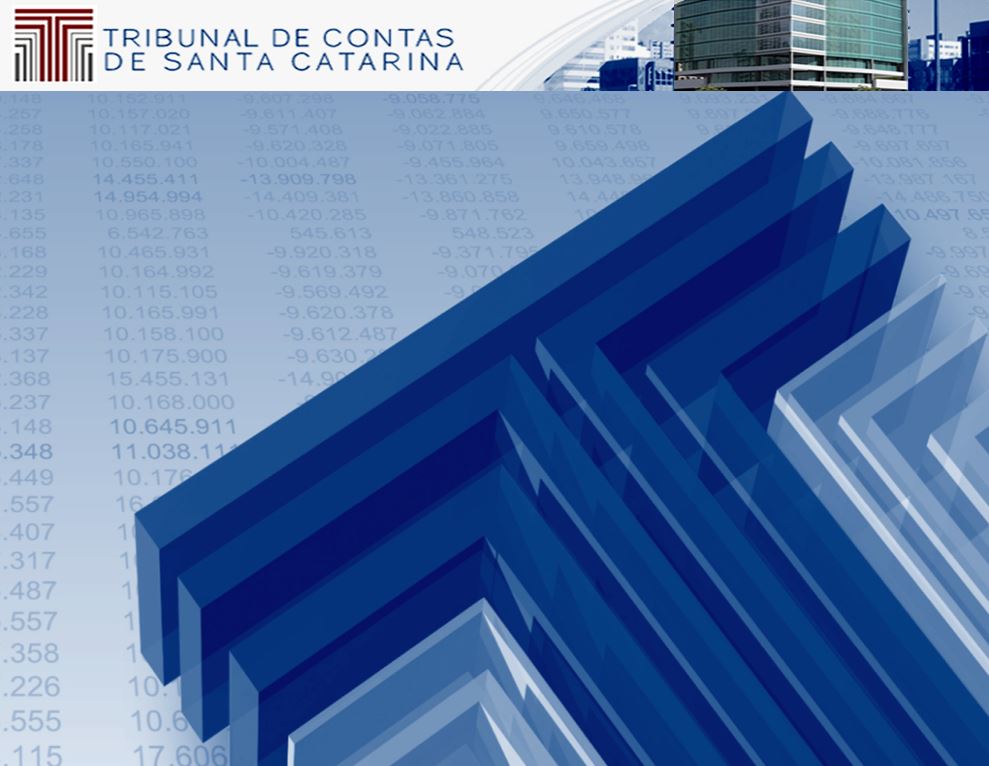 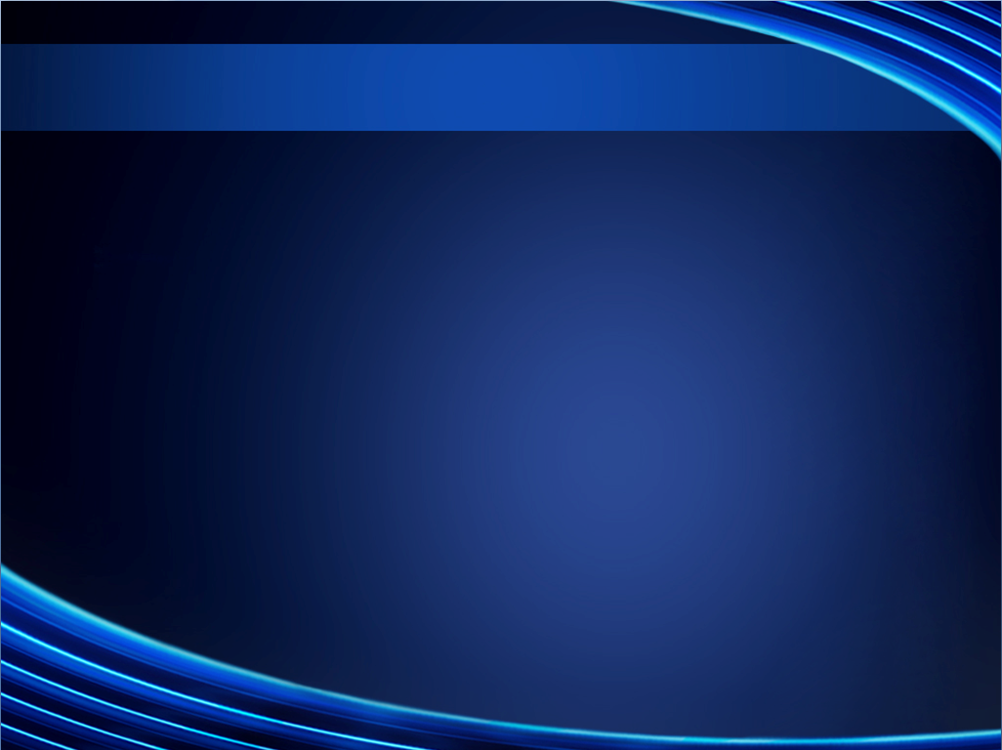 Delegação de competência
Art. 12. É facultado ao Presidente da República, aos Ministros de Estado e, em geral, às autoridades da Administração Federal delegar competência para a prática de atos administrativos, conforme se dispuser em regulamento.

Parágrafo único. O ato de delegação indicará com precisão a autoridade delegante, a autoridade delegada e as atribuições objeto de delegação.
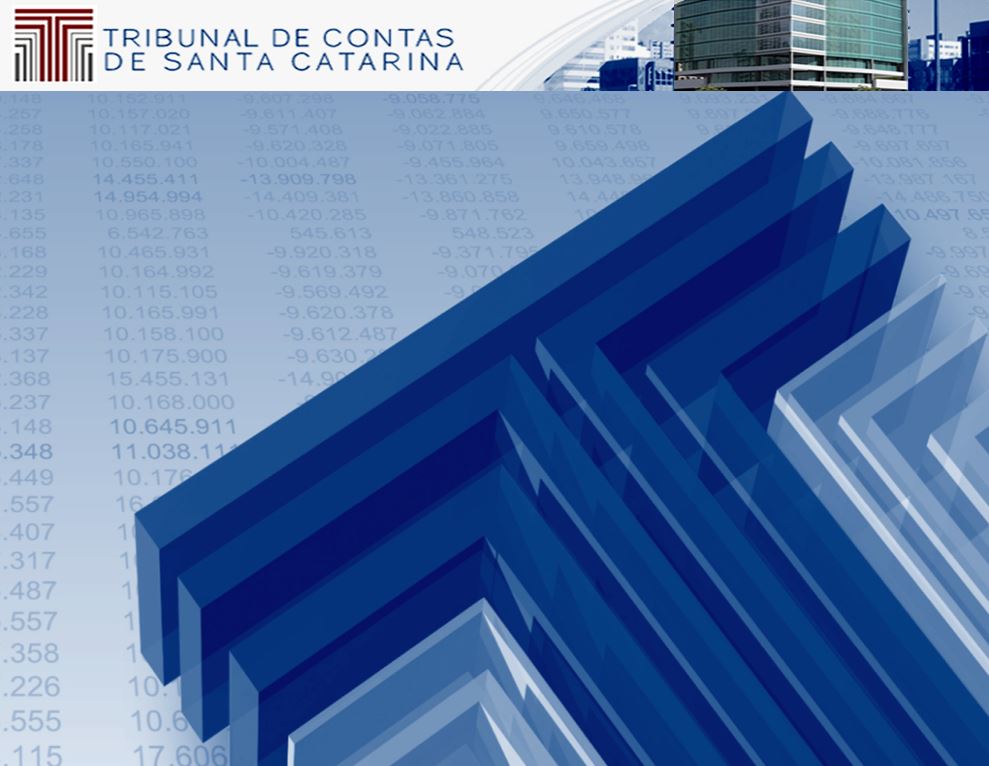 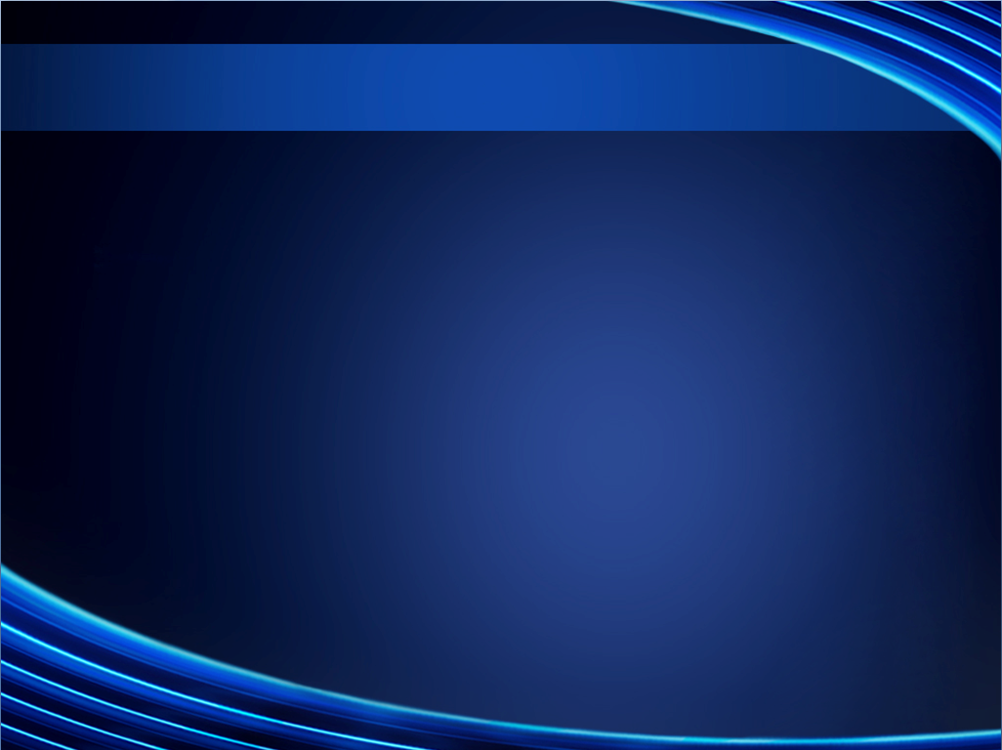 Delegação de competência
Art. 80. (...)
§ 2º O ordenador de despesa, salvo conivência, não é responsável por prejuízos causados à Fazenda Nacional decorrentes de atos praticados por agente subordinado que exorbitar das ordens recebidas.
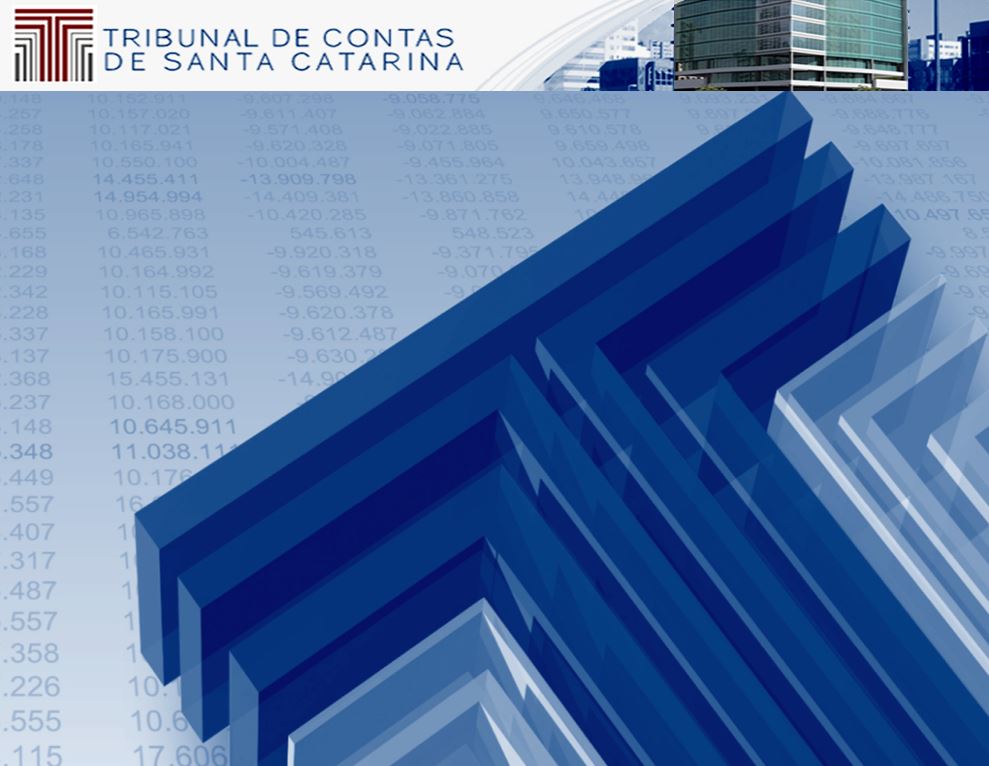 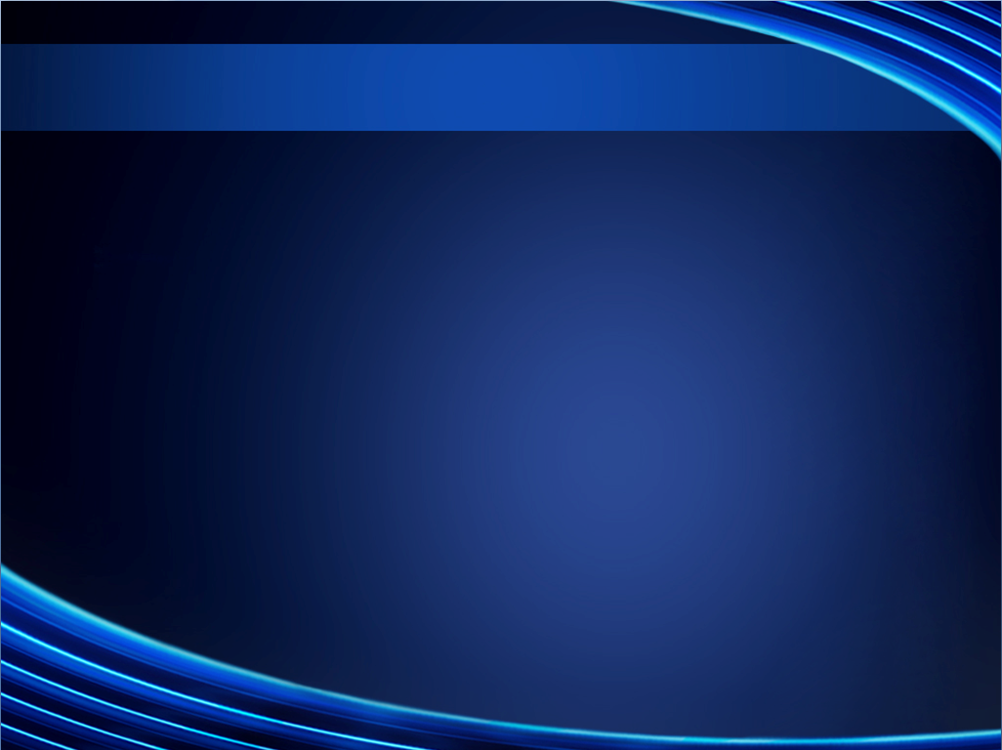 Estudo de casos concretos
TCU. Acórdão n. 3121/2015 - Primeira Turma

“A delegação interna de atividades administrativas, em prefeituras, para a execução de despesas custeadas com recursos públicos federais, não retira do agente político a responsabilidade sobre a execução do convênio, uma vez que ele sempre atua na dupla condição de gestor e agente político.
Na prática, a aceitação do argumento implicaria propagar a mais absoluta impunibilidade dos prefeitos, que gerem recursos públicos federais, a partir da delegação de competência a servidores, normalmente comissionados, passíveis de exoneração ad nutum, obedientes às expressas determinações que recebem das autoridades superioras, ou políticas. (...)
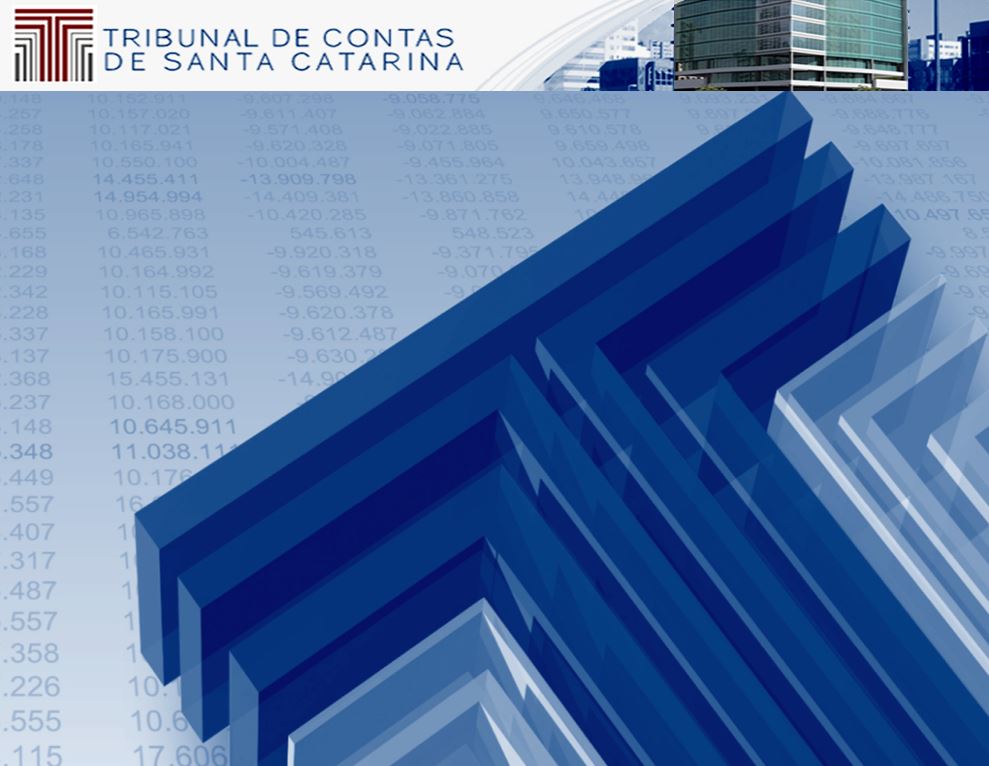 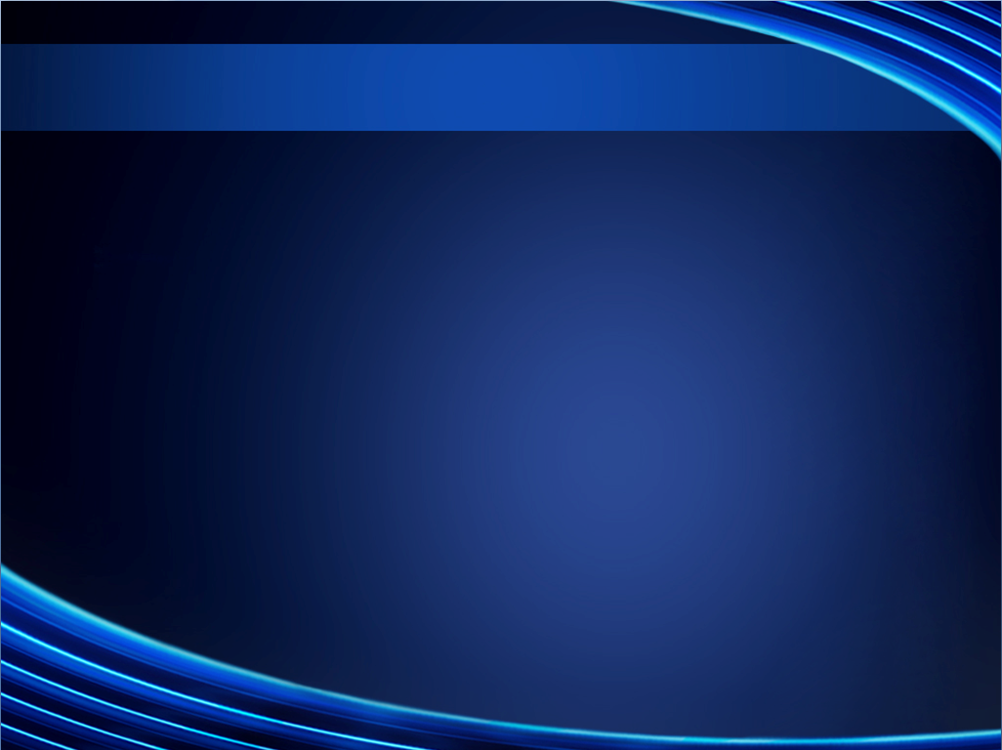 Estudo de casos concretos
15. Ademais, meras alegações de desconcentração administrativa ou de confiança no trabalho subordinado não se prestam para eximir a incidência de culpa in vigilando, já que a delegação de competência não retira a responsabilidade de quem delega, de acordo com diversos julgados desta Corte (...)
No caso em exame, o responsável praticou atividades típicas de gestor. Ele assinou o convênio, os planos de trabalho, com as respectivas planilhas orçamentárias, as prestações  de  contas  (final  e adequações posteriores) e os termos de recebimento das obras, entre outros documentos, participando, pois, de todas as etapas do processo. (...)”
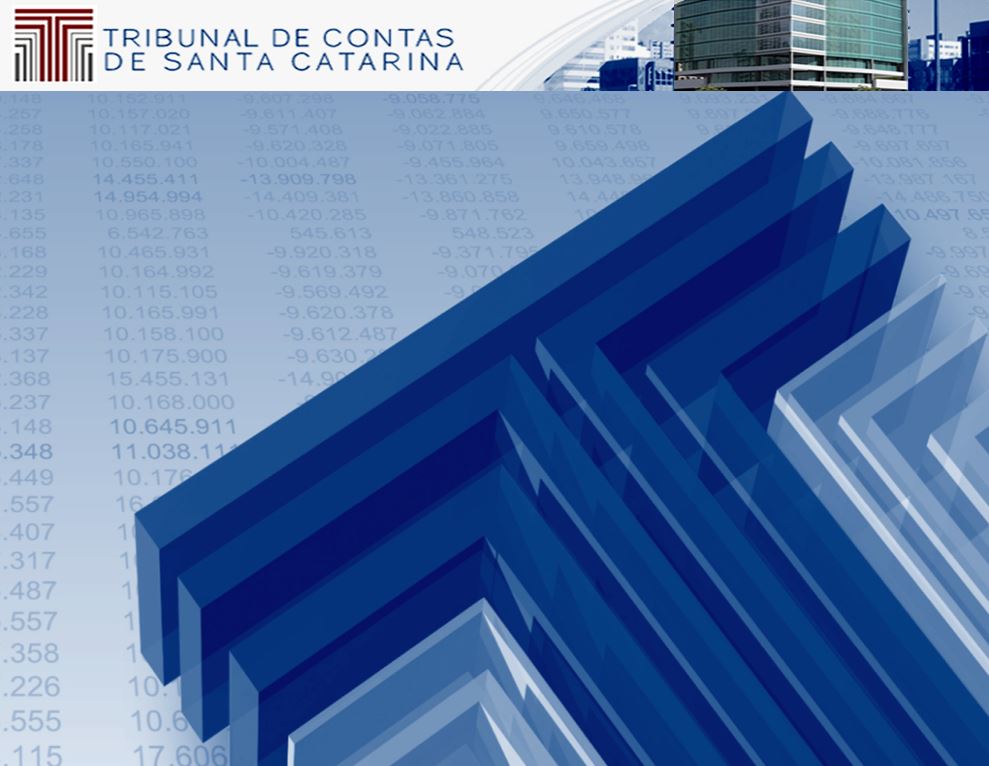 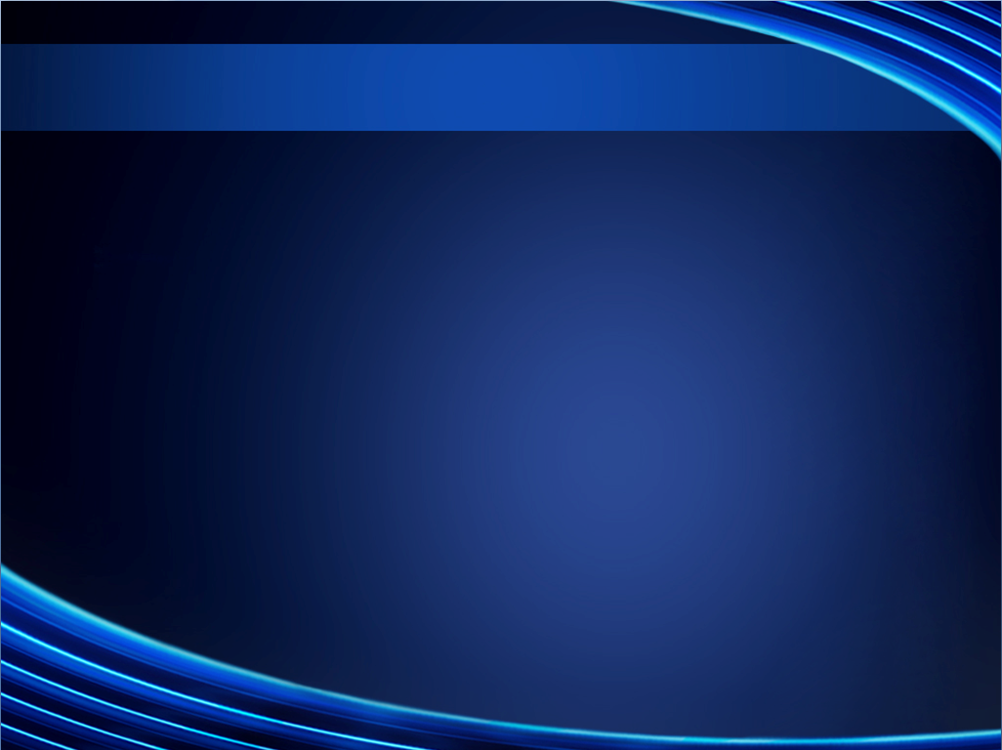 Estudo de casos concretos
TCU. Acórdão n. 2300/2013 - Plenário 

“12. Ou seja, a responsabilidade da autoridade delegante pelos atos delegados não é automática ou absoluta. Pelos precedentes judiciais, doutrina e dispositivo legal mencionados, verifica-se que a análise das situações fáticas é imprescindível para definir essa responsabilidade. Do contrário, inviabiliza-se o próprio instituto da delegação e cai por terra o objetivo pretendido por ele.
13. É necessário verificar se existem condutas desabonadoras cometidas pela  autoridade  delegante.  Enumeram-se,  a  seguir,  três condutas
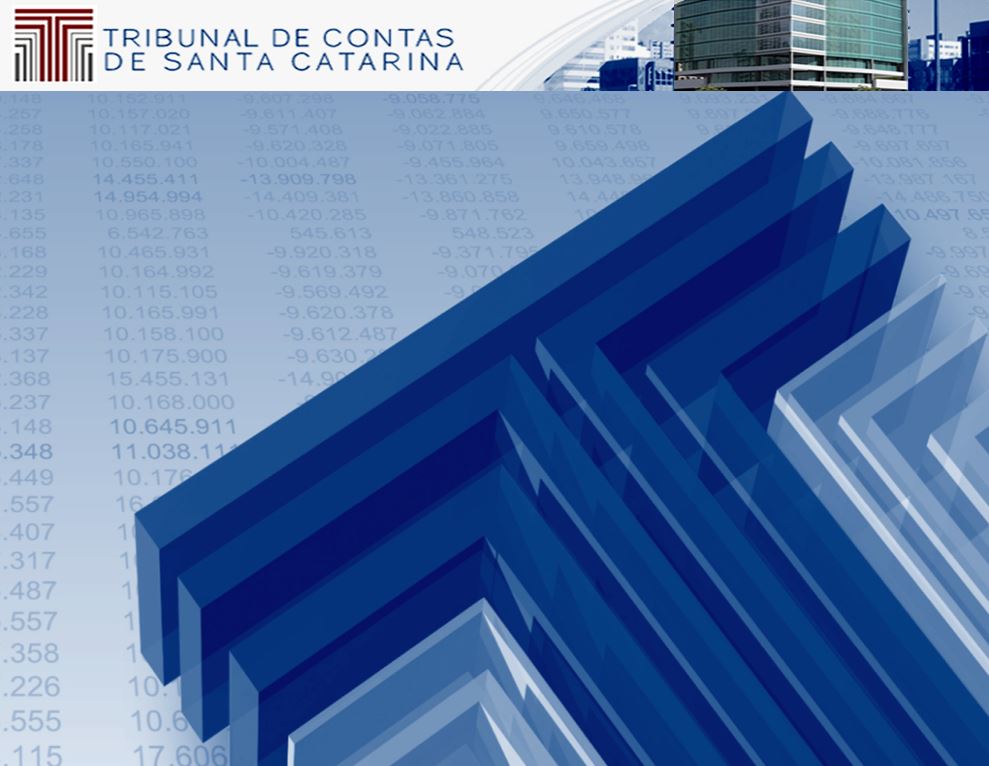 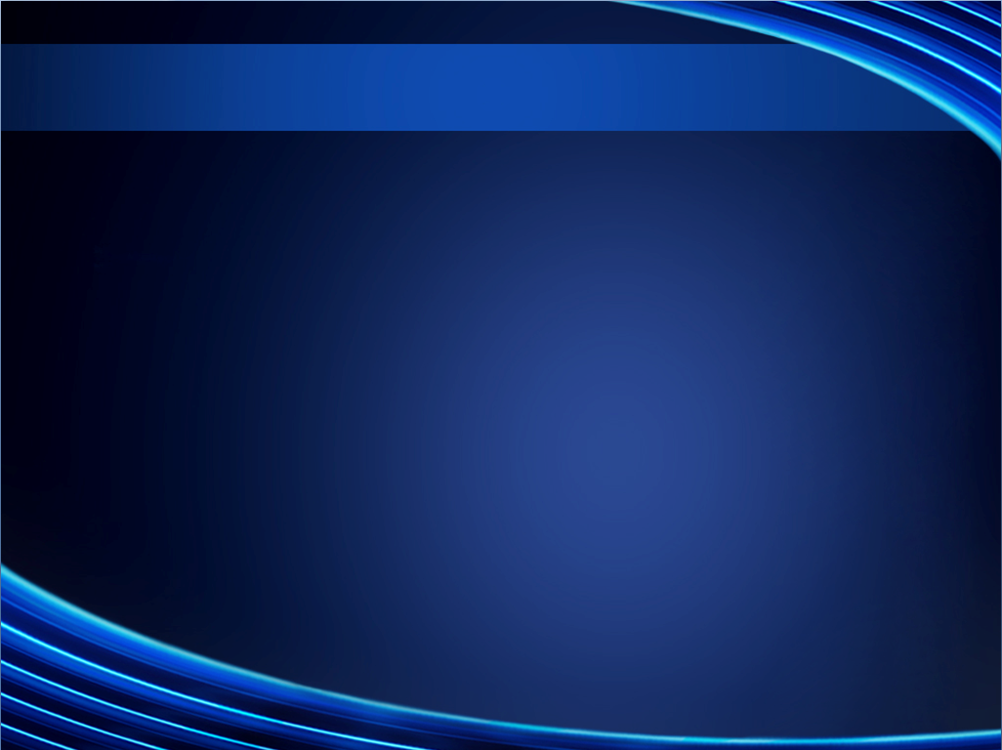 Estudo de casos concretos
que  podem  conduzir  à  responsabilidade  da  autoridade delegante pela ocorrência do ato delegado: (i) comprovado conhecimento da ilegalidade cometida pelo delegado, que caracteriza conivência do delegante; (ii) má escolha daquele a quem confiou a delegação, que configura culpa in eligendo; e (iii) falta de fiscalização dos procedimentos exercidos por outrem, que consubstancia culpa in vigilando. [...]
20. Não é razoável, nem possível, que a totalidade dos atos exercidos sob o manto da delegação de competência seja vigiada e controlada, pois, se o exercício da supervisão fosse irrestrito, a delegação de competência perderia seu sentido. (...)”
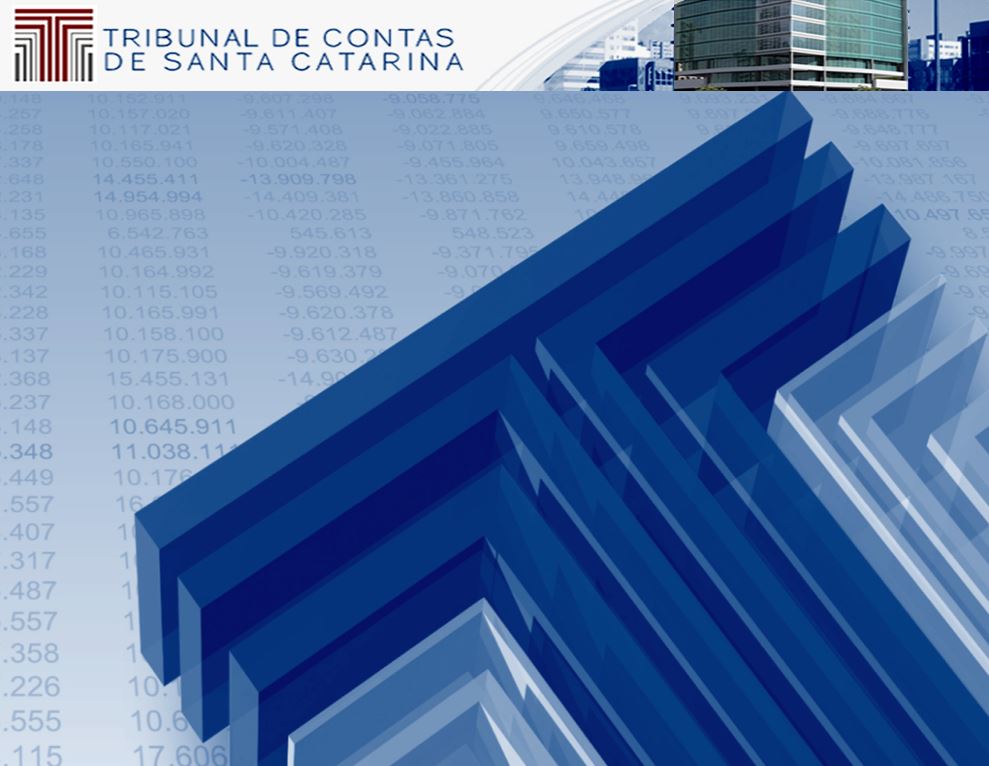 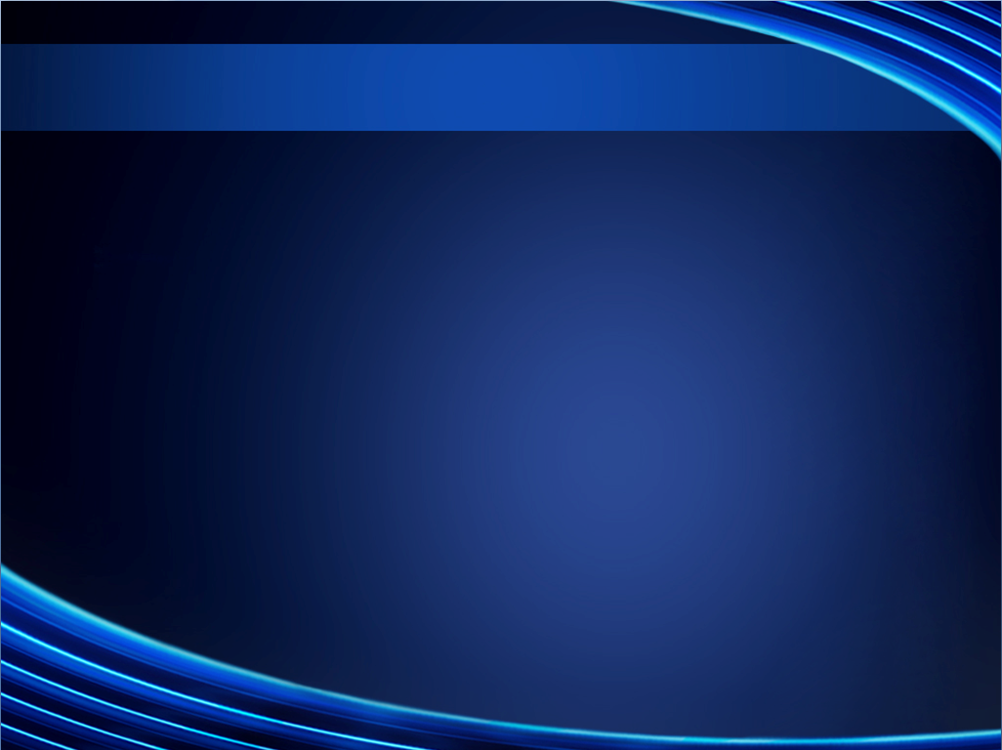 Estudo de casos concretos
TCU. Acórdão 7304/2013-Primeira Câmara 

A comprovação de que todos os atos de gestão e controle do convênio foram praticados por secretário municipal, conforme delegação de competência prevista em lei municipal, afasta a responsabilidade do prefeito pela utilização dos recursos transferidos, mesmo que, na condição de agente político, figure como signatário do ajuste.
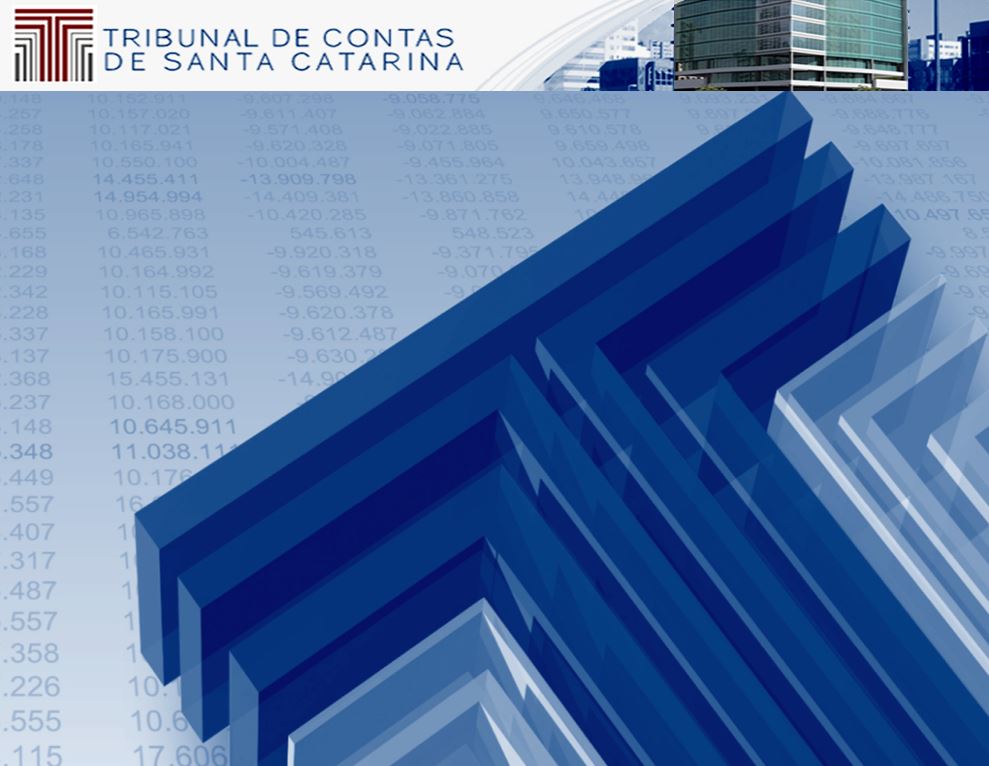 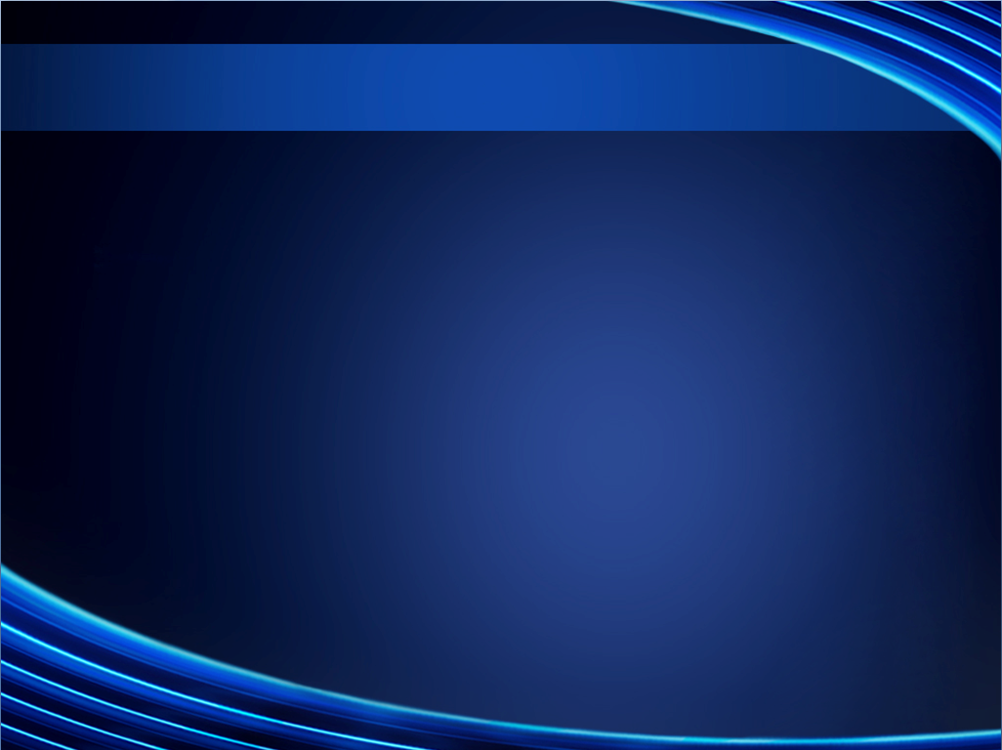 Sanção administrativa
Consequência lógico-jurídica da prática de um ato ilícito.
Previsão legal 
Art. 71, VIII, CF. 
Constituição Estadual 
Art. 59. O controle externo, a cargo da Assembleia Legislativa, será exercido com o auxílio do Tribunal de Contas do Estado, ao qual compete: (...)

VIII - aplicar aos responsáveis, em caso de ilegalidade de despesa ou irregularidade de contas, as sanções previstas em lei, que estabelecerá, entre outras cominações, multa proporcional ao dano causado ao erário;
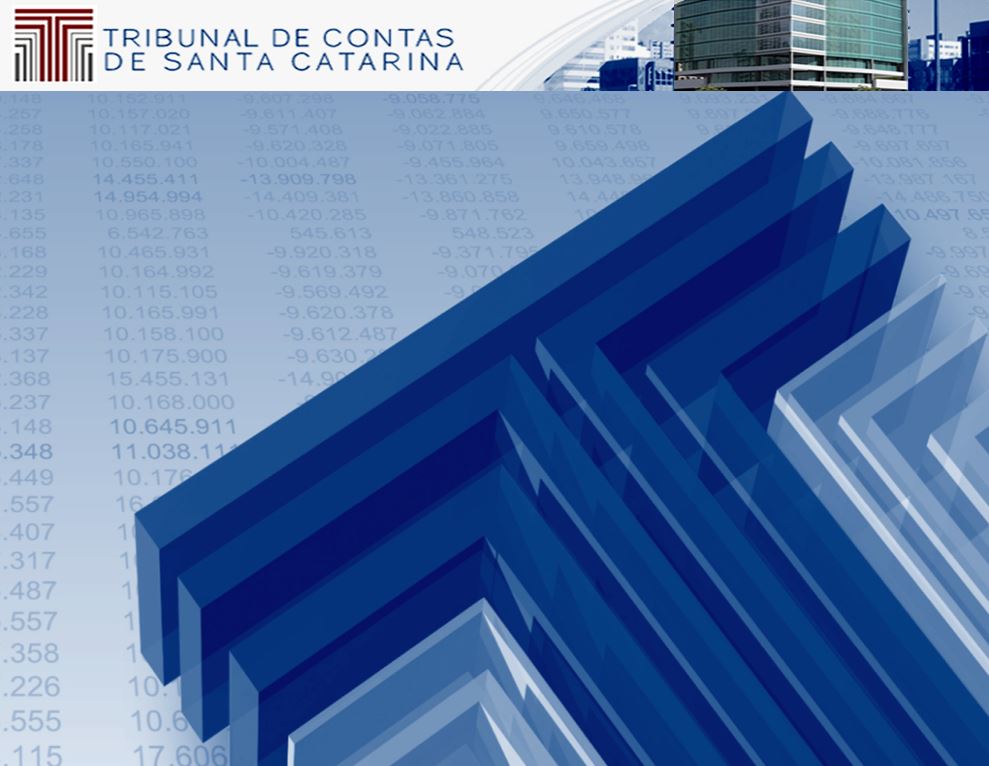 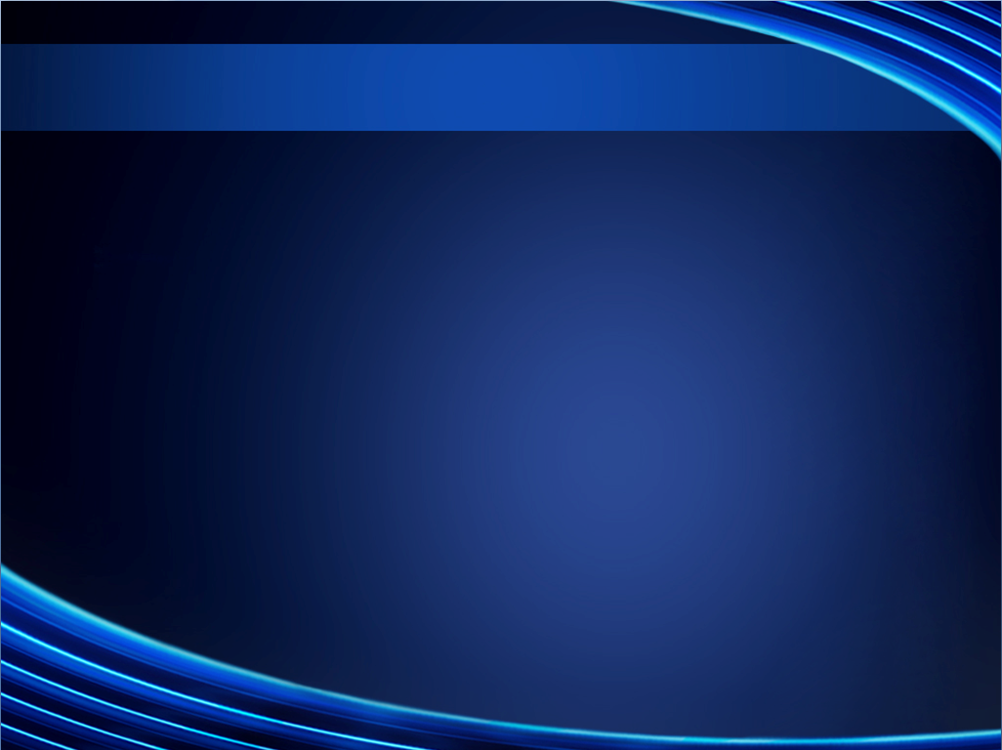 Sanção administrativa
LC n. 202/00 (LOTCE)

Art. 1º. Ao Tribunal de Contas do Estado de Santa Catarina, órgão de controle externo, compete, nos termos da Constituição do Estado e na forma estabelecida nesta Lei: (...)

XI - aplicar aos responsáveis, em caso de ilegalidade de despesa ou irregularidade de contas, as sanções previstas nesta Lei;
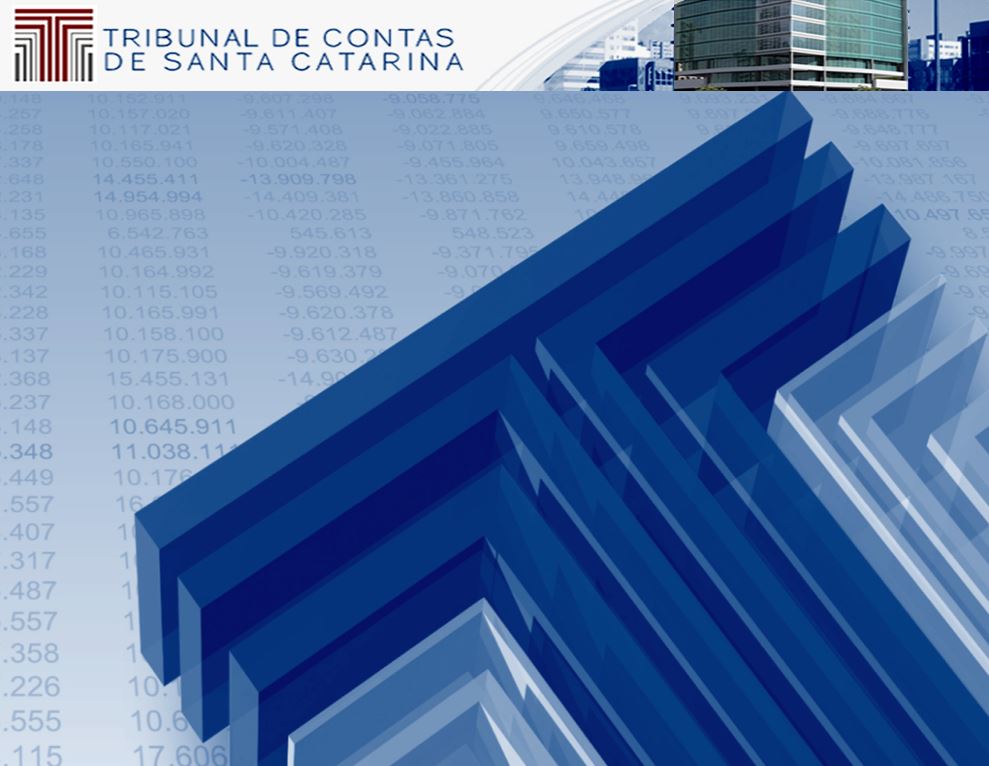 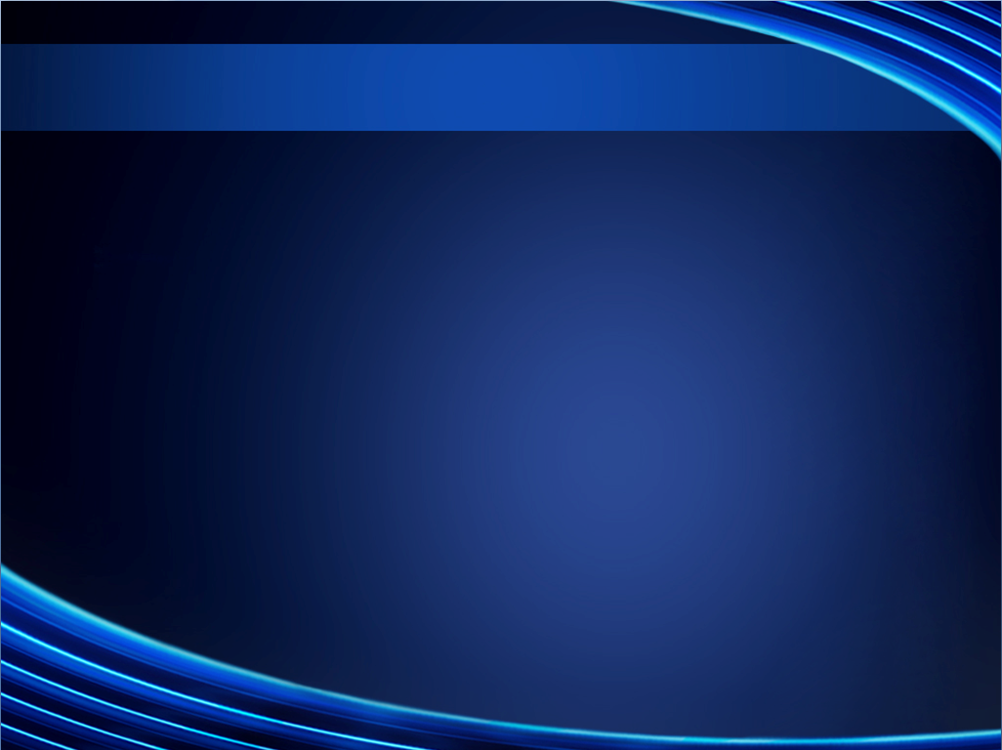 Sanção administrativa
LC n. 202/00 (LOTCE)

Multa (arts. 68 a 71)
Inabilitação para exercício de cargo em comissão ou função de confiança (art. 72)

Atenção:
	Débito - não possui natureza de sanção, penalidade, mas de ressarcimento.
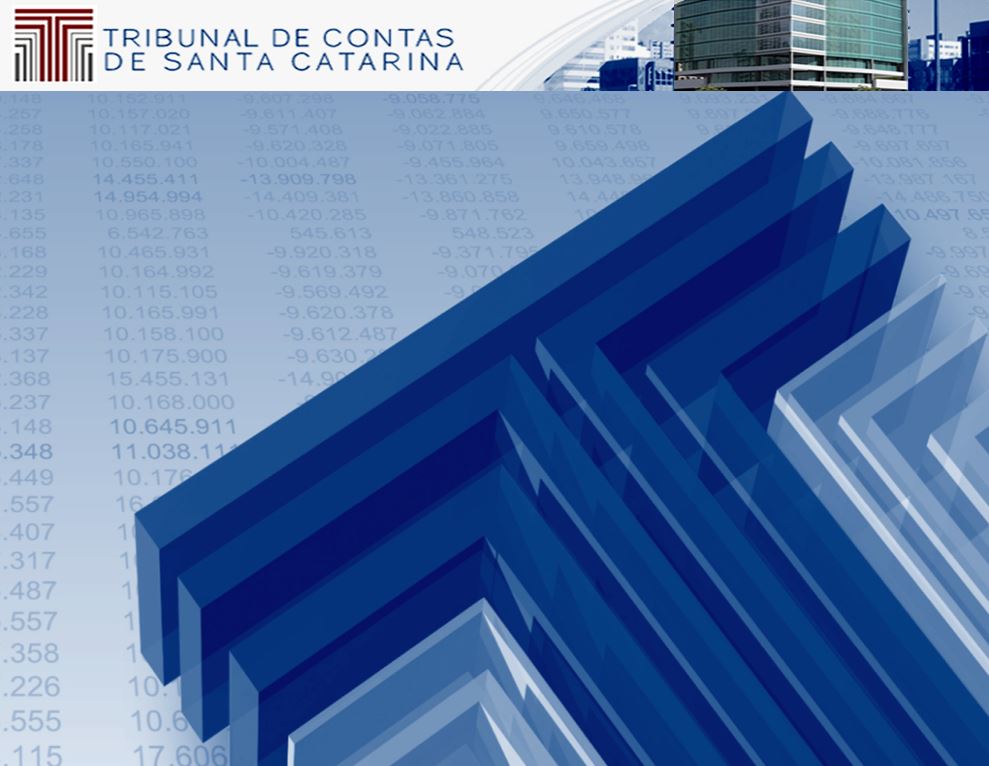 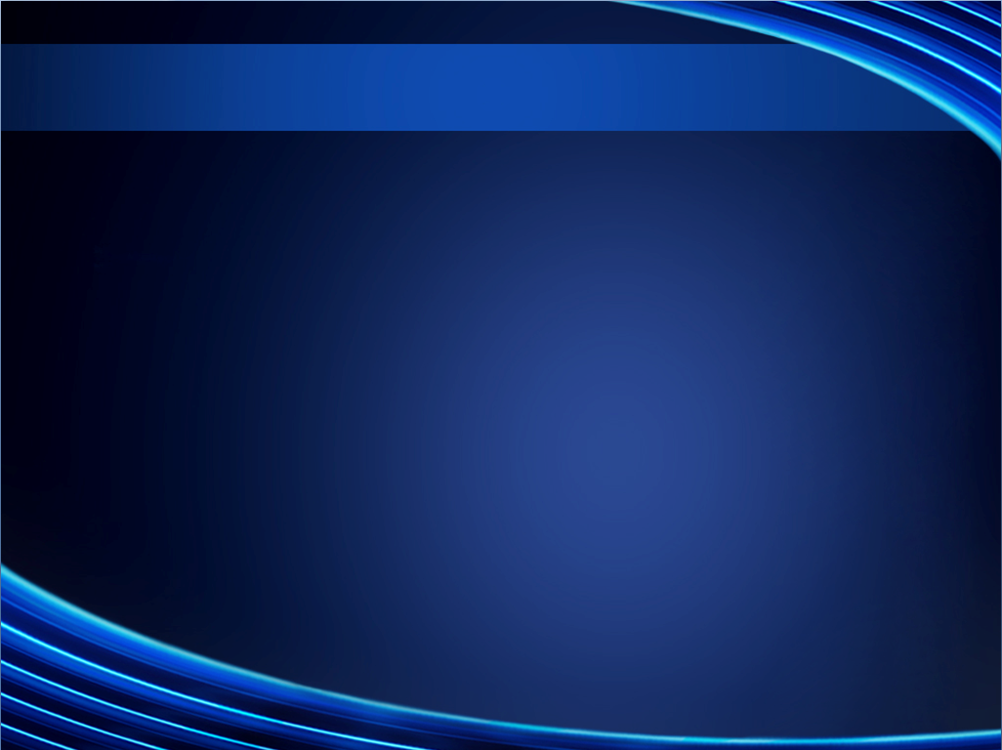 Prova
Embasamento da responsabilização:

Fatos
Fundamentos jurídicos
Provas
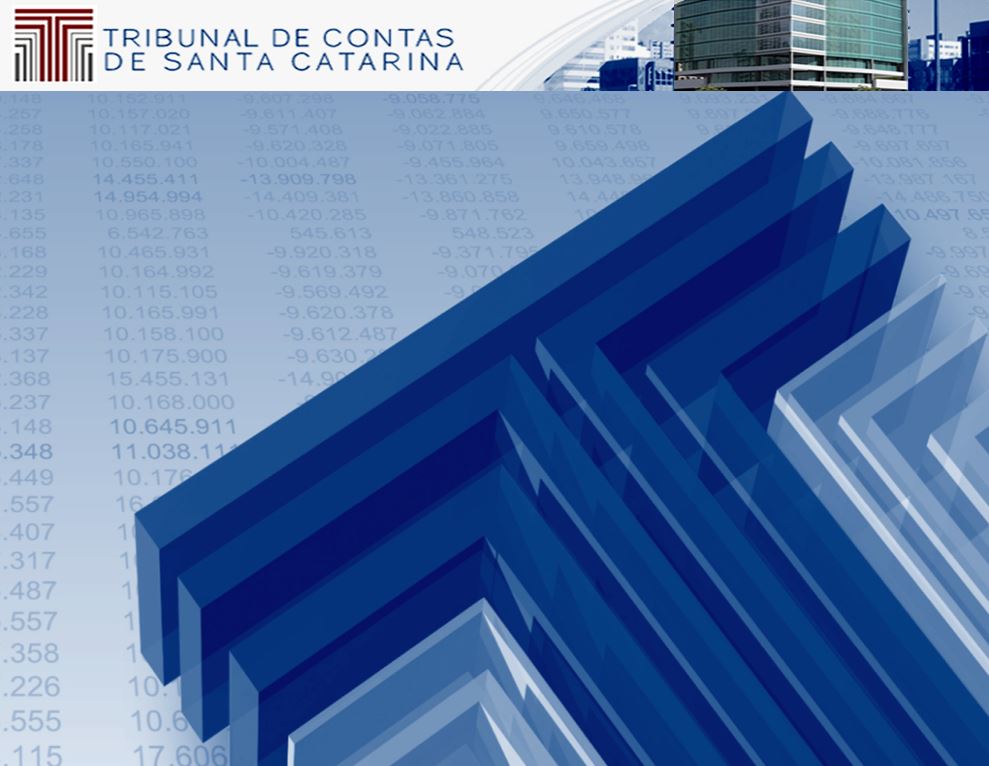 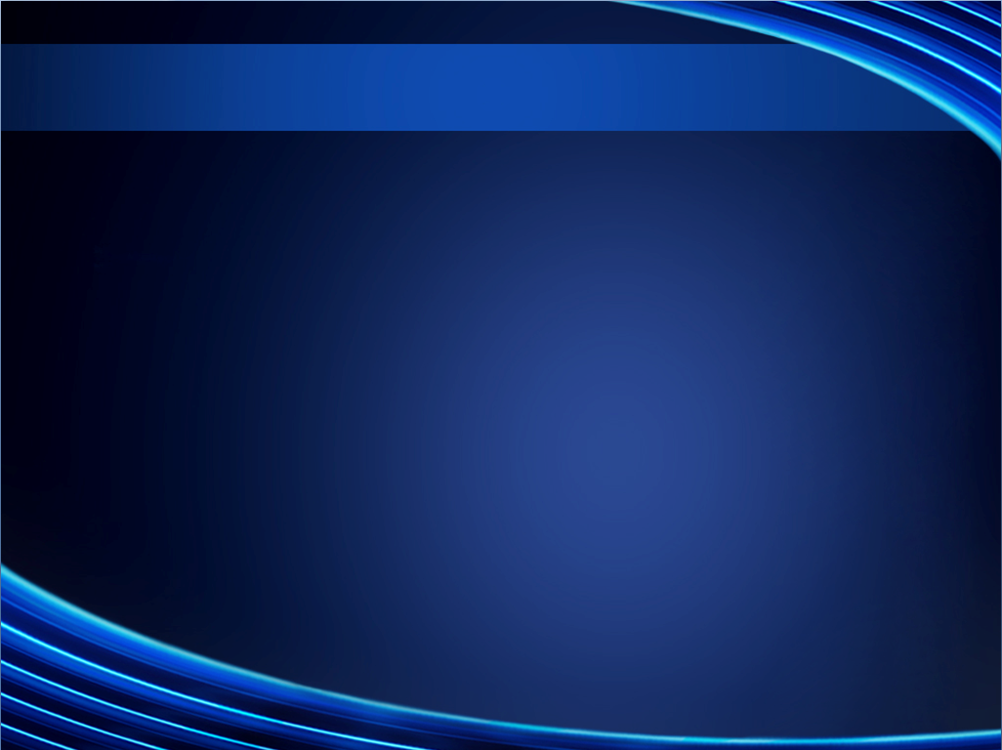 Ônus da prova
Constituição Federal

Art. 70. (...).
Parágrafo único. Prestará contas qualquer pessoa física ou jurídica, pública ou privada, que utilize, arrecade, guarde, gerencie ou administre dinheiros, bens e valores públicos ou pelos quais a União responda, ou que, em nome desta, assuma obrigações de natureza pecuniária.
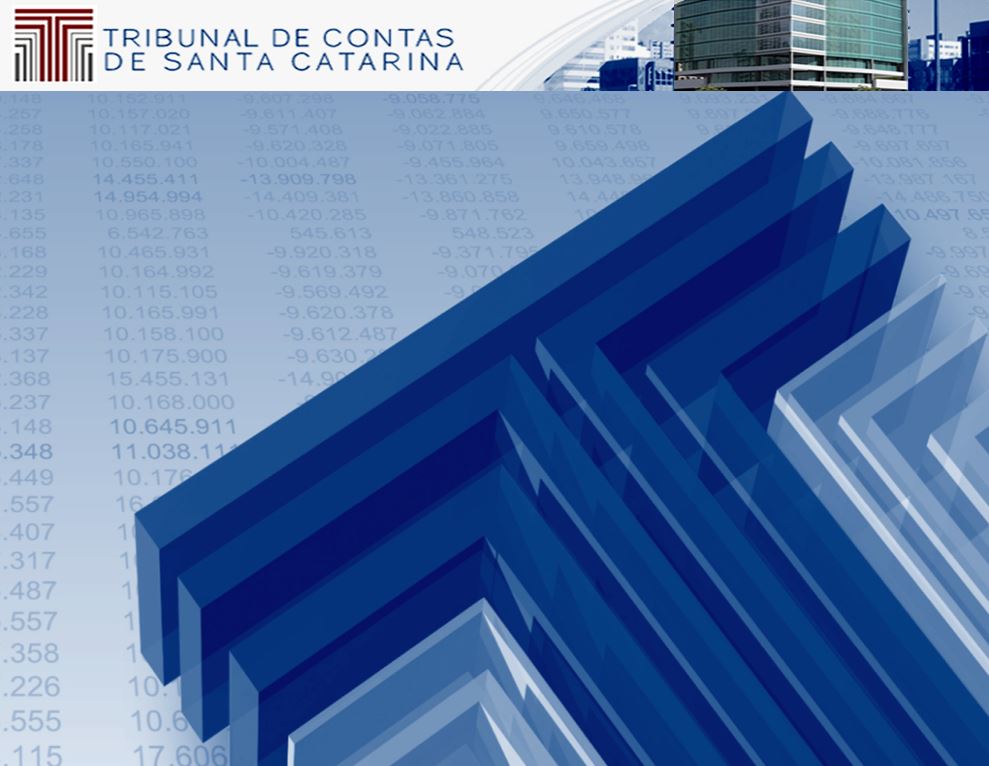 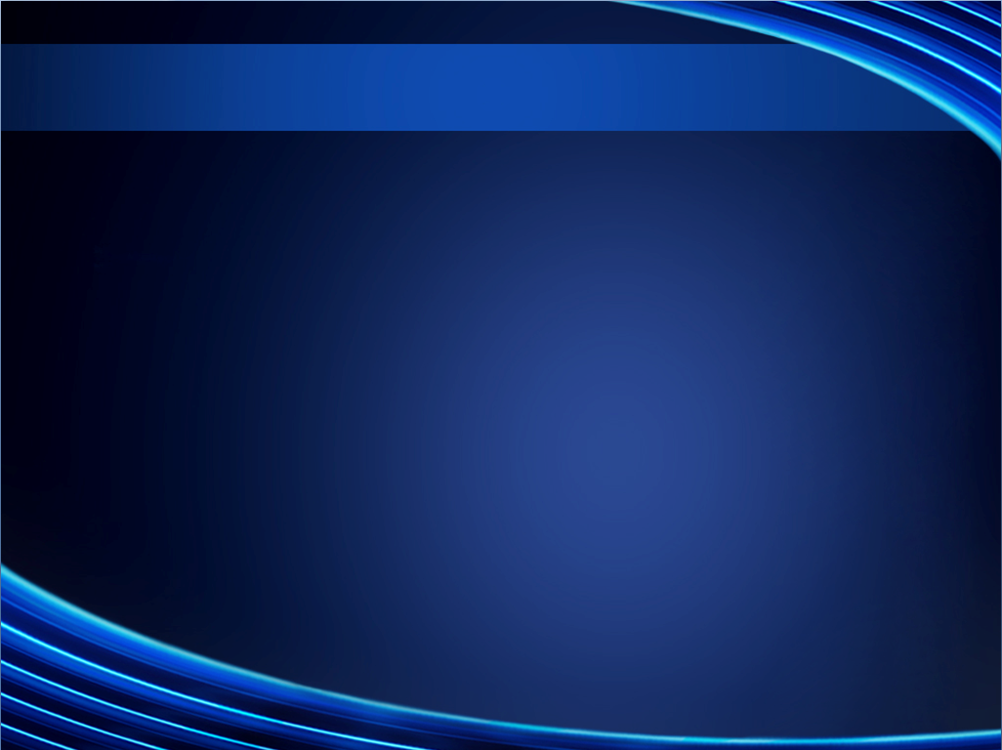 Ônus da prova
Decreto-Lei n. 200/67 (Organ. Adm. Fed.):

Art. 93. Quem quer que utilize dinheiros públicos terá de justificar seu bom e regular emprego na conformidade das leis, regulamentos e normas emanadas das autoridades competentes.
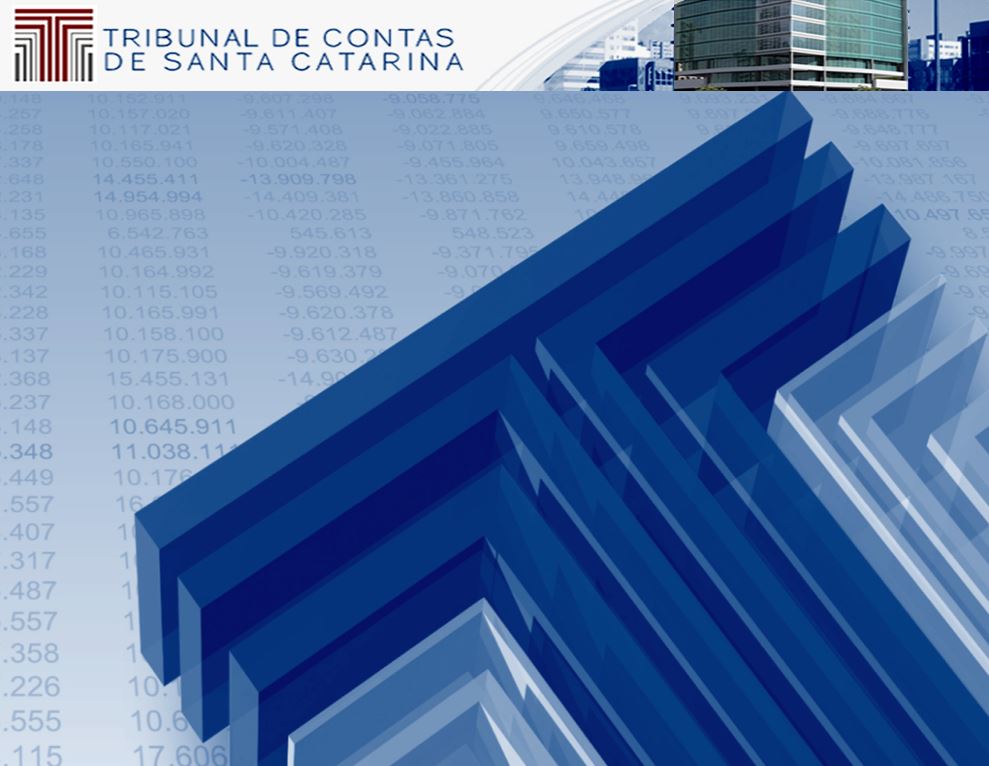 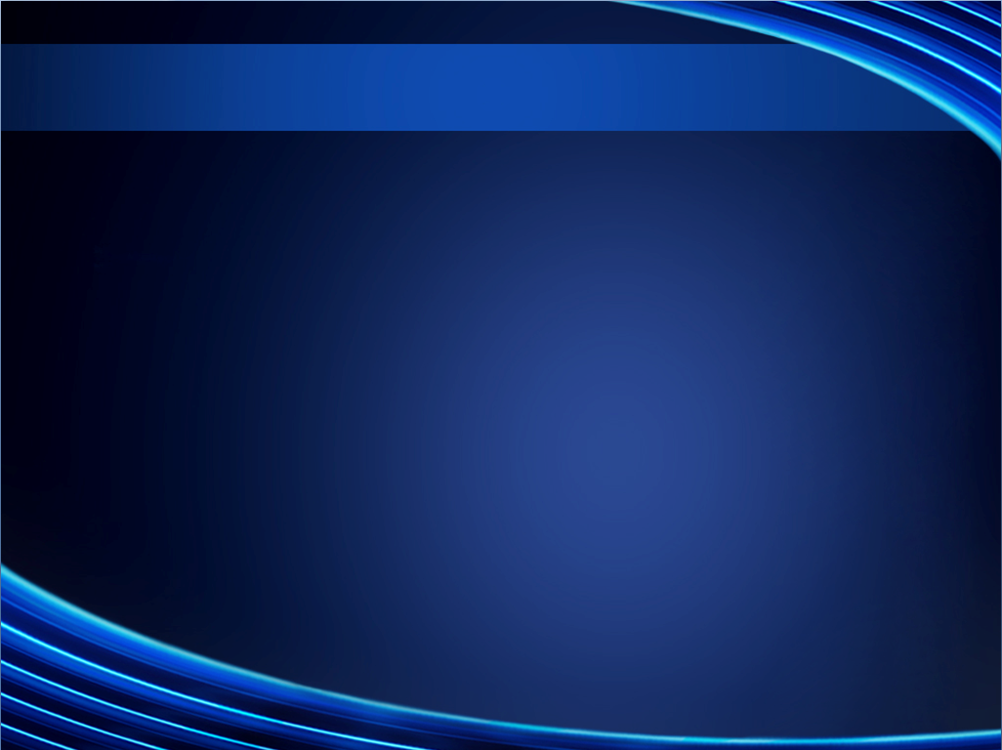 Ônus da prova
Em regra, o ônus da prova é do gestor.

Ex:
Recursos repassados mediante convênio (ônus do gestor)
Ausência de três orçamentos e alegação de superfaturamento pelo TCE  (ônus do TCE, com base no preço de mercado)
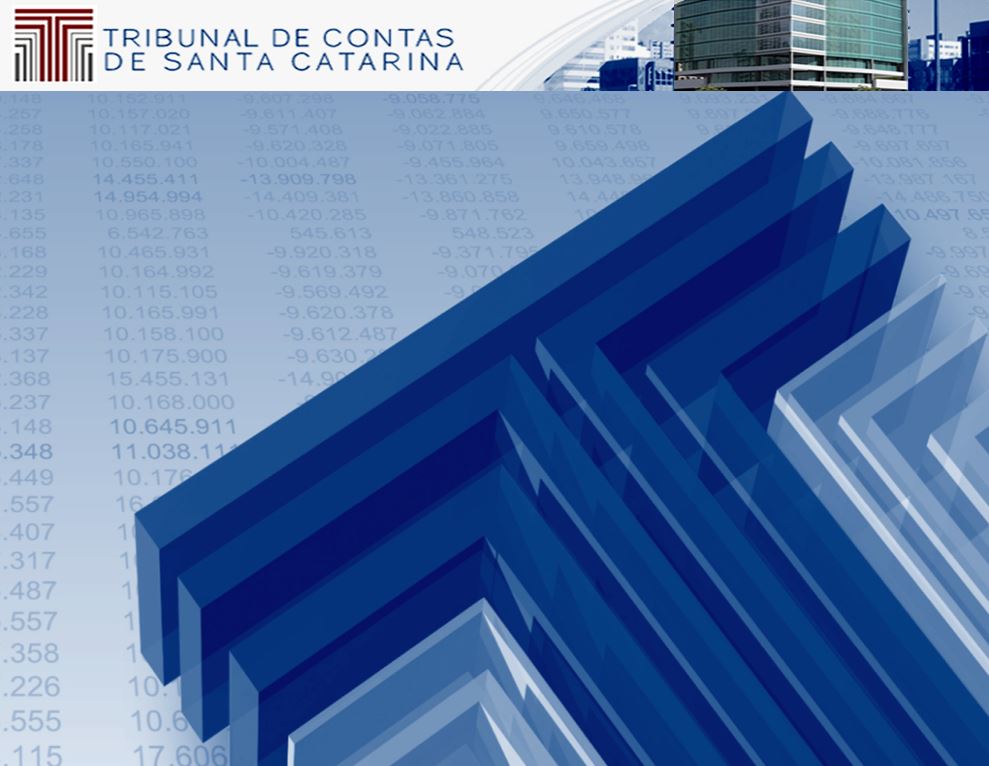 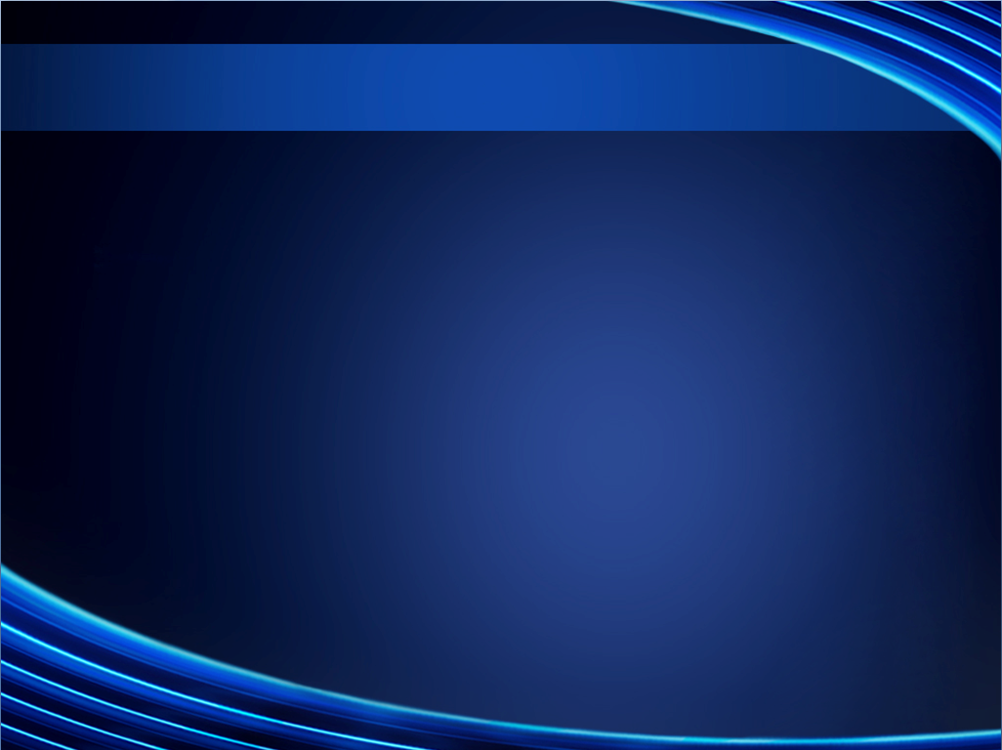 Lei de Introdução às Normas do 
Direito Brasileiro – LINDB 
Decreto-Lei n. 4.657/1942

Alterado pela Lei n. 12.376/2010 (nome)
Alterado pela Lei n. 13.655/2018 (10 dispositivos) 
Regulamentado pelo Decreto n. 9.830/2019
Eixos temáticos:

Consequencialismo (arts. 20 e 21)
Responsabilização dos agentes públicos (arts. 22 e 28)
Segurança jurídica (arts. 23, 24, 26, 27, 29 e 30)
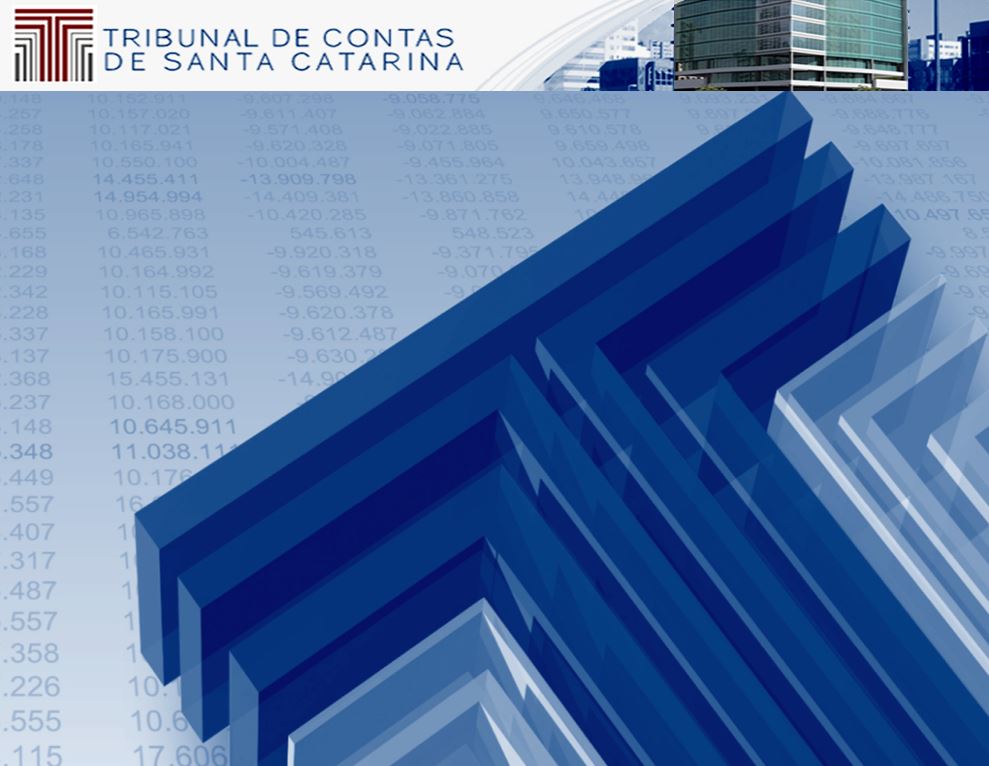 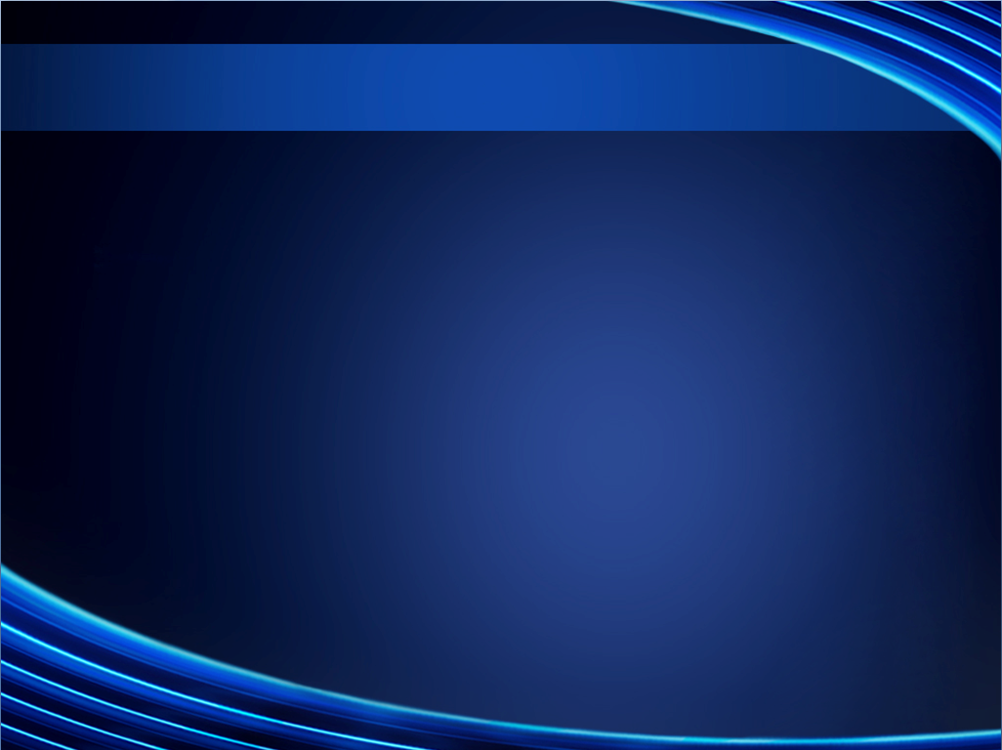 Principais ideias para o gestor

Para o gestor, reforça a importância do planejamento, ao exigir a avaliação das consequências práticas de cada uma das possíveis alternativas que o gestor tem para a tomada de decisão;
Não admite que o planejamento do gestor esteja assentado em invocações genéricas de valores abstratos. Ao contrário, requer argumentação com base em dados concretos e consistentes;
O gestor público deverá apresentar à sociedade e aos controladores o contexto em que tomou a sua decisão, inclusive no que concerne à apresentação das alternativas que estavam à sua disposição e as razões das opções realizadas.
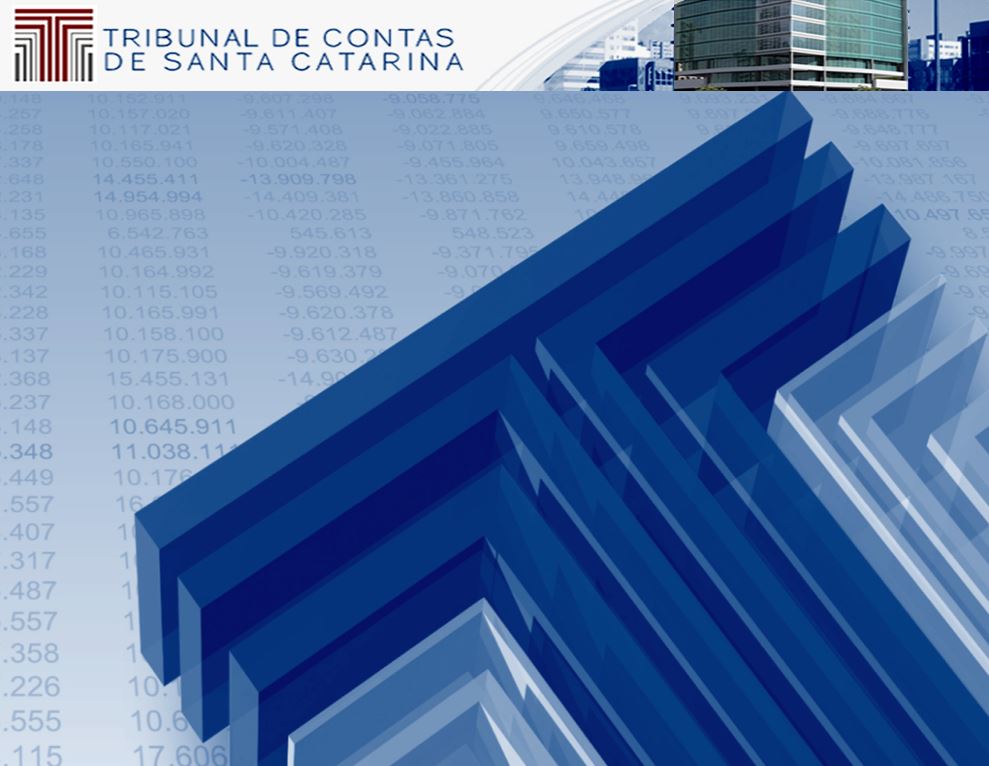 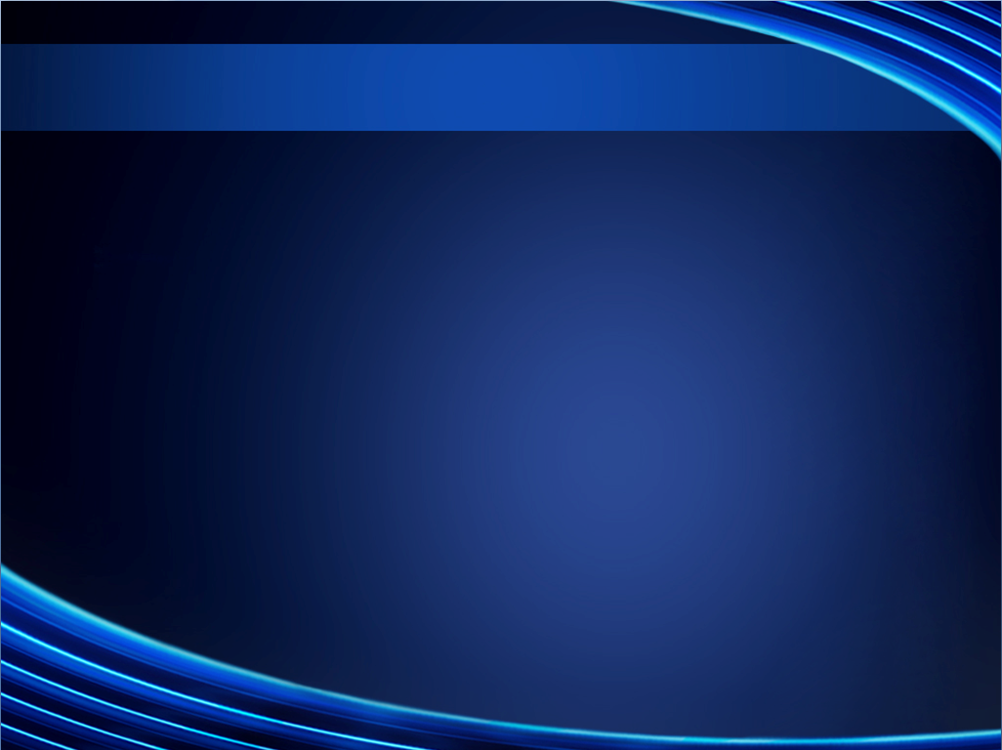 Art. 28
A cláusula geral do erro administrativo
Art. 28.  O agente público responderá pessoalmente por suas decisões ou opiniões técnicas em caso de dolo ou erro grosseiro.
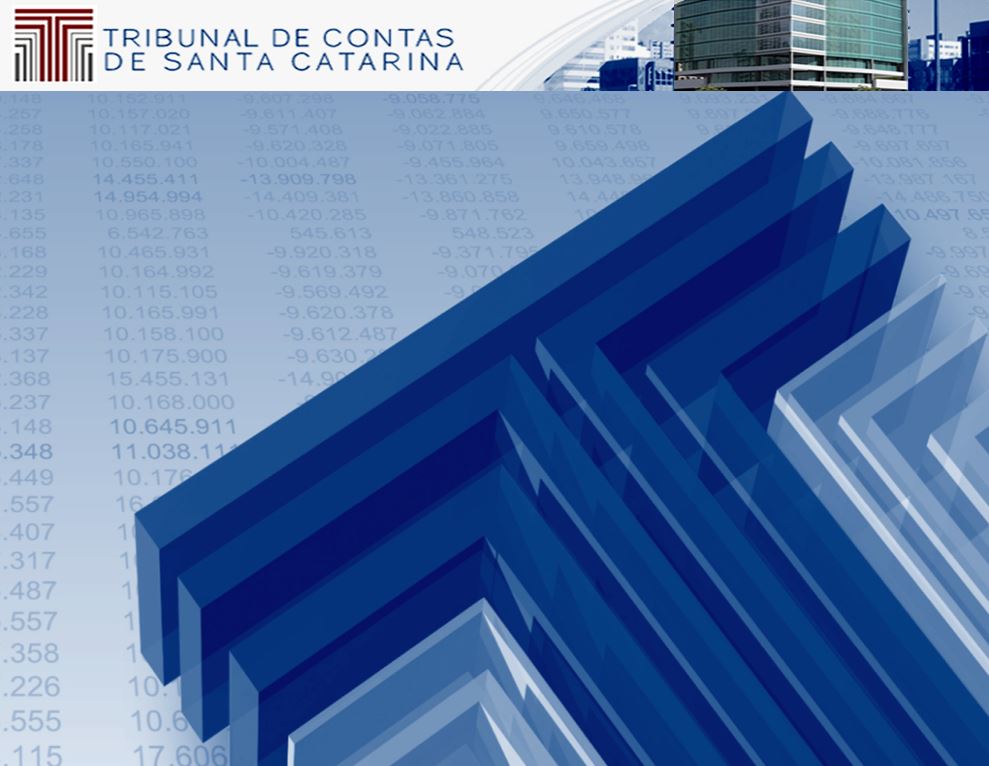 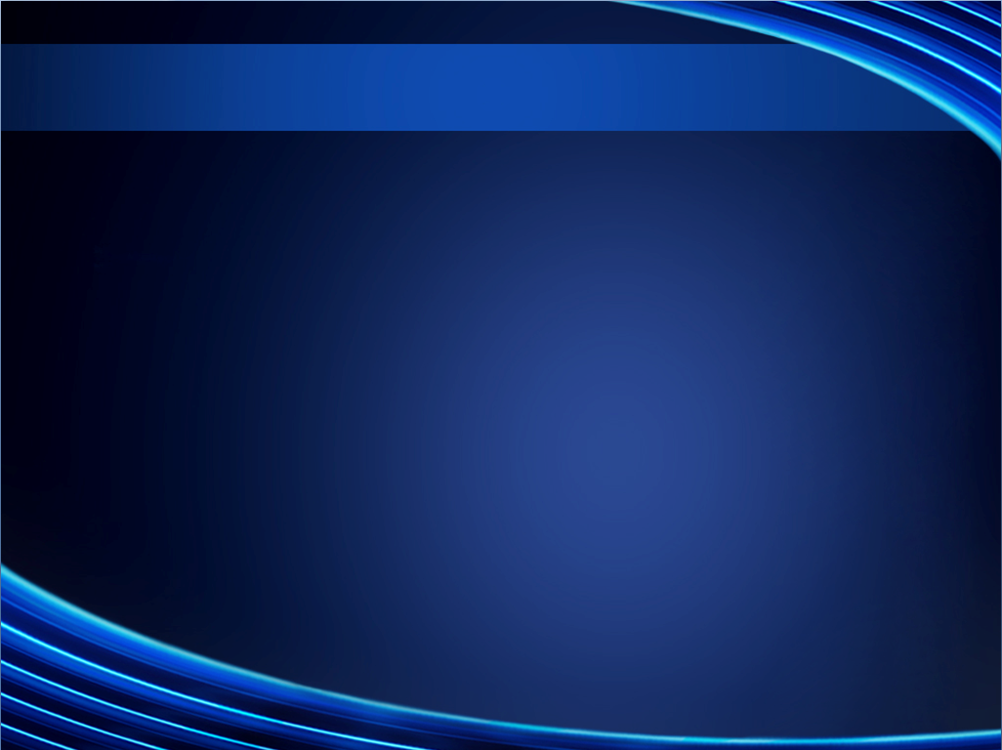 Art. 28
A cláusula geral do erro administrativo
Erro grosseiro:
Falsa percepção da realidade fática ou jurídica perpetrada por técnico, parecerista ou gestor administrativo.
Falta de concordância entre a vontade real e a vontade declarada
Estão abrangidas na ideia de erro grosseiro as noções de imprudência, negligência e imperícia.

Ex:
Aplicação de norma jurídica revogada
Decisão ou opinião que ignore a ocorrência de uma prescrição, a despeito de as informações pertinentes constarem do processo administrativo
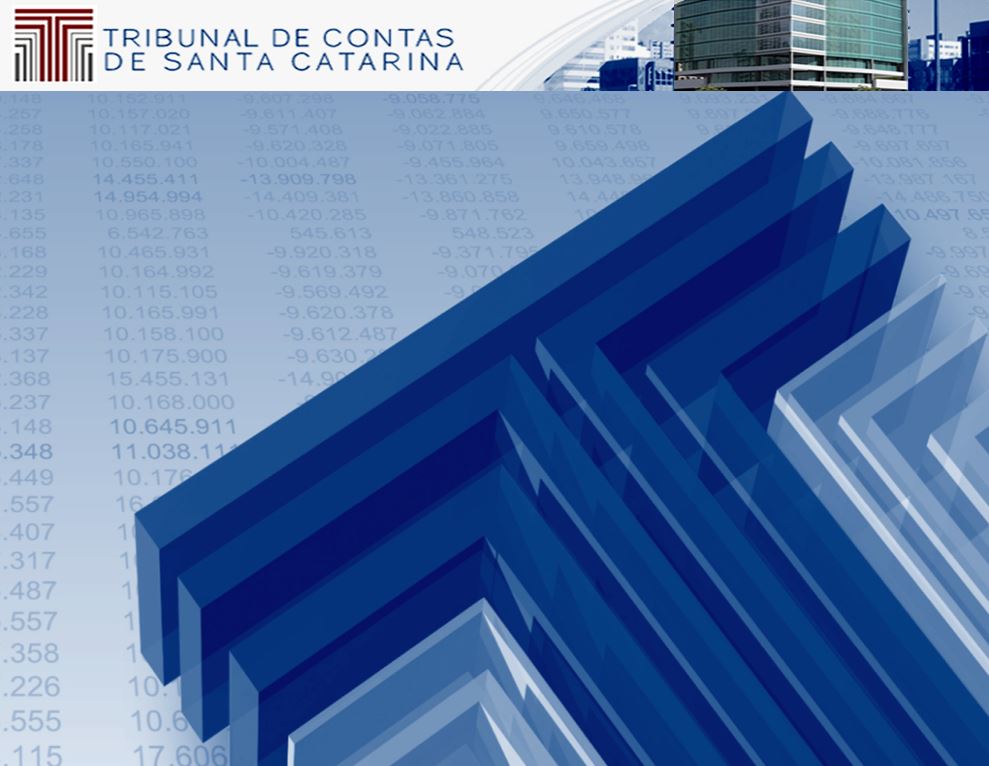 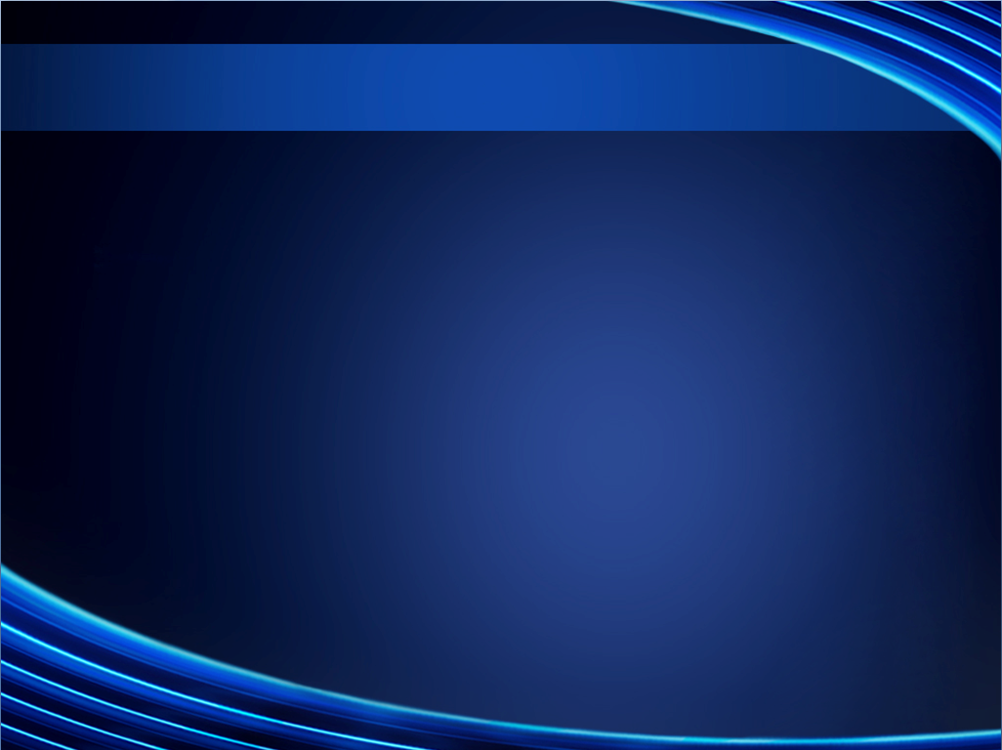 Art. 28
A cláusula geral do erro administrativo
Aplicação de legislação municipal para fins de um licenciamento federal.
Enquadrar caso de dispensa de licitação em artigo inteiramente inaplicável da Lei de Licitações
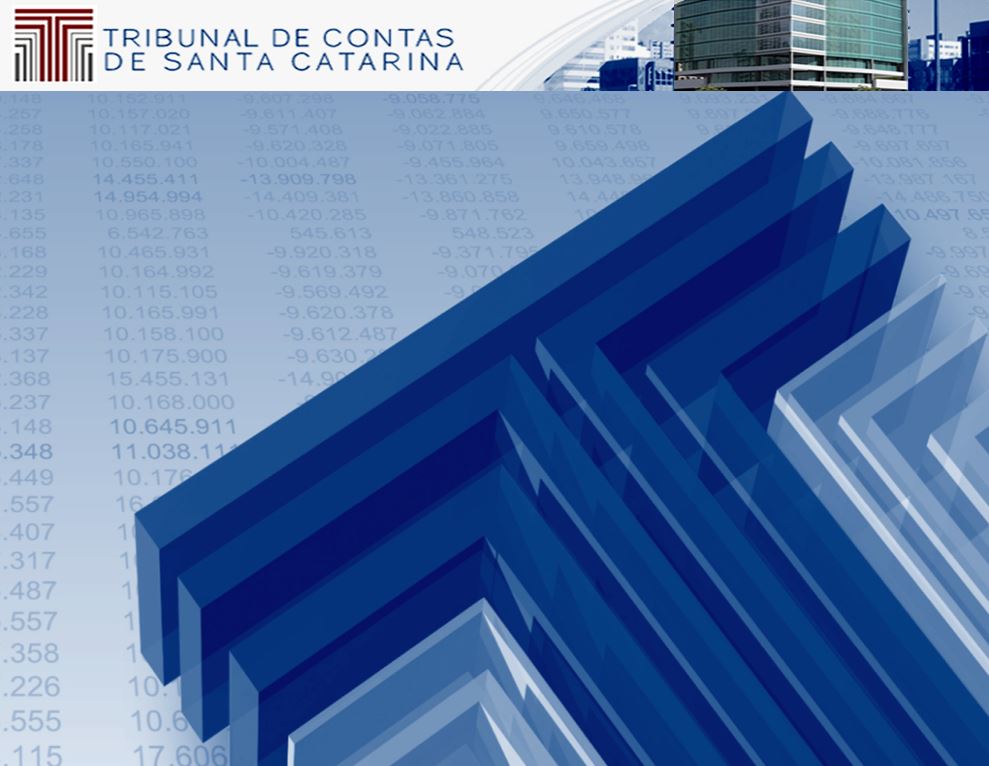 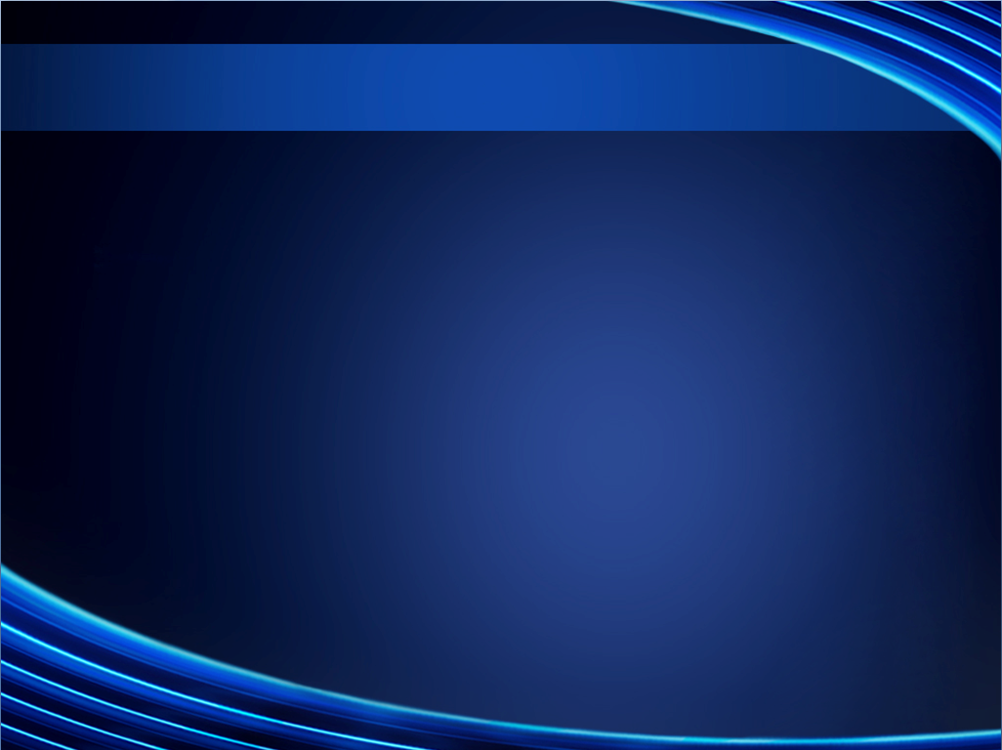 Decreto n. 9.830/2019
Responsabilização na hipótese de dolo ou erro grosseiro
O agente público somente poderá ser responsabilizado por suas decisões ou opiniões técnicas se agir ou se omitir com dolo, direto ou eventual, ou cometer erro grosseiro, no desempenho de suas funções.
Considera-se erro grosseiro aquele manifesto, evidente e inescusável praticado com culpa grave, caracterizado por ação ou omissão com elevado grau de negligência, imprudência ou imperícia.
Não será configurado dolo ou erro grosseiro do agente público se não restar comprovada, nos autos do processo de responsabilização, situação ou circunstância fática capaz de caracterizar o dolo ou o erro grosseiro.
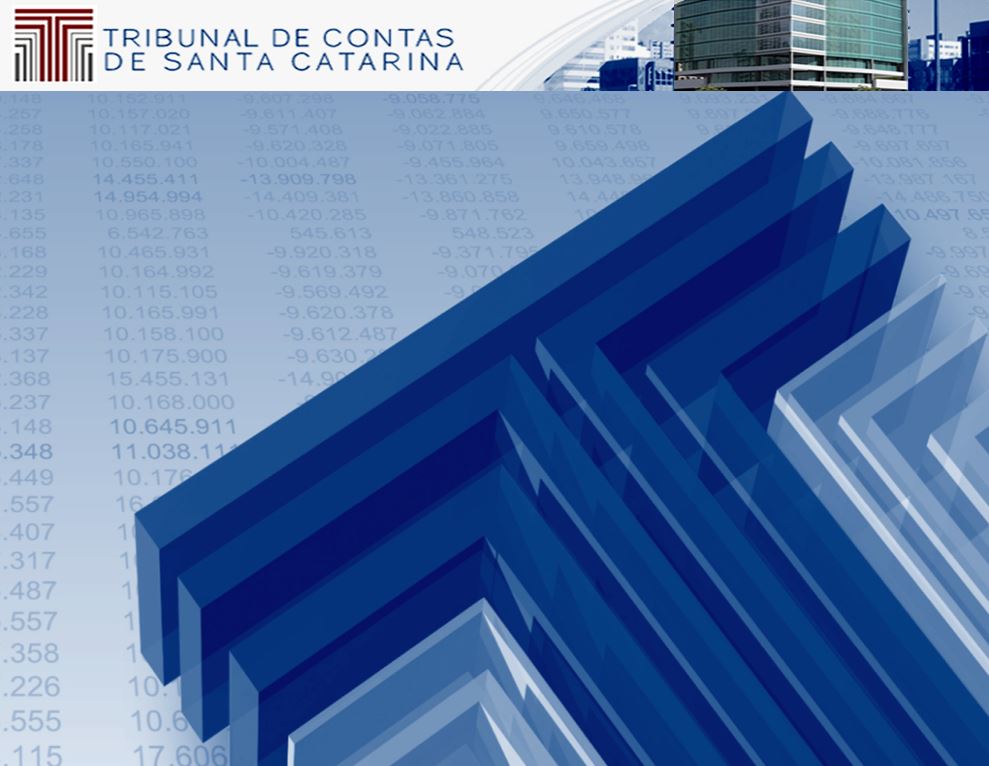 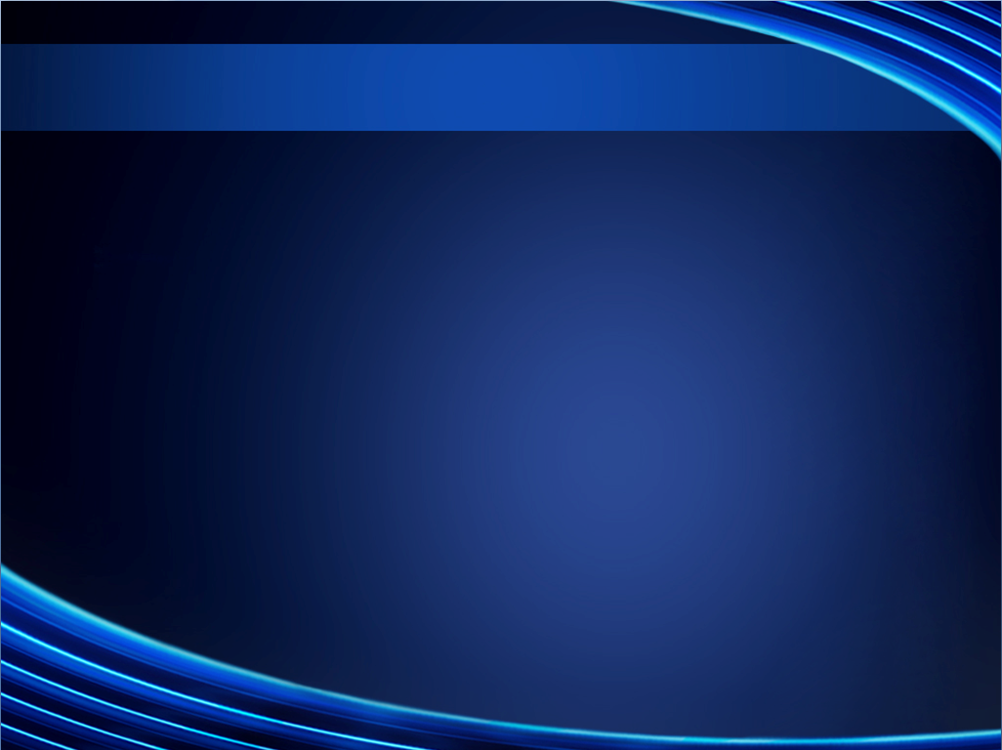 Decreto n. 9.830/2019
Responsabilização na hipótese de dolo ou erro grosseiro
O mero nexo de causalidade entre a conduta e o resultado danoso não implica responsabilização, exceto se comprovado o dolo ou o erro grosseiro do agente público.
A complexidade da matéria e das atribuições exercidas pelo agente público serão consideradas em eventual responsabilização do agente público.
O montante do dano ao erário, ainda que expressivo, não poderá, por si só, ser elemento para caracterizar o erro grosseiro ou o dolo.
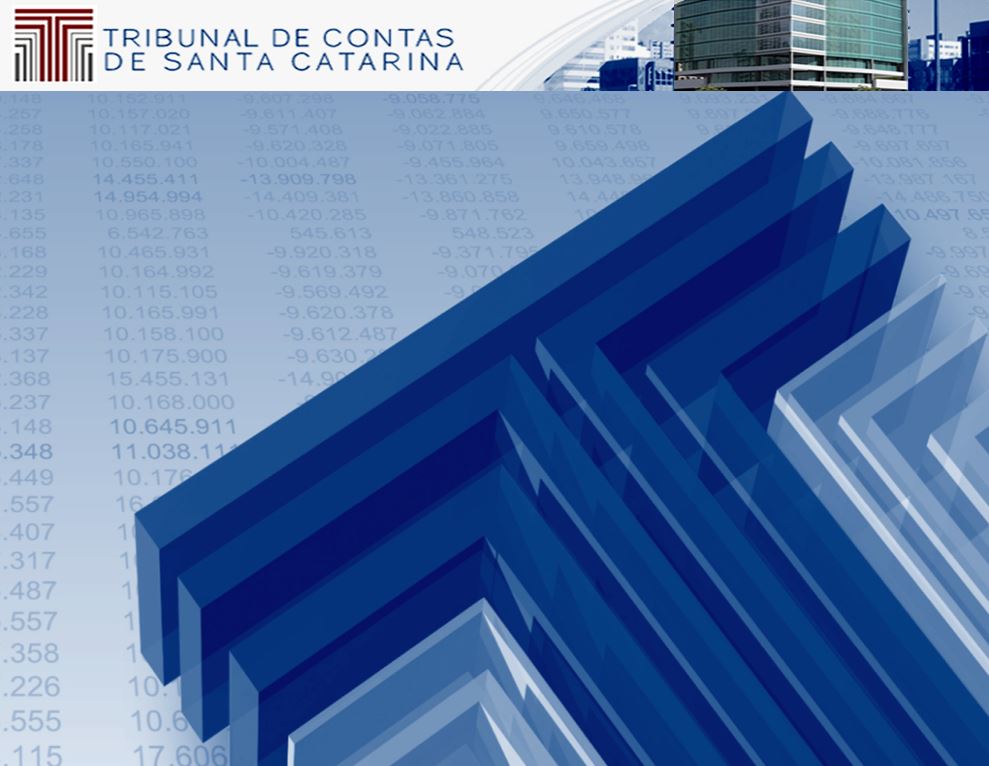 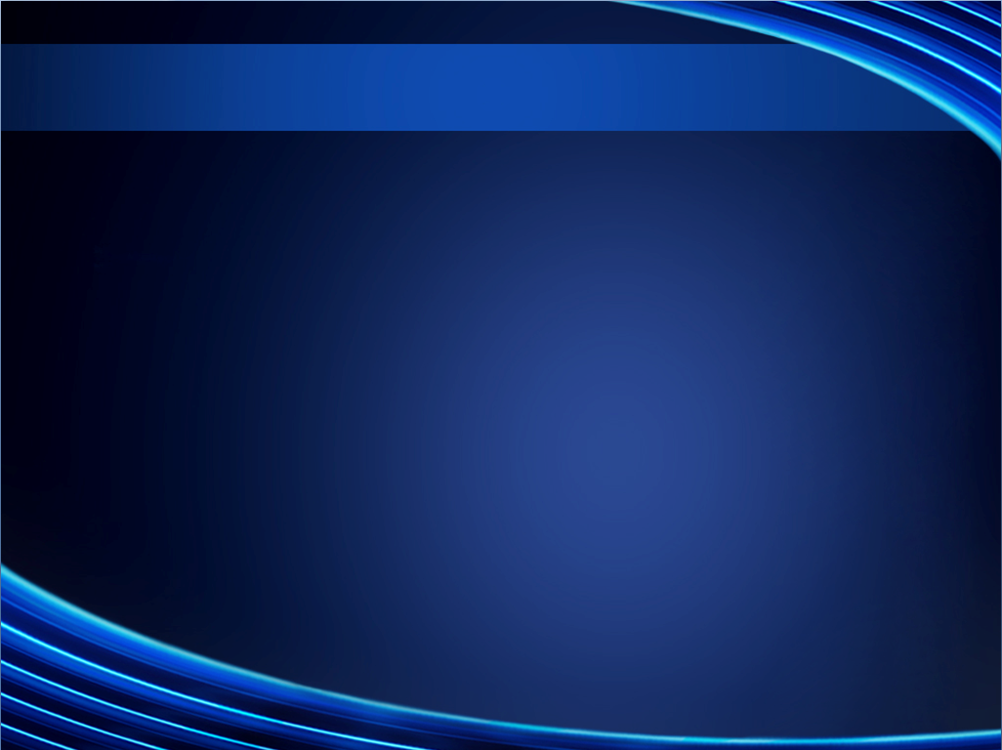 Decreto n. 9.830/2019
Responsabilização na hipótese de dolo ou erro grosseiro
A responsabilização pela opinião técnica não se estende de forma automática ao decisor que a adotou como fundamento de decidir e somente se configurará se estiverem presentes elementos suficientes para o decisor aferir o dolo ou o erro grosseiro da opinião técnica ou se houver conluio entre os agentes.
No exercício do poder hierárquico, só responderá por culpa in vigilando aquele cuja omissão caracterizar erro grosseiro ou dolo.
A responsabilização nas hipóteses de dolo ou erro grosseiro não exime o agente público de atuar de forma diligente e eficiente no cumprimento dos seus deveres constitucionais e legais.
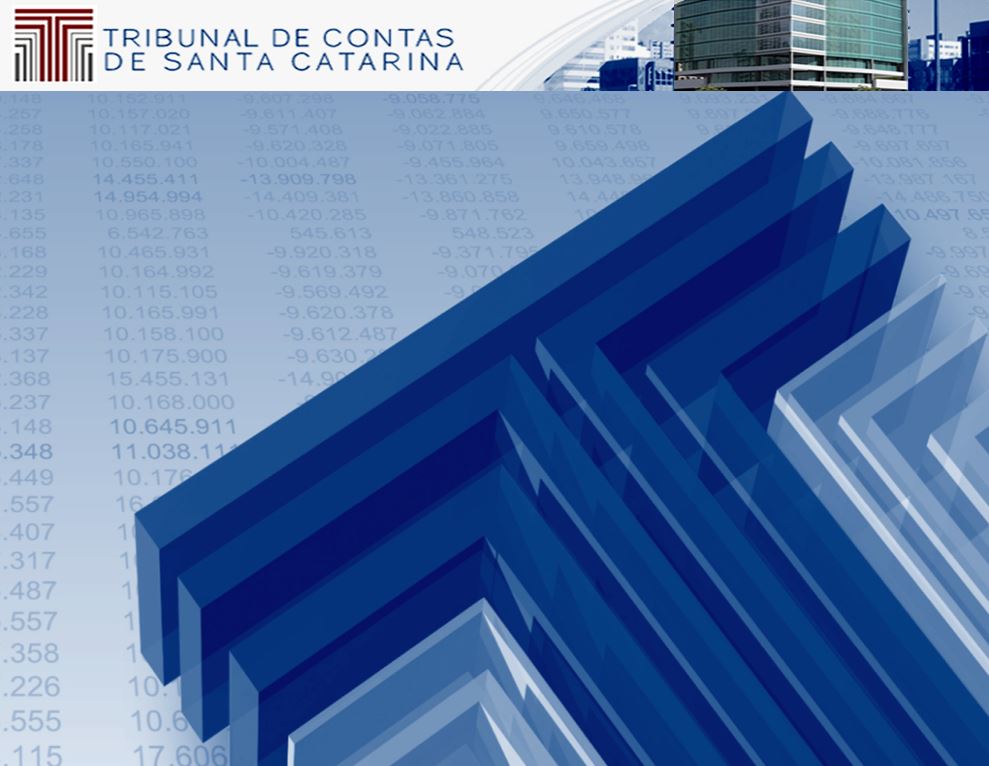 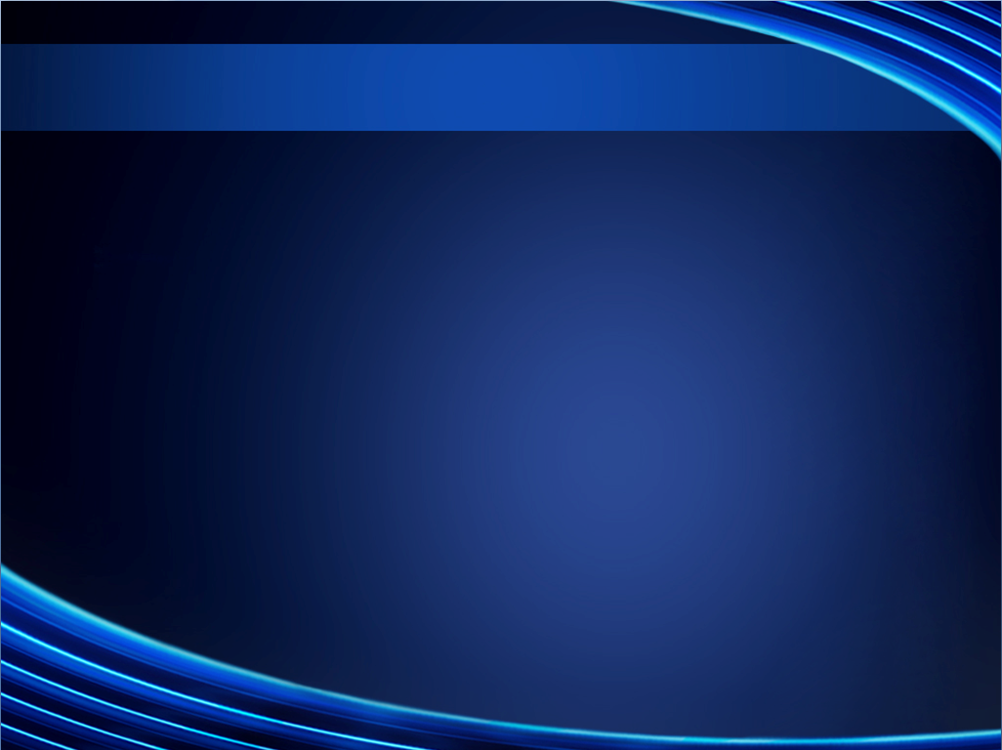 Decreto n. 9.830/2019
Decisão que impuser sanção ao agente público
A decisão que impuser sanção será motivada.
As sanções aplicadas ao agente público serão levadas em conta na dosimetria das demais sanções da mesma natureza e relativas ao mesmo fato.
A responsabilização nas hipóteses de dolo ou erro grosseiro não afasta a possibilidade de aplicação de sanções previstas em normas disciplinares, inclusive nos casos de ação ou de omissão culposas de natureza leve.
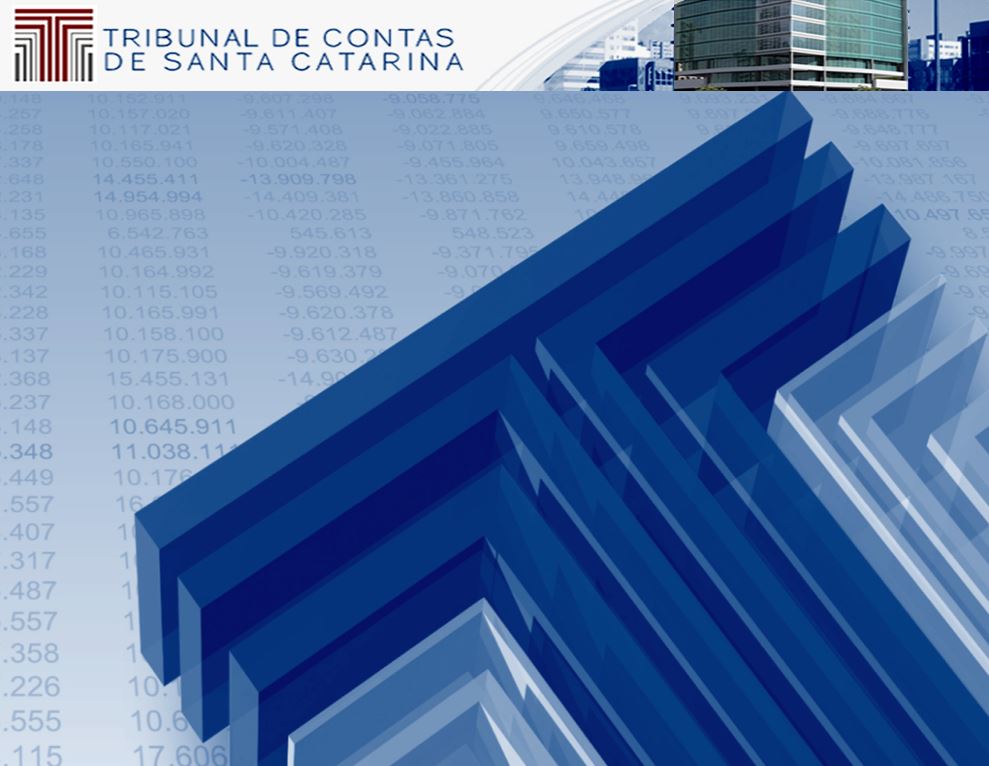 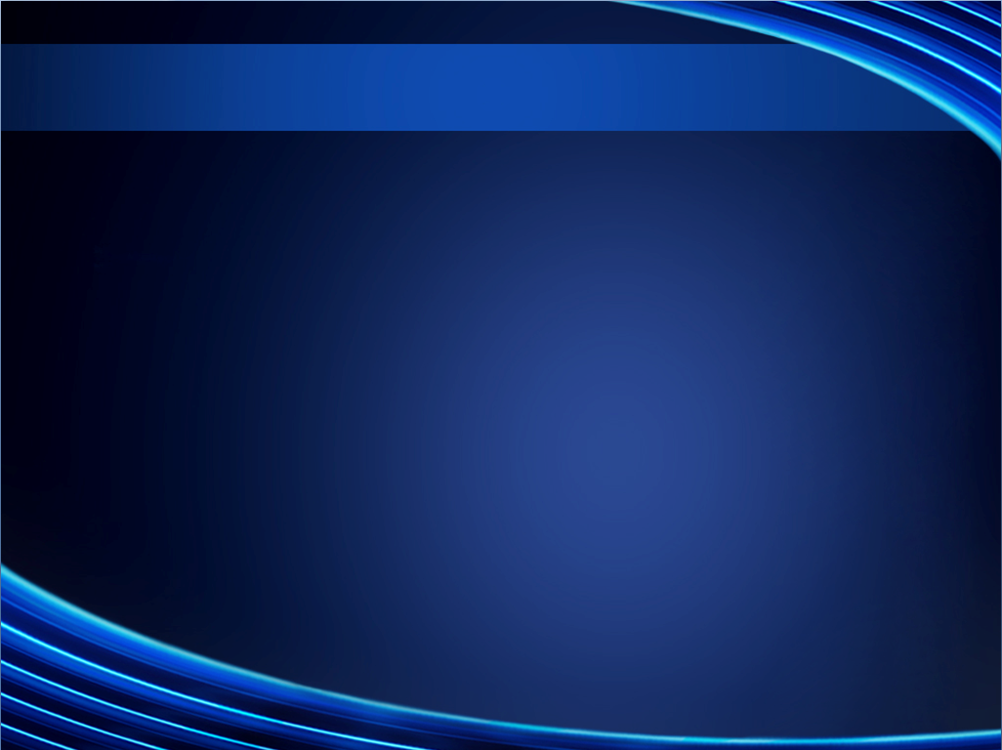 Estudo de casos concretos
TCU. Acórdão 5547/2019-Primeira Câmara 

A regra prevista no art. 28 da LINDB (Decreto-lei 4.657/1942) , que estabelece que o agente público só responderá pessoalmente por suas decisões ou opiniões técnicas em caso de dolo ou erro grosseiro, não se aplica à responsabilidade financeira por dano ao erário. O dever de indenizar prejuízos aos cofres públicos permanece sujeito à comprovação de dolo ou culpa, sem qualquer gradação, tendo em vista o tratamento constitucional dado à matéria (art. 37, § 6º, da Constituição Federal) .
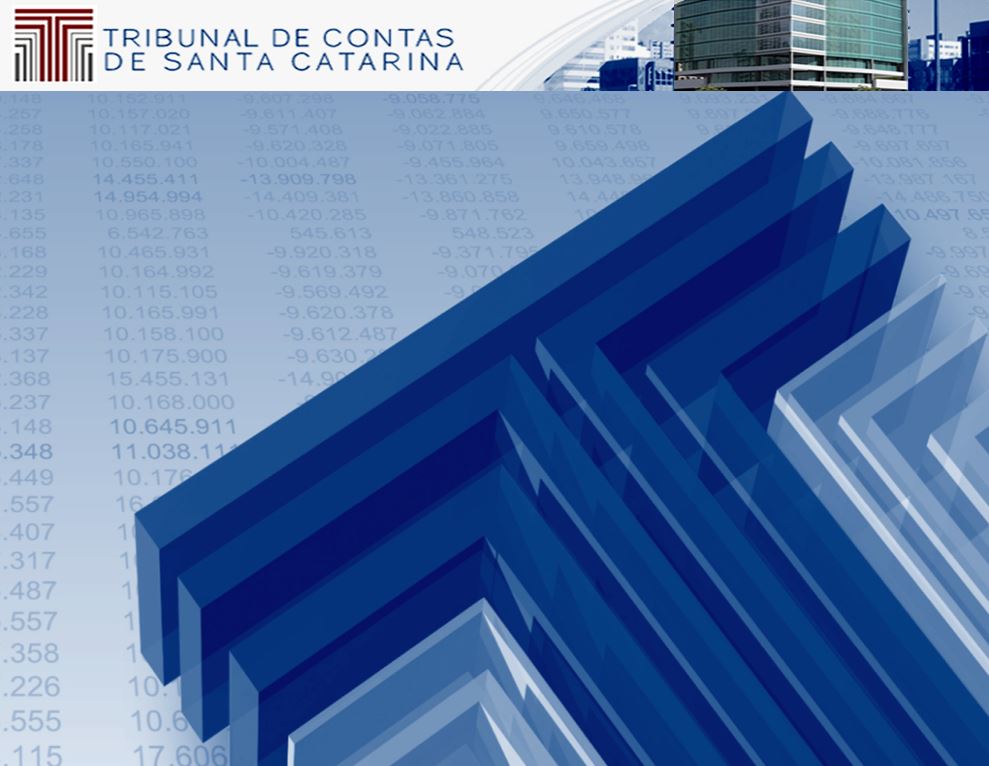 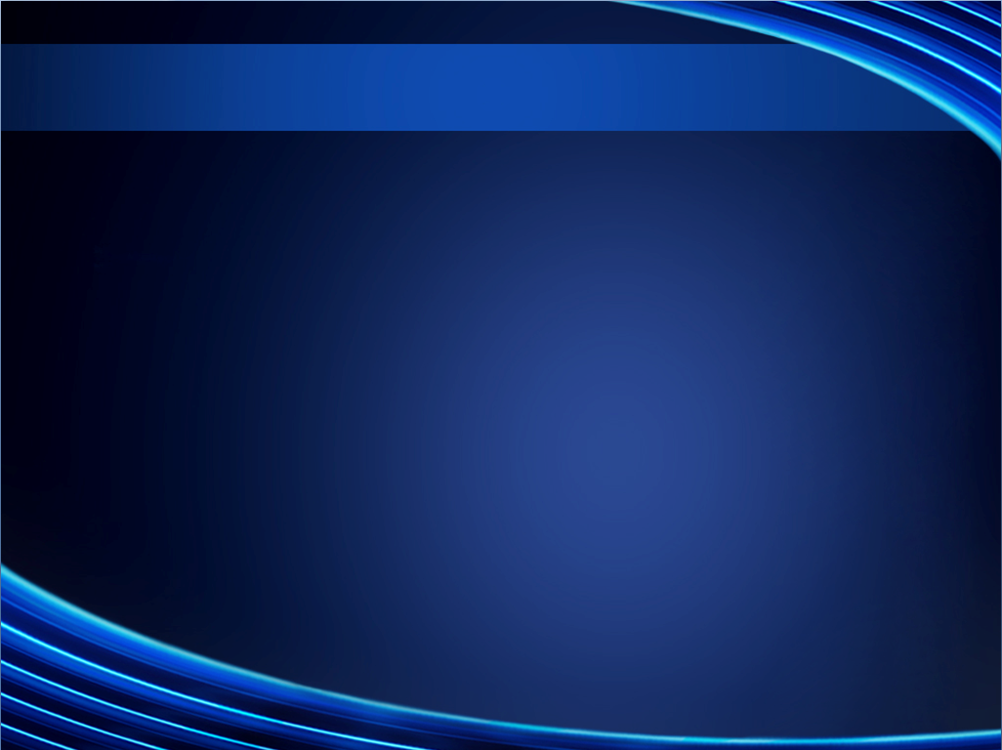 Estudo de casos concretos
TCU. Acórdão 1941/2019-Plenário 

Para fins do exercício do poder sancionatório do TCU, pode ser tipificado como erro grosseiro (art. 28 do Decreto-lei 4.657/1942 – LINDB) o descumprimento, sem a devida motivação, de determinação expedida pelo TCU, pois tal conduta revela grave inobservância do dever de cuidado, o que configura culpa grave.
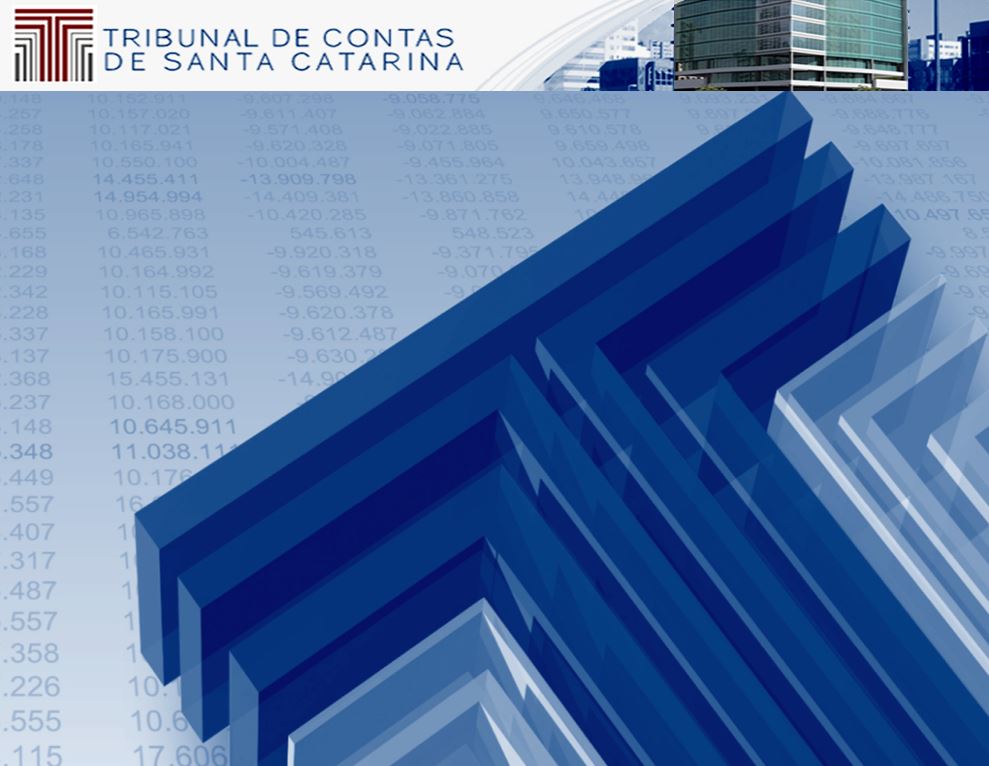 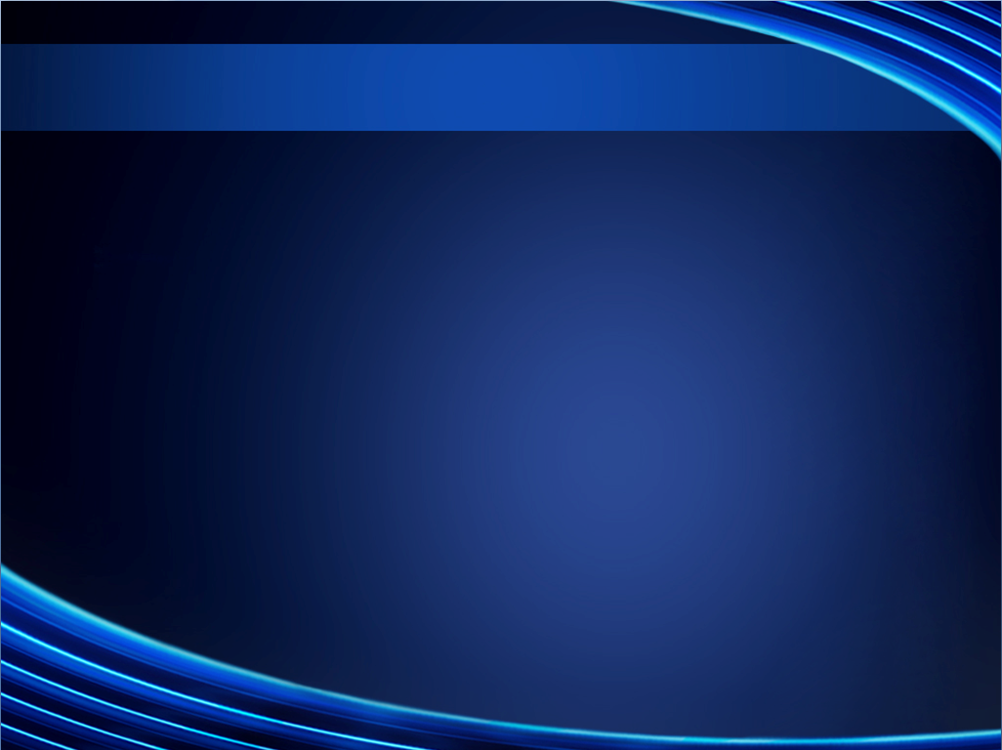 Estudo de casos concretos
TCU. Acórdão 2677/2018-Plenário 

Para fins do exercício do poder sancionatório do TCU, pode ser tipificado como erro grosseiro (art. 28 do Decreto-lei 4.657/1942 – LINDB) o descumprimento de normativo da entidade pelo gestor, especialmente o que resultar em danos materialmente relevantes.
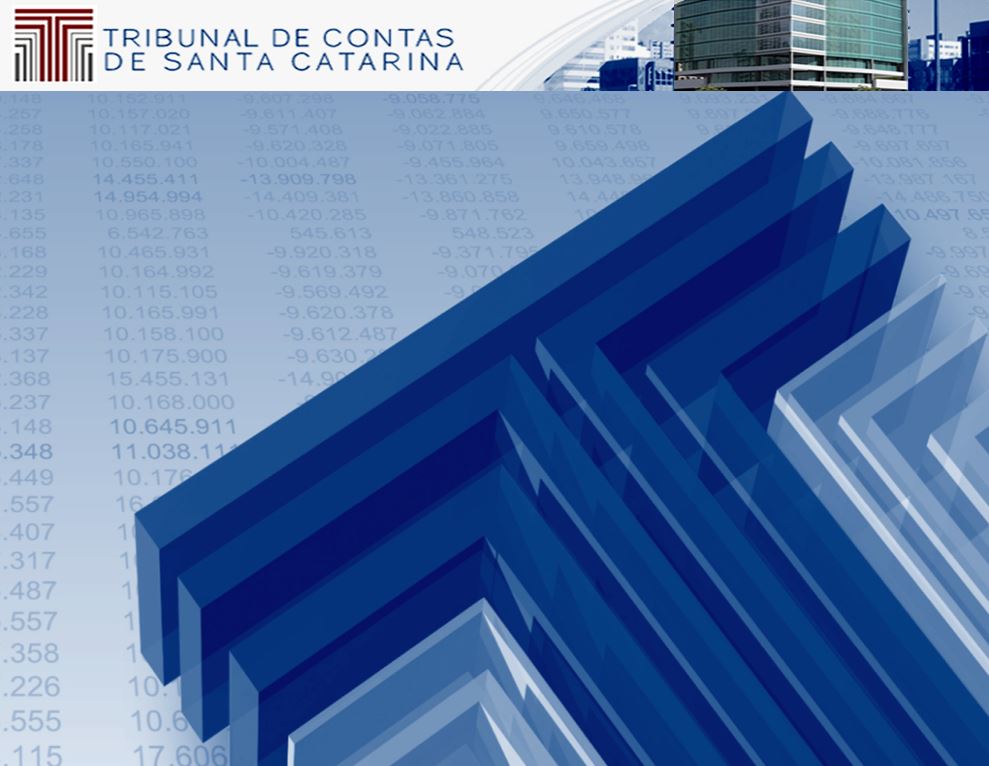 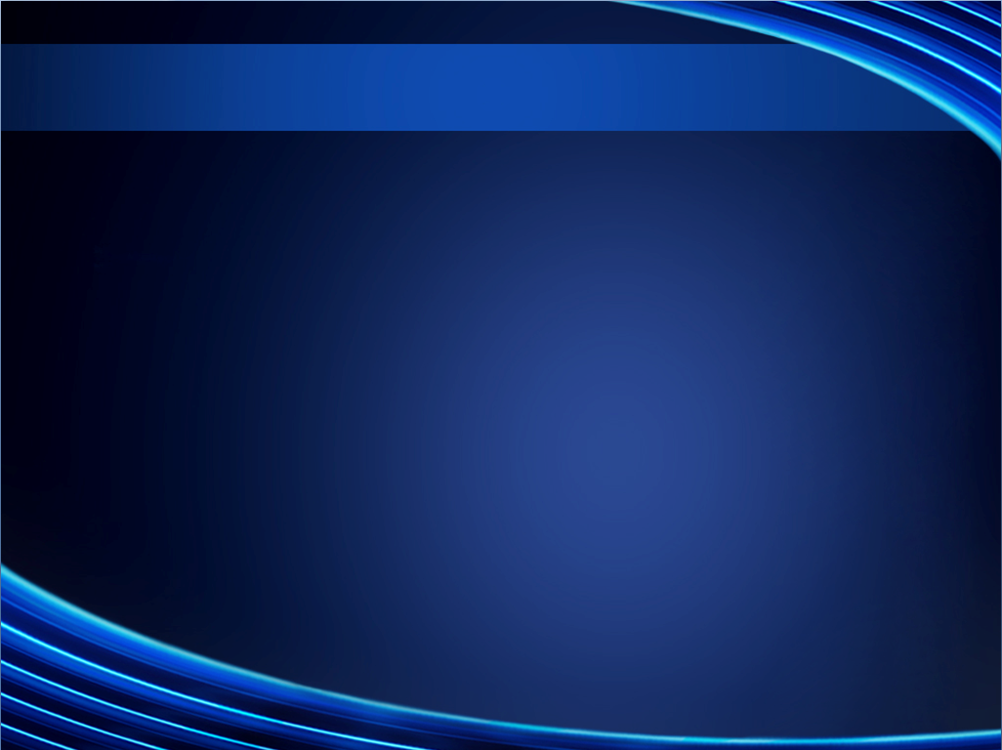 Estudo de casos concretos
TCU. Acórdão 2699/2019-Primeira Câmara 

Para fins de responsabilização perante o TCU, pode ser tipificada como erro grosseiro (art. 28 do Decreto-lei 4.657/1942 – Lei de Introdução às Normas do Direito Brasileiro) a autorização de pagamento sem a devida liquidação da despesa.
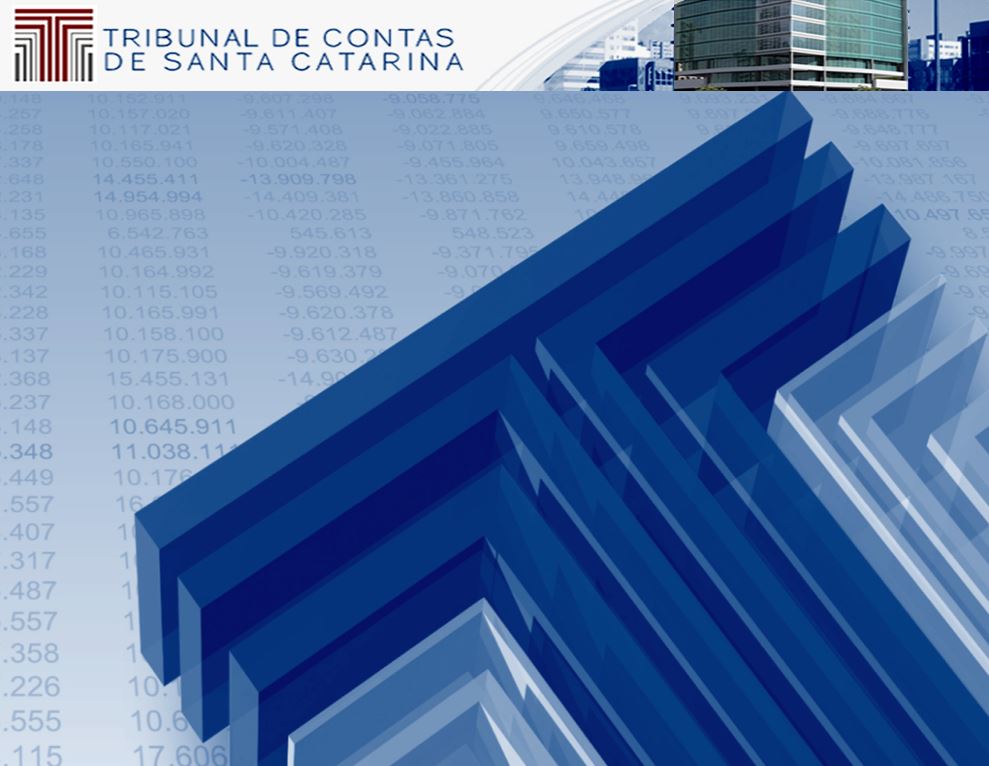 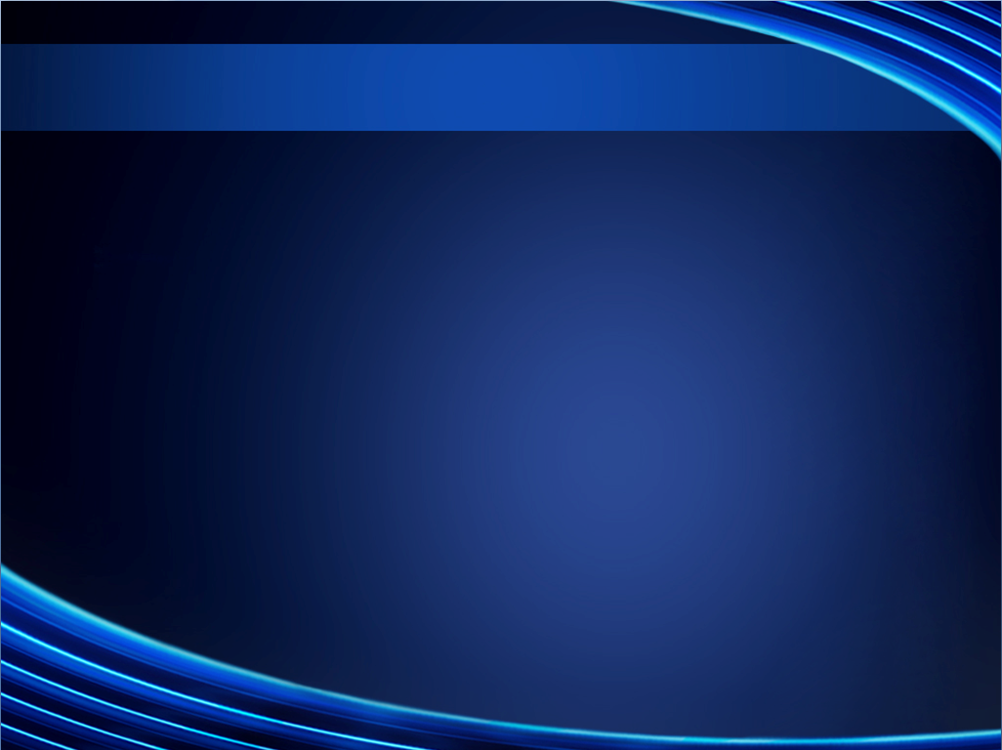 Estudo de casos concretos
TCE/SC. Processo n. TCE 01/01842600 – Voto
 
(...) Contudo, conforme apontado pela área técnica o fato tido por irregular, causador de dano ao erário, só pode ser atribuído a quem fez o pagamento não atentando para as medições dos fiscais da obra, ou seja, ao Sr. (...), na condição de ordenador primário, ex-Diretor-Geral da FCC e ex-Gestor do FEIC (...)

“[...] o Juízo Federal de Joinville, nos autos do Incidente de Sanidade Mental n.º (...), acolheu o laudo pericial reconhecendo a inimputabilidade do acusado, Sr. (...), à época dos fatos narrados na denúncia – 16.08.2000. (...)
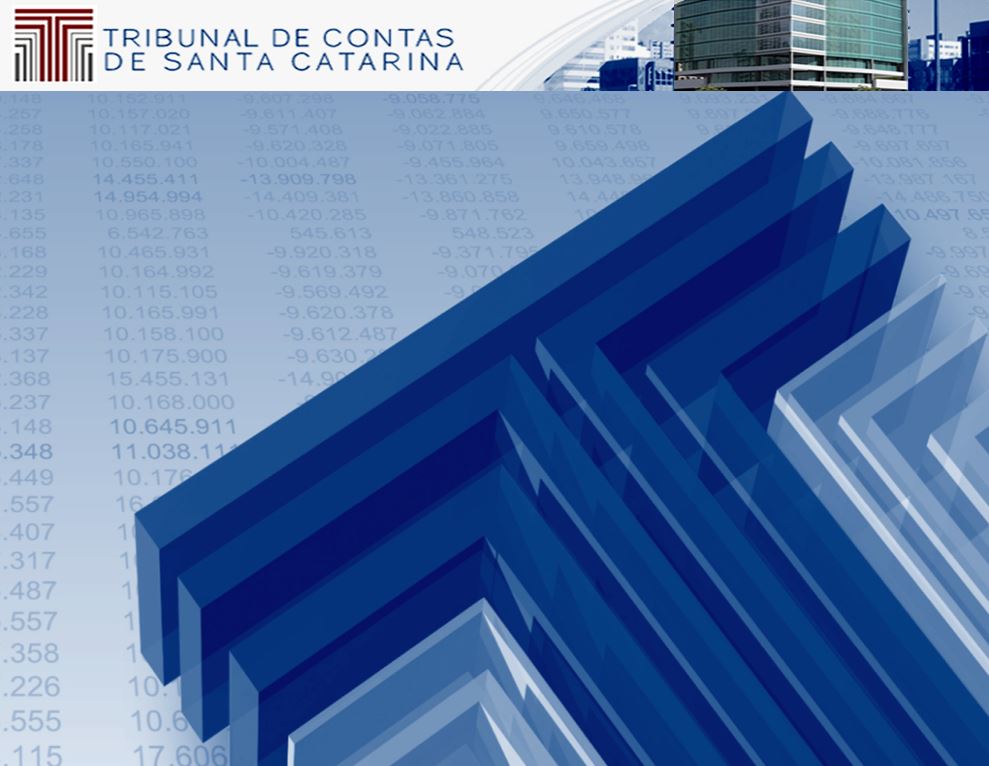 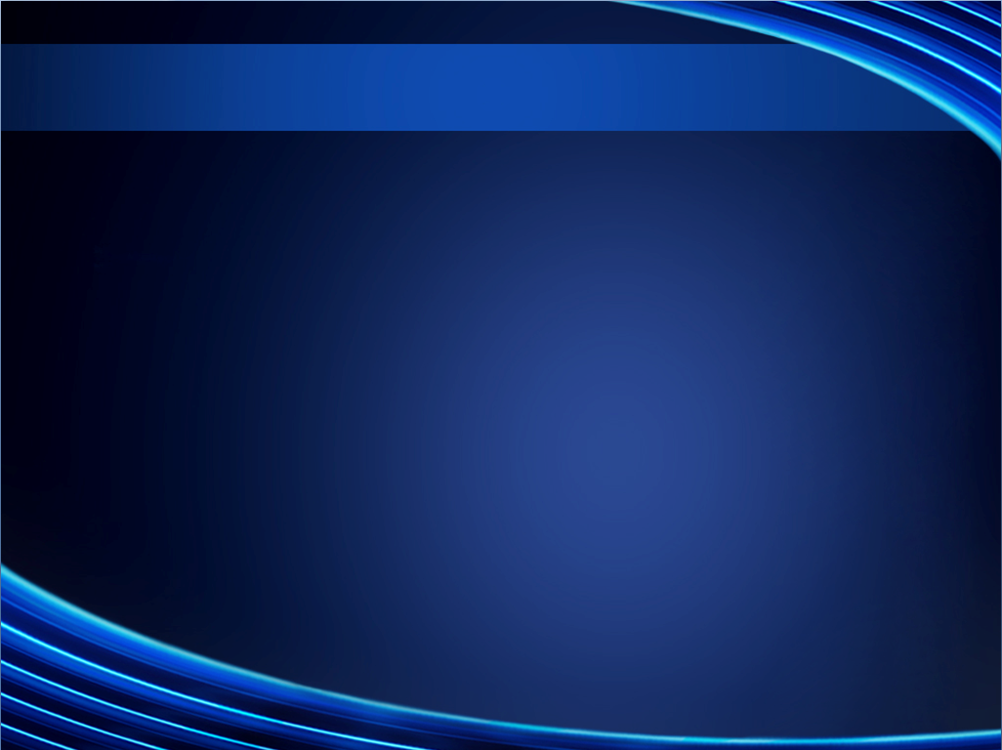 Estudo de casos concretos
Todavia, restou comprovado que à época dos fatos (pagamentos), entre 20/12/2000 e 30/11/2001, o responsável era inteiramente incapaz de entender o caráter ilícito do fato ou determinar-se de acordo com esse entendimento. A inimputabilidade penal do acusado teve como marco inicial o dia 16/08/2000, data do fato criminal (fls. 682/695 – laudo, fls. 696, decisão judicial). (...)”.
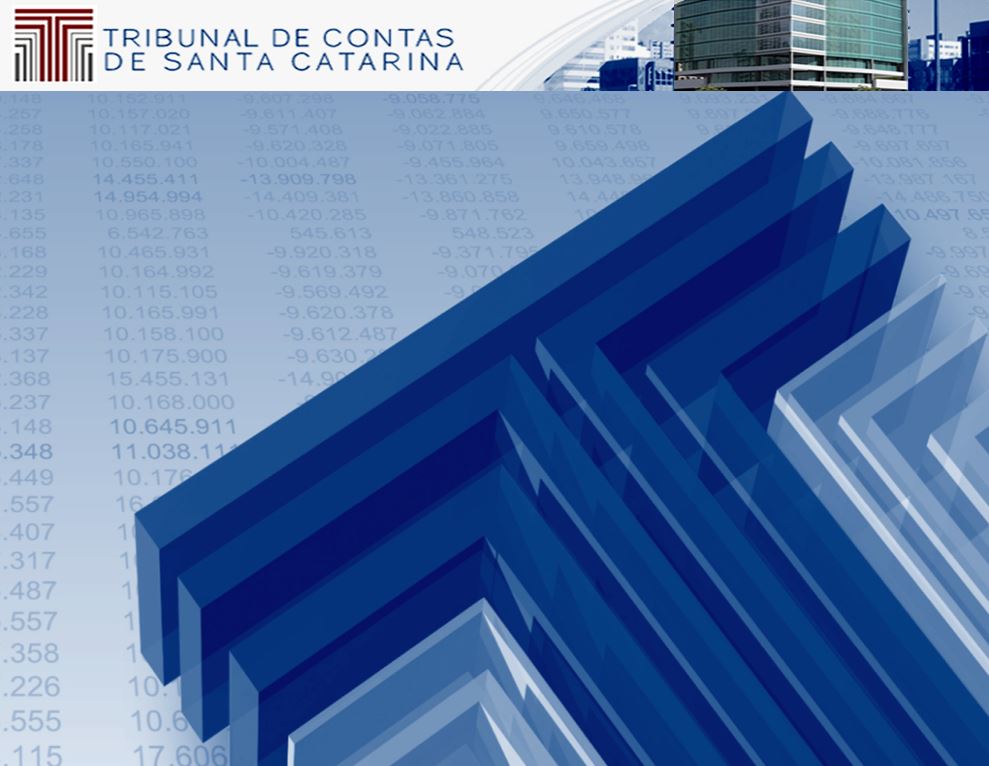 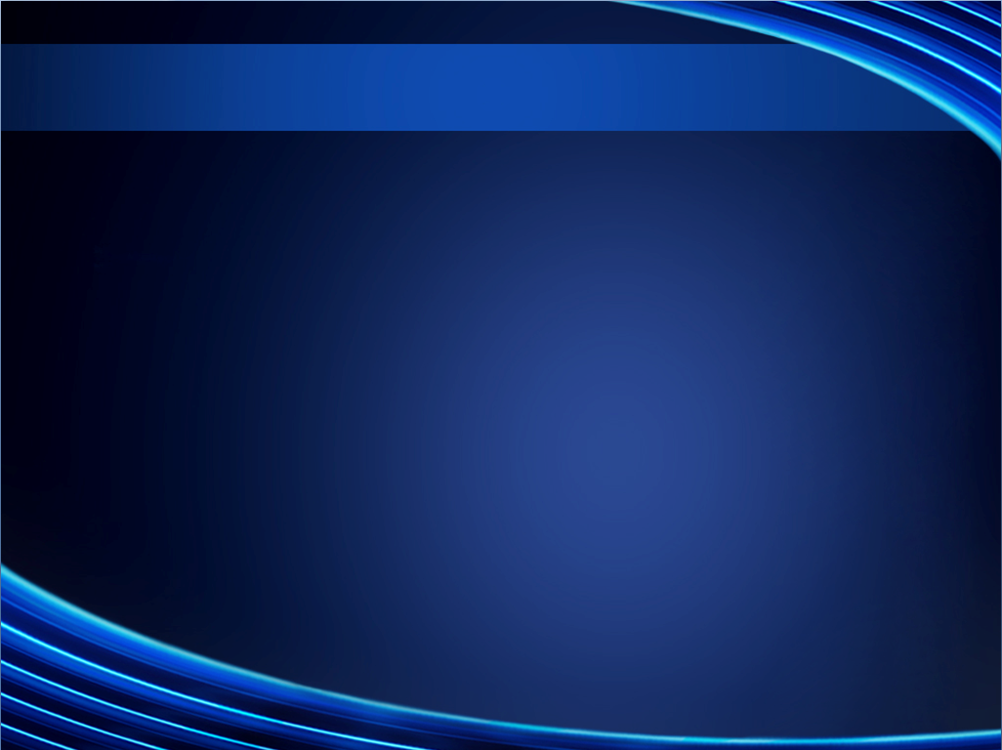 Estudo de casos concretos
Impossibilitada, portanto, a responsabilidade do Sr. (...), nos presentes autos. O que gera como consequência no julgamento destas contas a não condenação do responsável ao débito verificado, na forma determinada pelo art. 21, caput, da Lei Complementar n.º 202/2000. (...) 
Importante registrar, ainda que não interfira no julgamento destas contas, o falecimento do Sr. (...), fato público e notório destacado nas mídias catarinenses, no dia 18 de julho do ano corrente.”
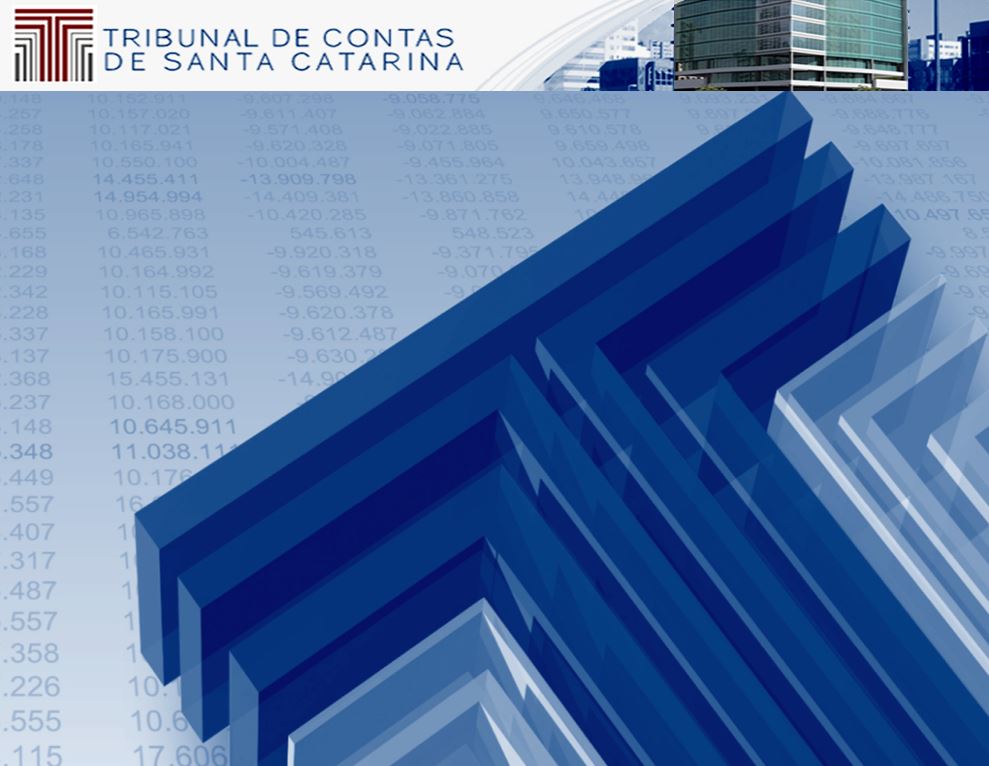 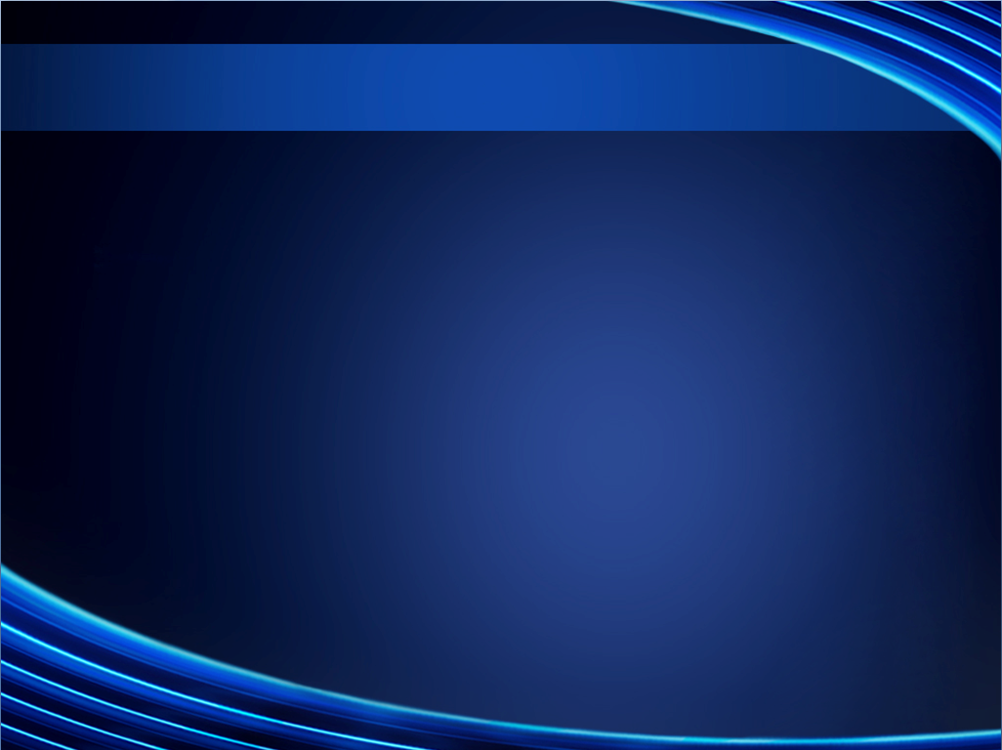 Estudo de casos concretos
TCU. Acórdão n. 2267/2015 - Primeira Turma

“9. A tese (...) é de que a pessoa jurídica de direito privado, ao celebrar avença com o poder público federal, objetivando alcançar uma finalidade pública, assume o papel de gestora pública naquele ato e, em consequência, está sujeita ao cumprimento da obrigação pessoal de prestar contas ao poder público, nos termos do artigo 70, parágrafo único, da Constituição Federal; por conseguinte, passa a recair, também, sobre essa entidade a presunção iuris tantum de ter dado causa a dano ao erário eventualmente ocorrido na execução da avença, por imposição constitucional, com base no disposto no mesmo art. 70, parágrafo único, combinado com a parte final do inciso II do art. 71 da Carta Magna.
10. Da  mesma  forma,  a  responsabilidade  da  pessoa  física,  na
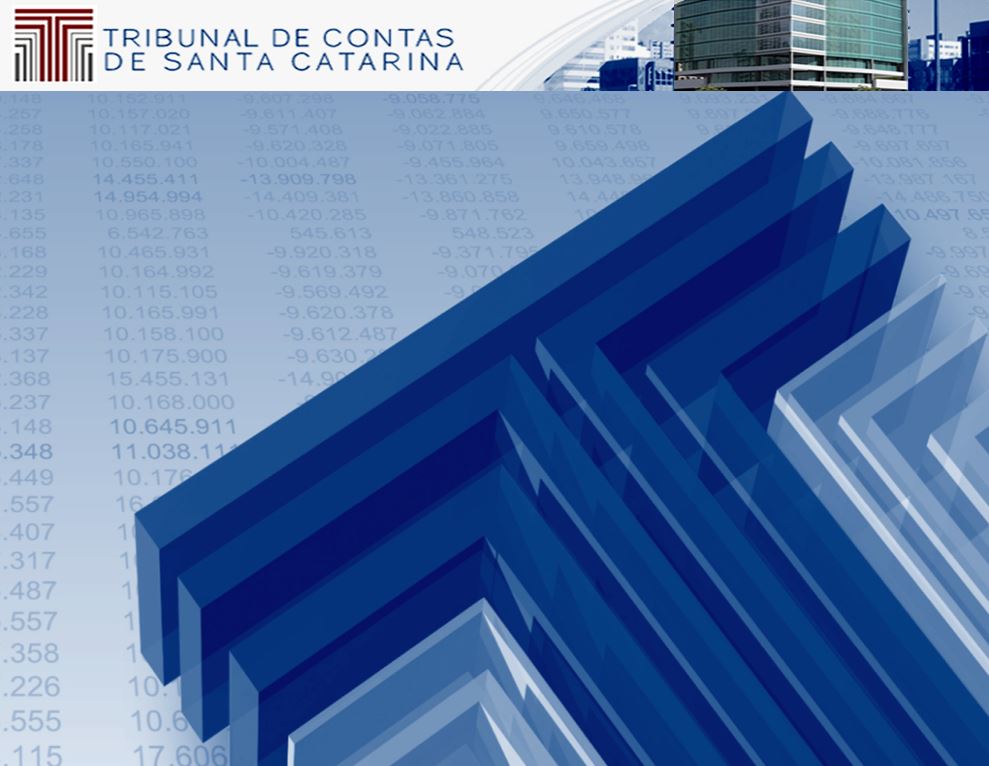 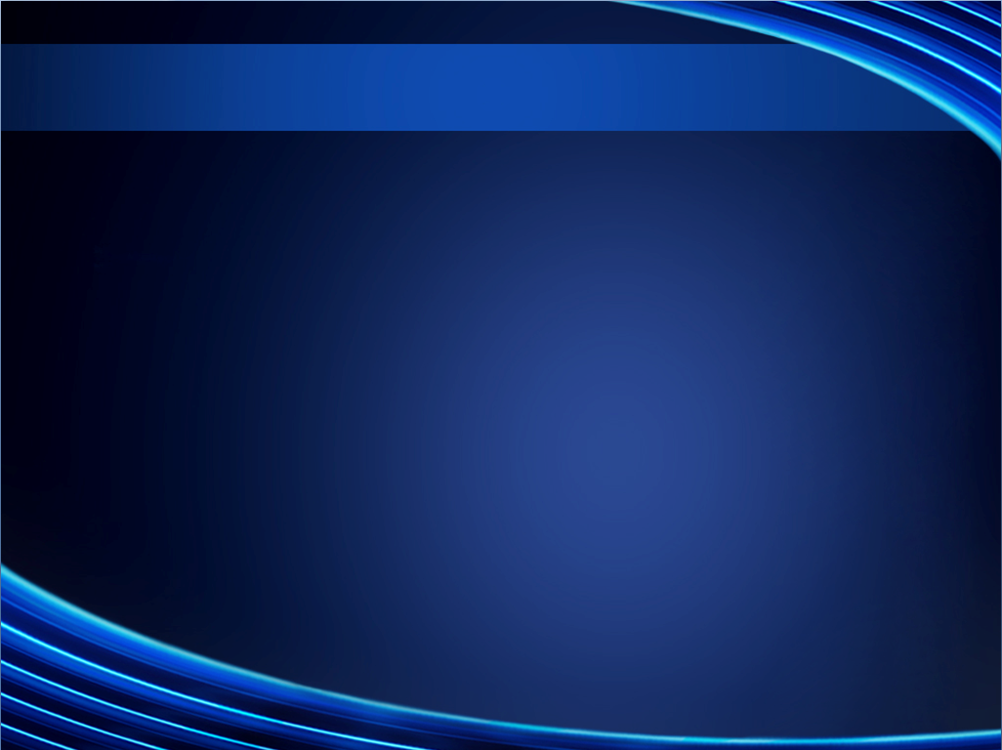 Estudo de casos concretos
condição de dirigente de entidades privadas, encontra amparo nos citados artigos 70 e 71 da CF, visto que, de fato, a pessoa natural é quem determina a destinação a ser dada aos recursos públicos transferidos; por isso, a obrigação de comprovar a boa e regular aplicação dos recursos recai sobre ela também, por meio de prestação de contas.”

Súmula n.  286: 
“A pessoa jurídica de direito privado destinatária de transferências voluntárias de recursos federais feitas com vistas à consecução de uma finalidade pública responde solidariamente com seus administradores pelos danos causados ao erário na aplicação desses recursos.”
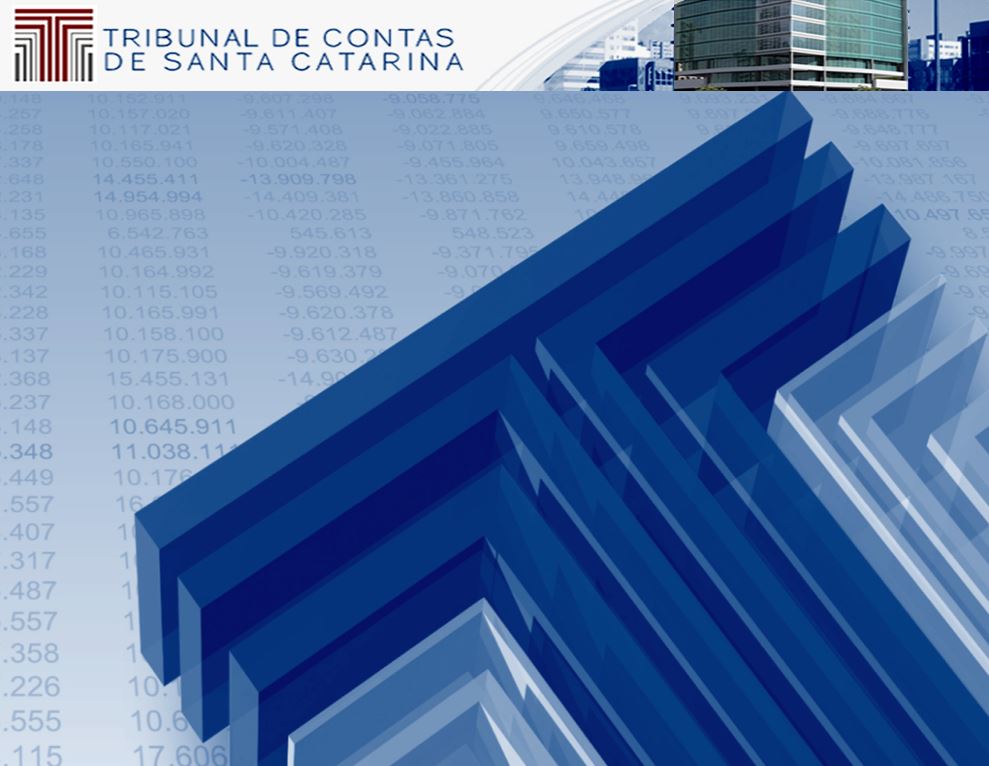 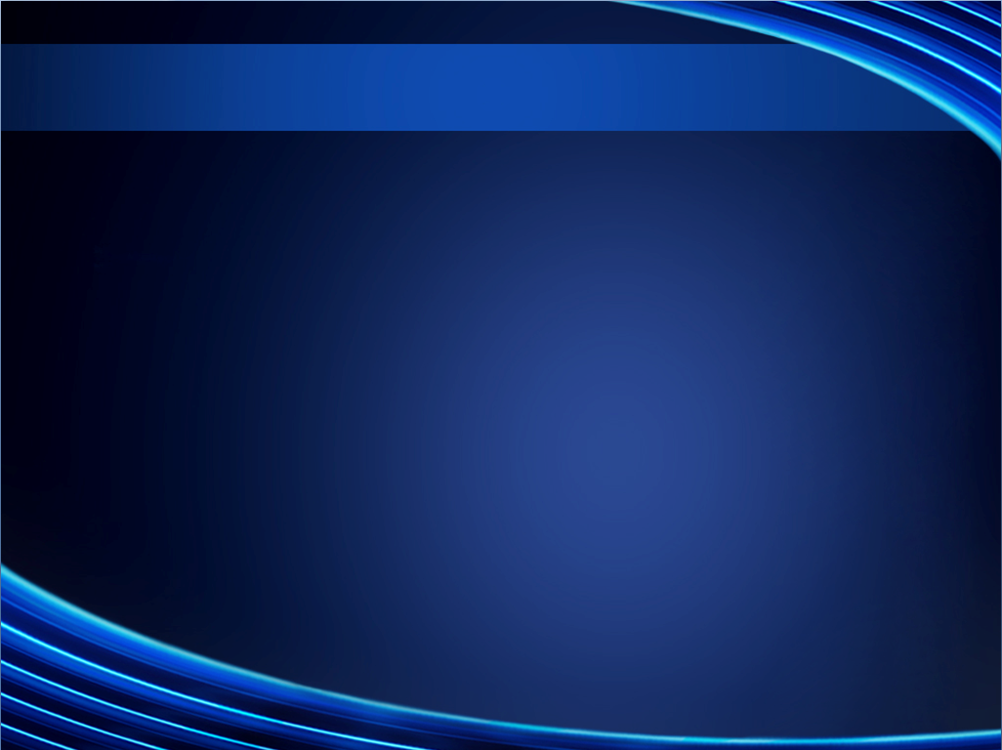 Estudo de casos concretos
TCU. Acórdão n. 0720/2014 – Plenário 

“(...) a falta ou insuficiência de análises técnicas, por parte da comissão de licitação, demonstra que ela não cumpriu seus deveres funcionais, configurando infração ao princípio da eficiência;
(...) cabe à comissão de licitação verificar os documentos de habilitação, o que inclui receber, examinar e julgar todos os documentos e procedimentos relativos às licitações e ao cadastramento de licitantes, devendo os seus membros responder solidariamente por todos os atos por ela praticados, nos termos dos arts. 6º, inciso XVI, e 51, § 3º, da Lei nº 8.666/1993;”
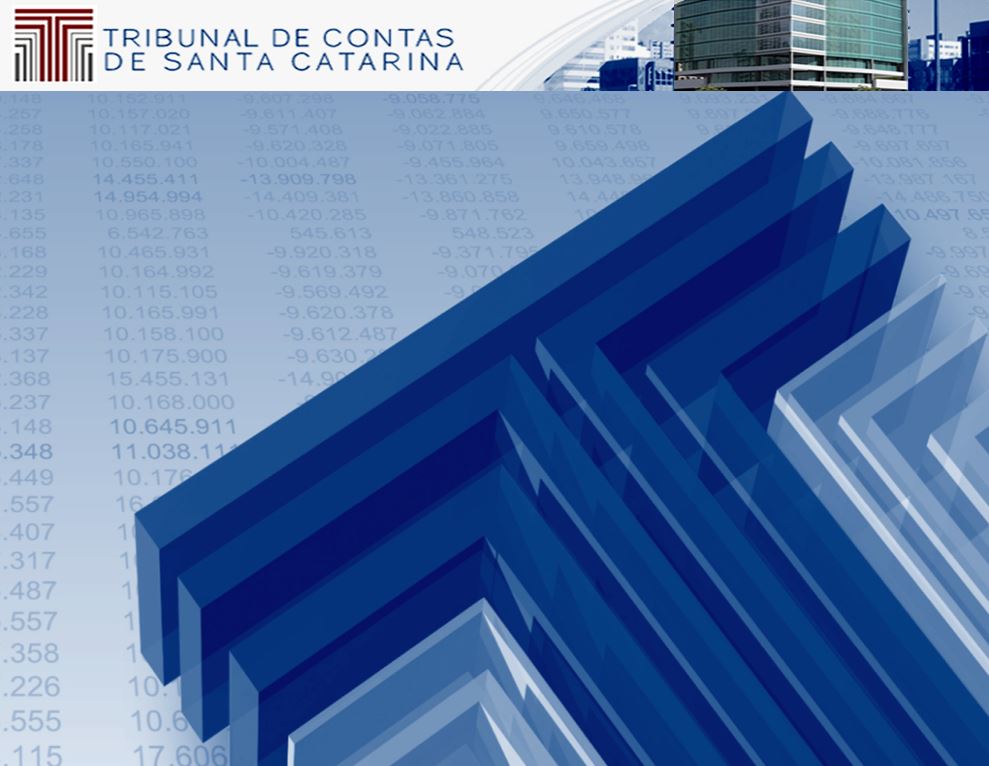 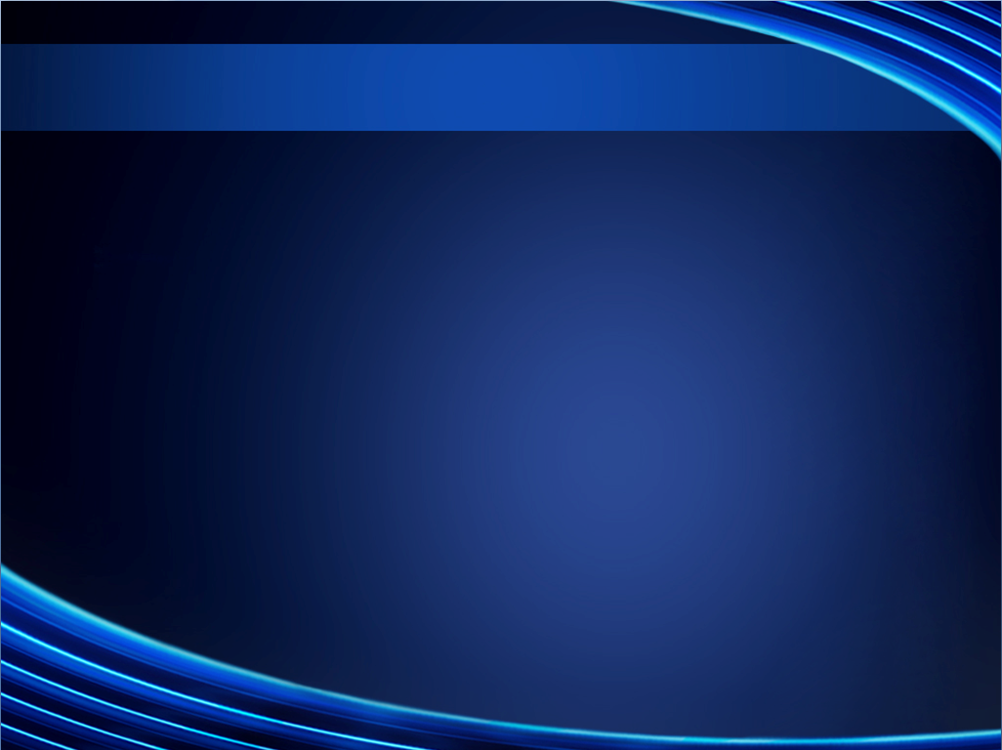 Estudo de casos concretos
TCU. Acórdão n. 6218/2014 - Segunda Câmara 

“121. É preciso, assim, definir a responsabilidade pela elaboração do edital, encargo este afeto à Administração, já que compõe a chamada fase interna ou preparatória da licitação. Como no caso em tela, não há indicativos de haver um departamento ou setor específico de elaboração desse documento, ao contrário, o cenário que se apresenta é que este foi confeccionado no âmbito da Secretaria de saúde e da comissão de licitação. (...) aplicar a multa prevista no art. 58, II, da
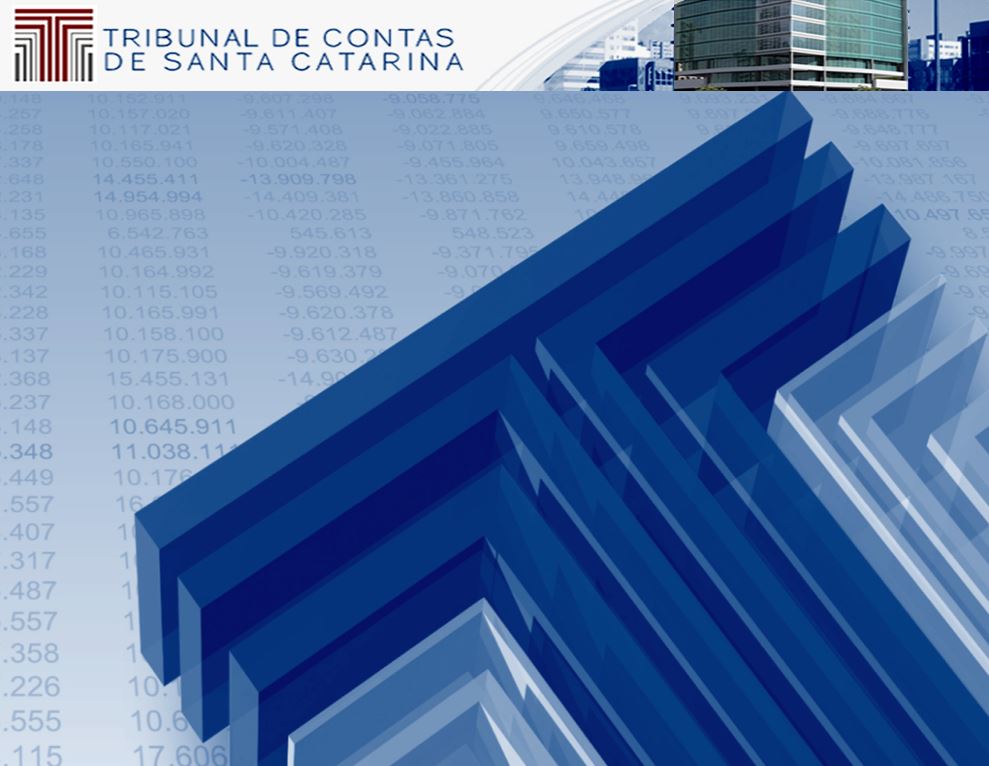 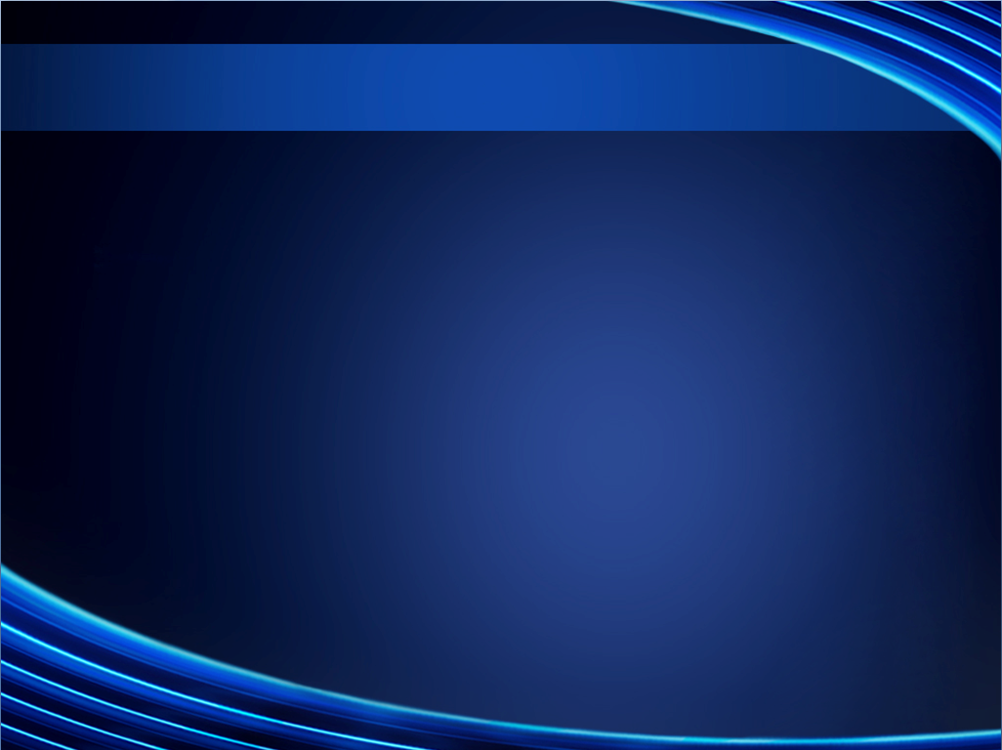 Estudo de casos concretos
Lei nº 8.443/92 ao Sr. [...], Secretário de Saúde, em razão de fracionamento de despesas e adoção de modalidade de licitação menos rigorosa que a determinada para a totalidade do valor do objeto a ser licitado; indícios de emissão de empenho anteriormente à homologação ou de montagem a posteriori da licitação e antecipação de pagamento (...).”
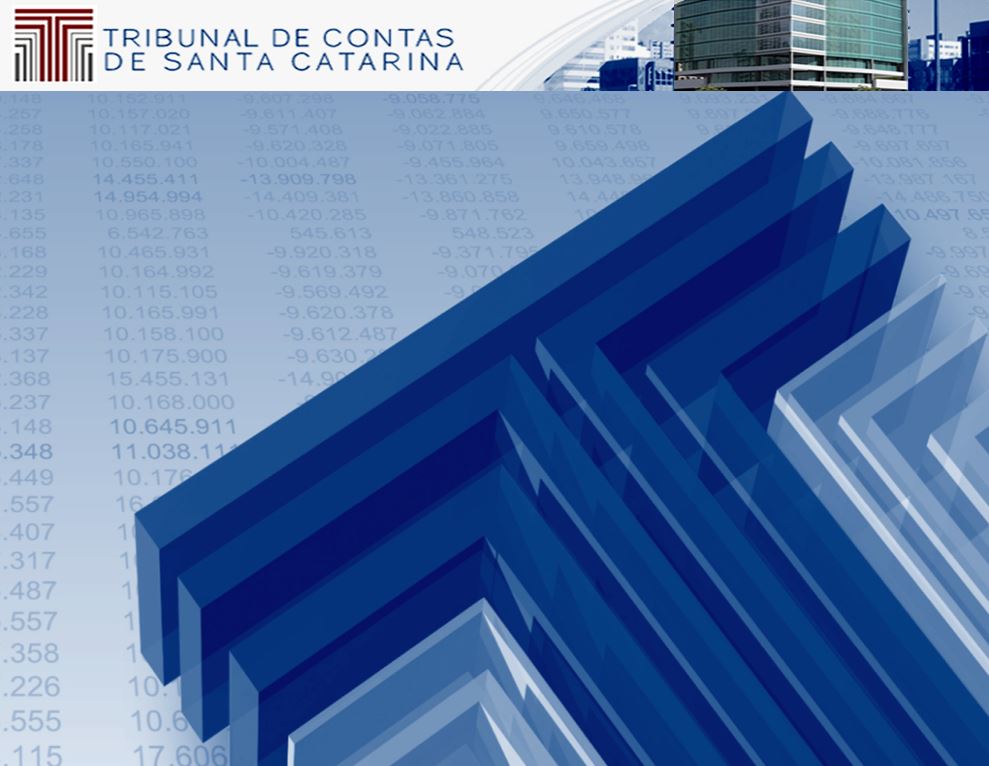 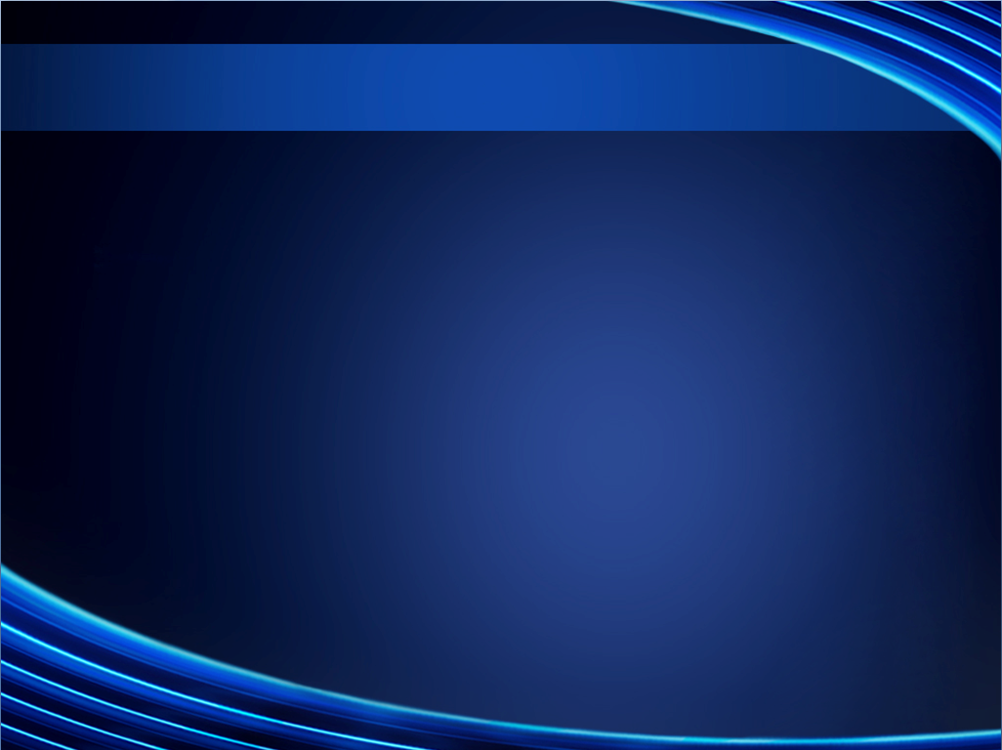 Estudo de casos concretos
TCU. Acórdão n. 10041/2015 - Segunda Câmara 

“35. A título de subsídio na elaboração e otimização da matriz de responsabilização que ora proponho, ressalto haver precedentes do Tribunal no sentido de destacar que os integrantes da equipe de apoio ao pregoeiro não possuem poder decisório, portanto, não respondem pelas decisões adotadas pelo pregoeiro (...). A equipe de apoio, conforme os normativos aplicáveis, presta assistência necessária ao
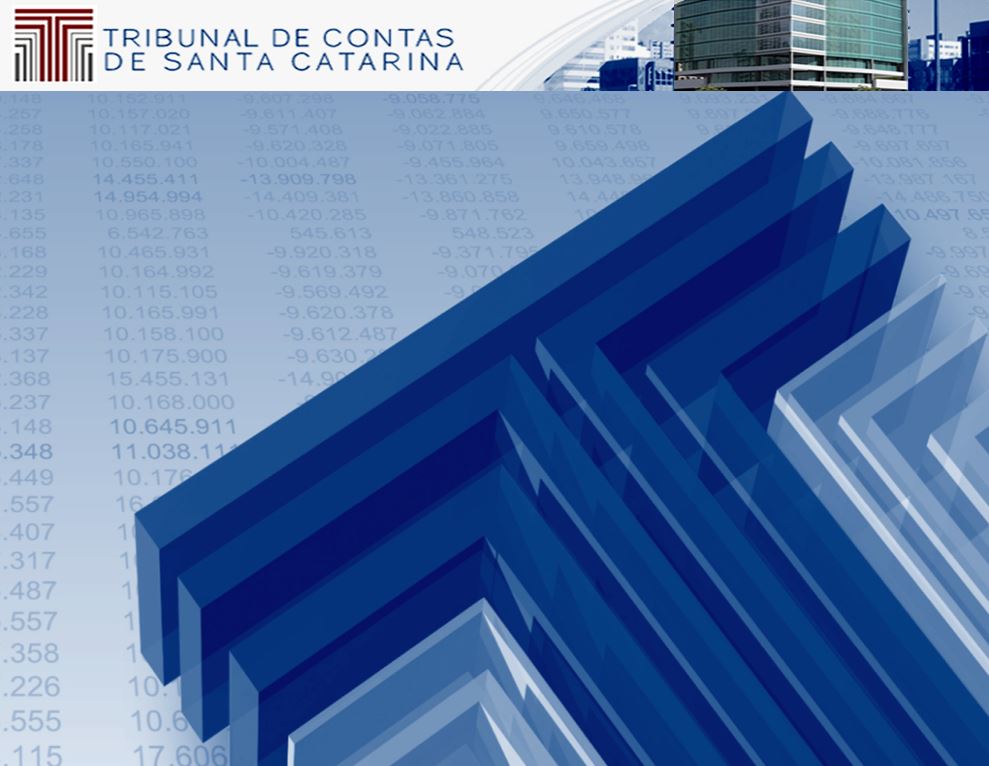 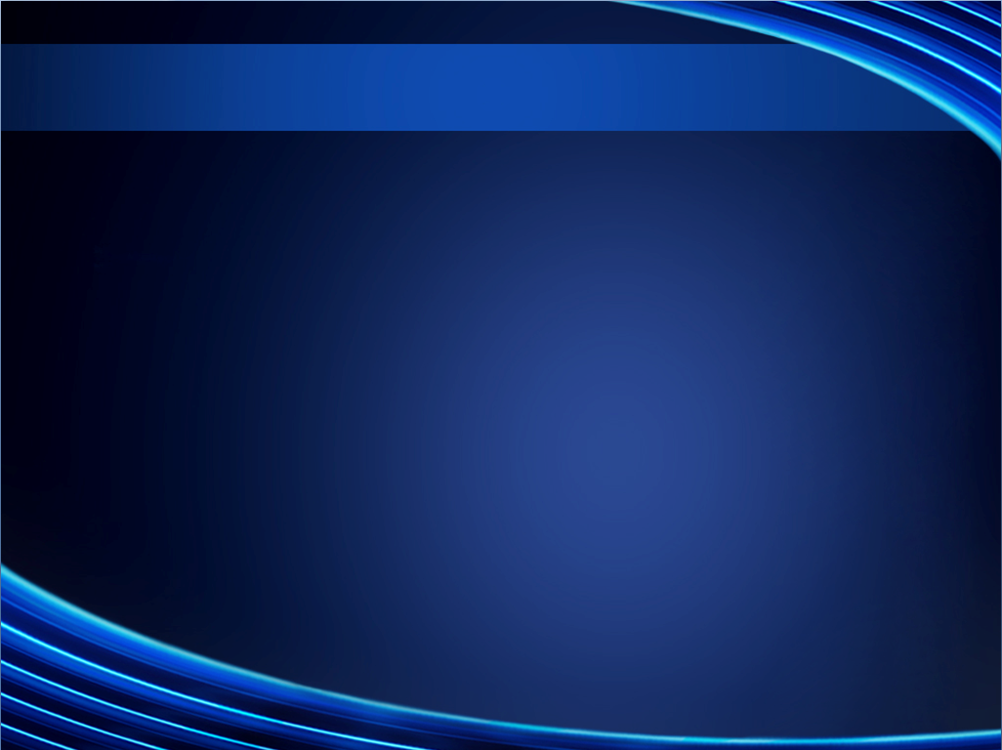 Estudo de casos concretos
pregoeiro, não participando de ato decisório. Diferentemente é o caso dos membros de Comissão de Licitação, os quais decidem em conjunto e, por isso mesmo, são responsáveis juntamente com o Presidente da Comissão (art. 51, § 3º, da Lei 8.666/1993).”
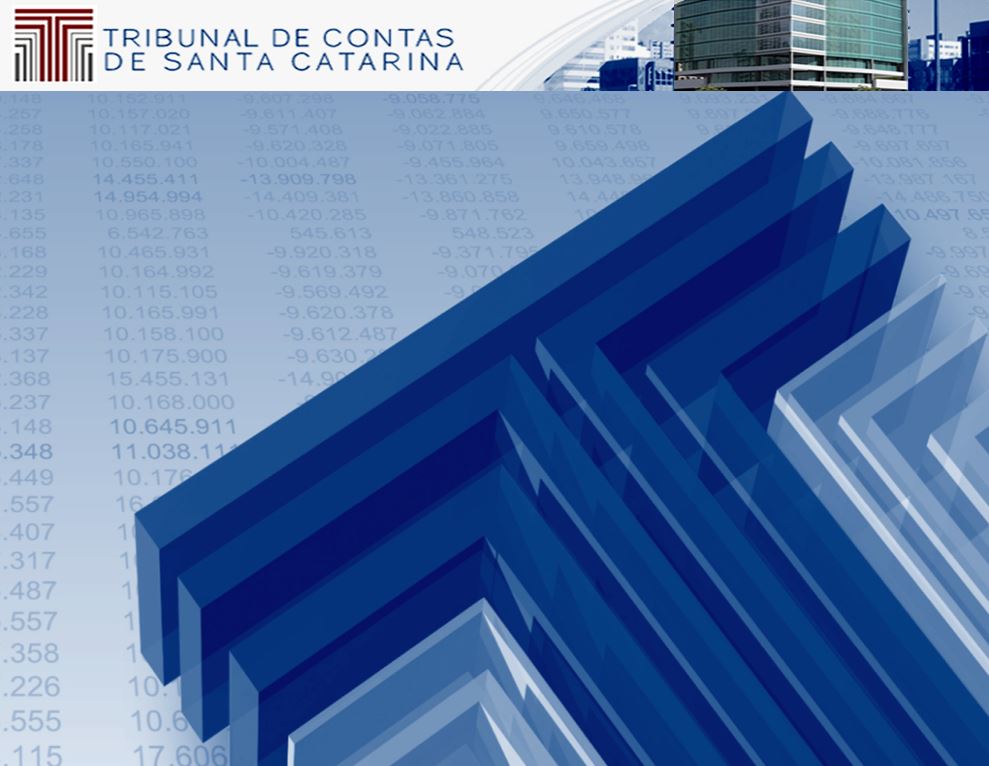 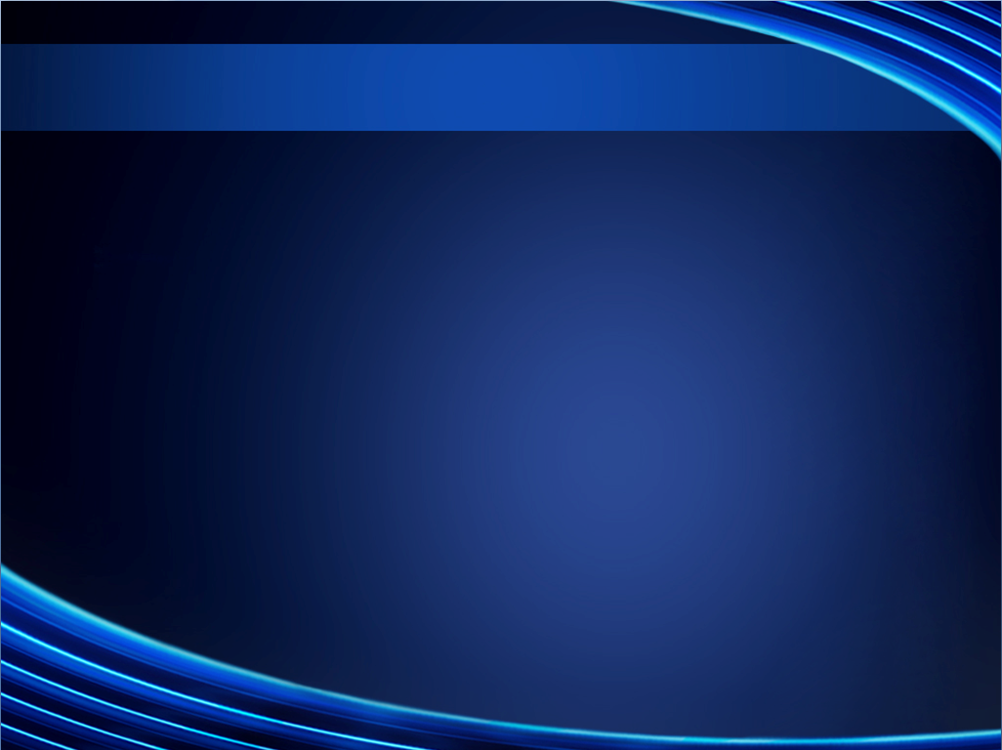 Estudo de casos concretos
TCU. Acórdão n. 660/2016 – Plenário 

“76. (...) Logo, ninguém melhor do que o próprio pregoeiro para averiguar a compatibilidade da proposta de preços apresentadas para executar o objeto da licitação. Assim, chega a ser absurdo que o pregoeiro tenha aceitado valores irrisórios, tais como os seguintes: R$ 0,01 por metro quadrado para colocação de piso elevado: R$ 1,15 por metro cúbico de concreto de 40 MPA; R$ 1,15 por metro quadrado de cerâmica de alto padrão; etc. (...). A aceitação de tal proposta forçou a repactuação do contrato.”
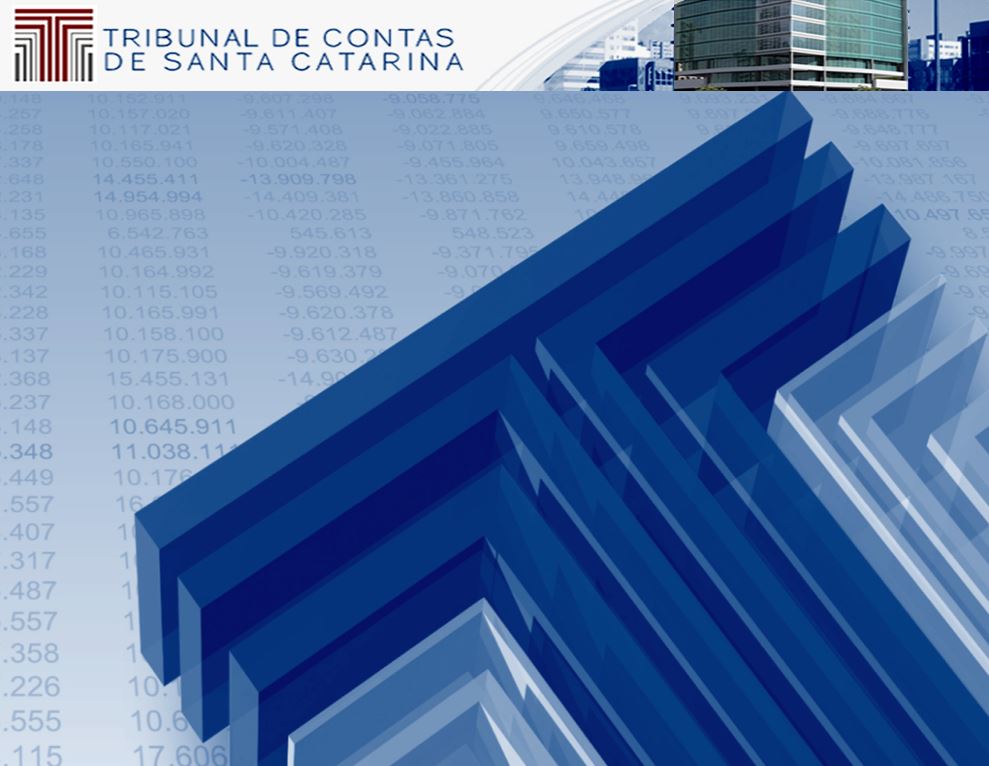 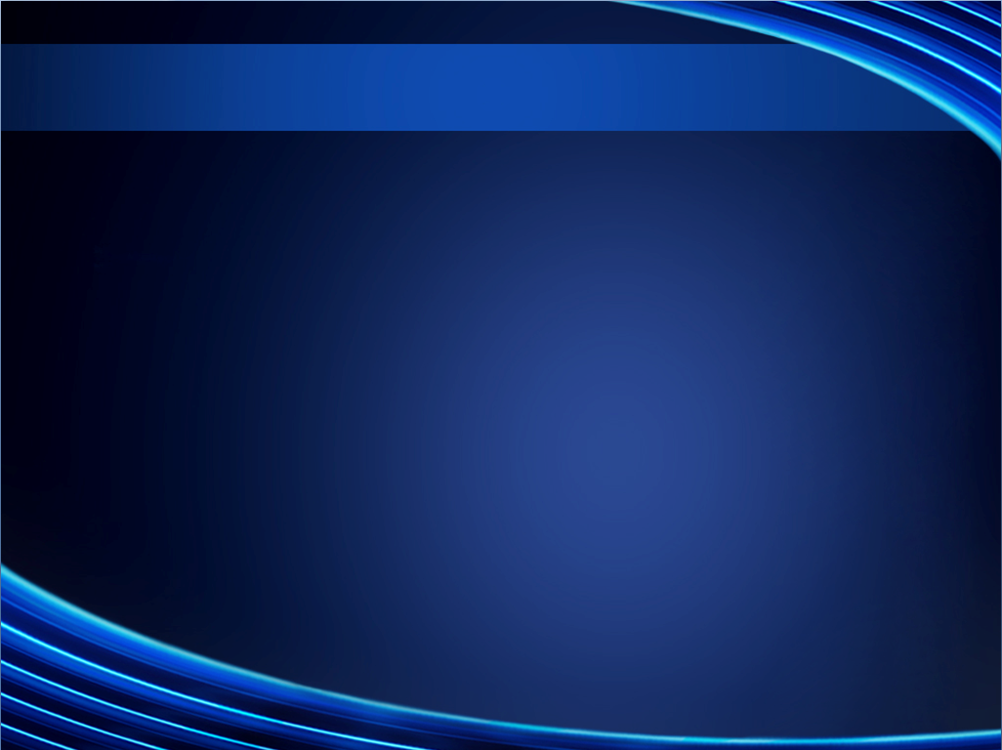 Estudo de casos concretos
TCU. Acórdão n. 707/2014 – Plenário 

 “A adoção de projeto básico deficiente constitui irregularidade grave passível de aplicação de multa aos responsáveis, independentemente da consumação e da identificação de dano ao erário.”
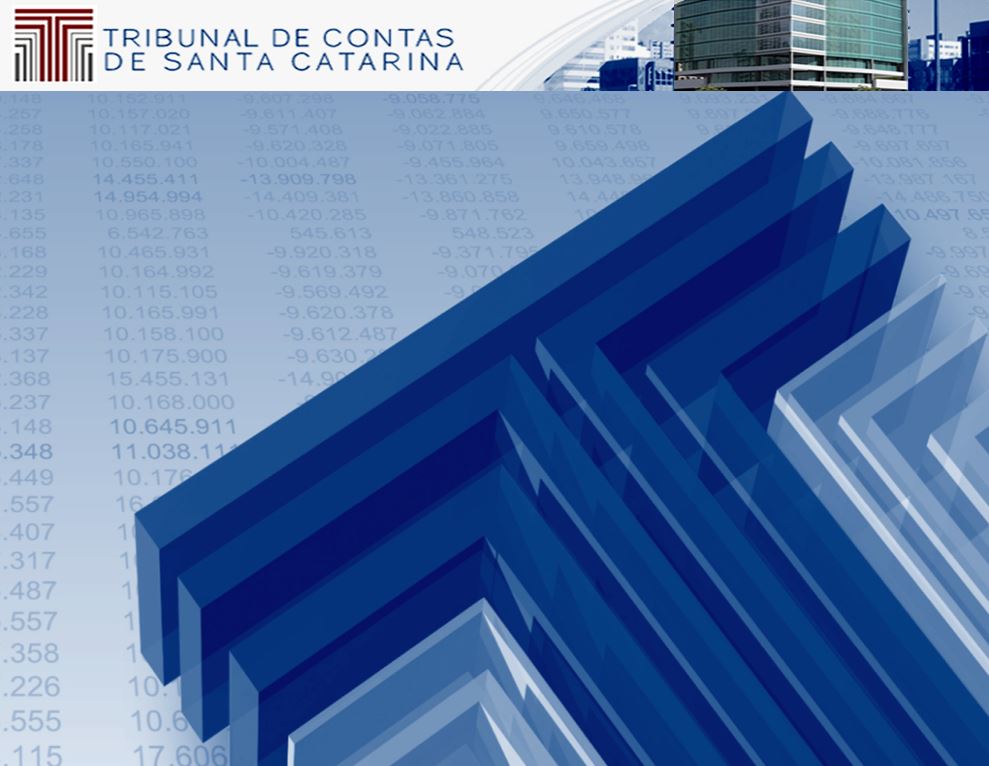 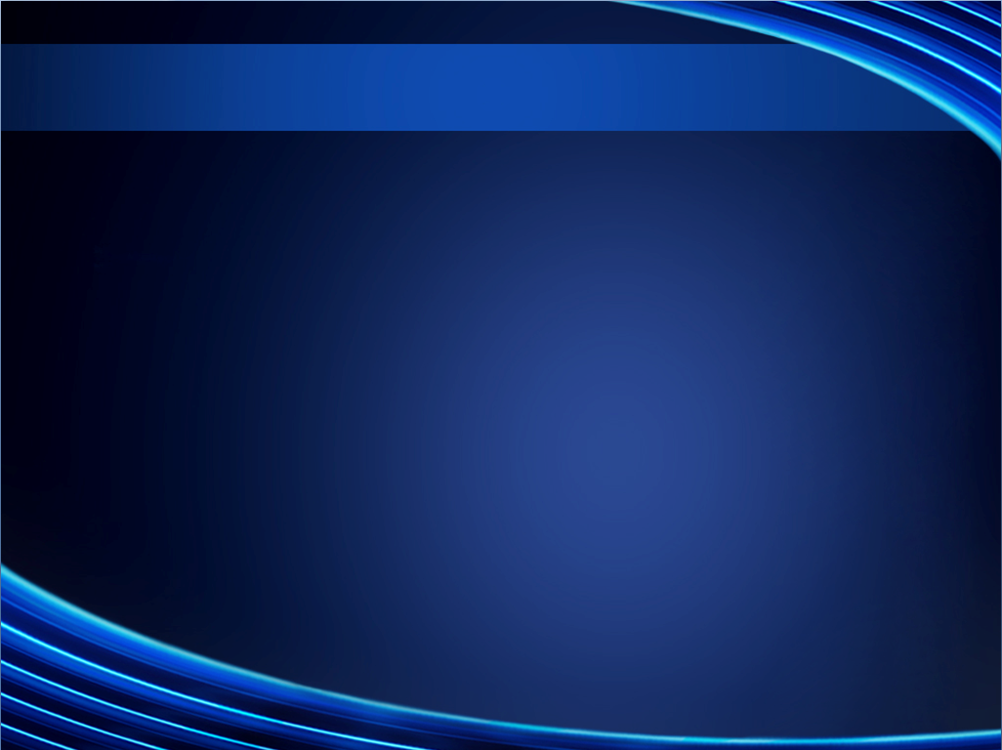 Estudo de casos concretos
TCU. Acórdão n. 2300/2013 – Plenário 

“26. Quanto à responsabilidade pela homologação dos processos licitatórios, este Tribunal tem se posicionado pela responsabilização solidária da autoridade competente pelos vícios ocorridos em procedimentos licitatórios, exceto se as correspondentes irregularidades decorrerem de vícios ocultos, dificilmente perceptíveis na análise procedida pela autoridade encarregada da homologação do certame.”
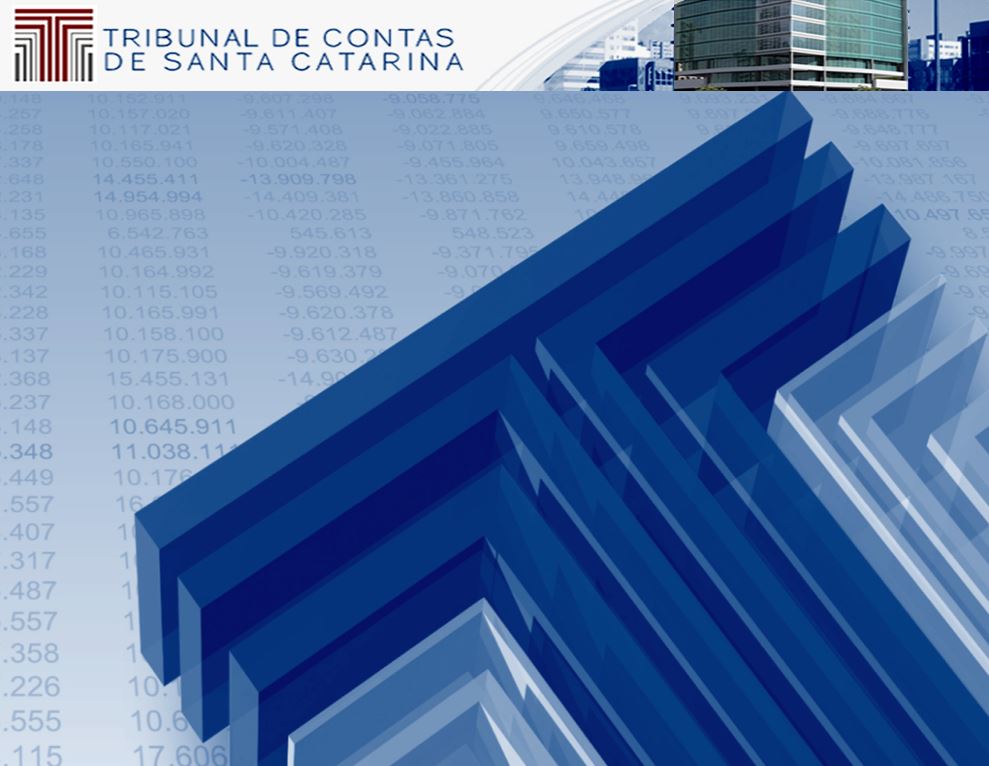 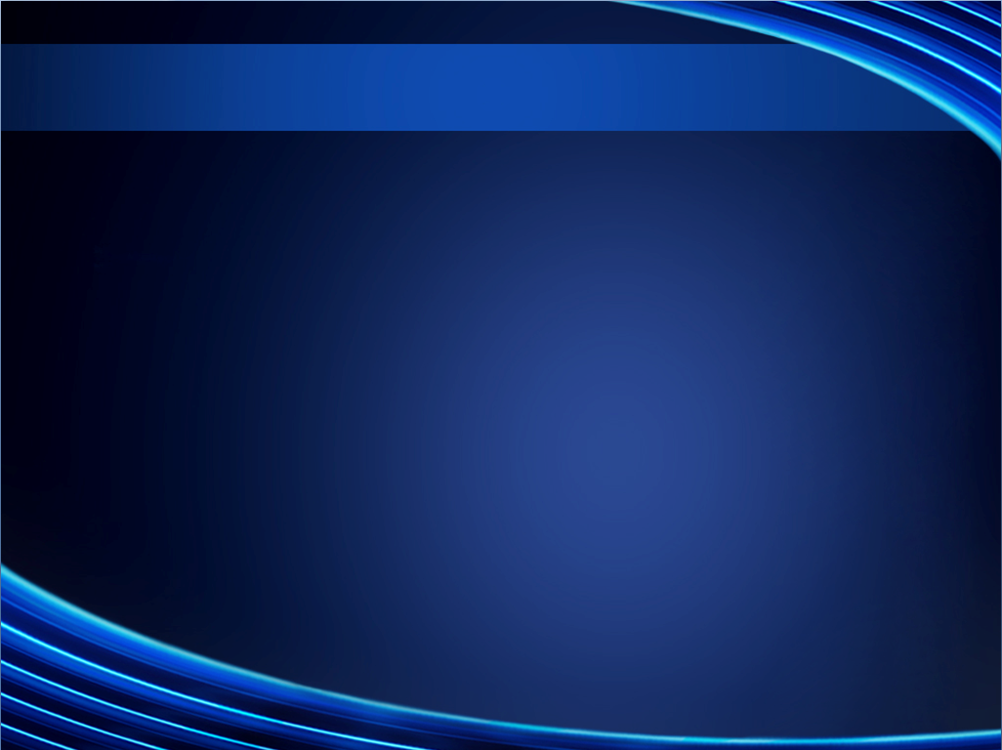 Estudo de casos concretos
TCU. Acórdão n. 43/2015 – Plenário 

“22. (...) A responsabilidade do fiscal da obra torna-se evidente diante do fato – devidamente anotado no relatório de auditoria – de que os boletins foram por ele atestados, sem que se identificasse qualquer autorização superior para a execução dos novos itens. Ademais, a inclusão desses itens deu-se por meio de uma espécie de re-ratificação do contrato feita diretamente nos boletins de medição, sem a formalização do necessário termo aditivo. 
23. Sob tais circunstâncias, o senso de diligência exigível a um engenheiro fiscal de contrato, aqui considerado sob o conceito de homo medius, impor-lhe-ia  o  dever  de  conhecimento  dos  limites  e
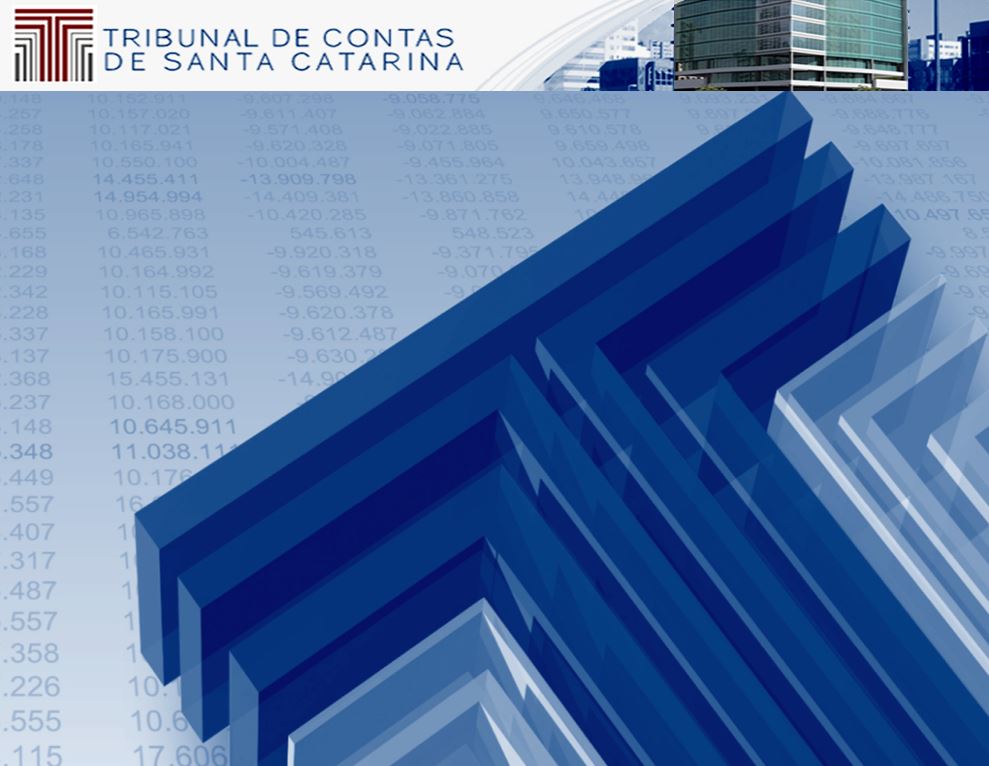 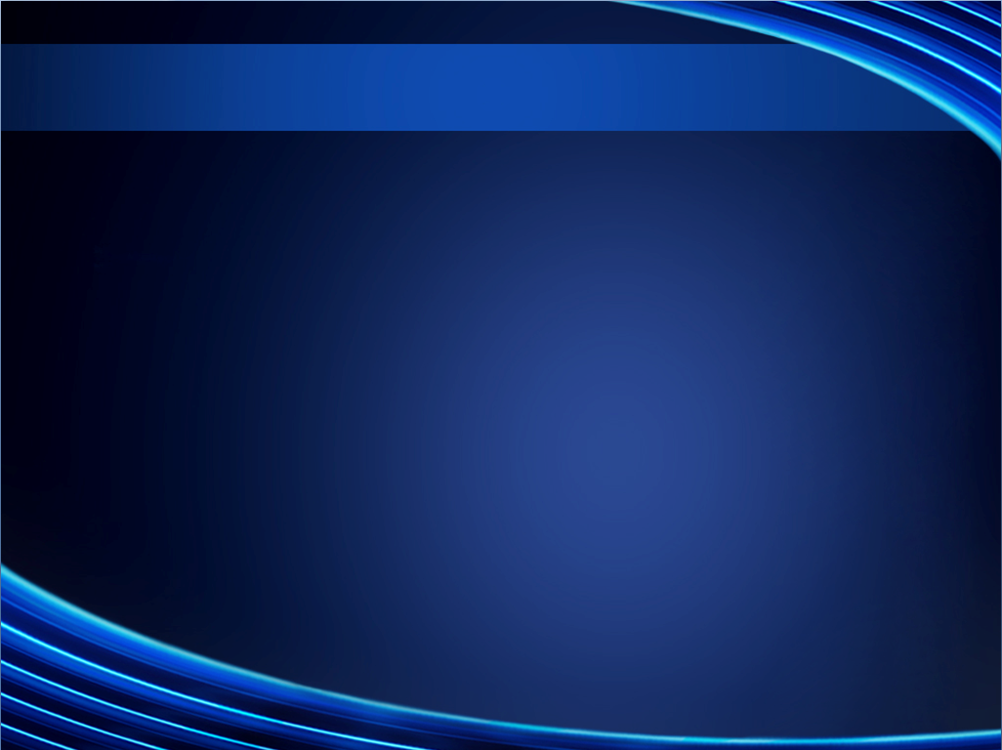 Estudo de casos concretos
regras para alterações contratuais definidos no Estatuto de Licitações, e, por conseguinte, a obrigação de notificar seus superiores sobre a necessidade de realizar o necessário aditivo contratual, em respeito à exigência estabelecida no caput do art. 60 da Lei 8.666/93. (...)
25. Nesse contexto, é razoável presumir que, se o fiscal da obra houvesse alertado seus superiores para a dimensão das alterações de objeto, estes provavelmente adotariam as providências necessárias à formalização do necessário aditivo, sob pena de corresponsabilização pela irregularidade verificada.”
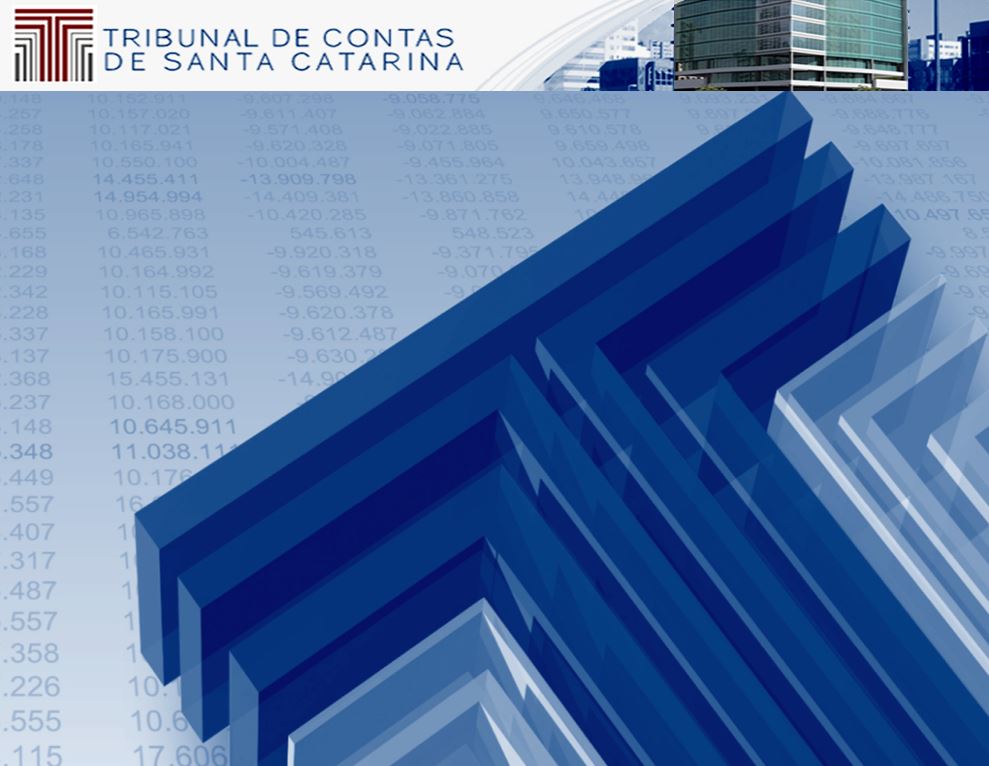 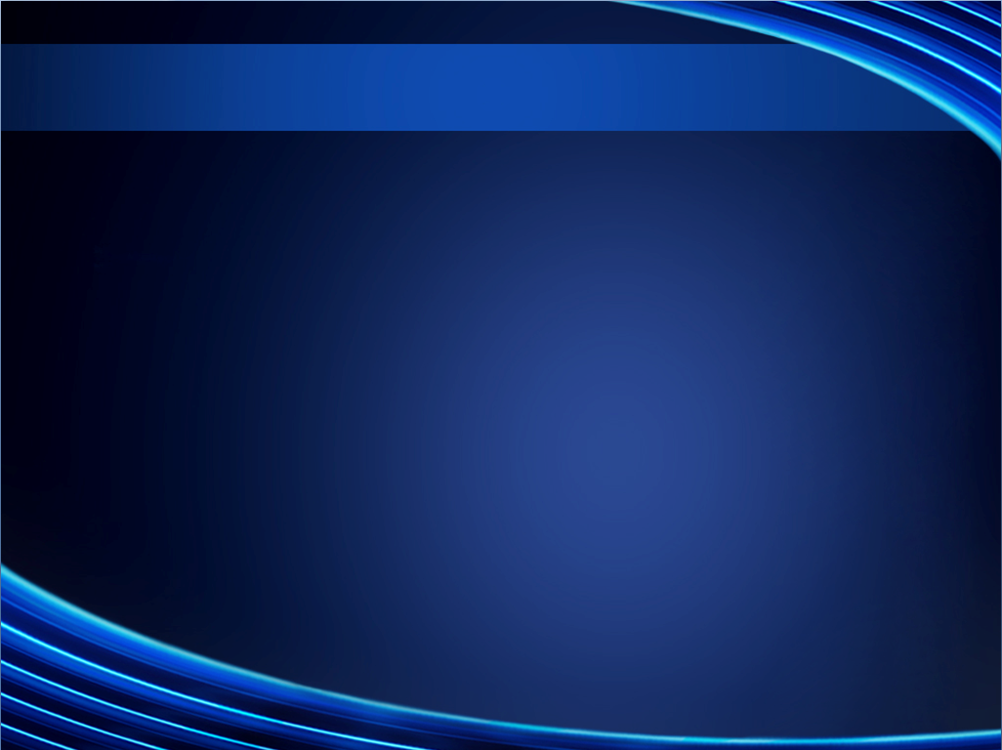 Estudo de casos concretos
TCU. Acórdão n. 0161/2007 – Plenário 

“Cabe a aplicação de multa ao responsável que descumprir preceitos legais específicos e/ou determinações exaradas em deliberações do TCU, sem justificativas satisfatórias a respeito. (...)


***
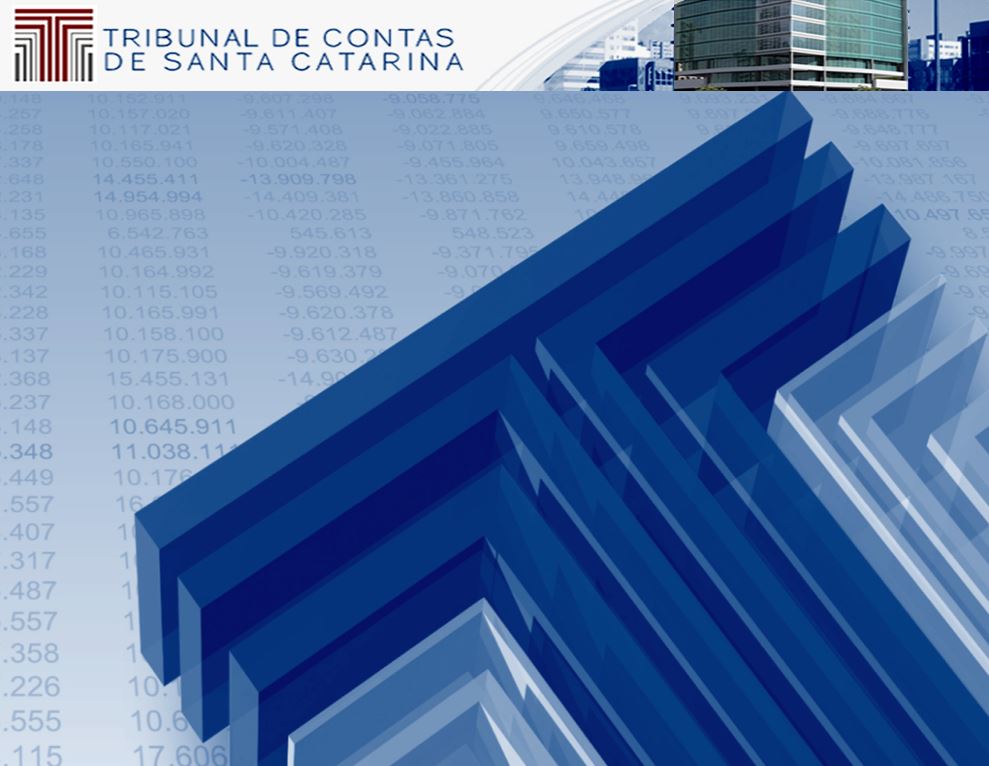 MUITO OBRIGADO!
Marco Aurélio S. da Silva
Auditor de Controle Externo
marcoaurelio@tce.sc.gov.br